Role of ‘Agency for Specialized Monitoring (ASM)’ in Indian BanksCMA (Dr.) P. Siva Rama PrasadM.Com., MBA (Finance)., FCMA., FCS., FIIBF., FIII (Life & General)., MAIMA
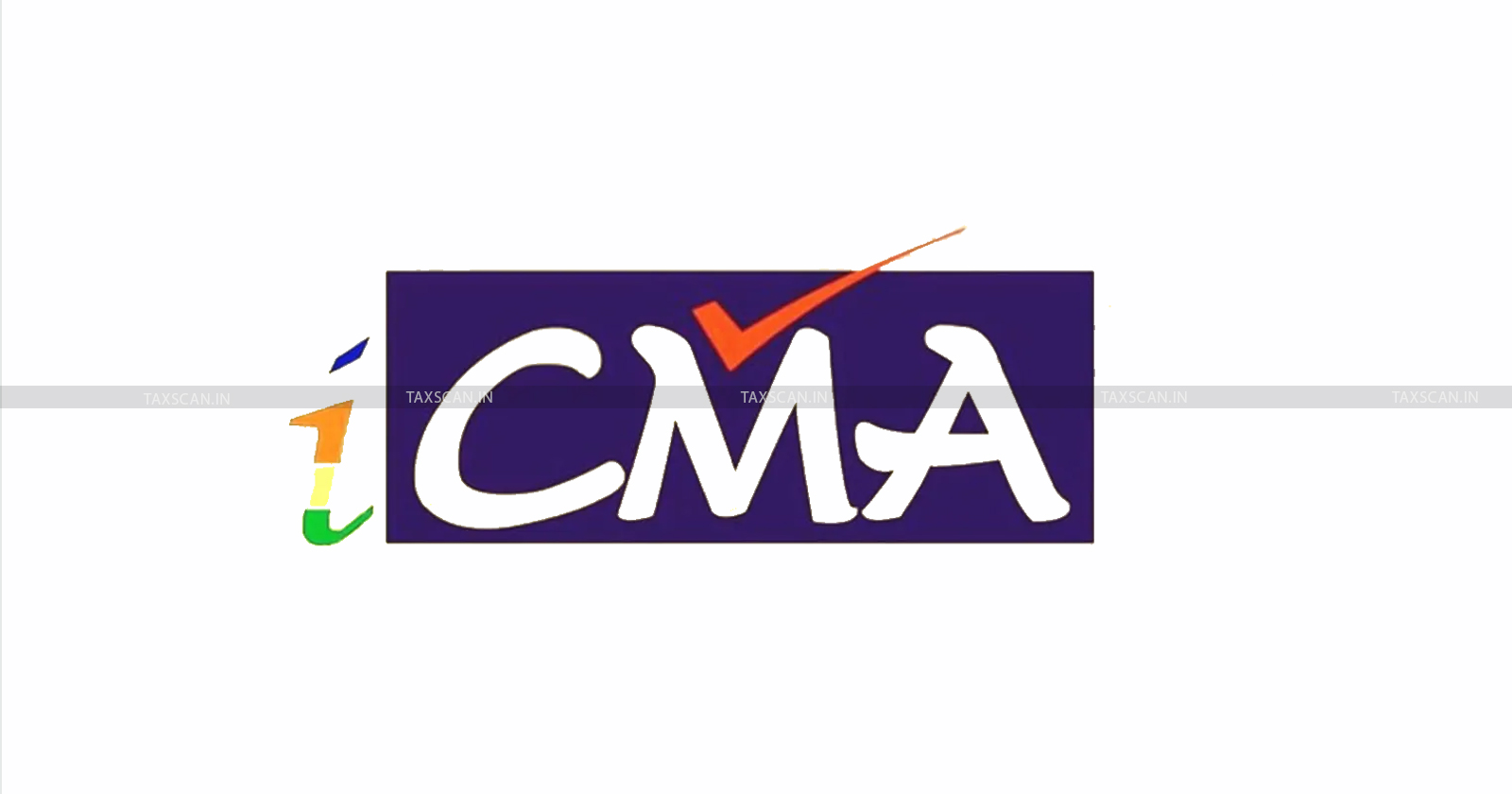 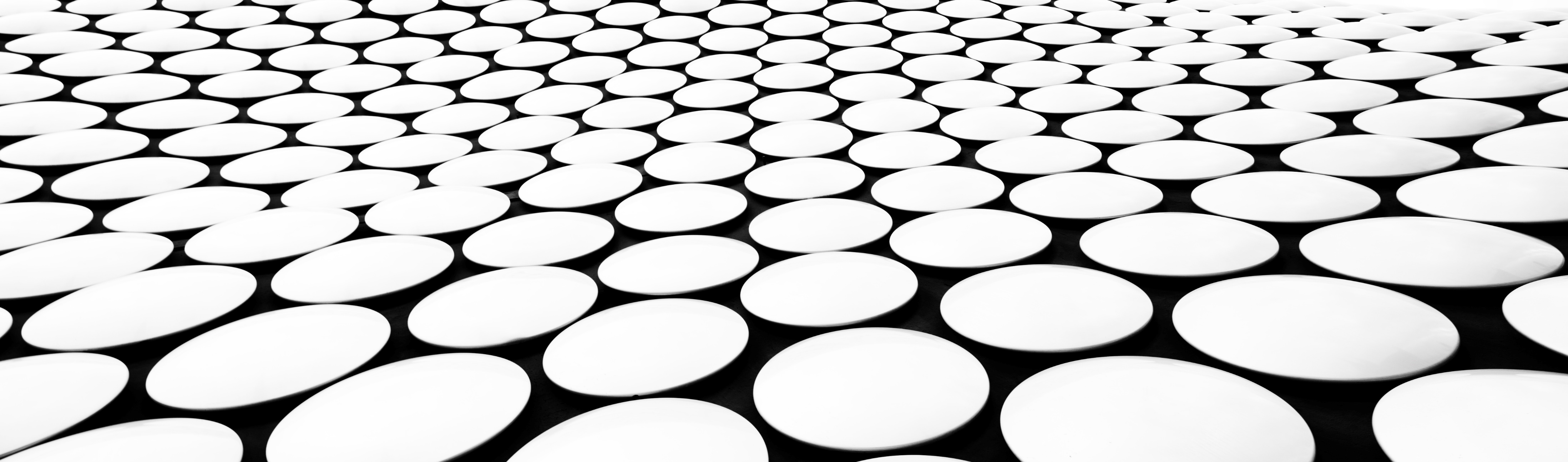 Agency for Specialized Monitoring (ASM)
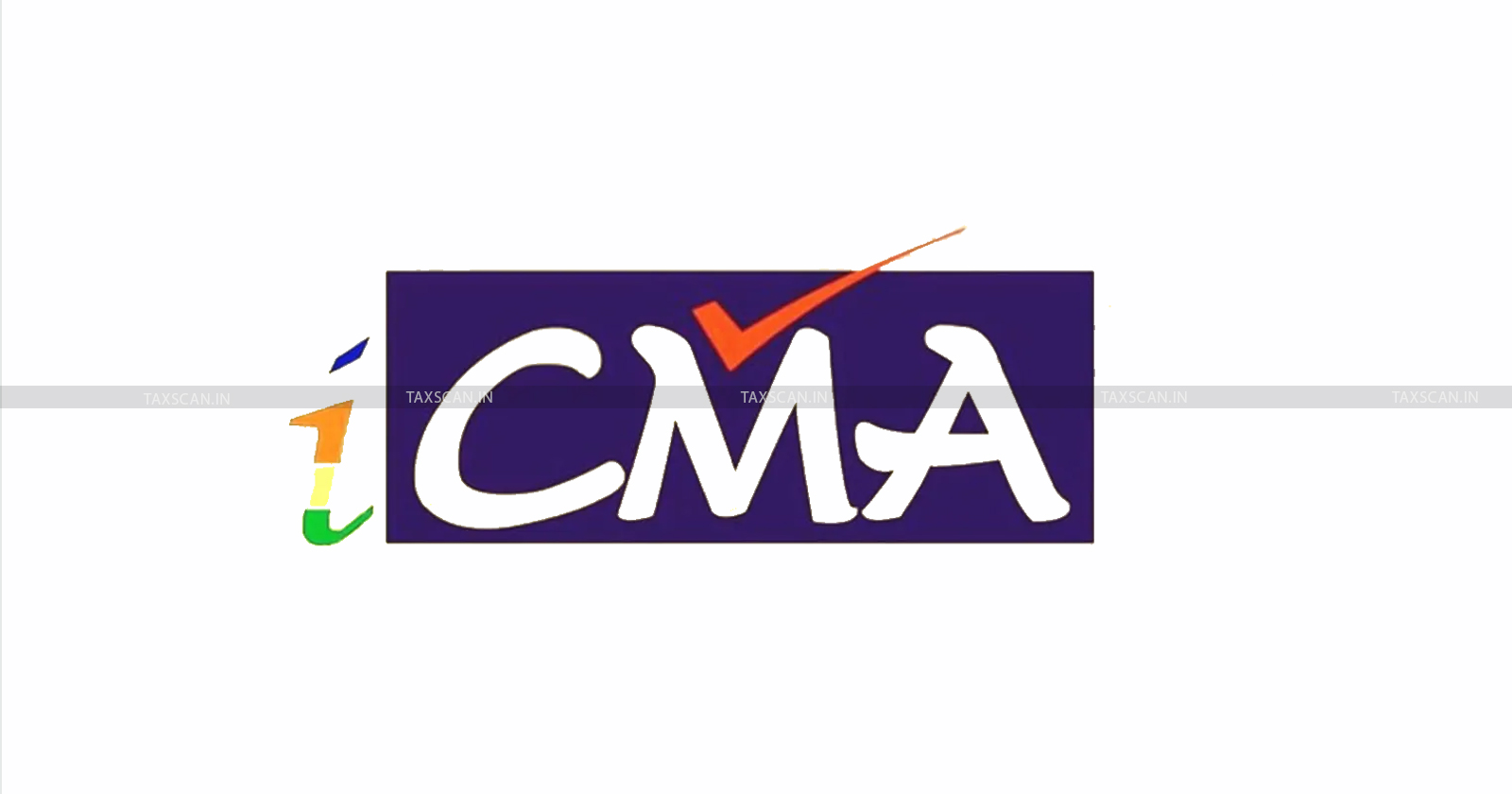 As per extant guidelines, Agencies for Specialized Monitoring to be Appointed on Common Engagement Basis in case of:

Consortium Lending, having Large Credit Exposures (Above ₹ 250.00 Crores) and Exposures of a Specialized Nature.
Agency for Specialized Monitoring (ASM)
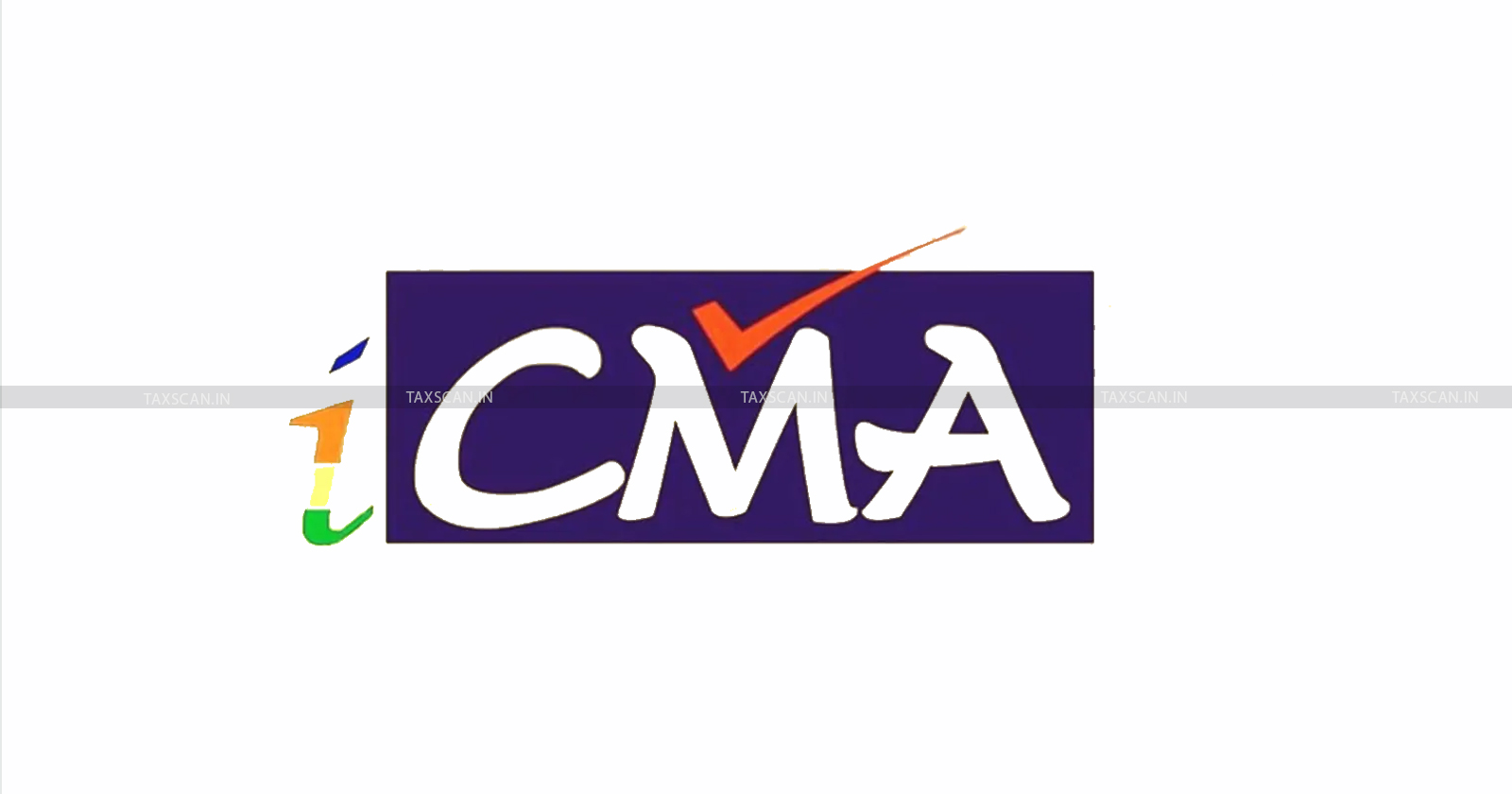 Appointment of ASM will be for 1 Year and the same may be extended maximum upto 3 Years subject to Satisfactory Conduct / Performance / Consortium Decision.
Agency for Specialized Monitoring (ASM)
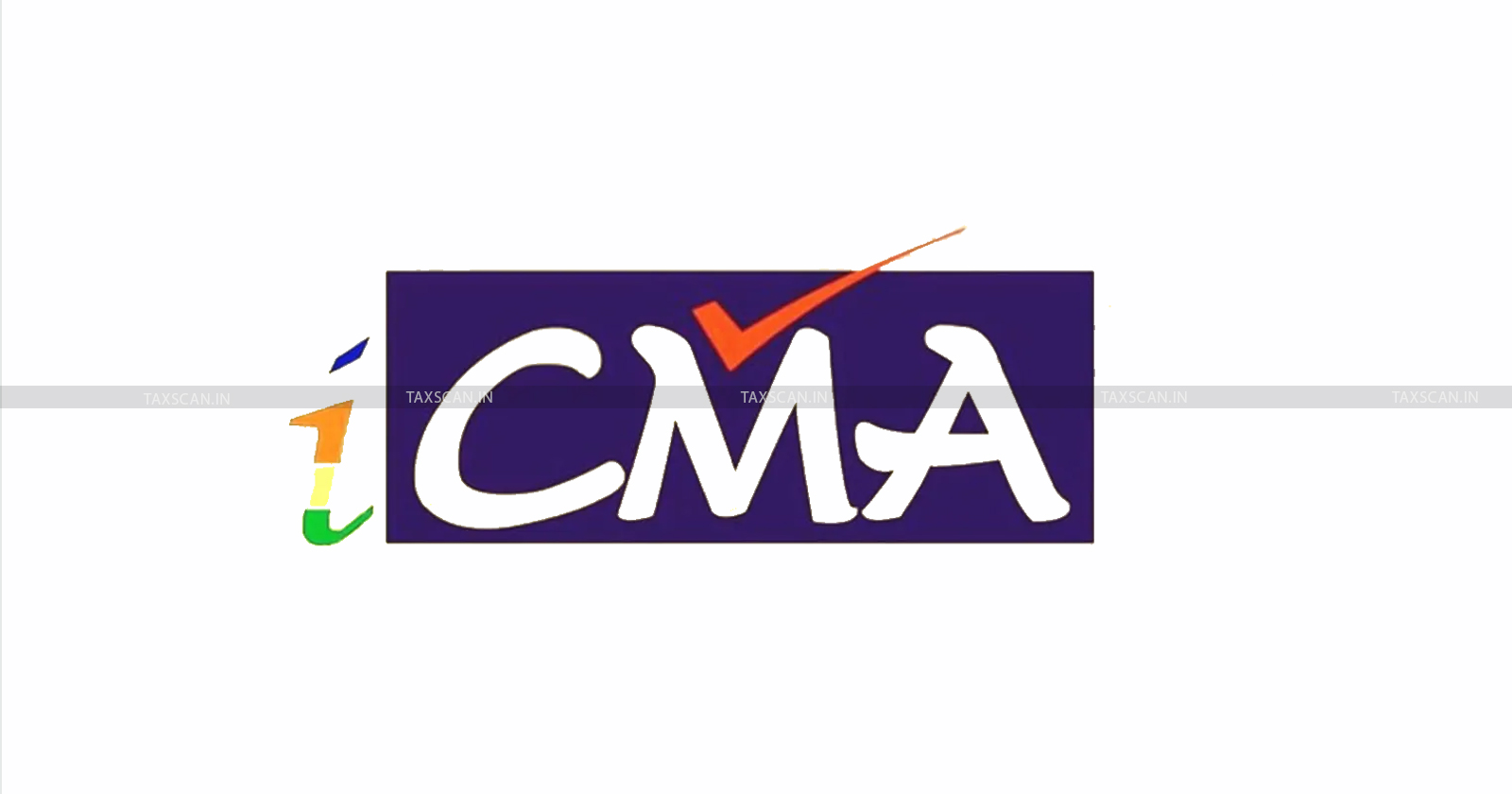 Report Frequency will be Quarterly (To be submitted by 10th to 15th of Next Month from end of the Quarter). 

Report must cover ‘All the Points’ Given in the Scope of ASM and should be conclusive for Taking Decision by the Lenders.
Agency for Specialized Monitoring (ASM)
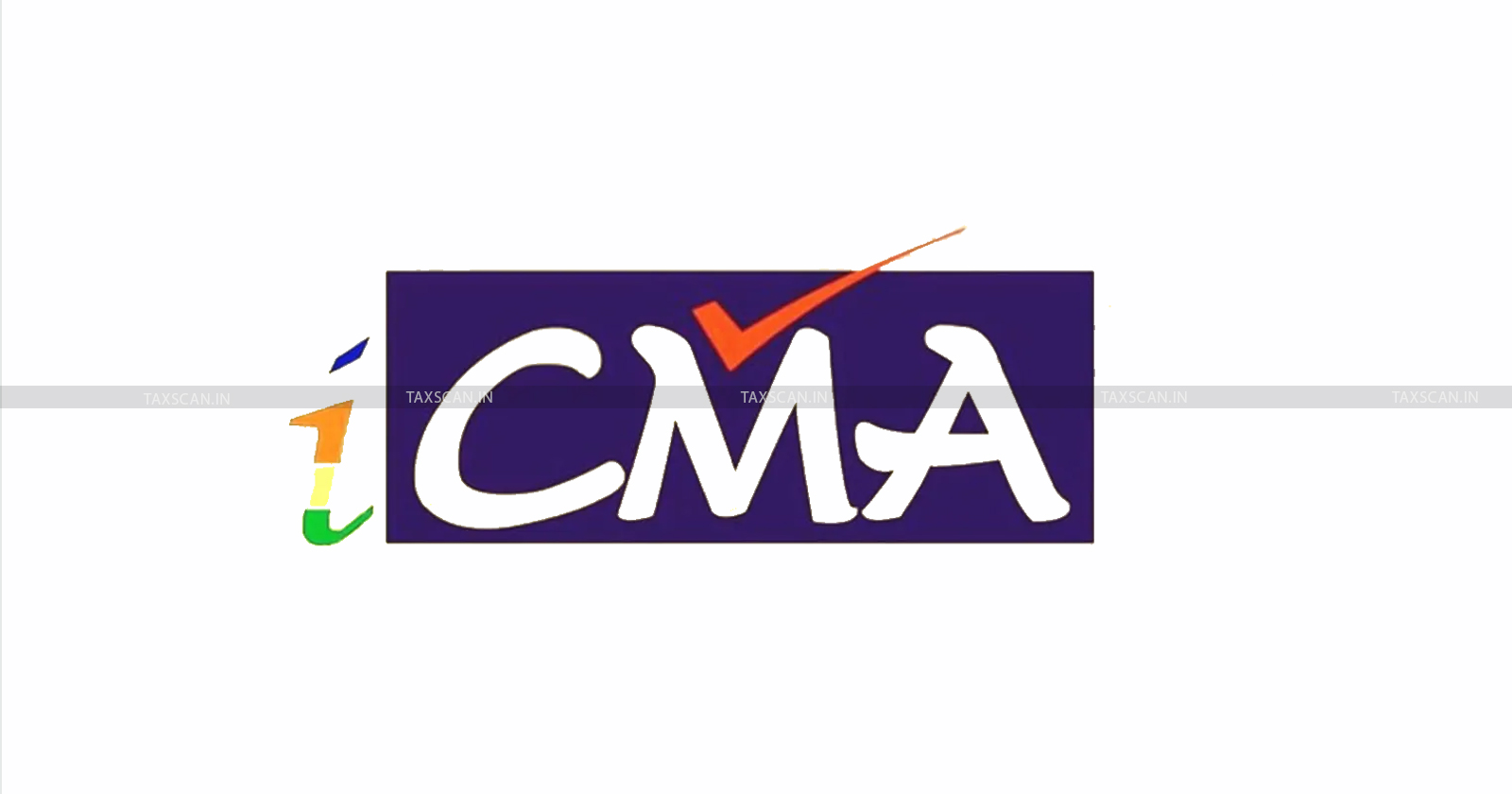 ASM is an Extension of:
	
	Stock and Book Debts Audit-CMAs are Eligible.
	Due Diligence Certificate-CMAs are Eligible.
	Credit Audit-CMAs are Handling.
	Principles of Forensic Audit-CMAs are Eligible.

Being an ‘Experts in Cost Audit’ of Different Industries and also GST Audit. 
The ASM Task is ‘Very Easy’ to Handle by CMAs
Agency for Specialized Monitoring (ASM)
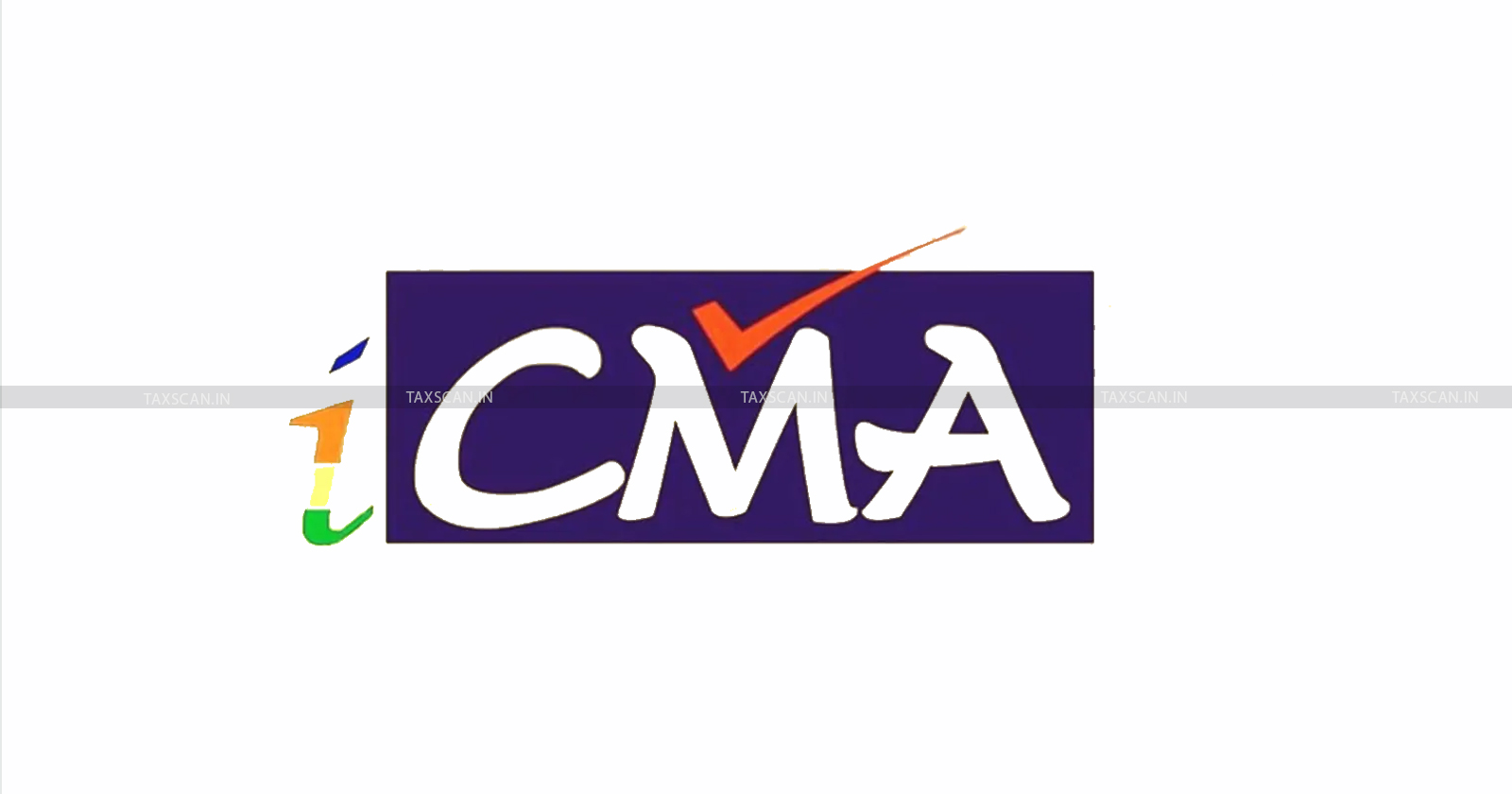 Scope of ASM
Agency for Specialized Monitoring (ASM)
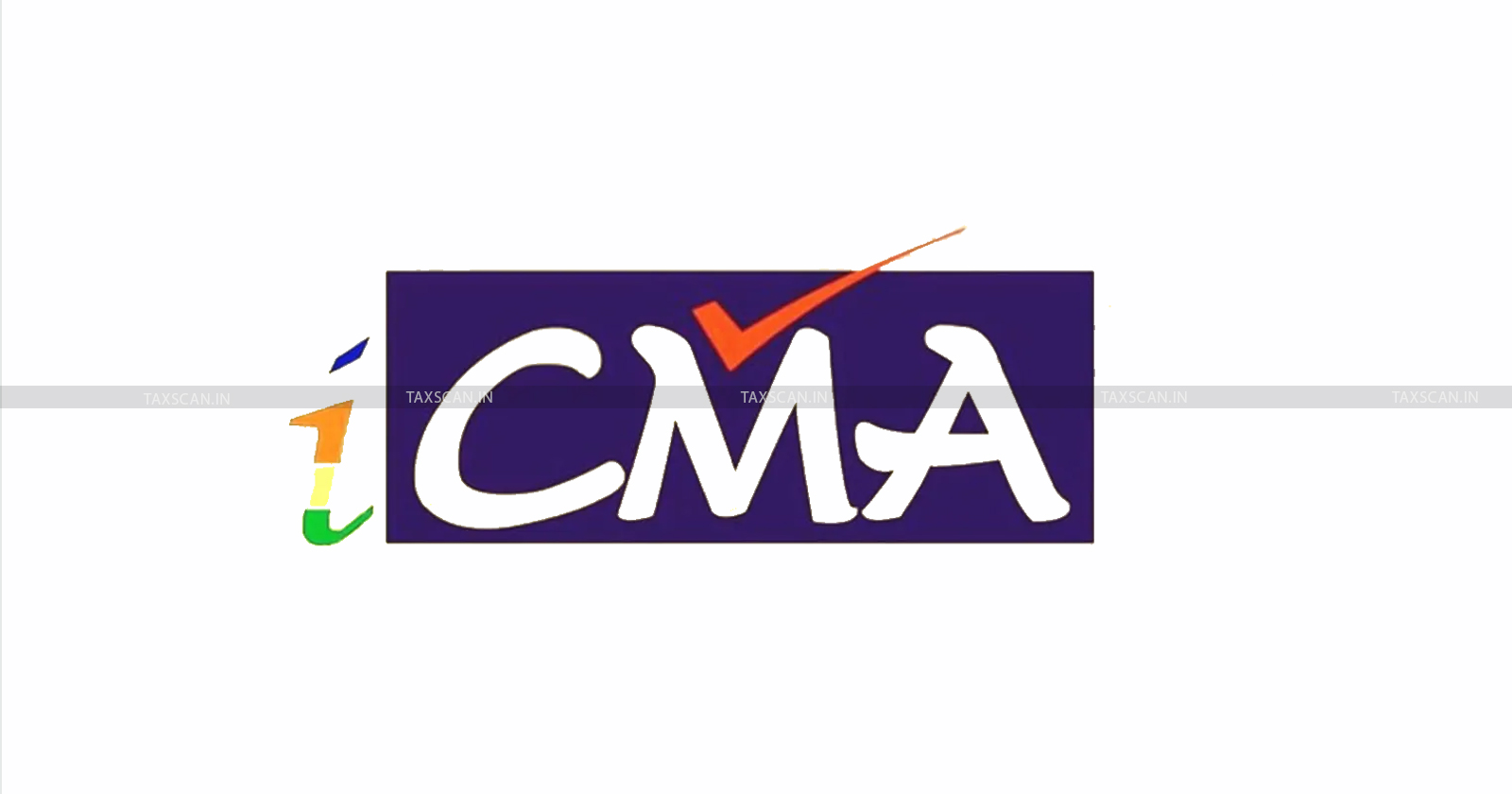 The broad scope of work for the External Agency, ASM, as Suggested by IBA, in carrying out a Clean and Effective Monitoring of Account is as under:

Monitoring the Purchases / Invoices of the Company (About Quantum and Reasonableness of the Rates) for procurement of raw material / spares /transportation of raw material etc., on daily / weekly basis and compare vis-à-vis monthly operation budget submitted by the Company. 

Periodicity would be decided on Case-to-Case Basis / Consortium.
Agency for Specialized Monitoring (ASM)
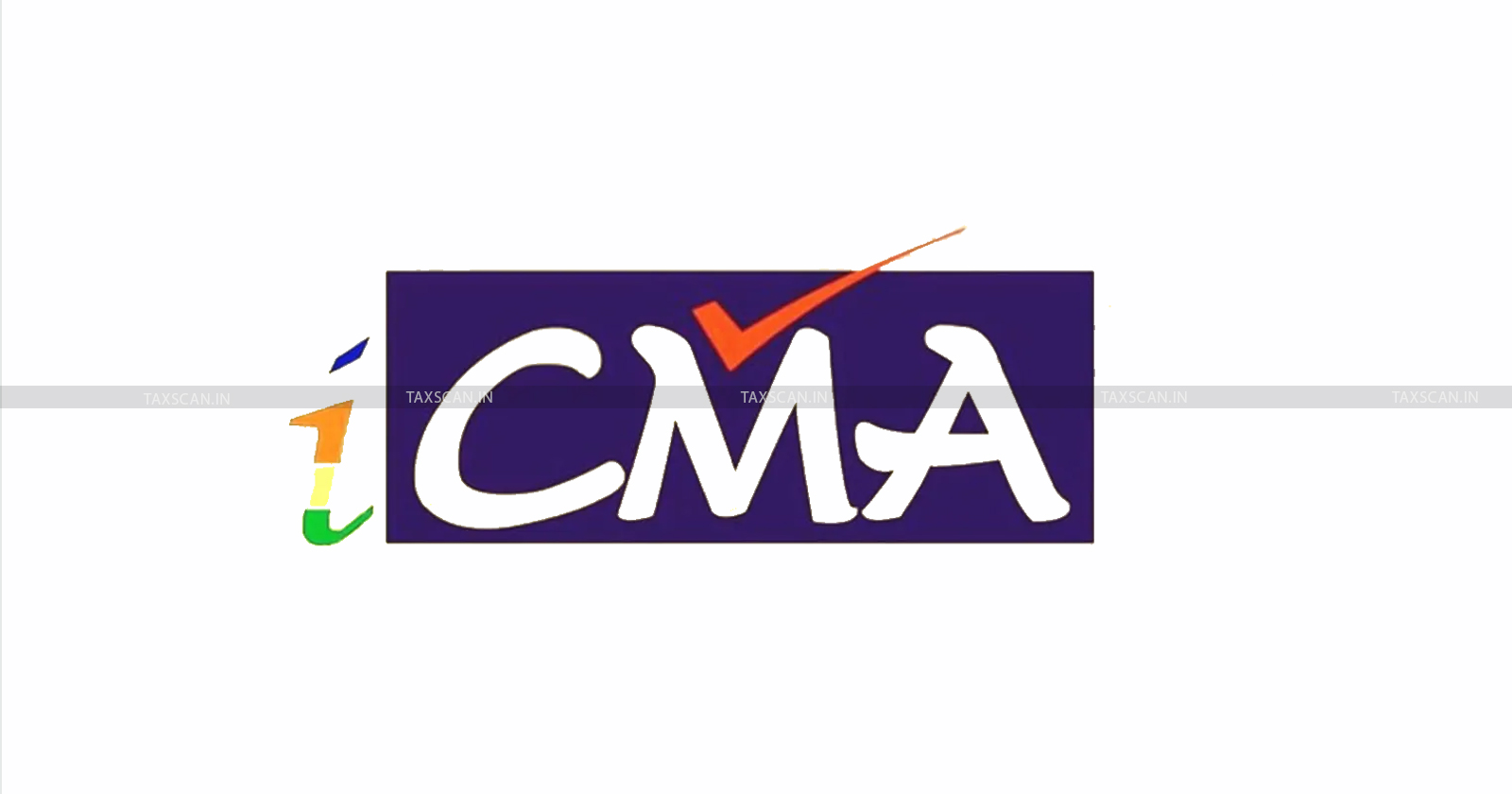 Review of inventory build-up (including trade receivables and advances to the Company) for operation of the units commensurate with funds released.

To monitor the actual operations (production / supplies etc. vis-à-vis projections.
Agency for Specialized Monitoring (ASM)
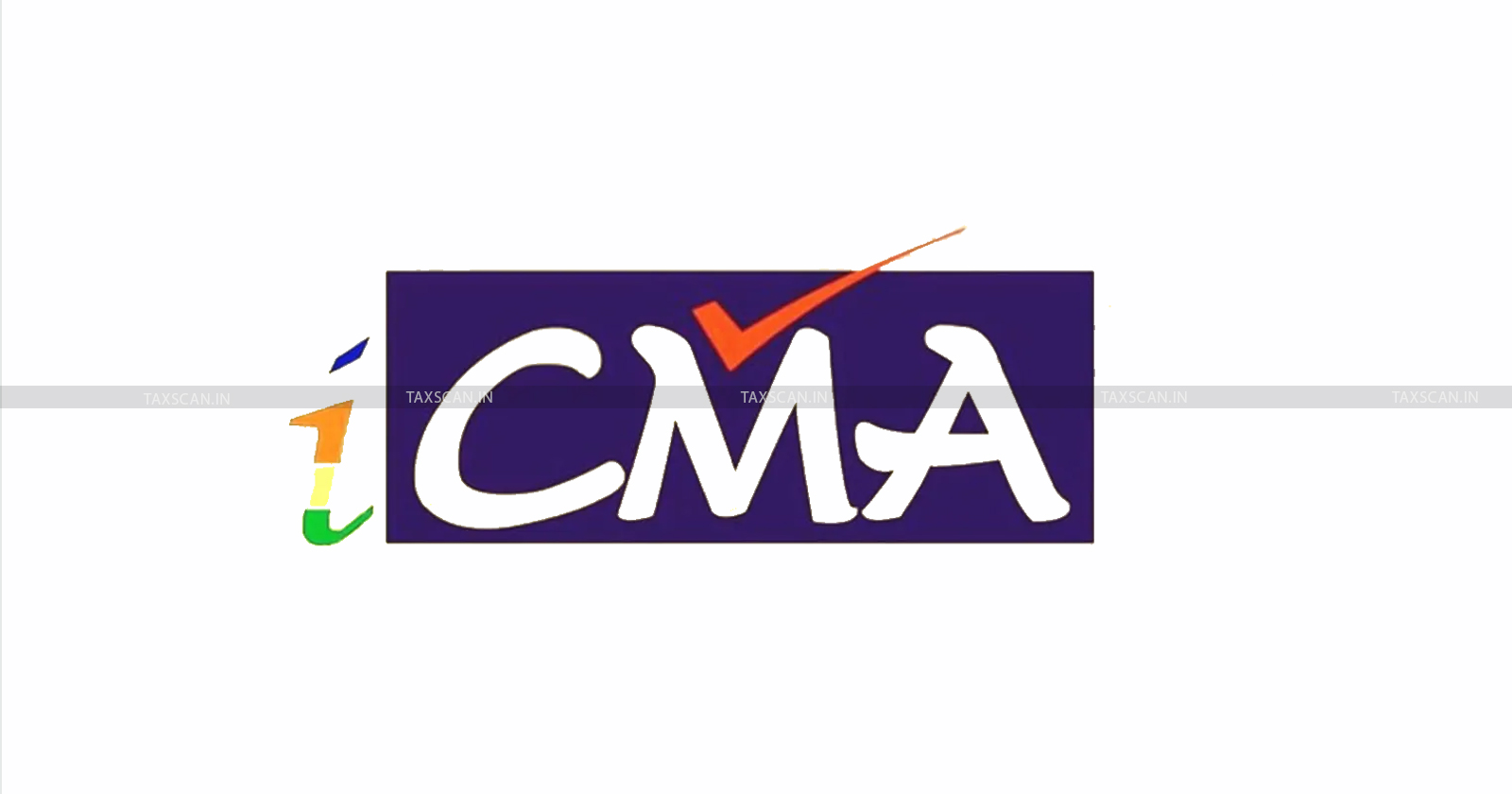 Verification of high value transactions / payment as regards beneficiary and purpose.

Assessment of financial information that has been and that will be provided by the company to its lenders including information related to its short term and long-term cash flows.
Agency for Specialized Monitoring (ASM)
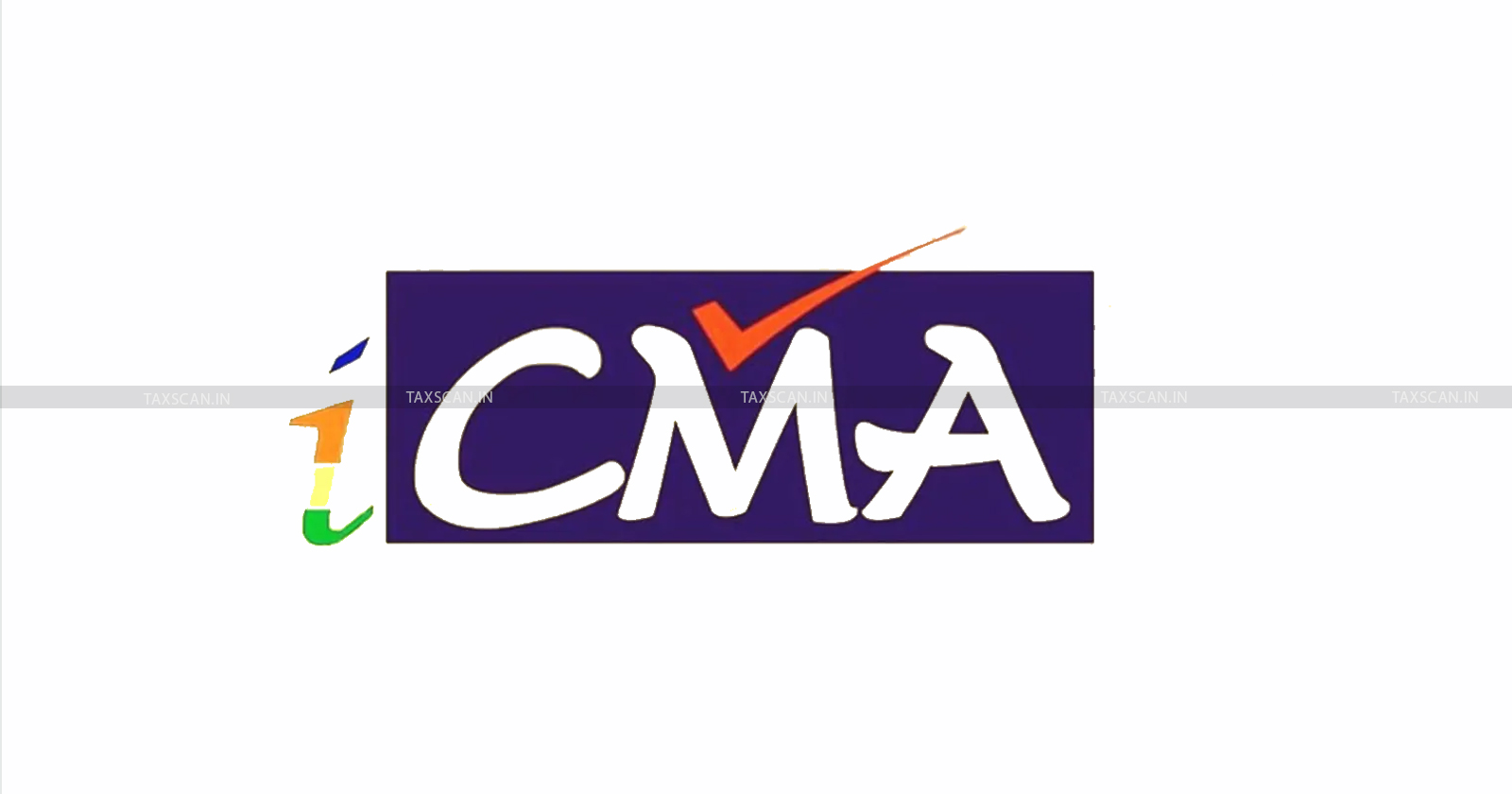 Identify key issues and submit the report along with the suggestions with regard to smooth operations of the Company.

Additional verification of evidence of end use of facilities to company and its utilization as per the conditions laid down by the lenders / consortium of lenders.
Agency for Specialized Monitoring (ASM)
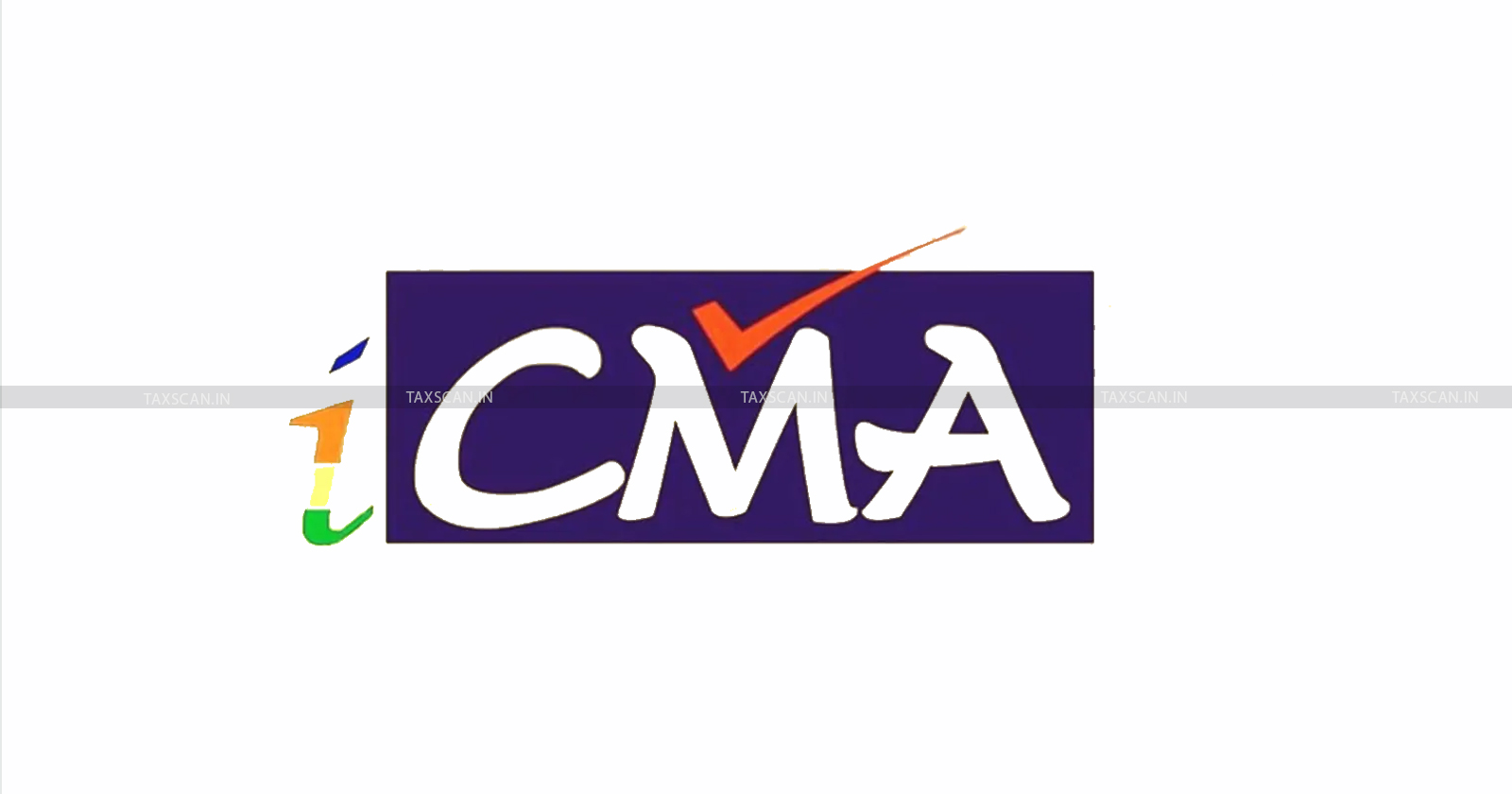 Inspection / verification of stock / book debts and submission of monthly report (or as stipulated by lenders) about the inventory receivables position of the company including slow moving inventory if any, to arrive at correct drawing power to the company.
Agency for Specialized Monitoring (ASM)
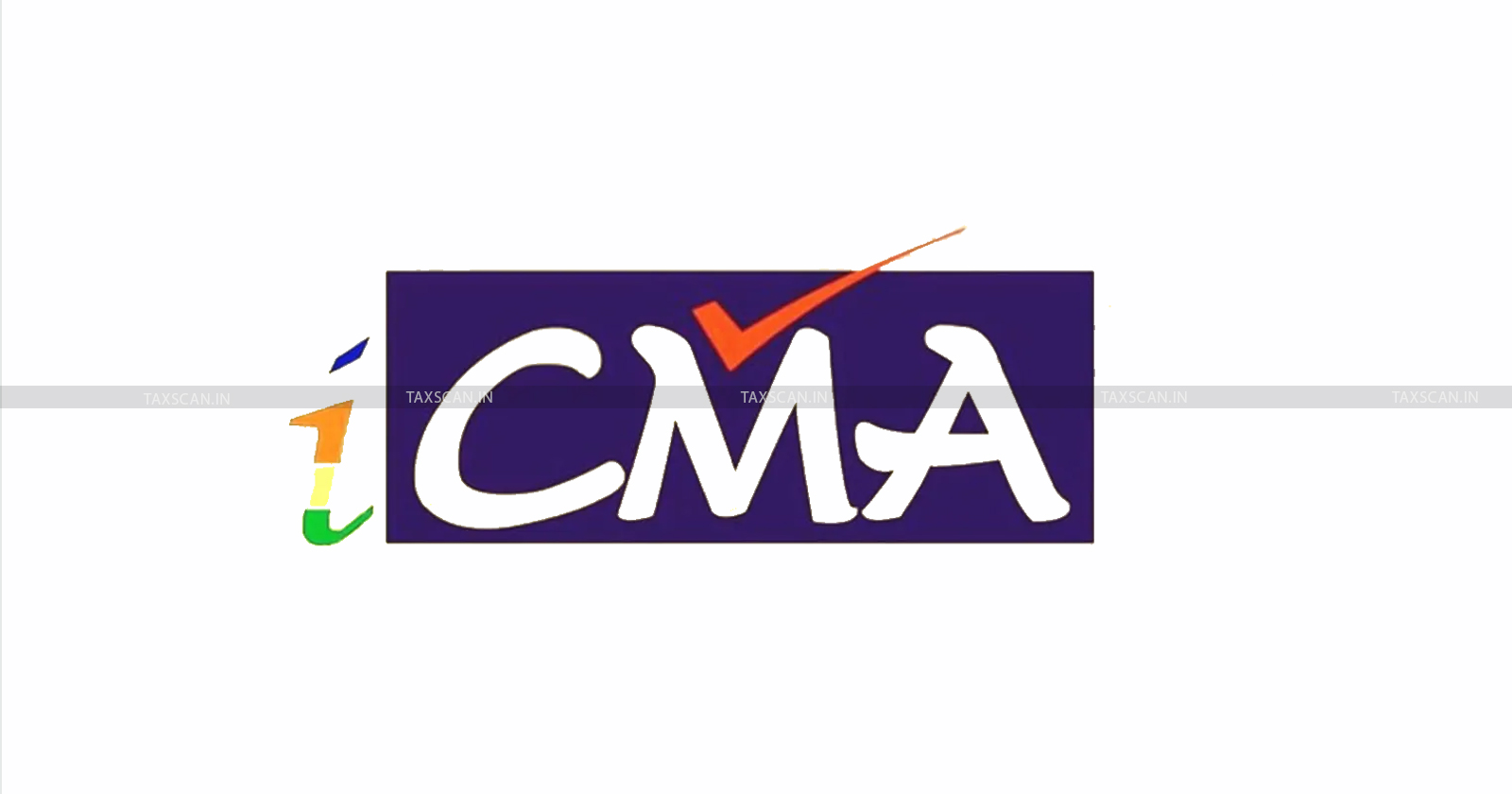 Submission of reports at regular intervals (say at quarterly interval or as stipulated by the Member Bank) on :
Temporary / Long Term / unscheduled closure of manufacture facilities.

Any untoward incident or suspicious business or unrelated activity.

Non-cooperation from borrower to provide general information.
Agency for Specialized Monitoring (ASM)
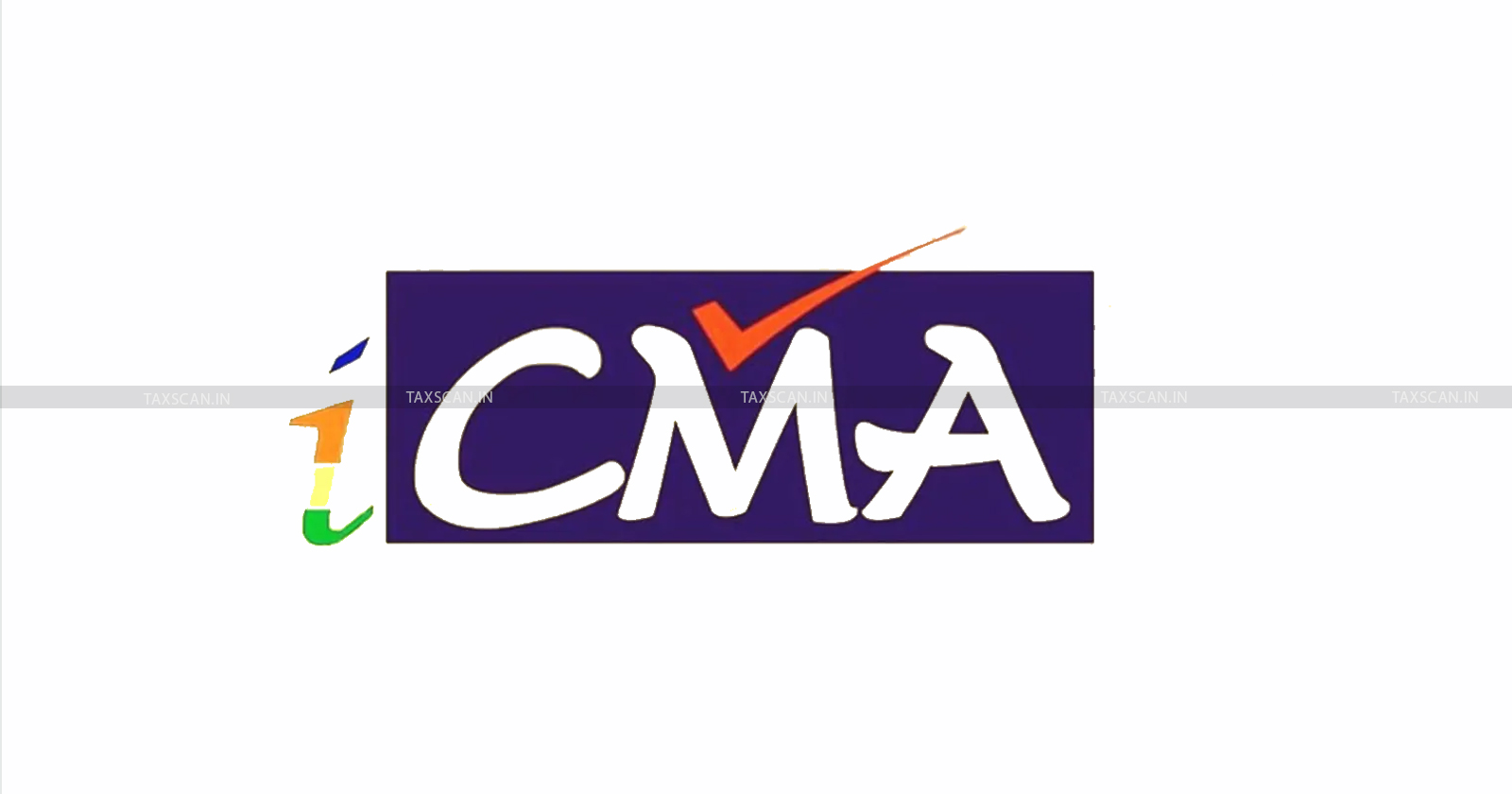 Submission of reports at regular intervals (say at quarterly interval or as stipulated by the Member Bank) on :

Source of margin towards working capital / LC / BG.

Quality of Book Debt, their appropriateness, age wise classification and eligible book debts for Drawing Power.
Agency for Specialized Monitoring (ASM)
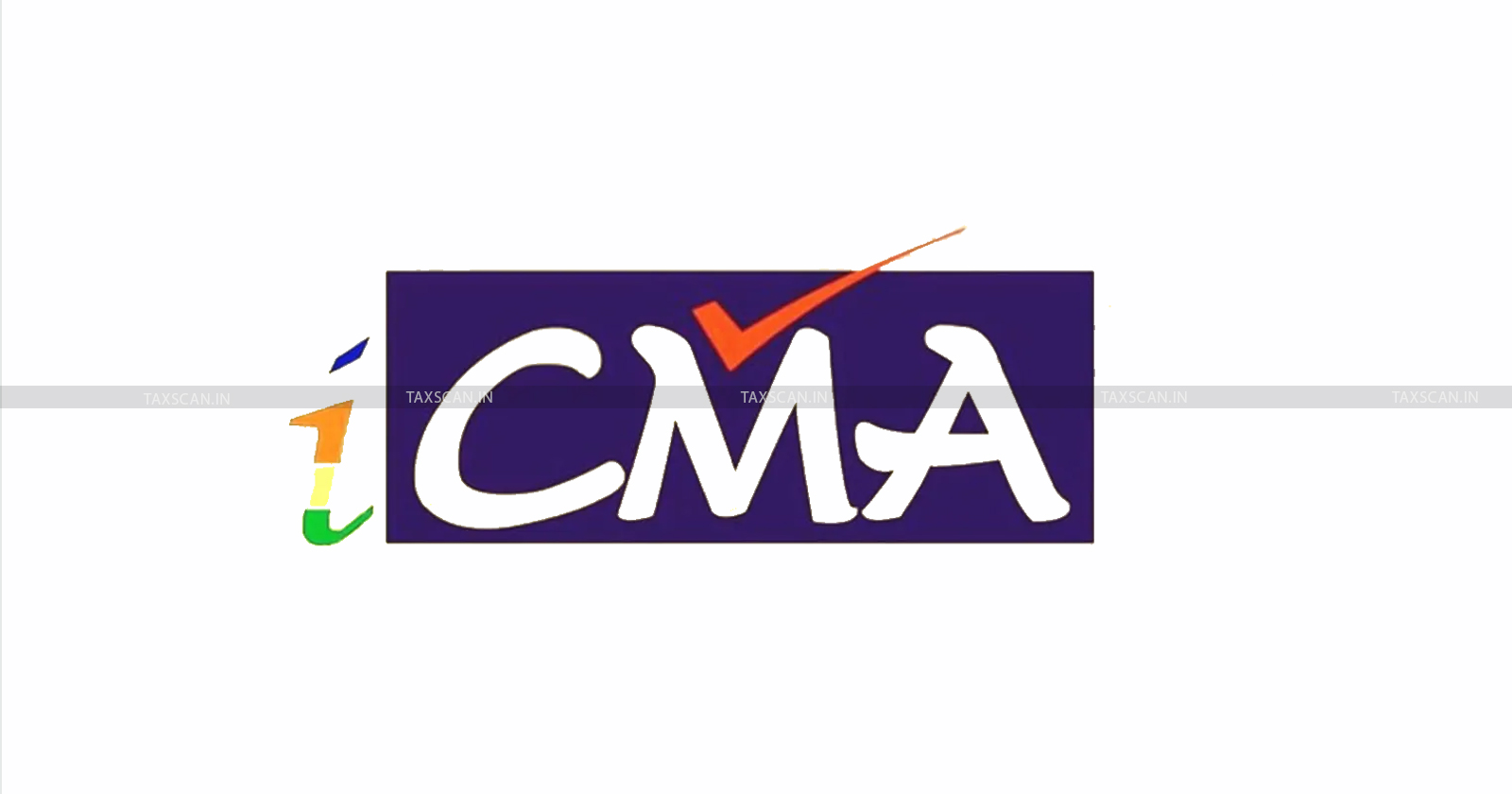 Confirmation on availability of adequate insurance for the securities / Stocks / Assets with Bank clause noted.

Monitoring of milestones in case of implementation of contracts against which performance Bank Guarantees have been issued

Monitoring of ESCROW accounts / designated accounts to verify and ensure that the advance payments against guarantees issued are received in designated accounts.
Agency for Specialized Monitoring (ASM)
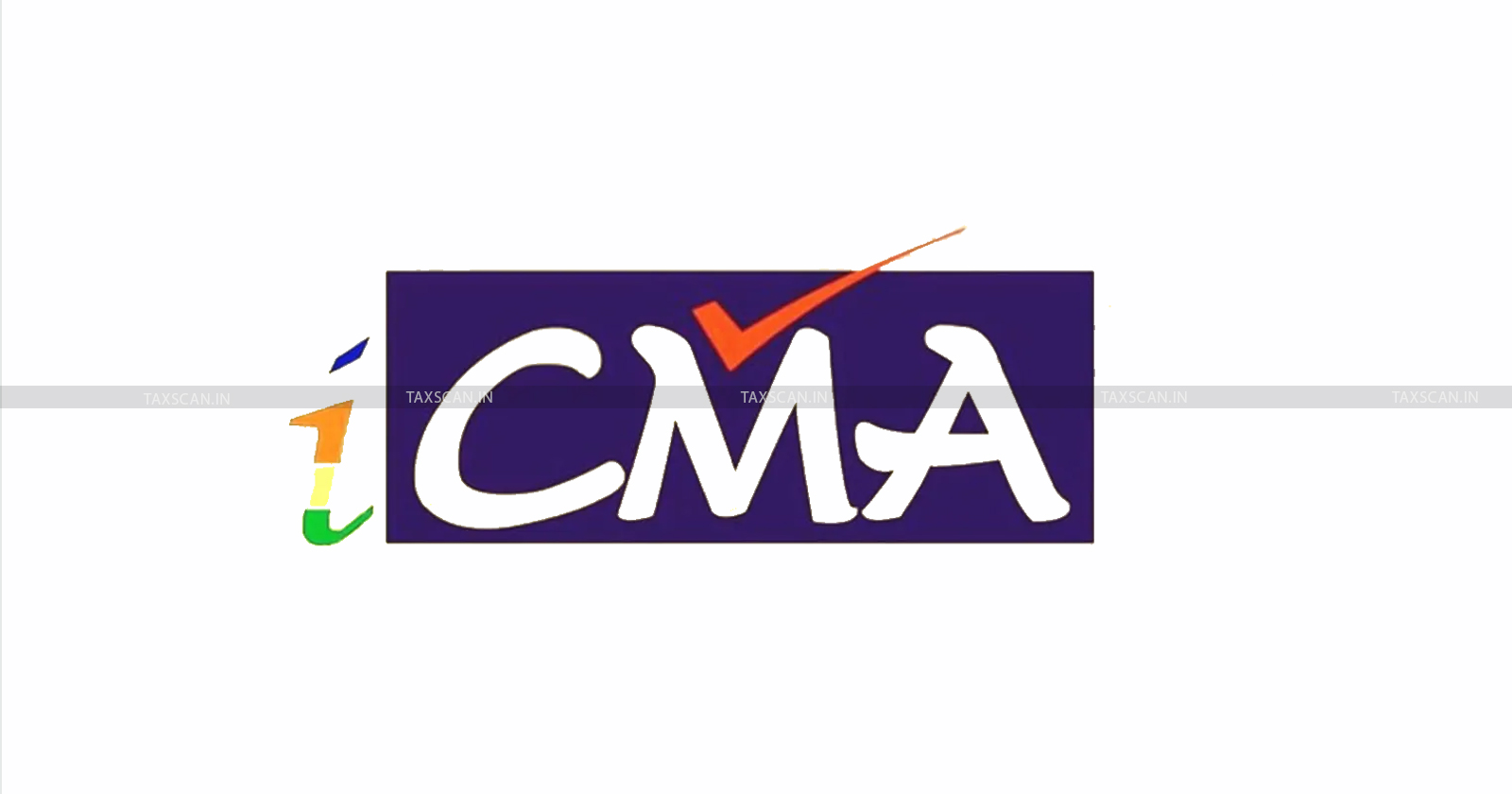 Perform such other services as requested by the lenders and mutually agreed to by the party and lenders.

Details of related party Transactions and comments thereon specifically for arm's length dealing between the related parties

Stock Audit / BG Audit etc.
Agency for Specialized Monitoring (ASM)
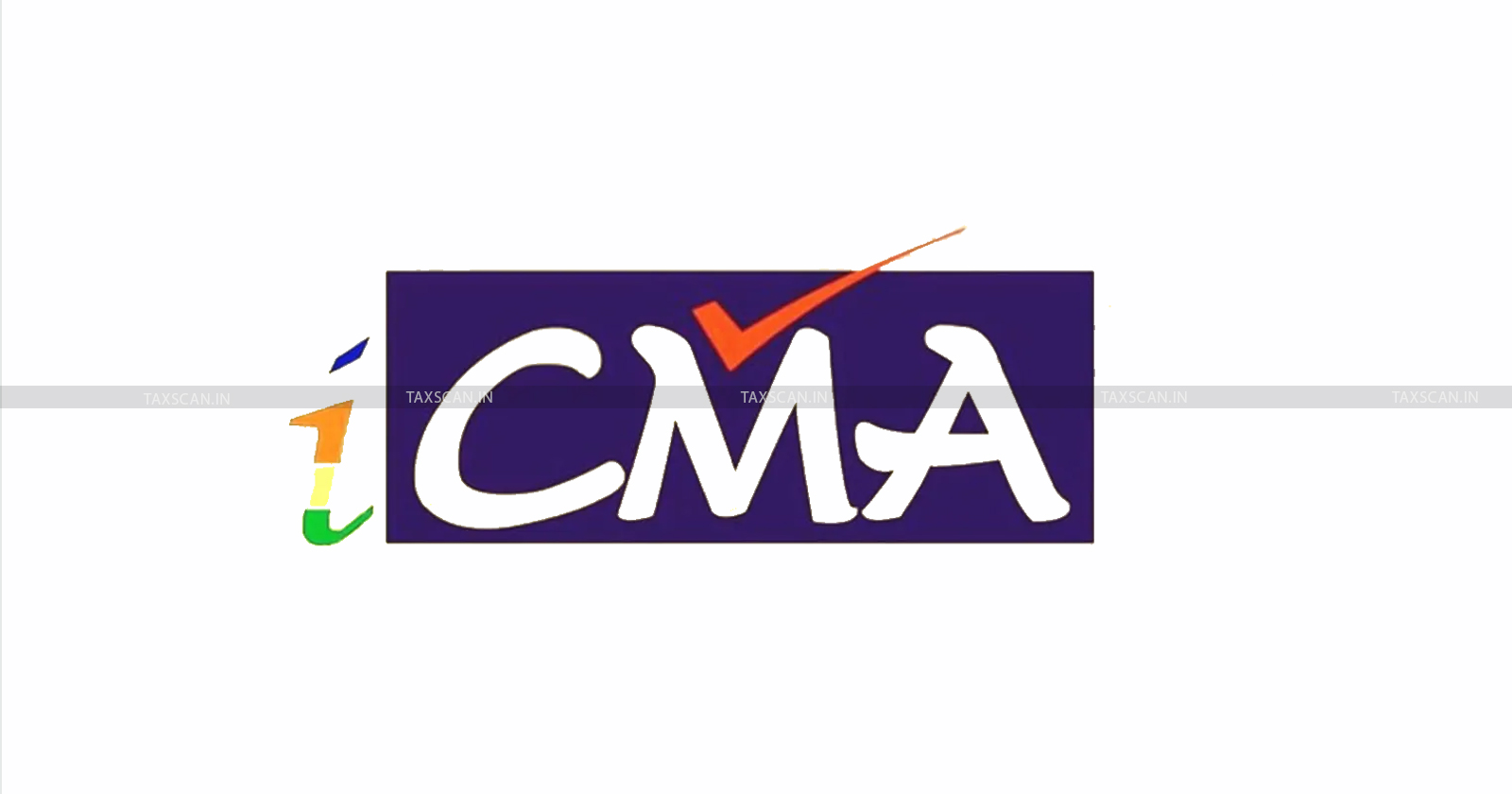 Monitoring of cash flows (both inflow an outflow)

Validating of securities offered – highlighting inflation of value of stocks / higher valuation of securities.
Agency for Specialized Monitoring (ASM)
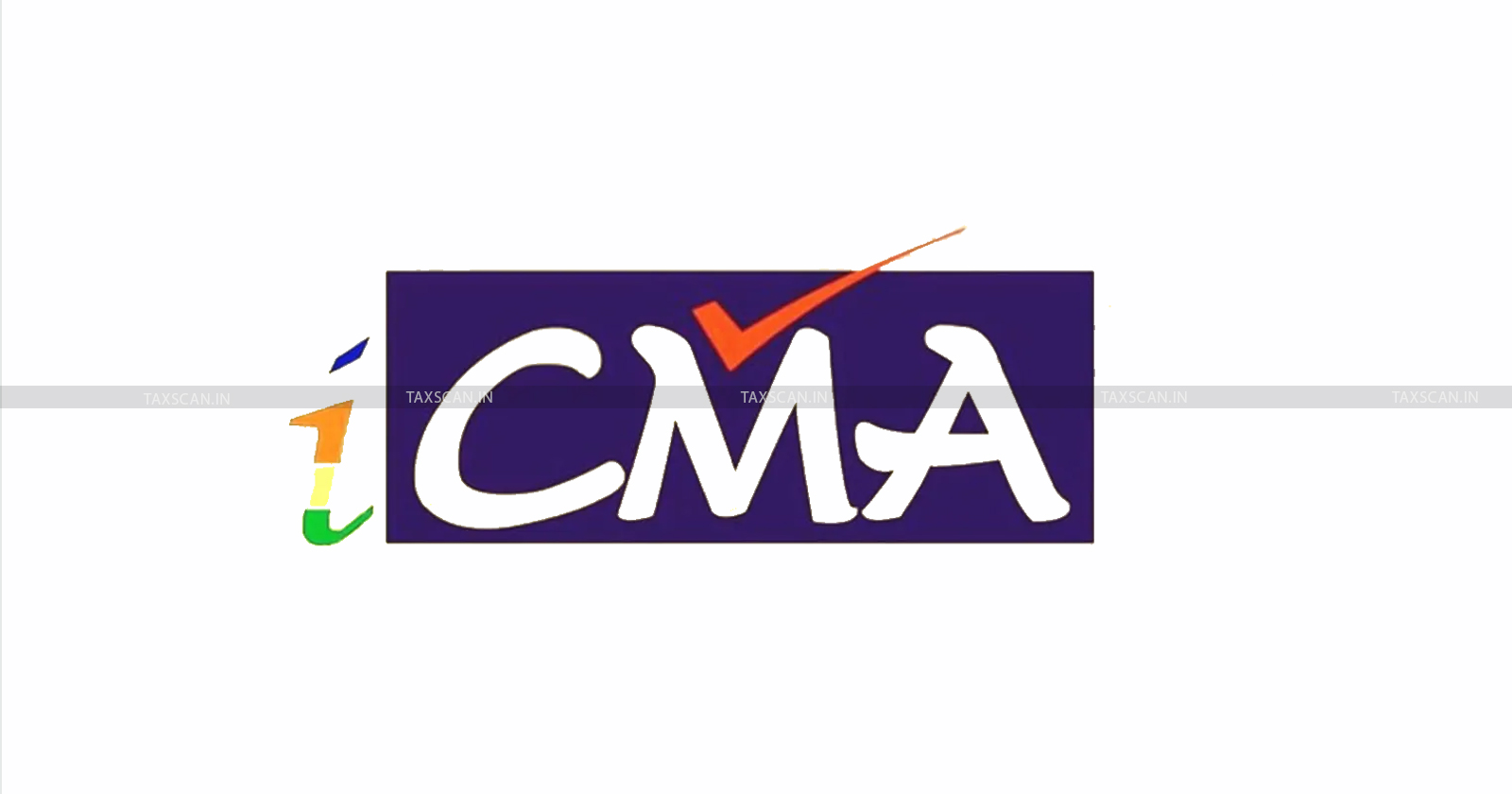 To highlight diversion of Short-Term funds for long term uses.

Highlight diversion of funds for purposes other than stipulated in sanction.

Any other services requested by the Lender(s) / Consortium.

Comments on Significant differences in stock statements and audited balance sheets of the borrowers.

Obtaining balance confirmation from the top 5 debtors/creditors.
Agency for Specialized Monitoring (ASM)
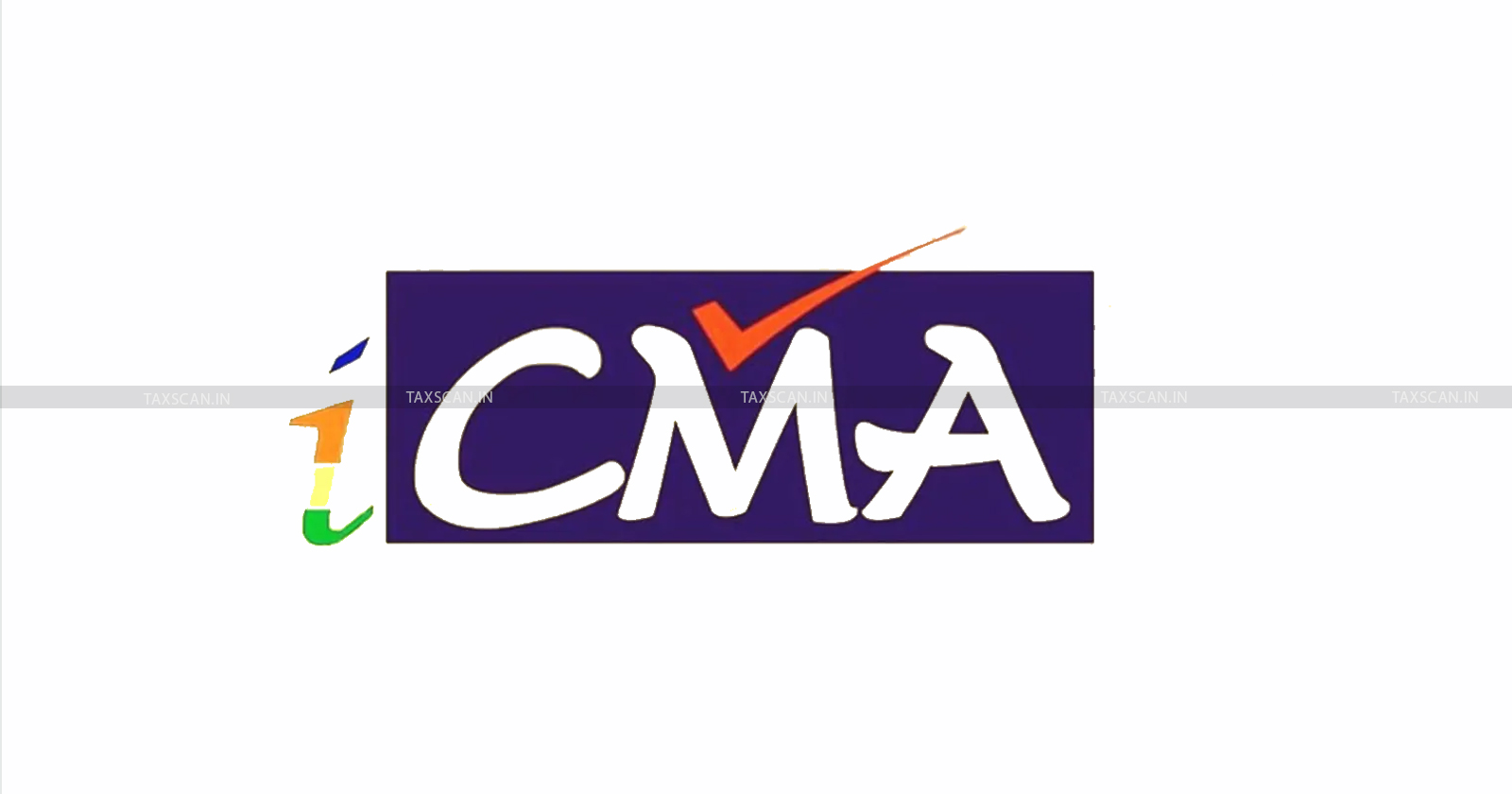 Comments on related party details in cases on Debtors / Creditors.

Details of receipts and payments channelized by the borrower through its related parties instead of routing through TRA accounts (Trust and Retention Account -TRA). 

Details on Property purchased by the related party from the funds provided by the borrower company.

Comments on Borrower booking inflated profits by selling property to the group companies at higher rate.
Agency for Specialized Monitoring (ASM)
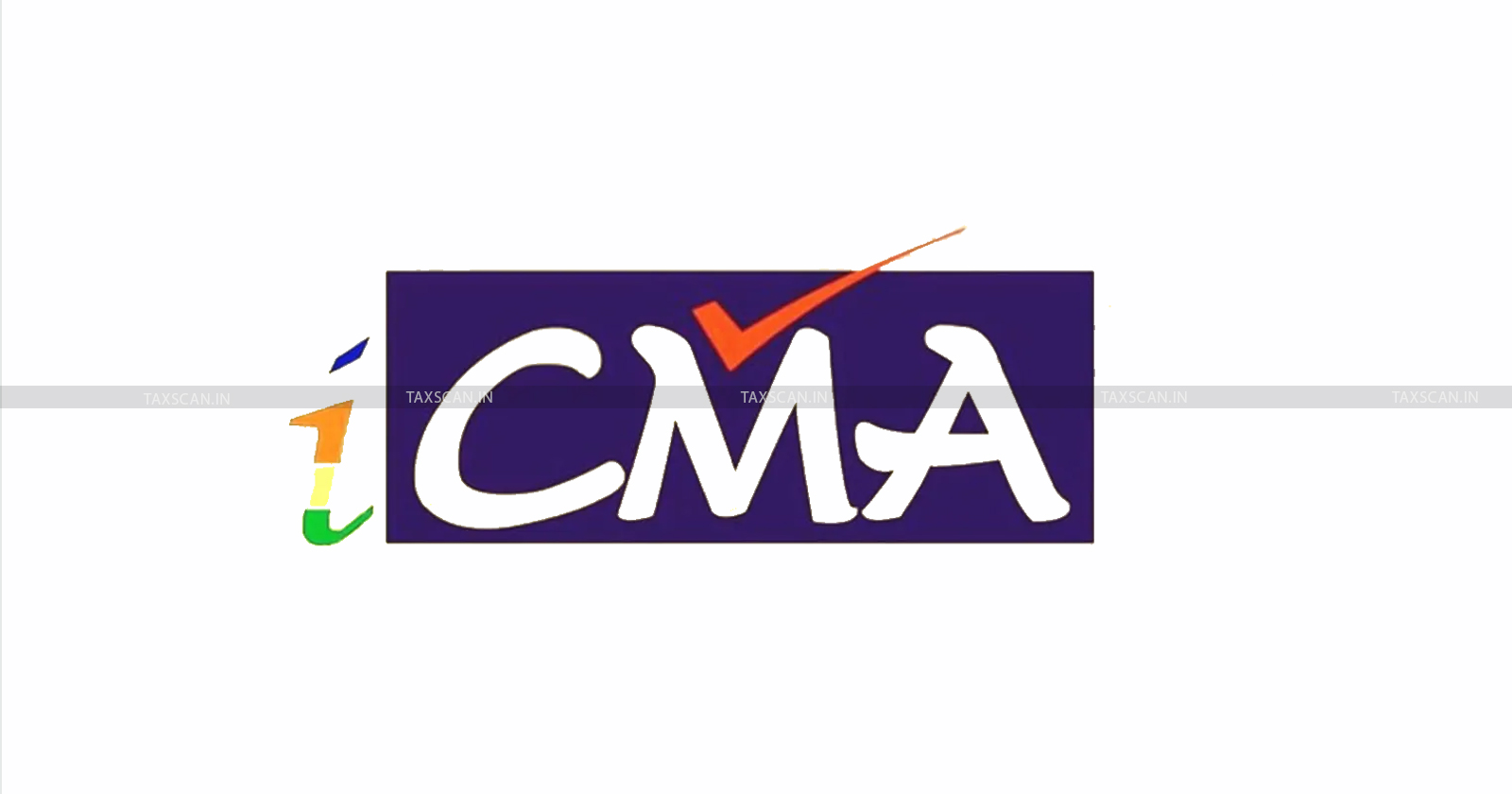 ASM Scope & Comments in its Reports
Agency for Specialized Monitoring (ASM)
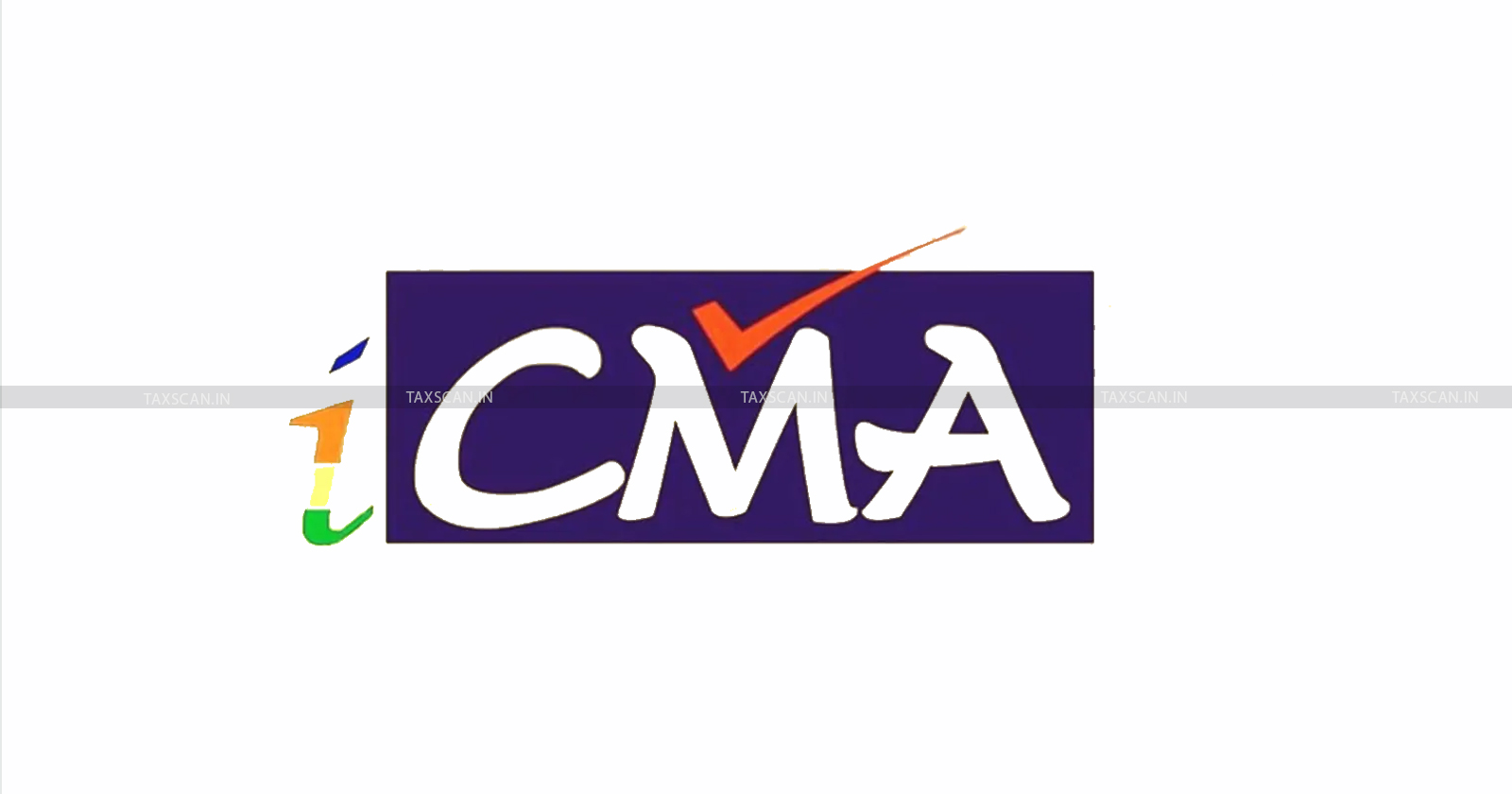 An Intelligent analysis on the movement of stocks/book debts, their realizable values, level of holdings and their justification.


Whether the sales of the company are in tune with the past trends /projections and whether the turnover is routed through the Bank.
Agency for Specialized Monitoring (ASM)
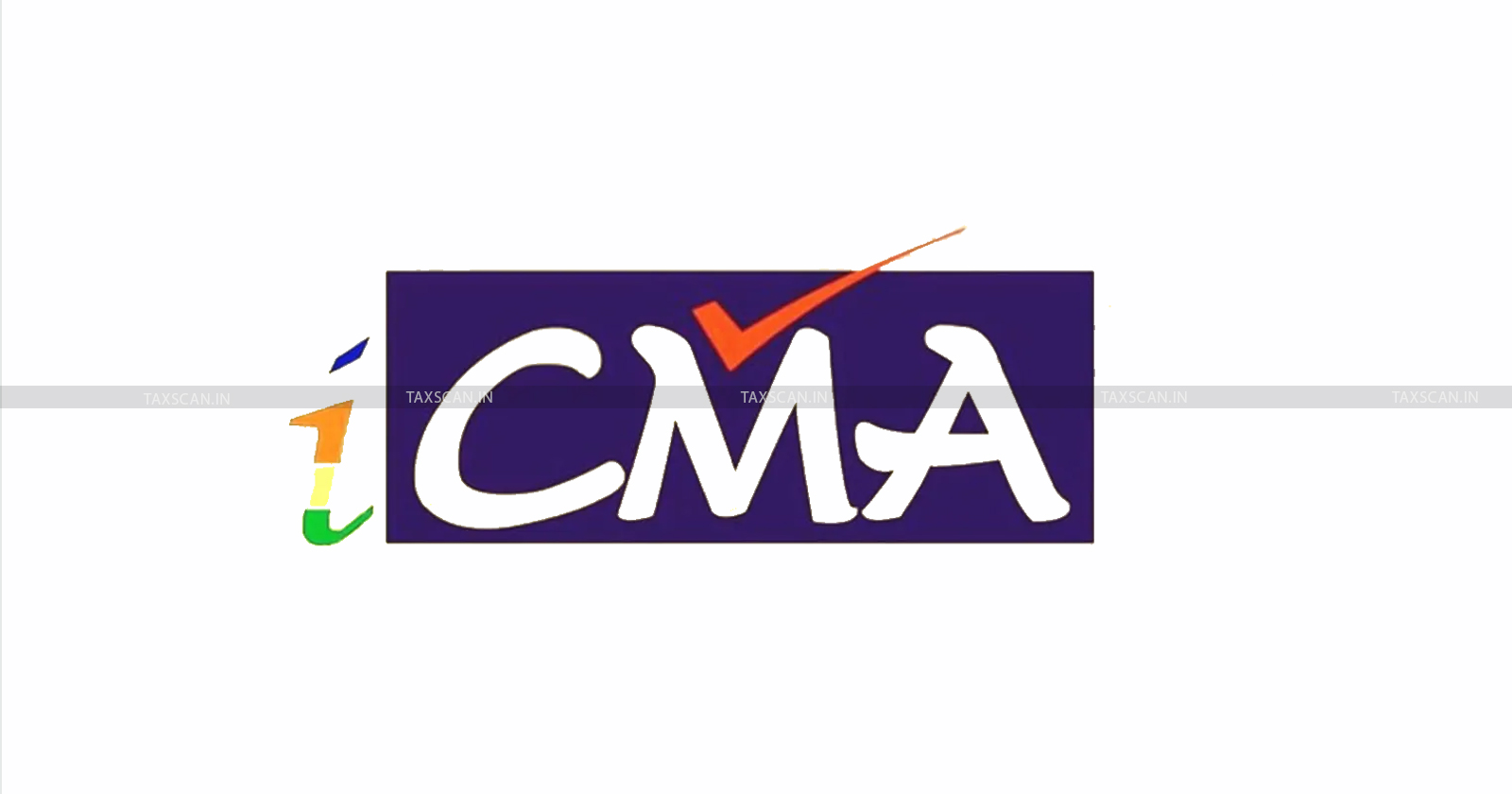 Whether there is a tendency to show higher sales at year end for booking profits.

Accounting practices adopted by the company.

Pricing policies of the company with respect to procurement of raw materials, semi-finished goods, trading items etc and sale/disposal of semi-finished, finished, trading items.
Agency for Specialized Monitoring (ASM)
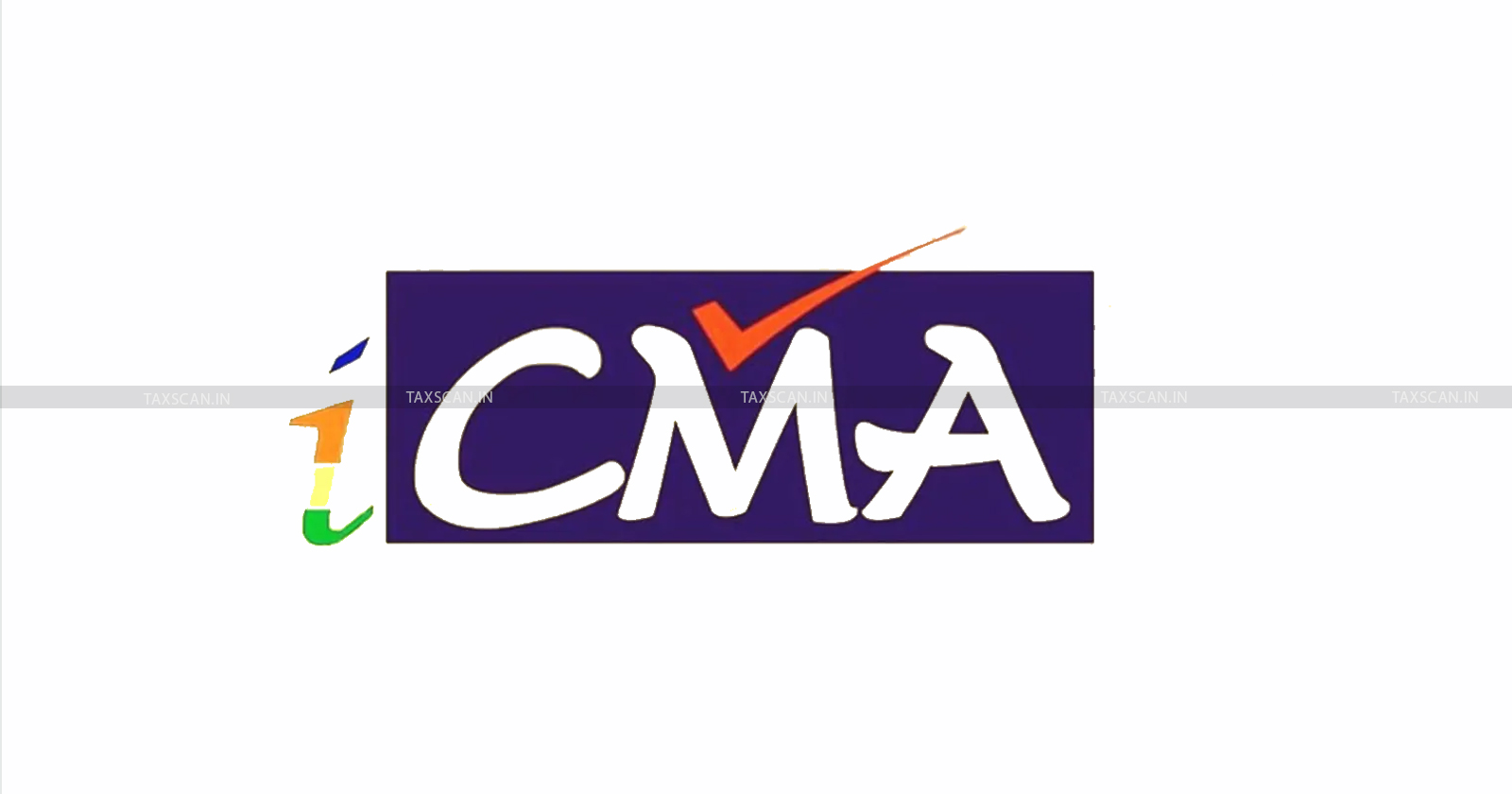 Systems of maintenance of stocks, movement of stocks/goods are kept at all stages and whether the company has a clear title to such goods.


The inventory management system of the company is adequate and proper in view of the nature of the business and size of the company.
Agency for Specialized Monitoring (ASM)
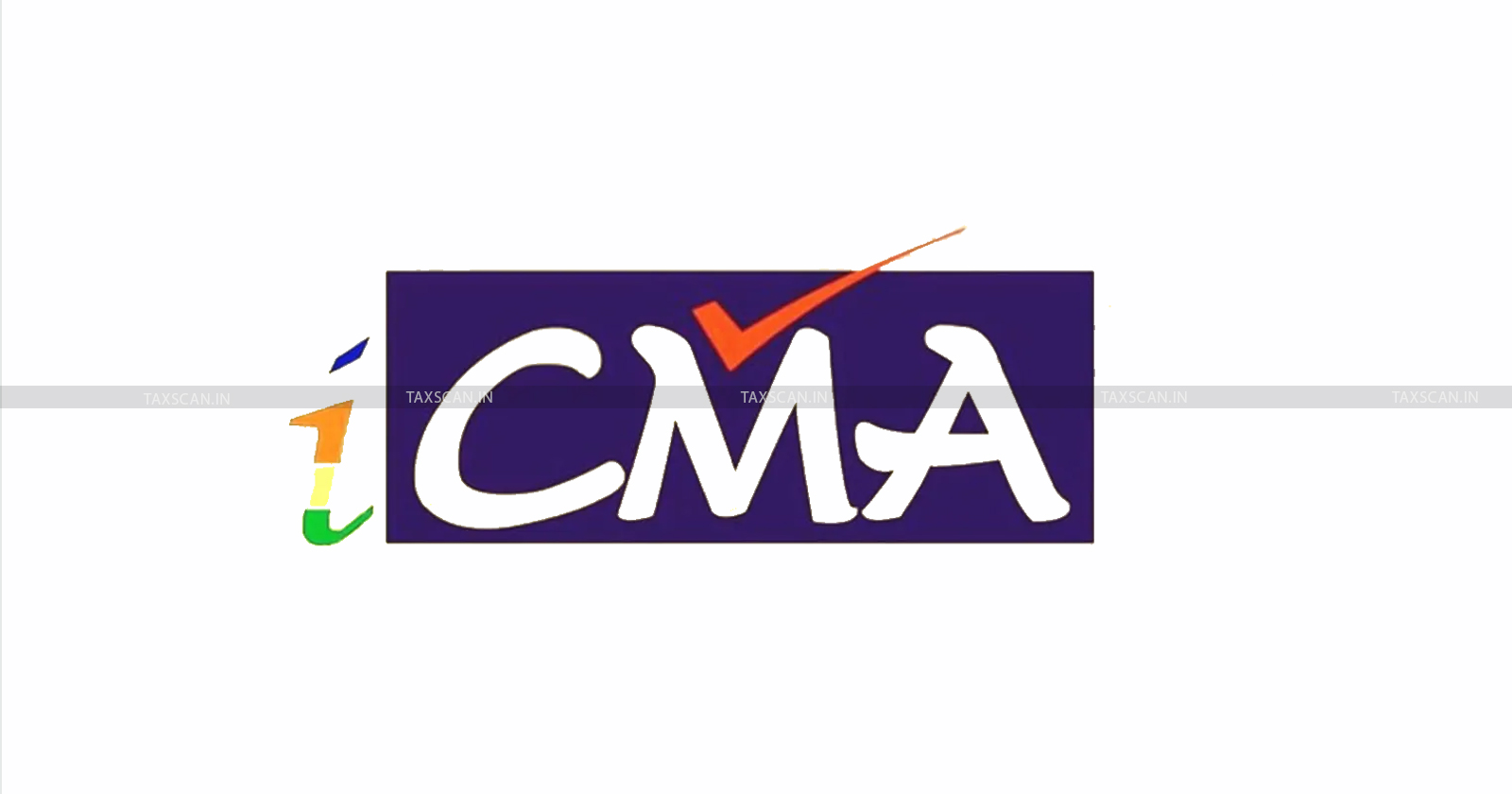 Others Areas
Agency for Specialized Monitoring (ASM)
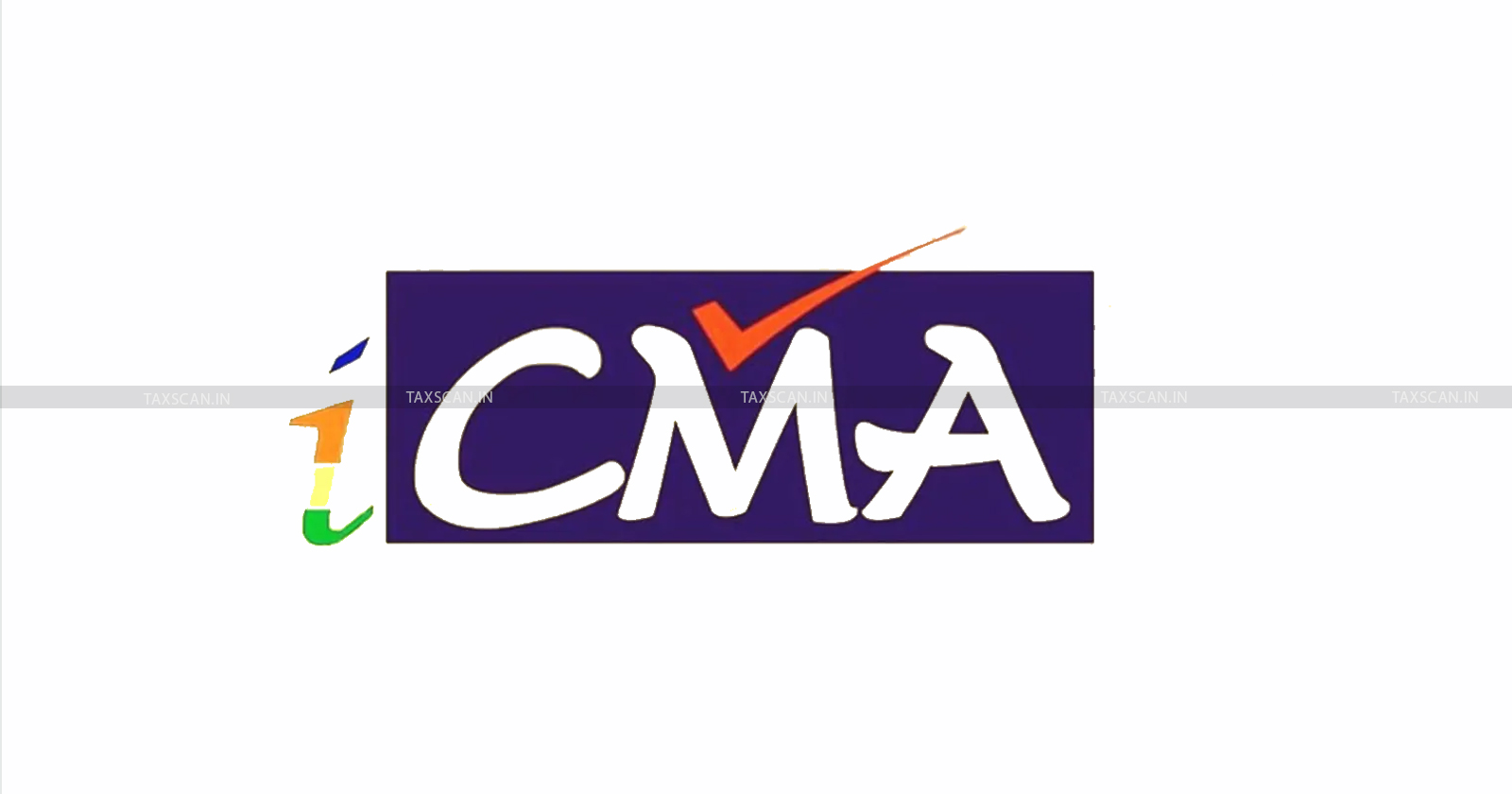 Verification of Major parameters e.g., Bank limits both actual and contingent as per books of accounts and confirmation from banks as on Quarter end (Carrying balances as per audited / un-audited financials (last FY 2024-25 and further Quarter end).

Collecting information from all consortium lenders from time to time, as required.

In case of consortium lending, ASM will monitor status of borrowing with member bank, conduct of accounts, business sharing etc.
Agency for Specialized Monitoring (ASM)
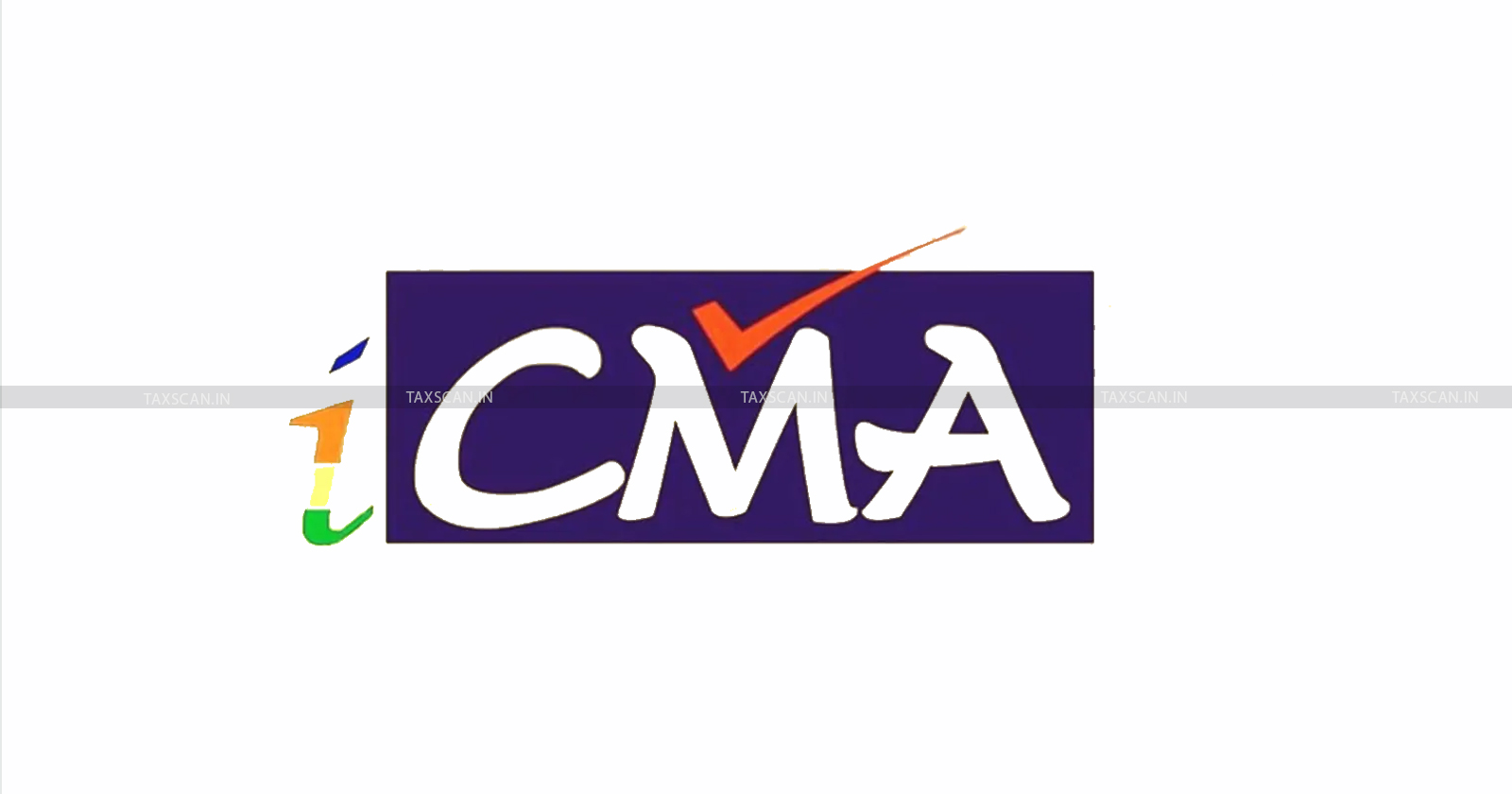 The base of the assignment shall be previous three months stock/ statements of the entity in case of WC exposure and audit the movement assets and physical verification of stocks, verify DP calculation.

The agency shall also obtain pass sheets of all the Banks and reconcile and credits in the account with the movement of current assets.

The agency shall verify the nature of transactions in the in the account TRA and critical observations if any shall be reported.
Agency for Specialized Monitoring (ASM)
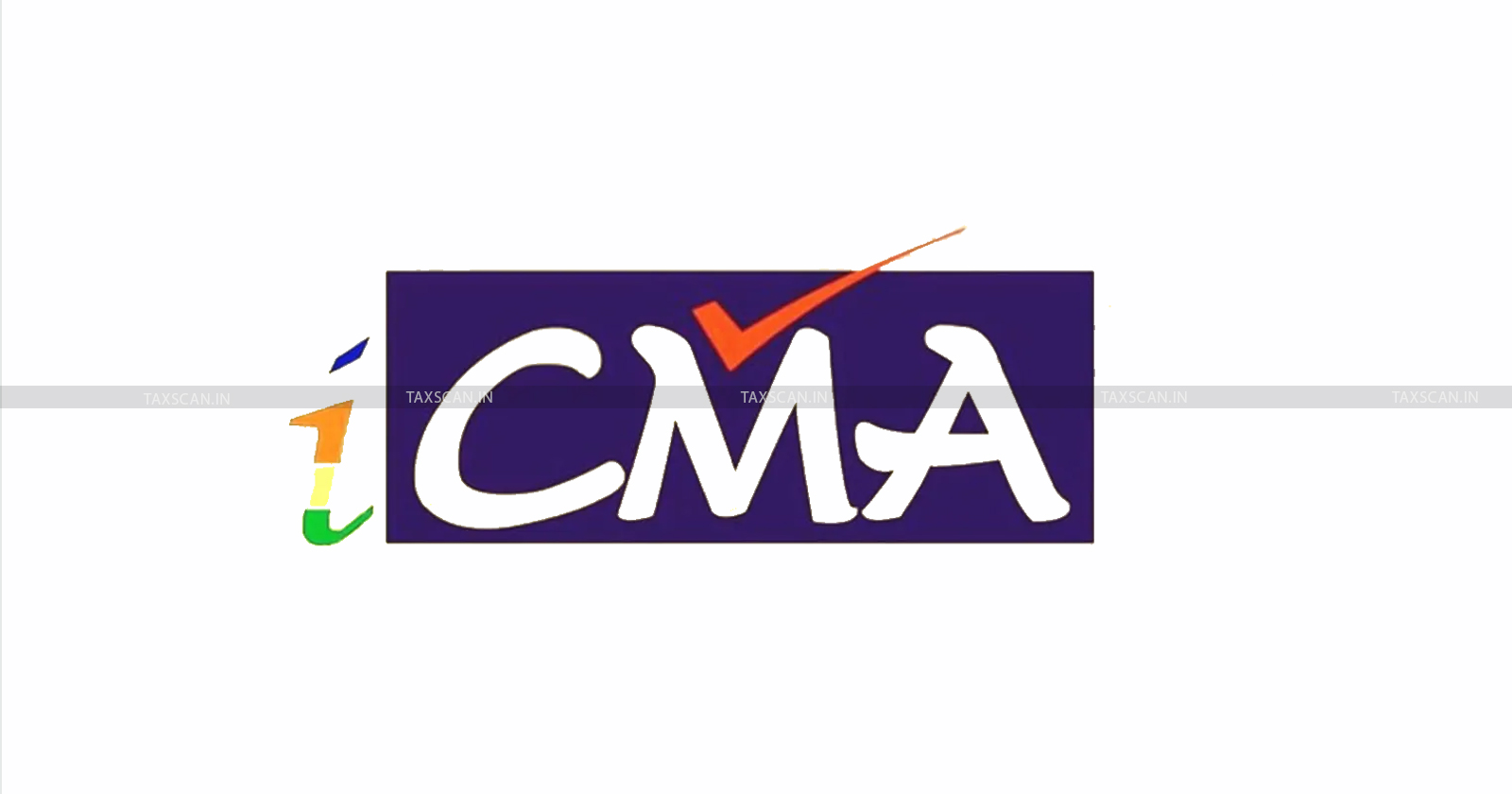 Level of Cash, Cash holding at end of the period Vis-a-vis the nature/ line of activity should be duly reported.

The agency shall verify the movement of debtors with Sales Book and the movement of creditors with purchase book.

Fixed asset register to be verified for any additions/ deletions and reported with justifications.

Contingent liabilities — LC/BG, outstanding and whether trade related.
Agency for Specialized Monitoring (ASM)
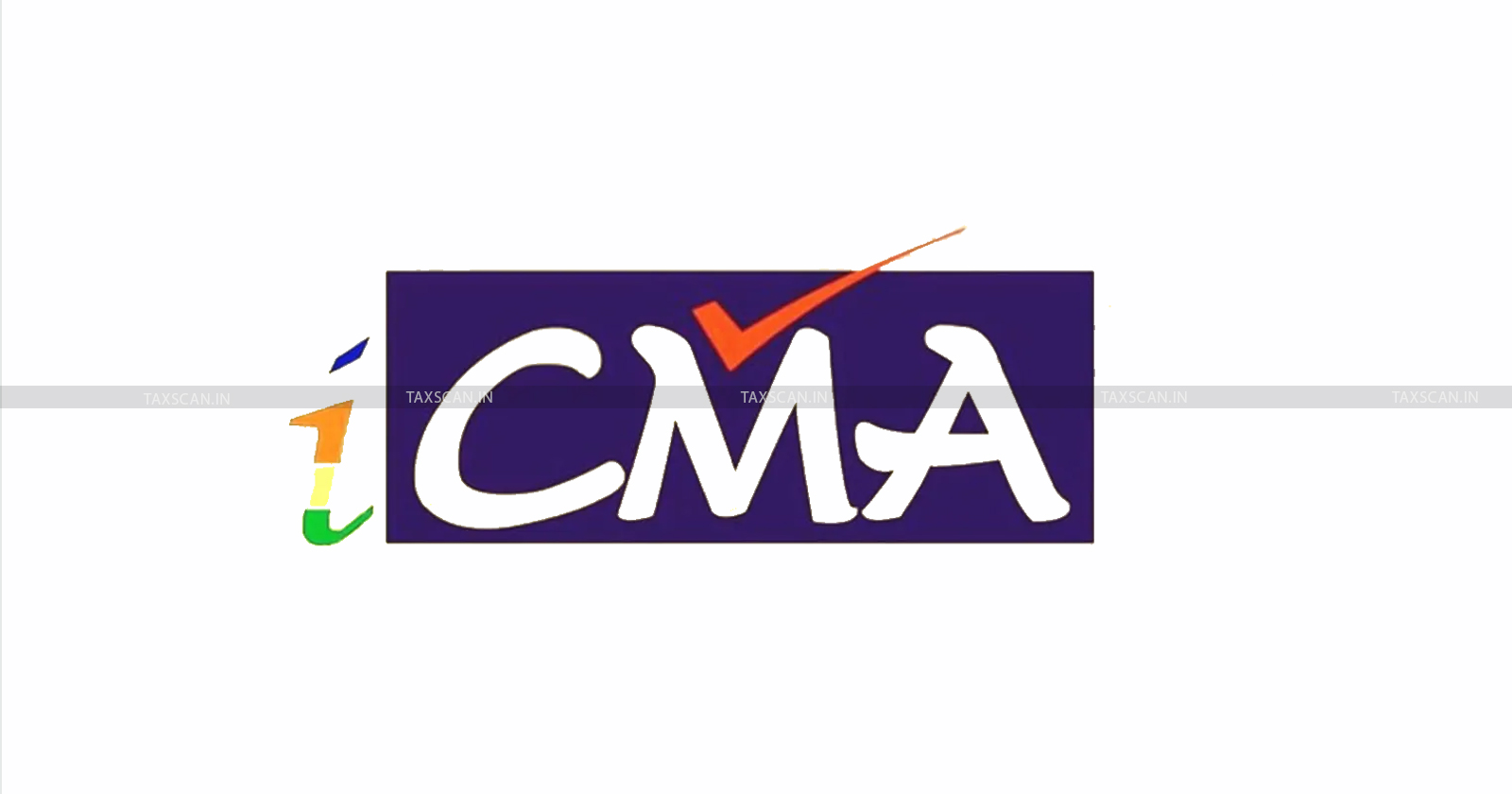 Forex exposures - details of remittance sent and received are to be monitored to ensure that the same is in tune with the turnover reported under Forex and ECGC compliances with respect to Export credit.

Un-hedged exposure is to be analyzed and the reasons for non-hedging and its impact to be analyzed and reported.

Legal cases of the company.

Whether statutory payments are remitted promptly.
Agency for Specialized Monitoring (ASM)
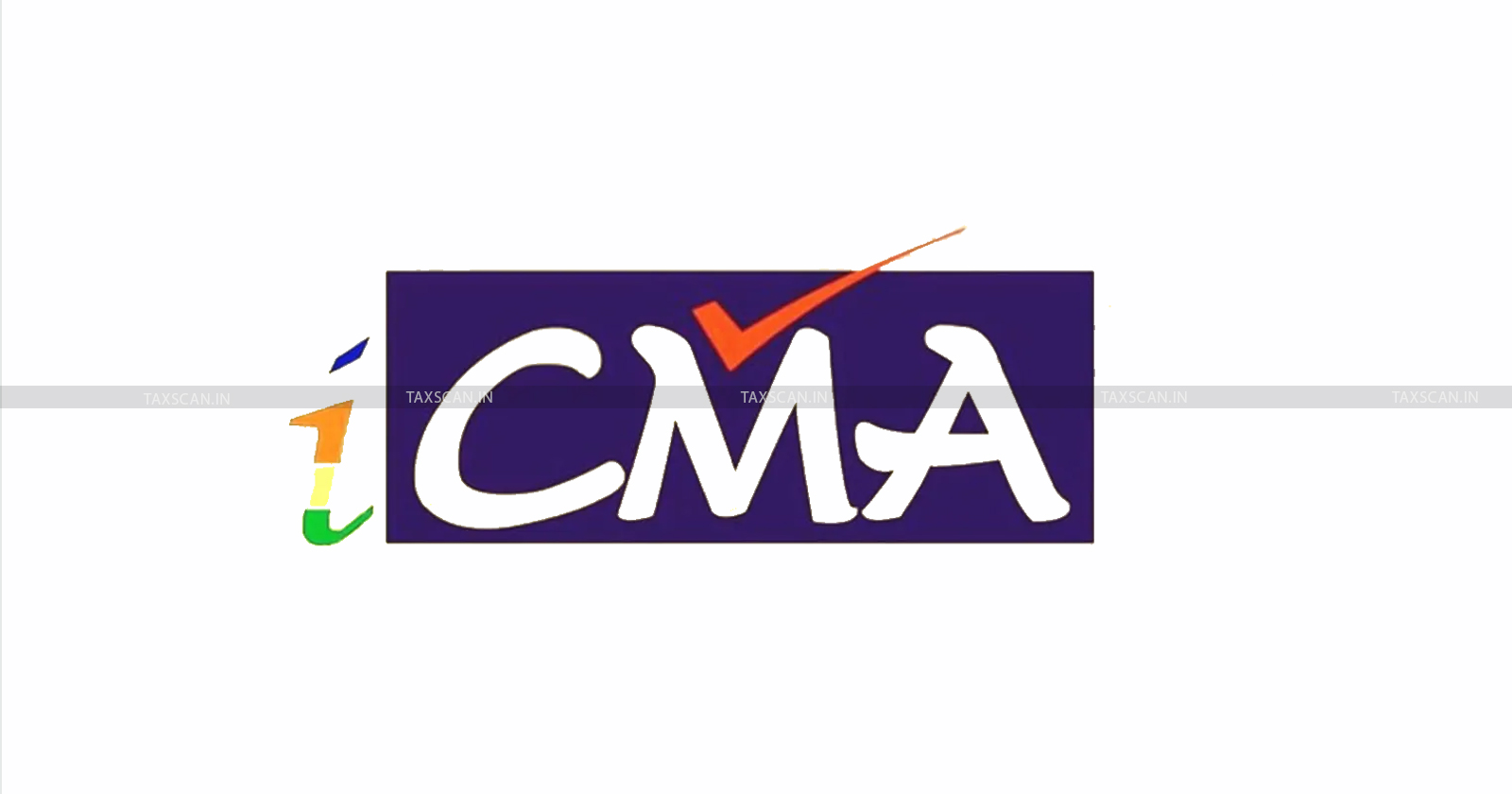 The agency shall clearly bring out cases bring out case of siphoning of funds, third party transaction, Non business transactions and fraudulent practices if any etc., along with the documentary evidence in support of their observations.

The agency shall ascertain the cash flow adequacy for operations to meet the existing debt obligations after providing for all operational expenses.

Related party transactions to be separately studied and reported and end use of funds to be ensure. Payment to third party by routing the entry through related party shall be specifically mentioned.
Agency for Specialized Monitoring (ASM)
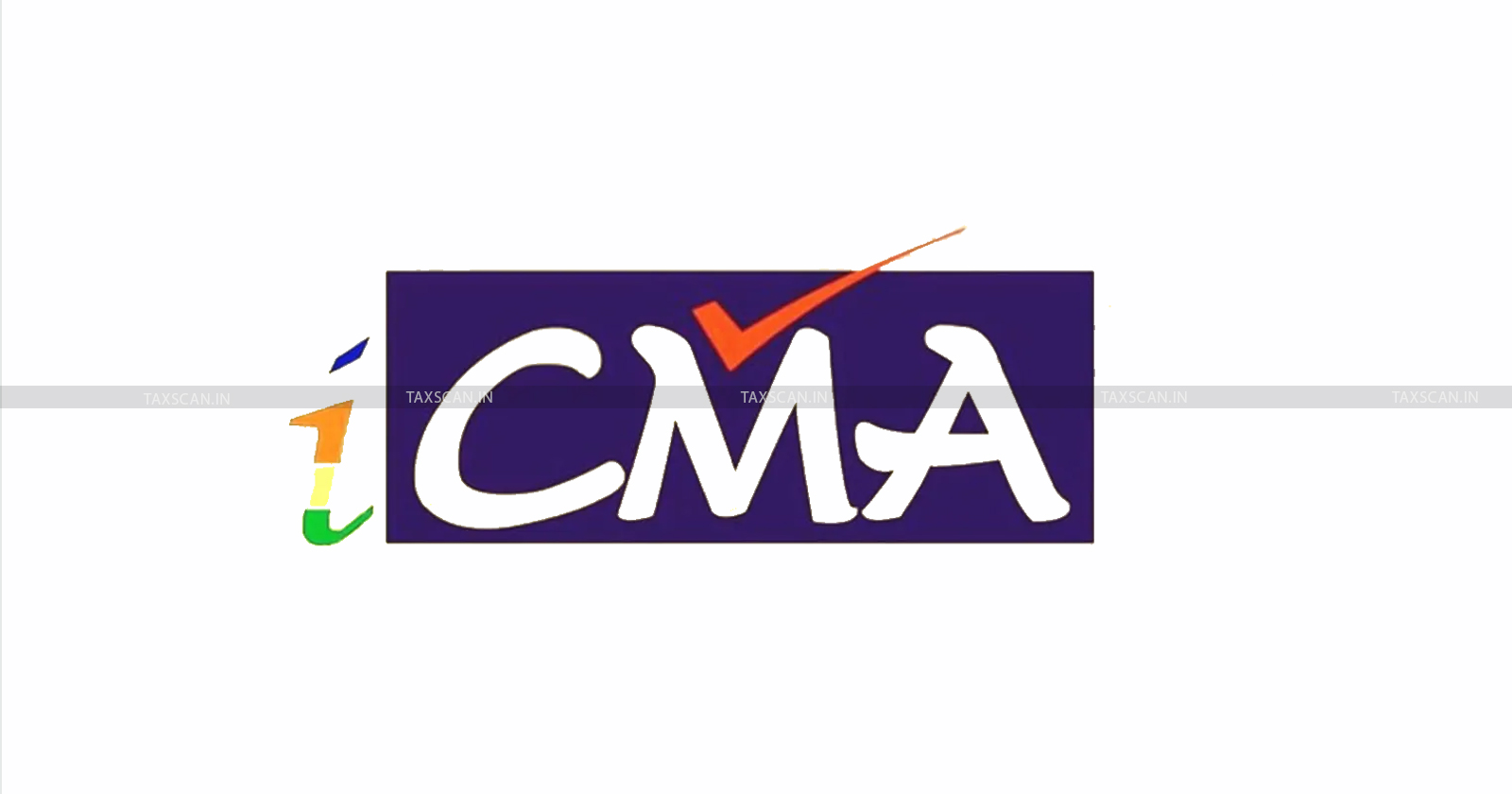 To verify the necessity of each high value payments as regards beneficiary and purpose.

Assessment of financial information that has been and that will be provided by the company to its lenders including information related to its short term and long-term cash flow.
Agency for Specialized Monitoring (ASM)
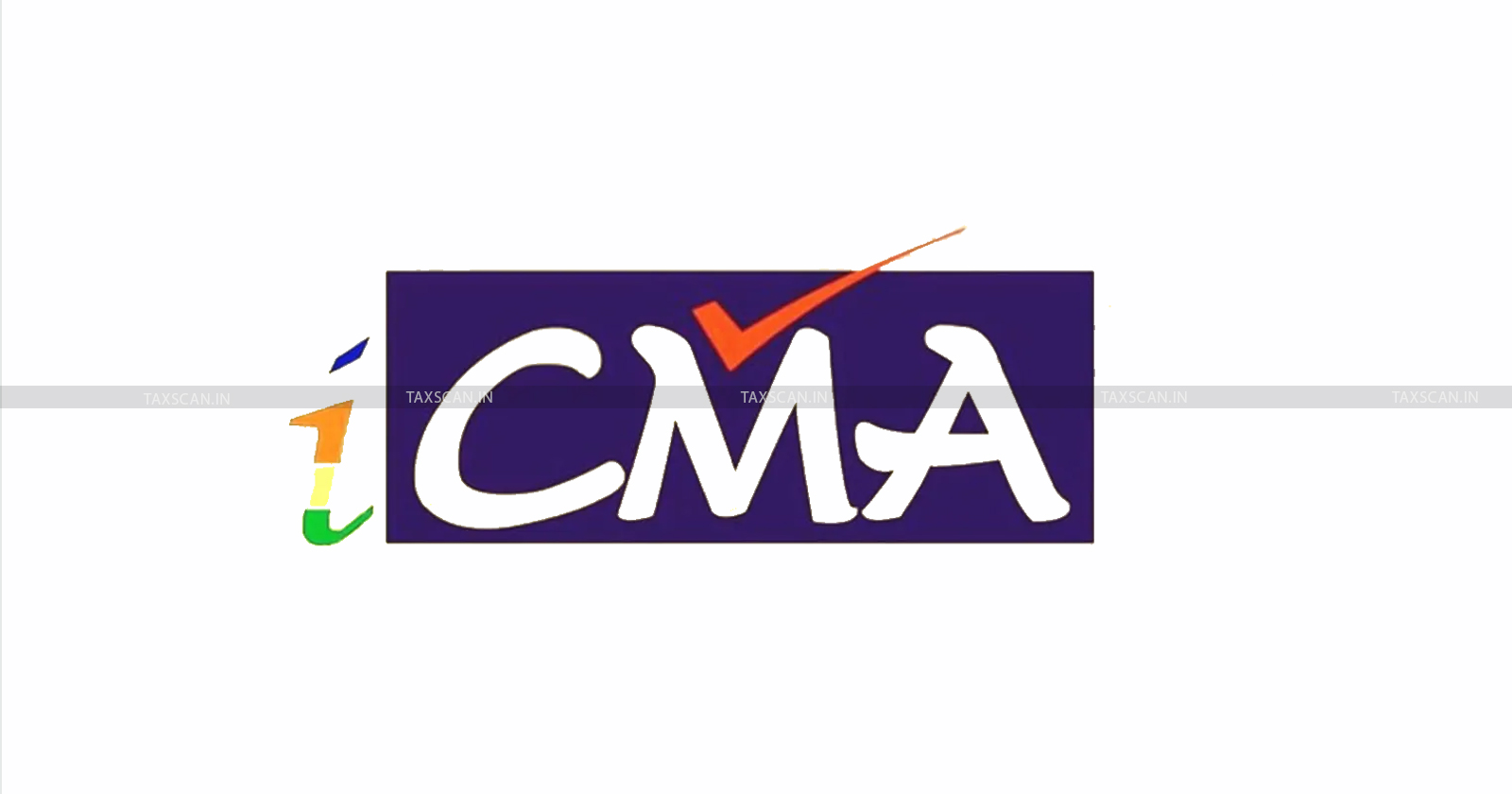 Transactions with Bank other the consortium/MBA Bank shall be verified and nature of such transactions to be reported. Extent of deficit in cash flows on account of such transactions to be ascertained. 

In case of listed companies quarterly cash flow statements published by the company to be obtained and any wide difference or deviations observed shall be reported. Account maintained in other banks to be commented upon.

Compliance of Sec 177 of the Companies Act 2013 with regard to the Corporate Audit Committee findings on the end use of Borrowed funds from bank.
Agency for Specialized Monitoring (ASM)
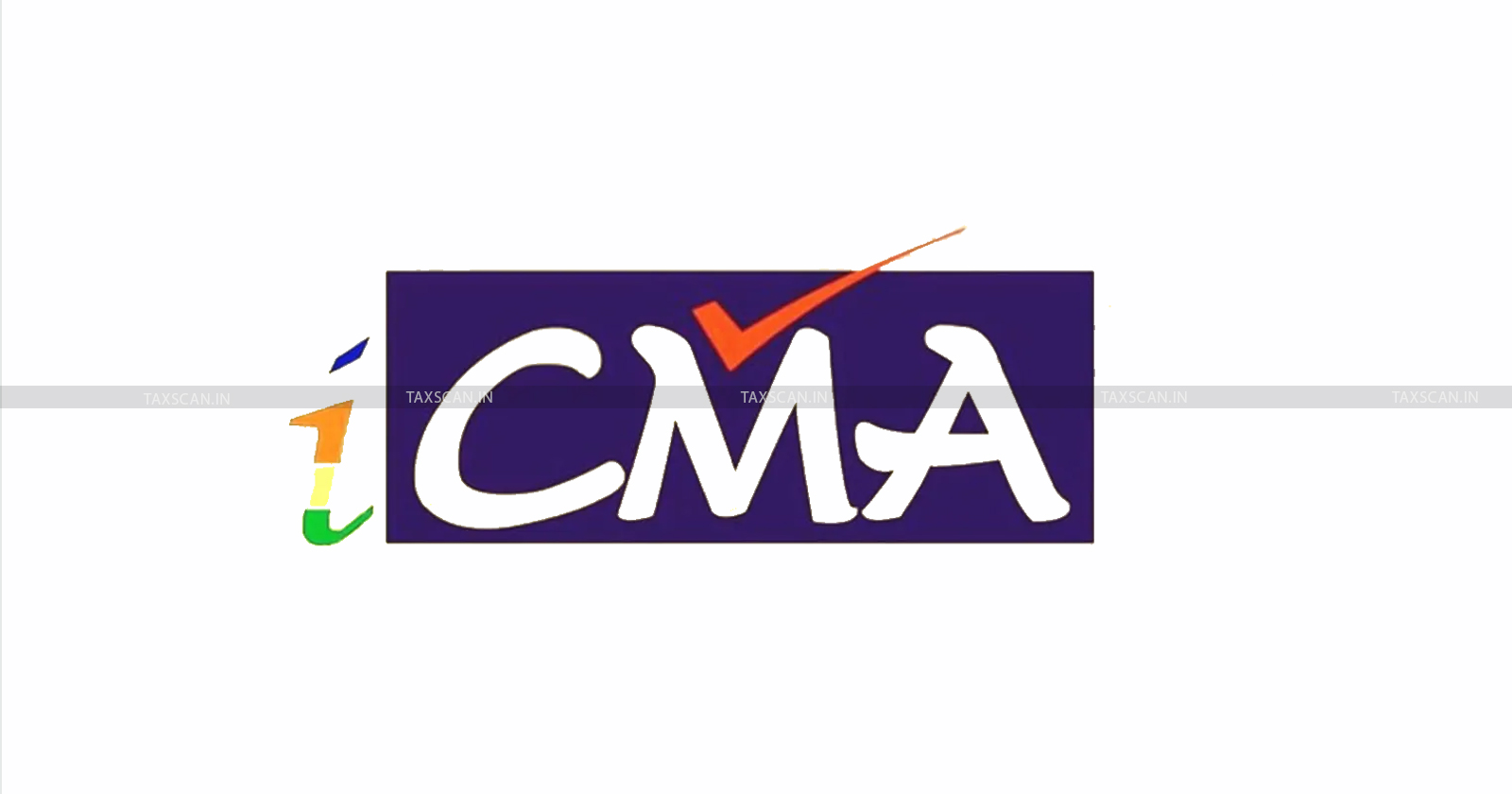 The agency shall clearly bring out the cases of mis-representation of facts, malfeasance, unfair trade practices etc.

Overall assessment in the status of the account and likely performance and health of the account.

Identify the key issues and submit the report along with time suggestions/observations for improvement of asset quality/ viability of operations of the unit.
Agency for Specialized Monitoring (ASM)
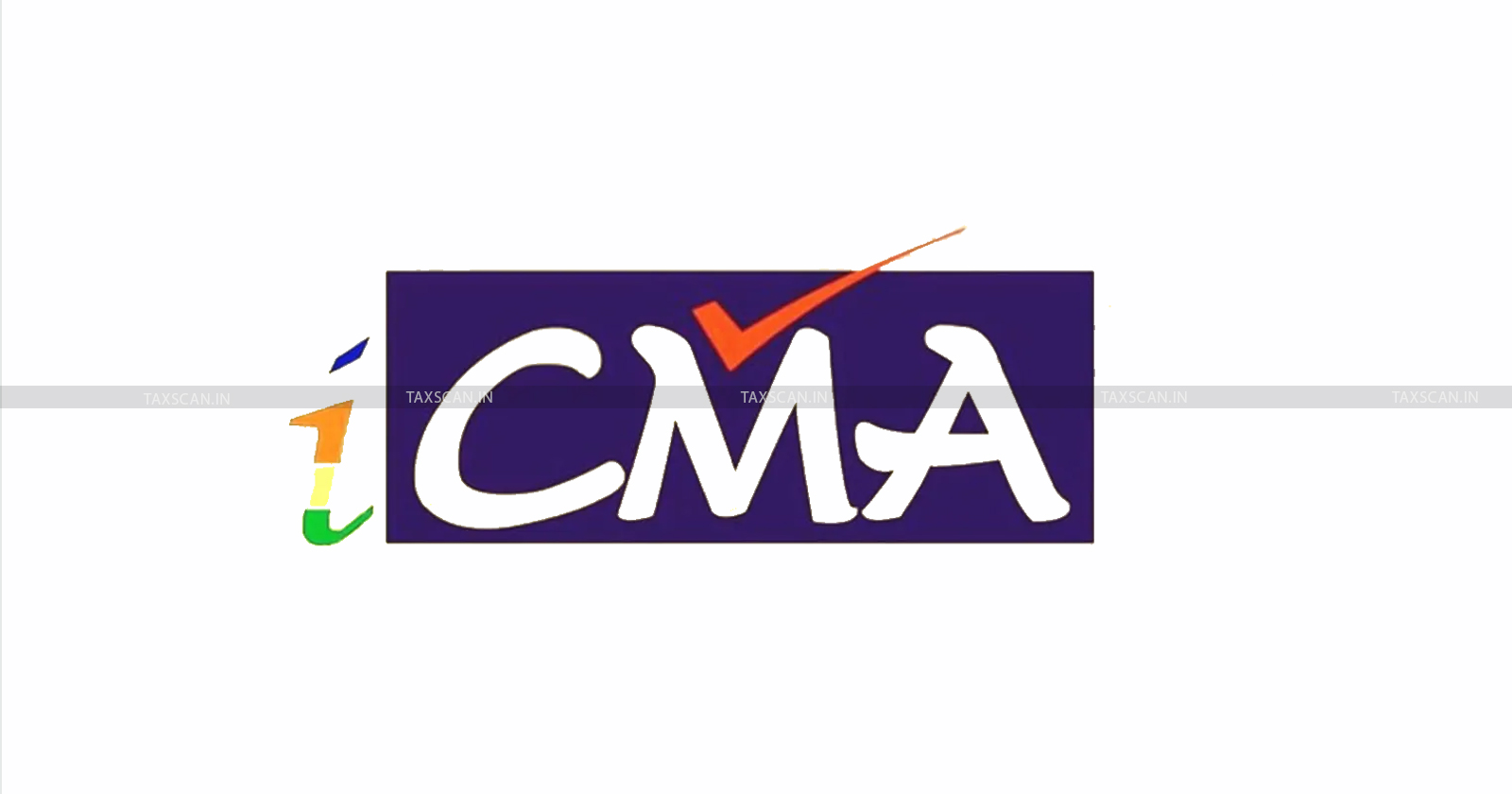 The agency shall look into any Information regarding floating of new subsidiary/ joint venture of the company. The agency shall also look into resignation of key management / technical personnel of the company.
Agency for Specialized Monitoring (ASM)
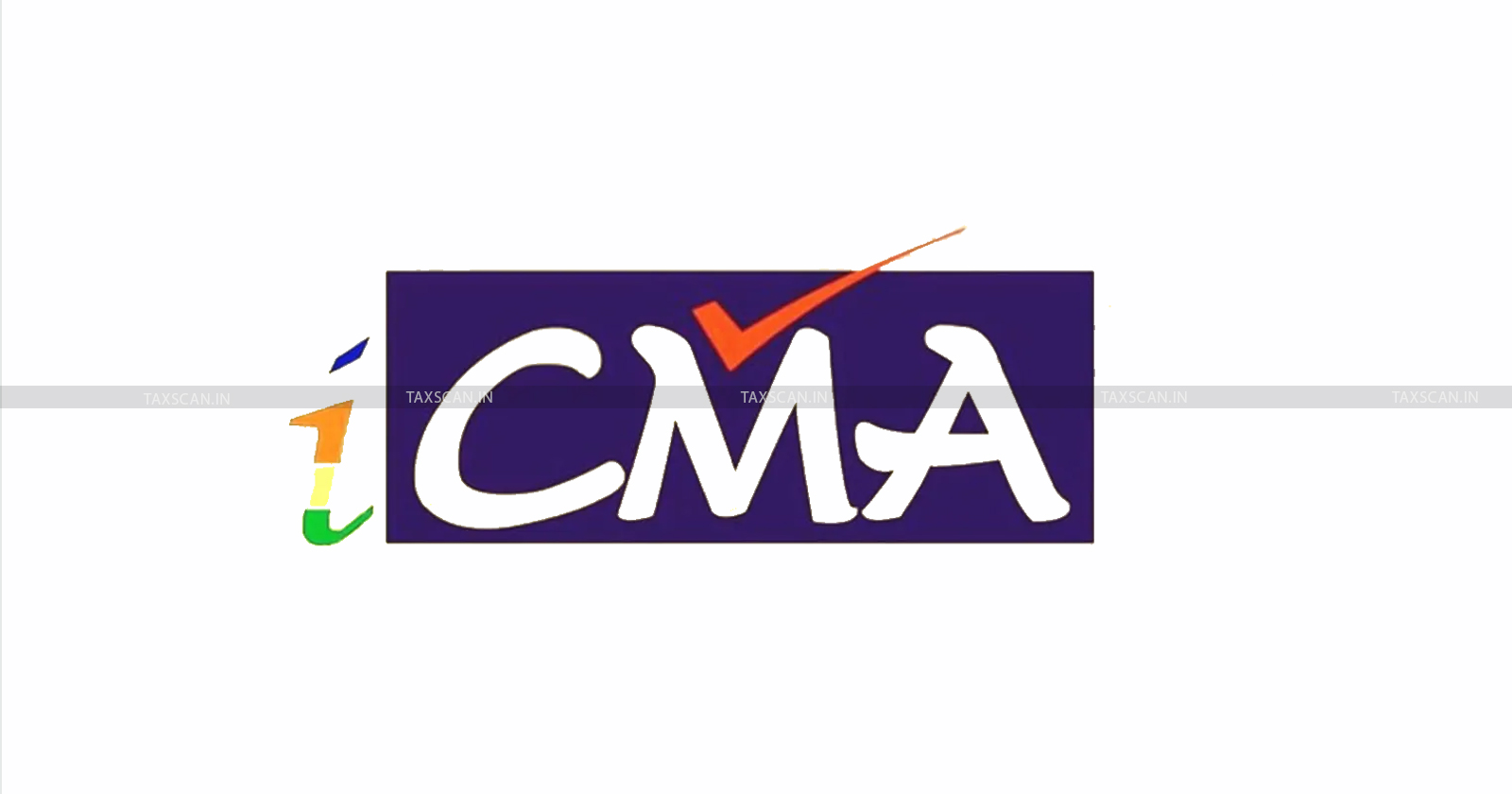 Submit reports on:
Temporary / long term/ Un-scheduled closure of manufacturing facilities.

Any untoward incident.

Suspicious activity.

Non-cooperation from borrower to provide general information.

Periodical review of invoices to check their geniuses and reasonability of valuation mentioned therein and submission of exception report to the Consortium/ MBA.
Agency for Specialized Monitoring (ASM)
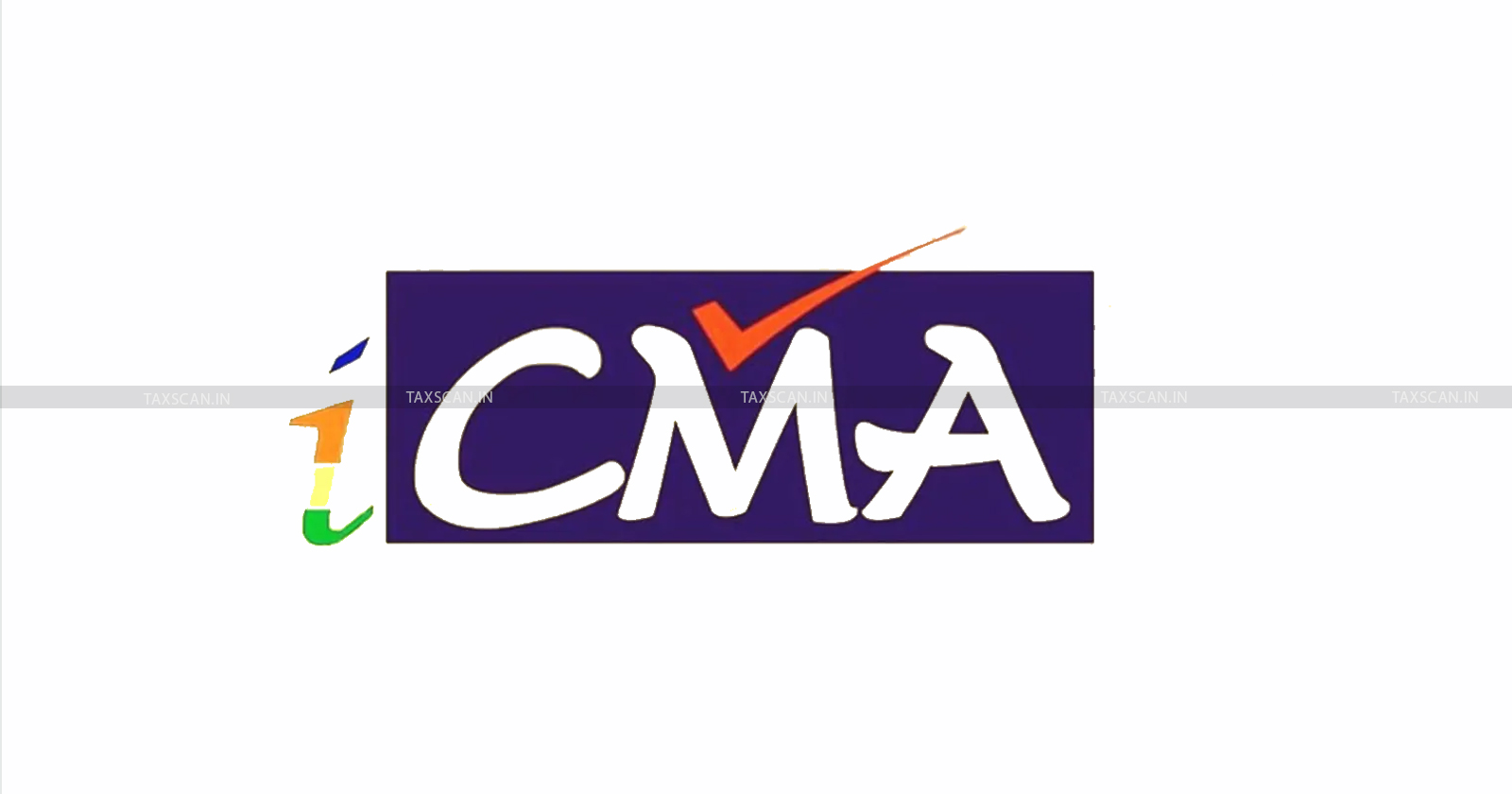 Perform such other services as requested by the lenders and mutually agreed to by the party and lenders which inter alia shall contain the following:

Comments on diversion of the funds.

Confirmation on availability of adequate insurance for the Securities / stocks /Assets / Receivables with bank clause.
Agency for Specialized Monitoring (ASM)
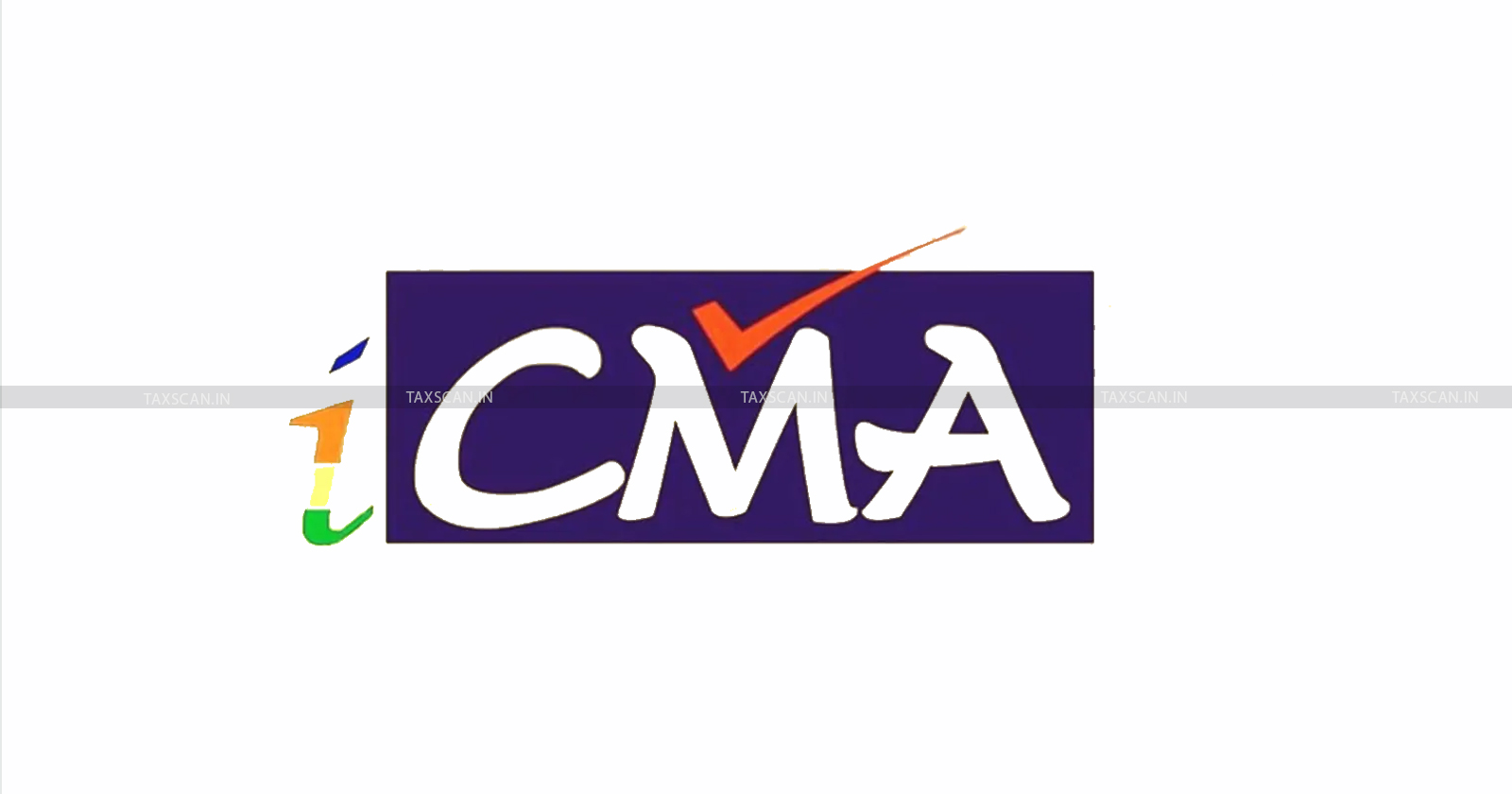 Verification of stocks/book debts at periodic intervals.

Verification of availability of Forward/backward linkages.

Analysis of age-wise debtors with comments on its reliability.
Agency for Specialized Monitoring (ASM)
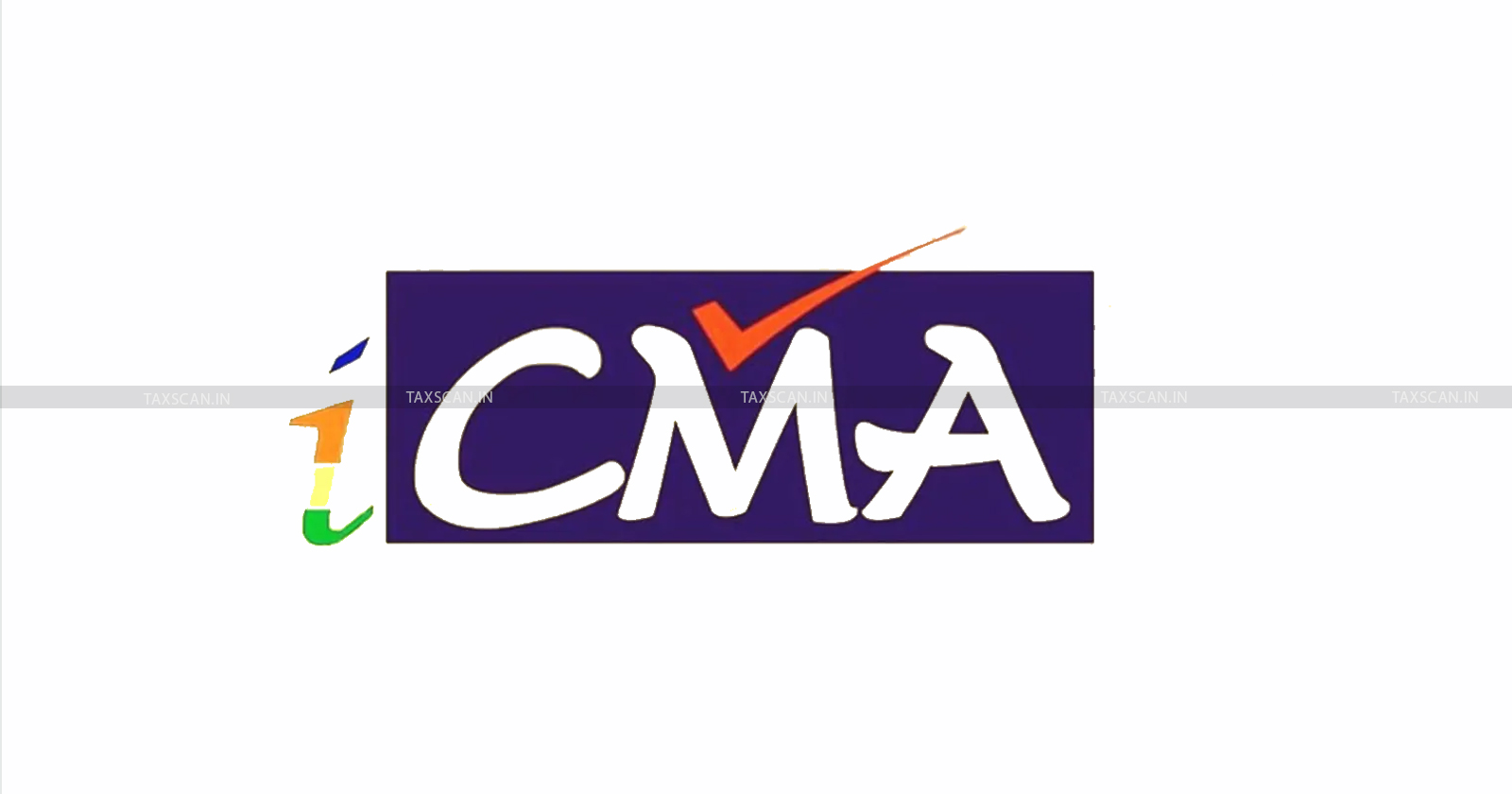 Non-Cash Parameters:

ASM is expected to keep watch in Industry specific prevailing trends, cyclical changes, Govt. Polices and precautionary/mitigation measures sustainability/sensitivity in Products/Business.

High value vendor due diligence, market values vis-a-vis Invoice price.

Technological obsolescence and substitution measures
Agency for Specialized Monitoring (ASM)
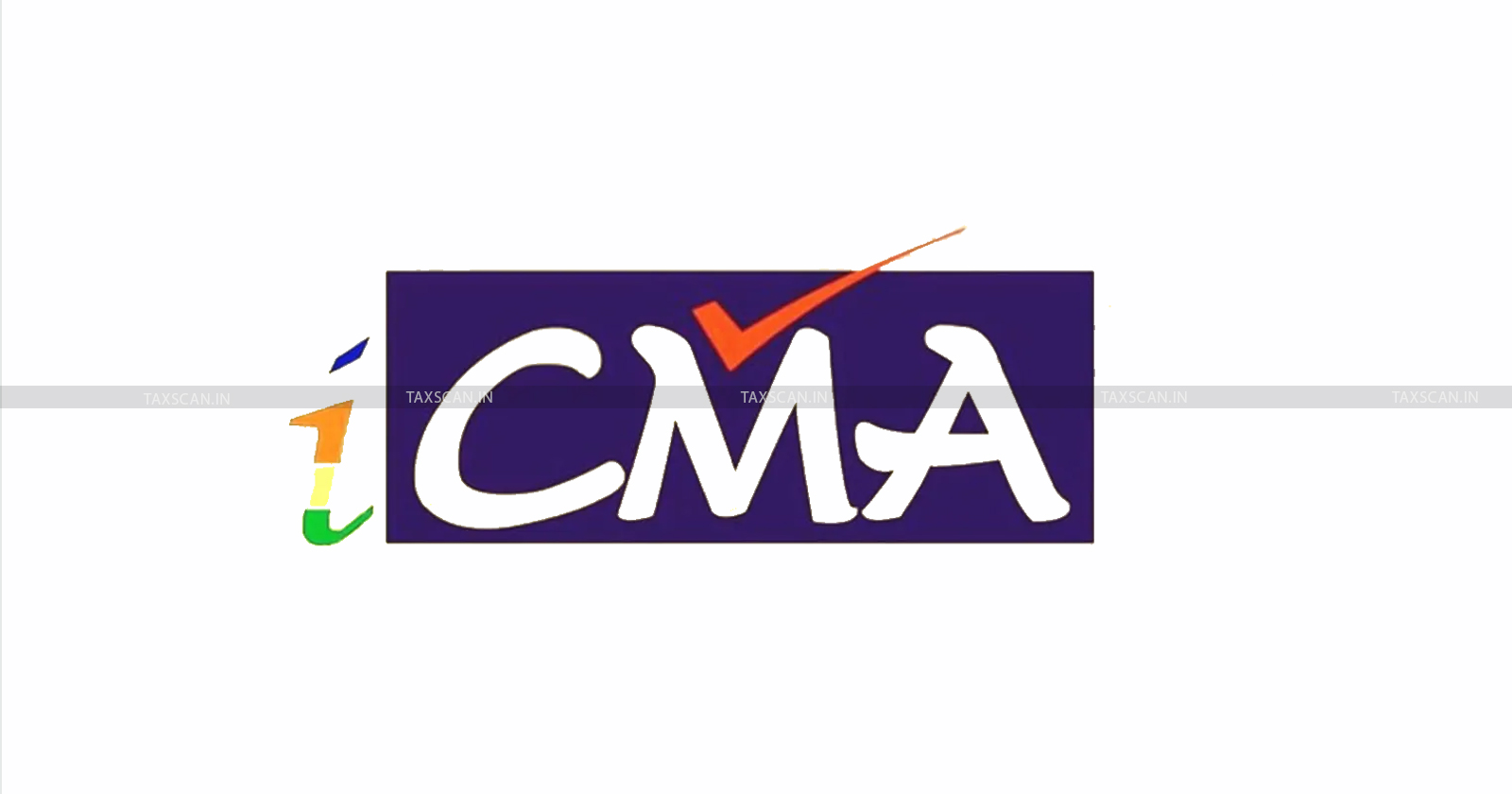 Non-Cash Parameters:
Industry experts should also be involved while conducting stock audit in sectors where raw material/finished goods are of technical nature.

To report on any litigation, court cases including asset classification of associate concerns.

Submission of report covering entire scope of ASM assignment.
Agency for Specialized Monitoring (ASM)
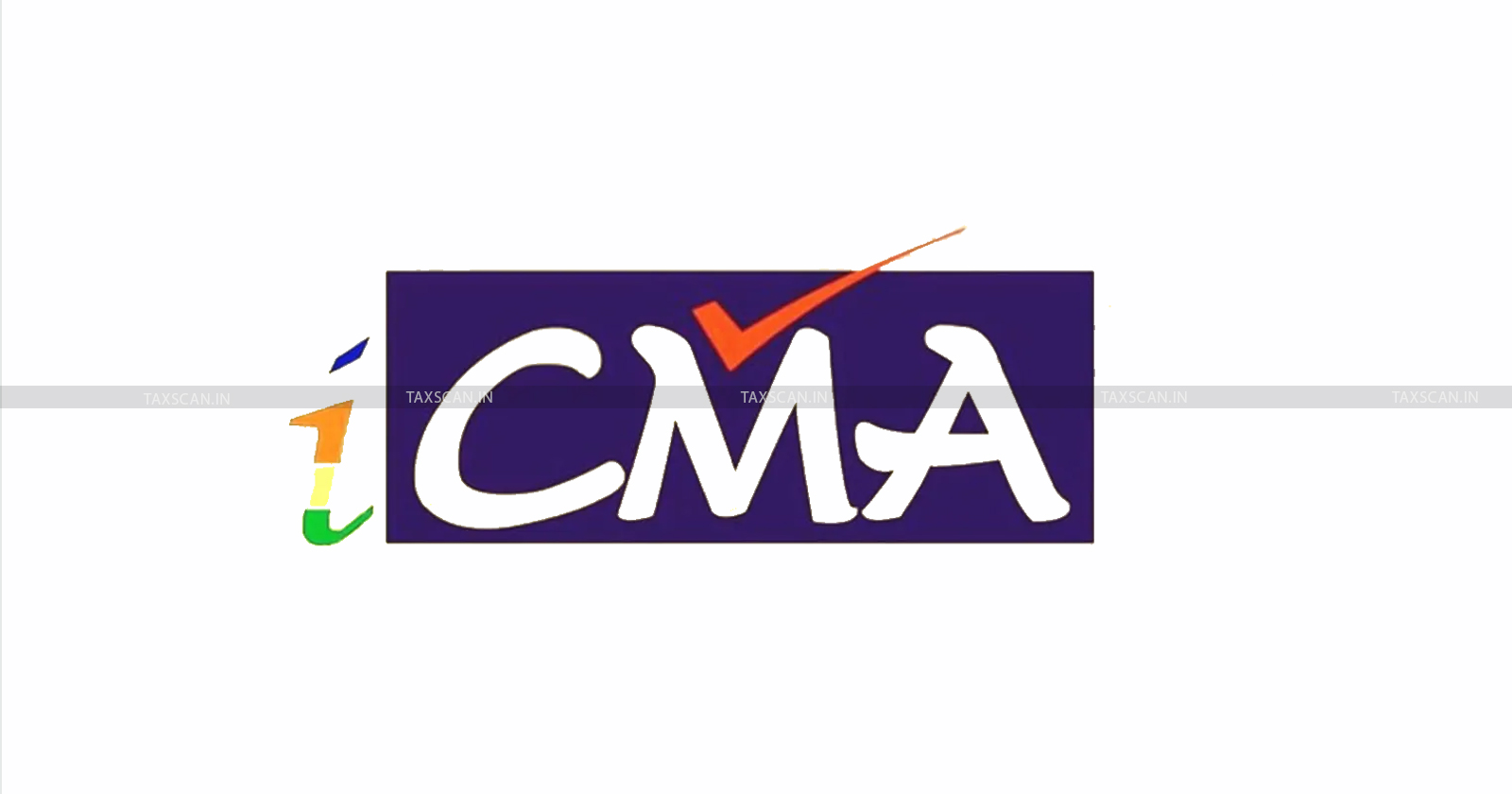 The above list is only indicative and Bank reserves the right to include any other post monitoring activity as scope of work to be assigned and account specific monitoring activity, if any.
Agency for Specialized Monitoring (ASM)
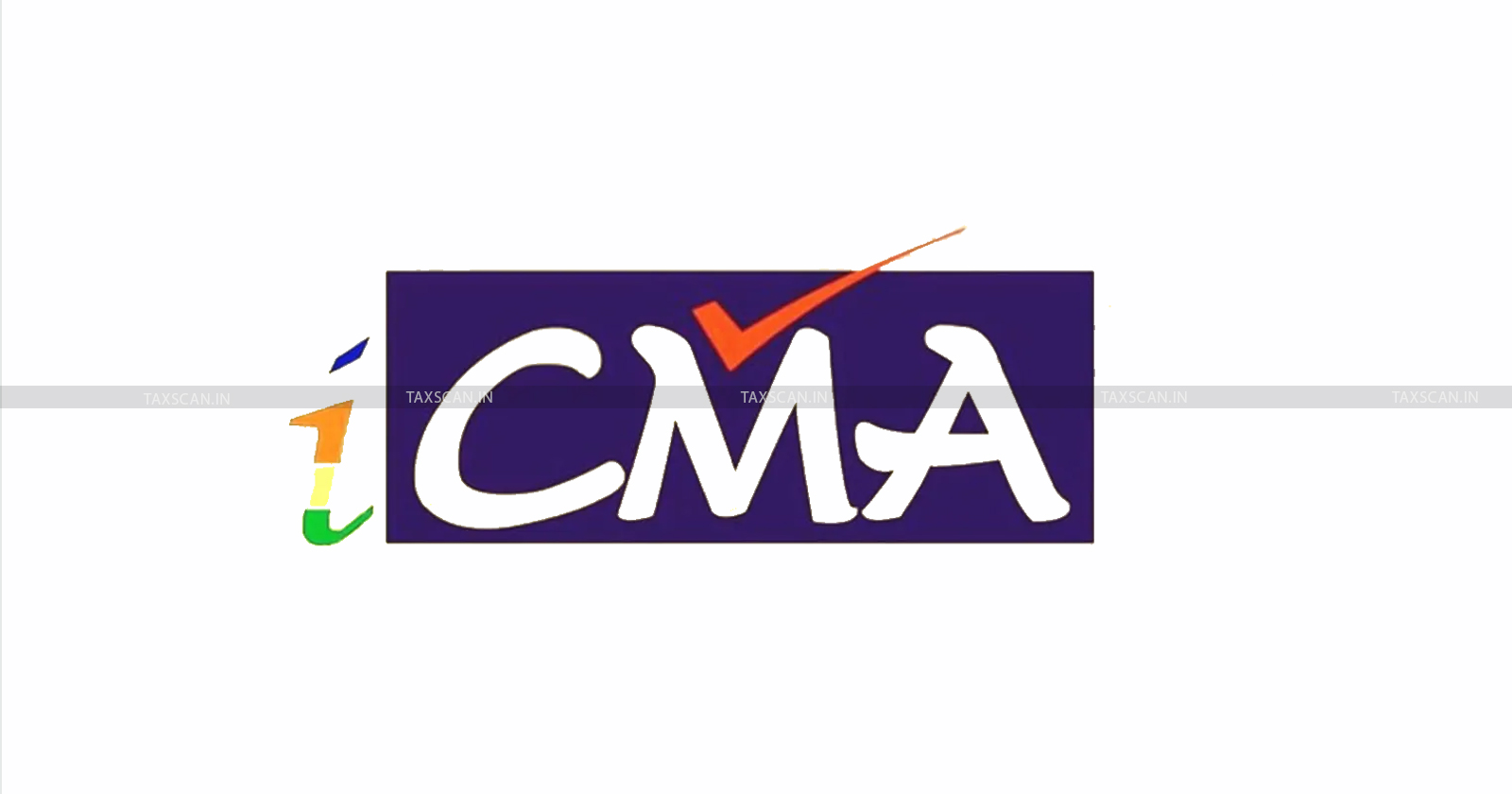 Check List
Agency for Specialized Monitoring (ASM)
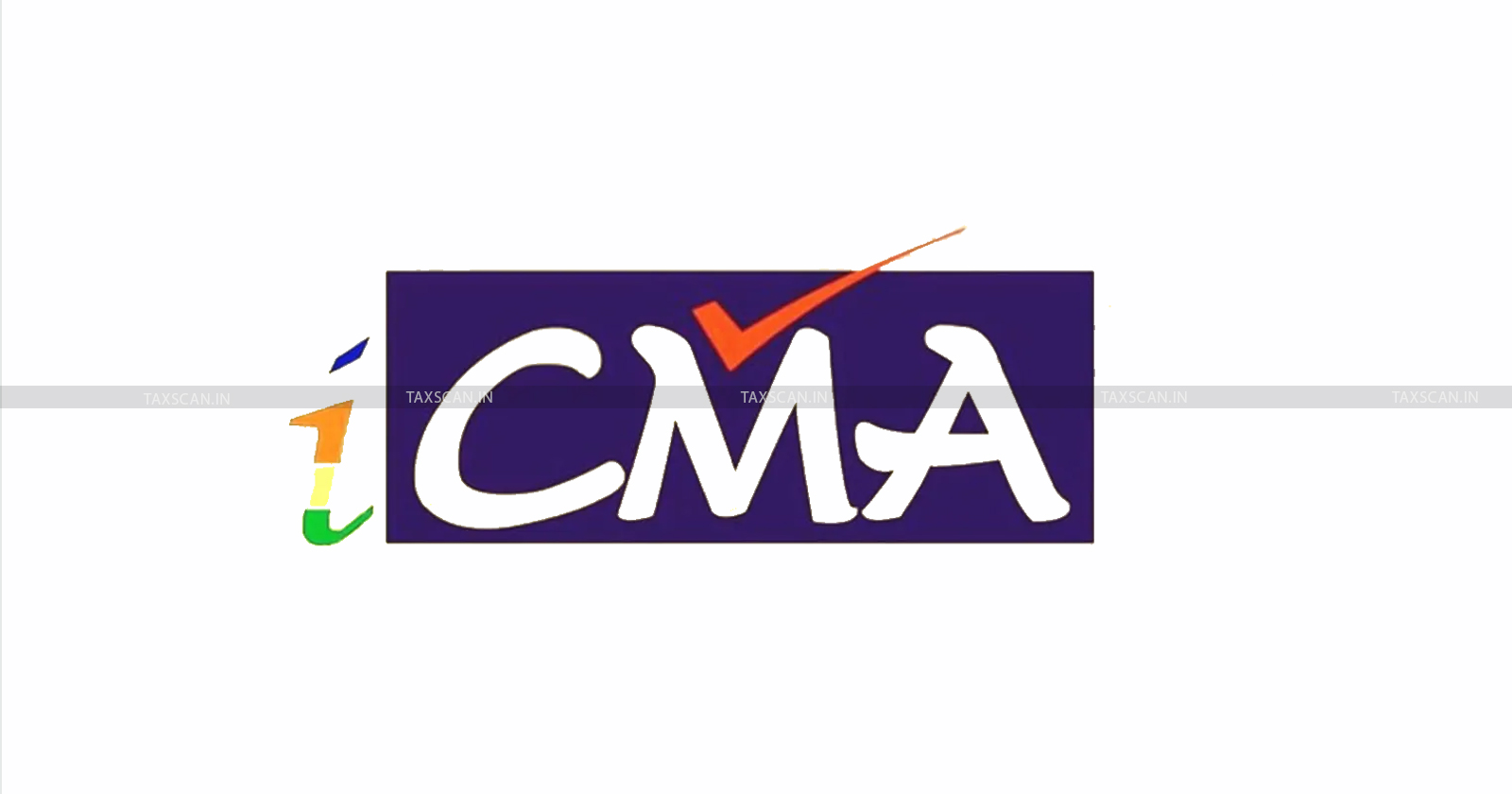 Reporting Checklist for ASM – General (Indicative List)

General Observations at the time of unit visit.

Comment on the level of Co-operation by the borrower.

Level of Transparency in terms of disclosures and information made available.

Adequacy of replies / clarification / justifications for the queries raised by the Agency.
Agency for Specialized Monitoring (ASM)
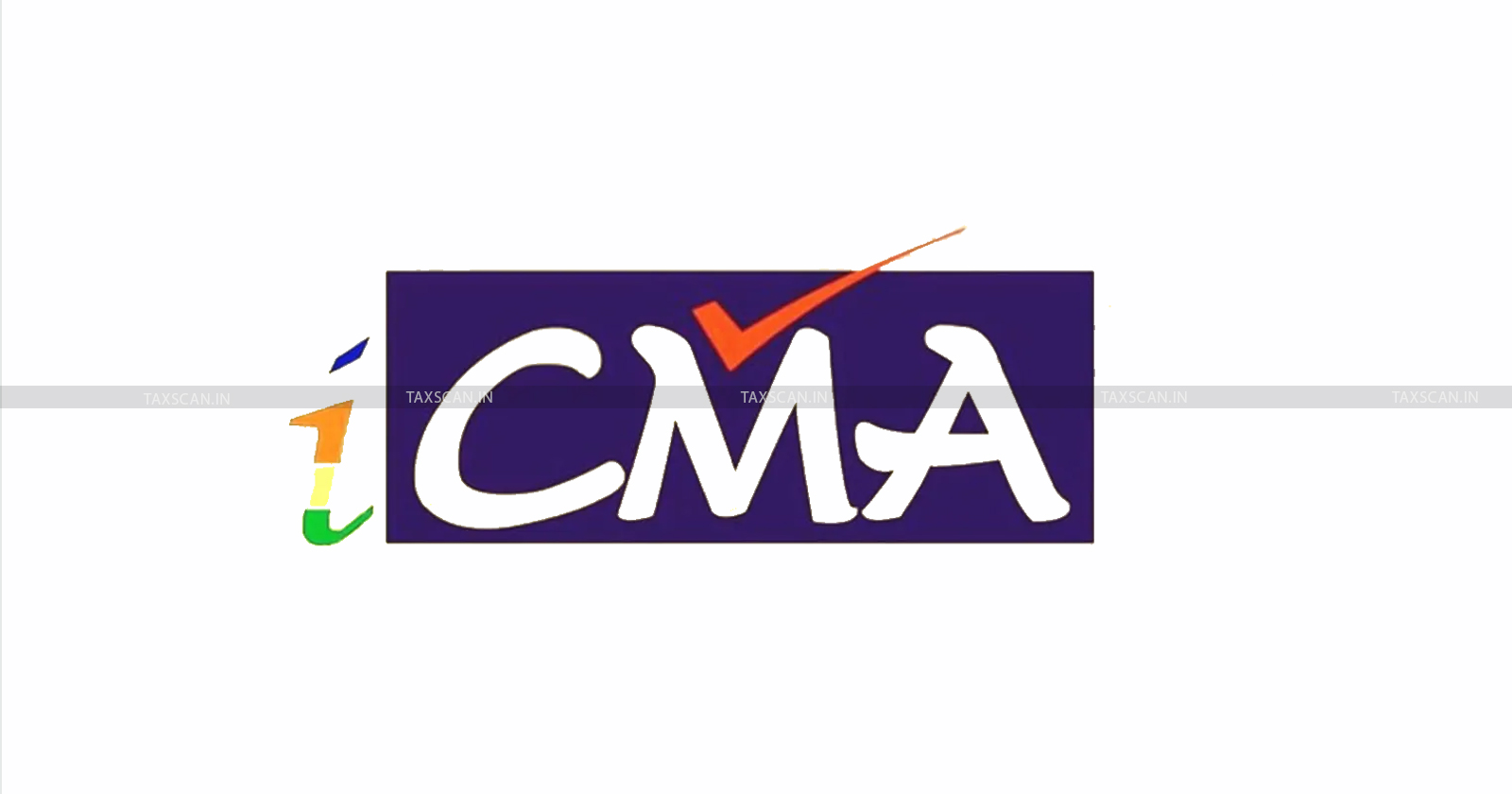 Adequacy of document provided by the Company for Study.

Inspection / Verification of Stocks / Book Debts and submission of monthly (or as stipulated by Lenders) report on the format given by the lender.

Movement of Current Assets during the review period.

Movement of Debtors / Ageing of Debtors / Bad Debts etc.

List of Top Ten debtors by Value and Age.
Agency for Specialized Monitoring (ASM)
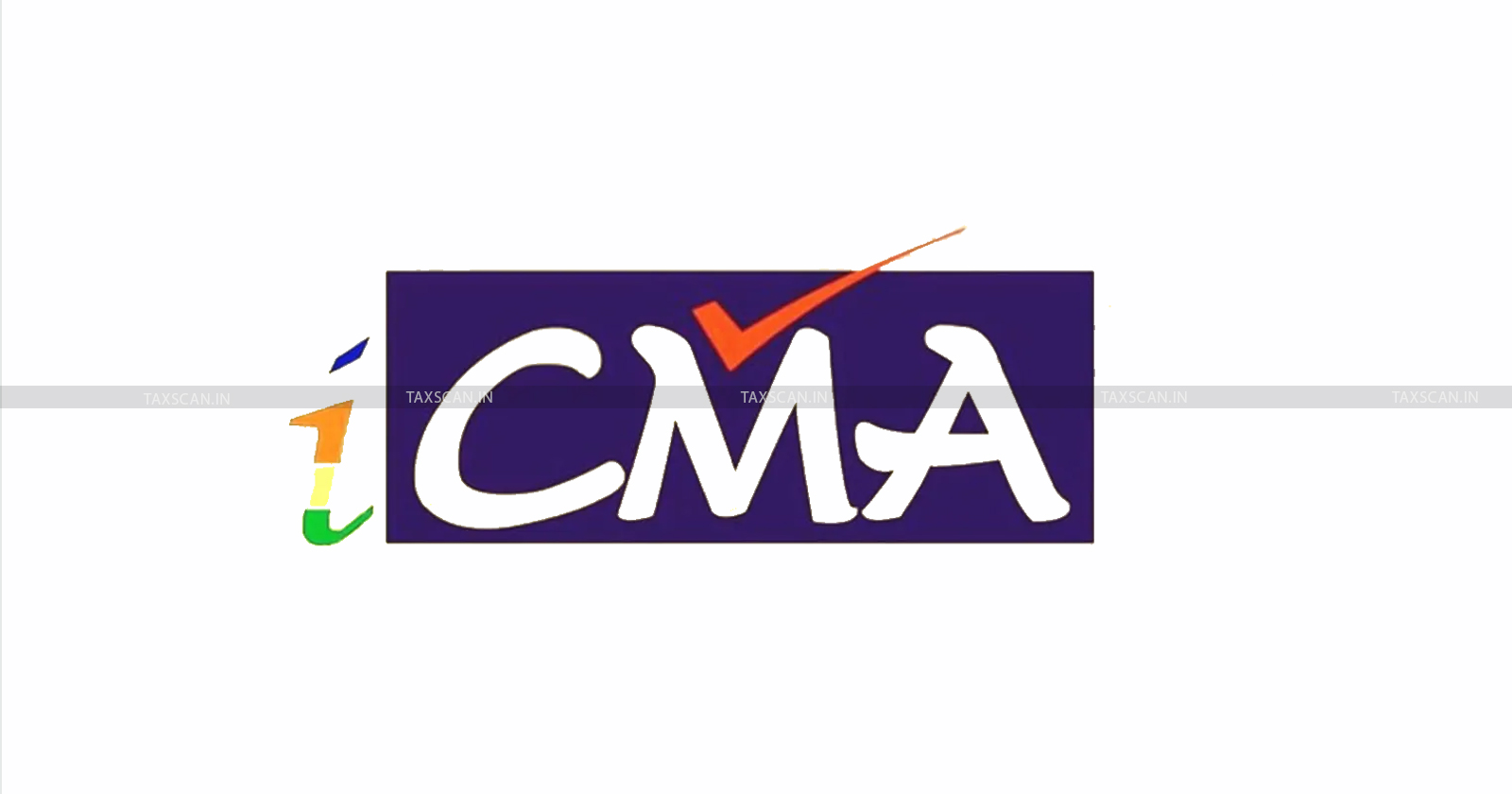 Drawing Power (DP) Calculation – Adherence to accounting standards, adequacy of DP.

Deficit if any-reasons and clarifications from the party.

Margin/Security / Charges / Insurance on Current Assets.

Buildup of inventories / Slow Moving / Obsolete Stocks etc.

Movement of Stock and Book Debts vis-à-vis sales turnover achieved during the period.
Agency for Specialized Monitoring (ASM)
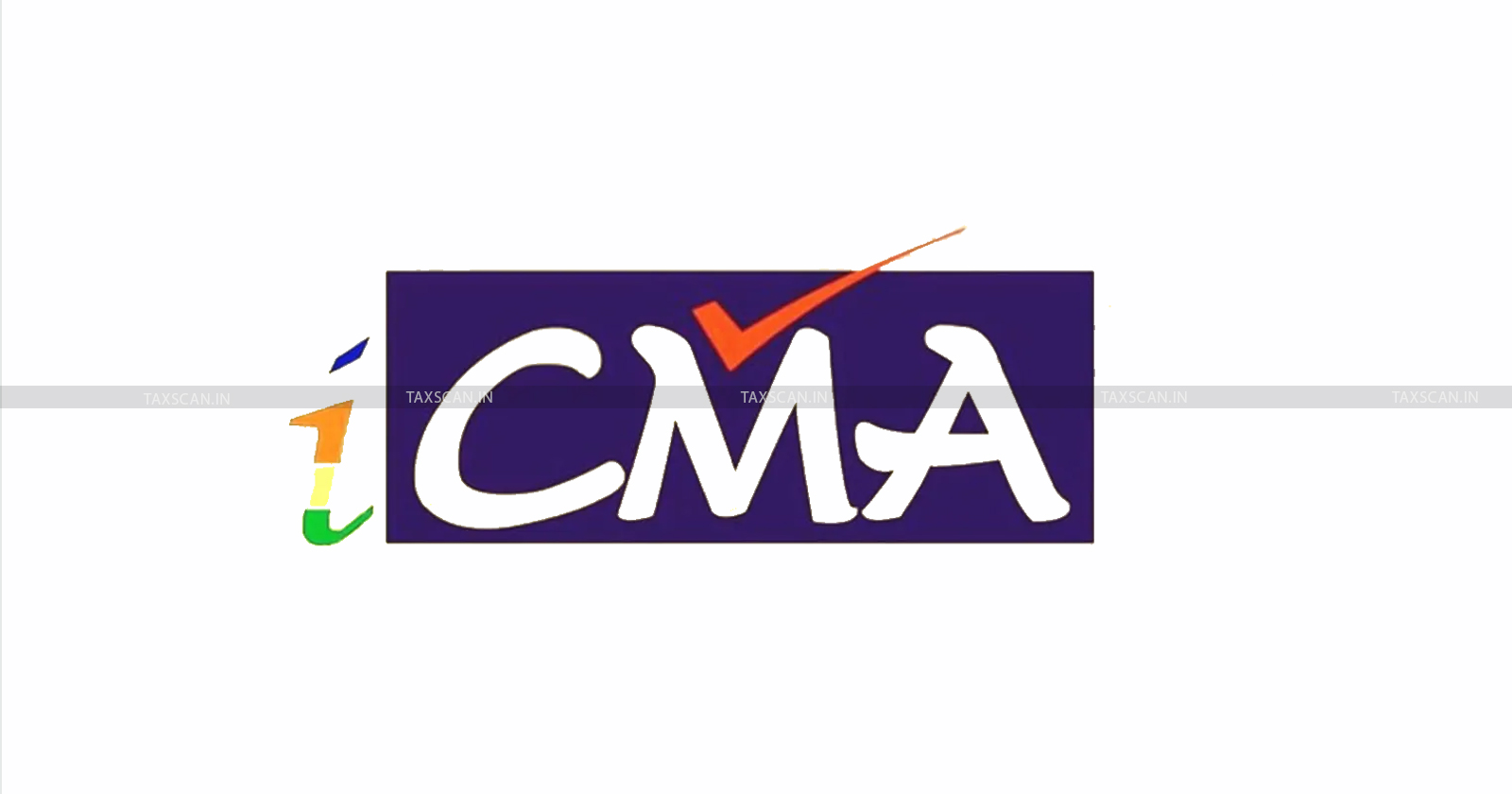 Whether Stock Statement and Book Debt Statement generated through SAP / ERP or manually on monthly basis.

Bills including Export Bills outstanding for more than period stipulated in Sanction with reasons.

Sales Turnover achieved vis-à-vis estimates.

Production achieved vis-à-vis estimates for manufacturing unit.

Verification of Sales invoices raised by the Company, discrepancies if any.
Agency for Specialized Monitoring (ASM)
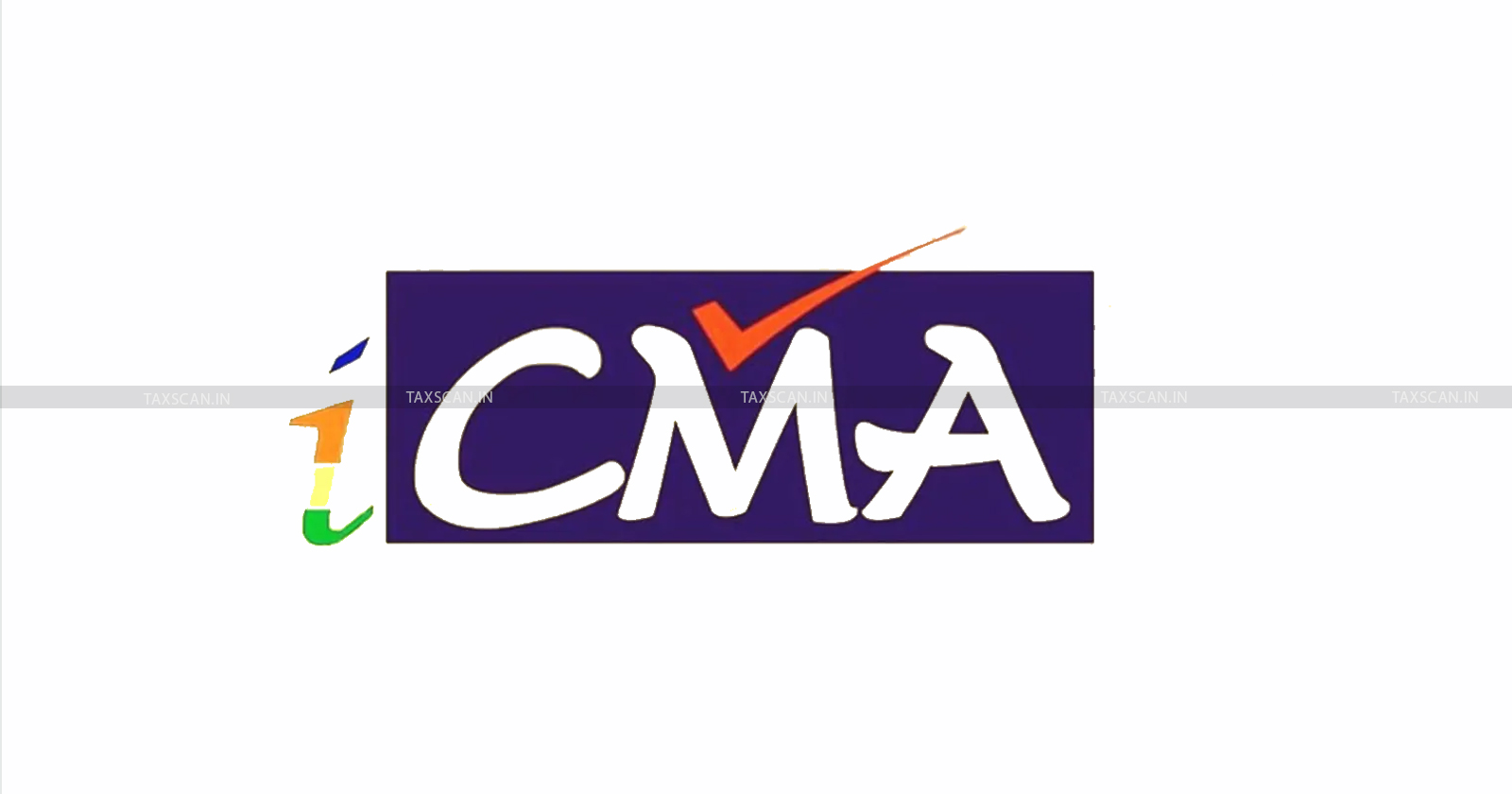 Verification of purchase bills. Discrepancy if any.

Verification of Transactions in the Operating account / TRA.

Unsatisfactory features if any including incidents of cheque return, non-payment of statutory dues etc.

Verification of debits entries during the review period vis-à-vis purchases payment expenses etc.
Agency for Specialized Monitoring (ASM)
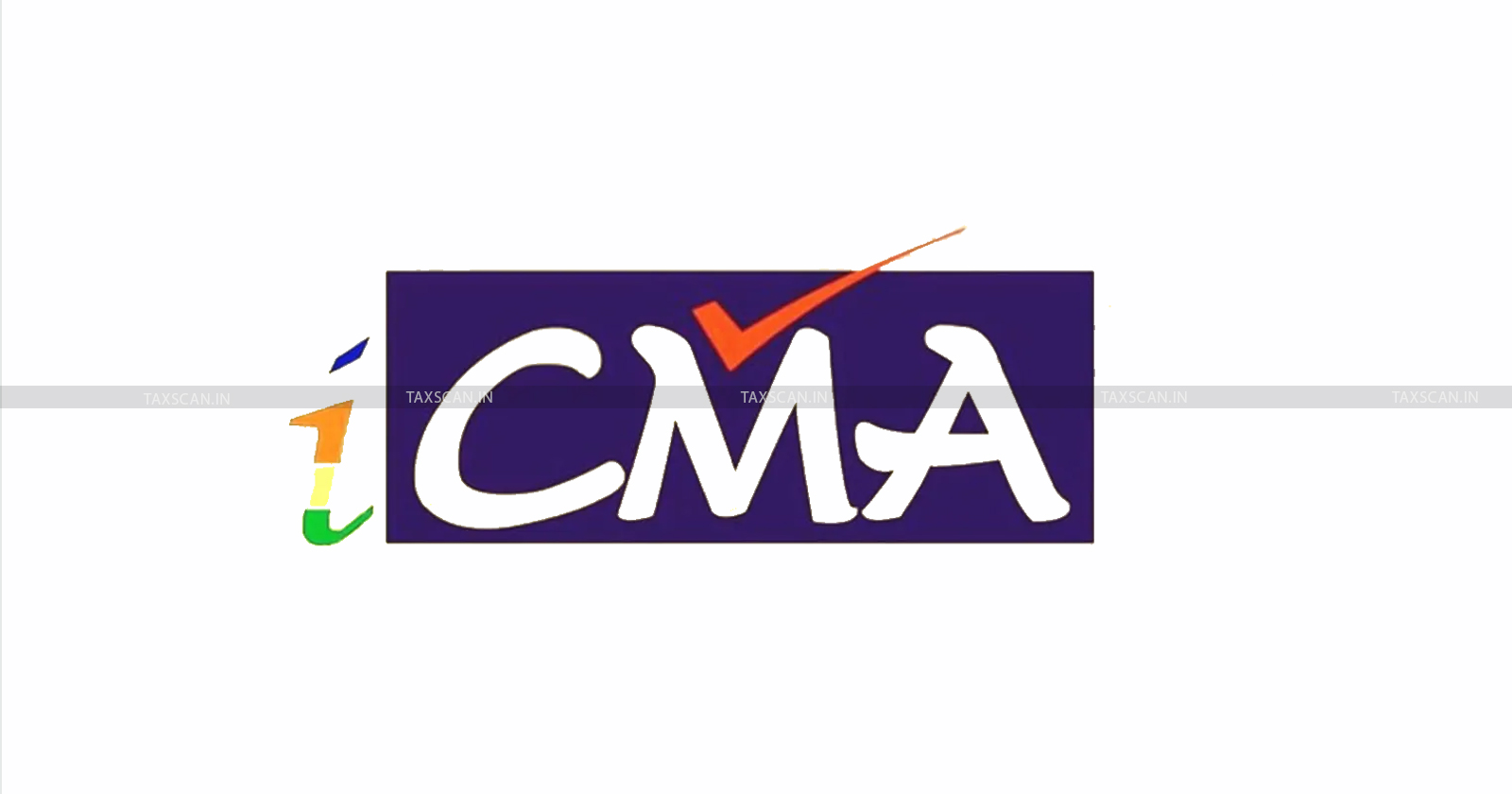 Verification of high value debits – purpose and beneficiary.

Verification of high value debtors and creditors through information available in the public domain.

Verification of High Value LC / Beneficiary parties.
Agency for Specialized Monitoring (ASM)
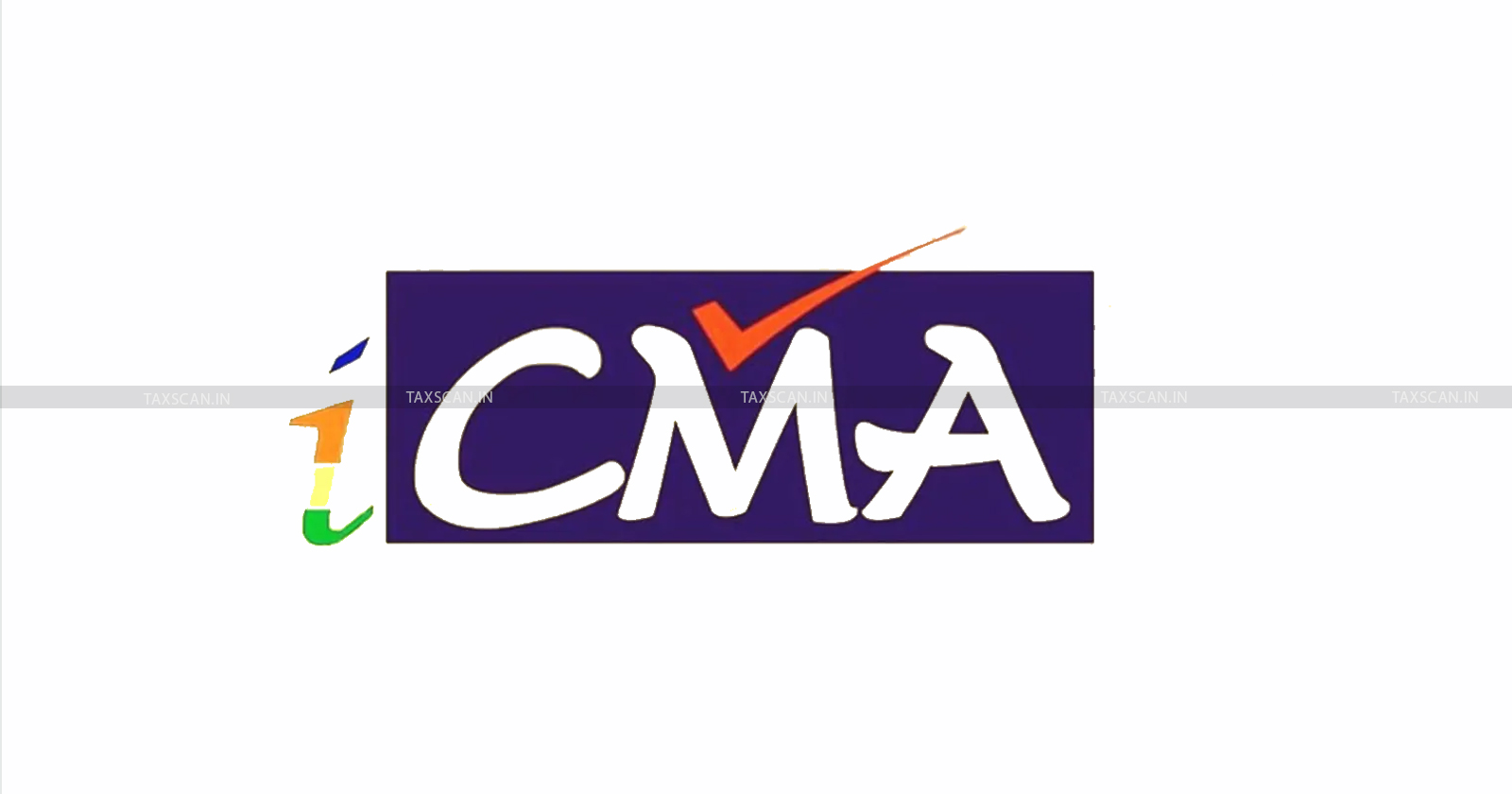 Assessment of Financial information that has been that will be provided by the Company to its lenders including information related to its short term and long-term cash flows.

Additional verification of evidence of end use of facilities to company and its utilization as per the conditions laid down by the consortium of lenders.
Agency for Specialized Monitoring (ASM)
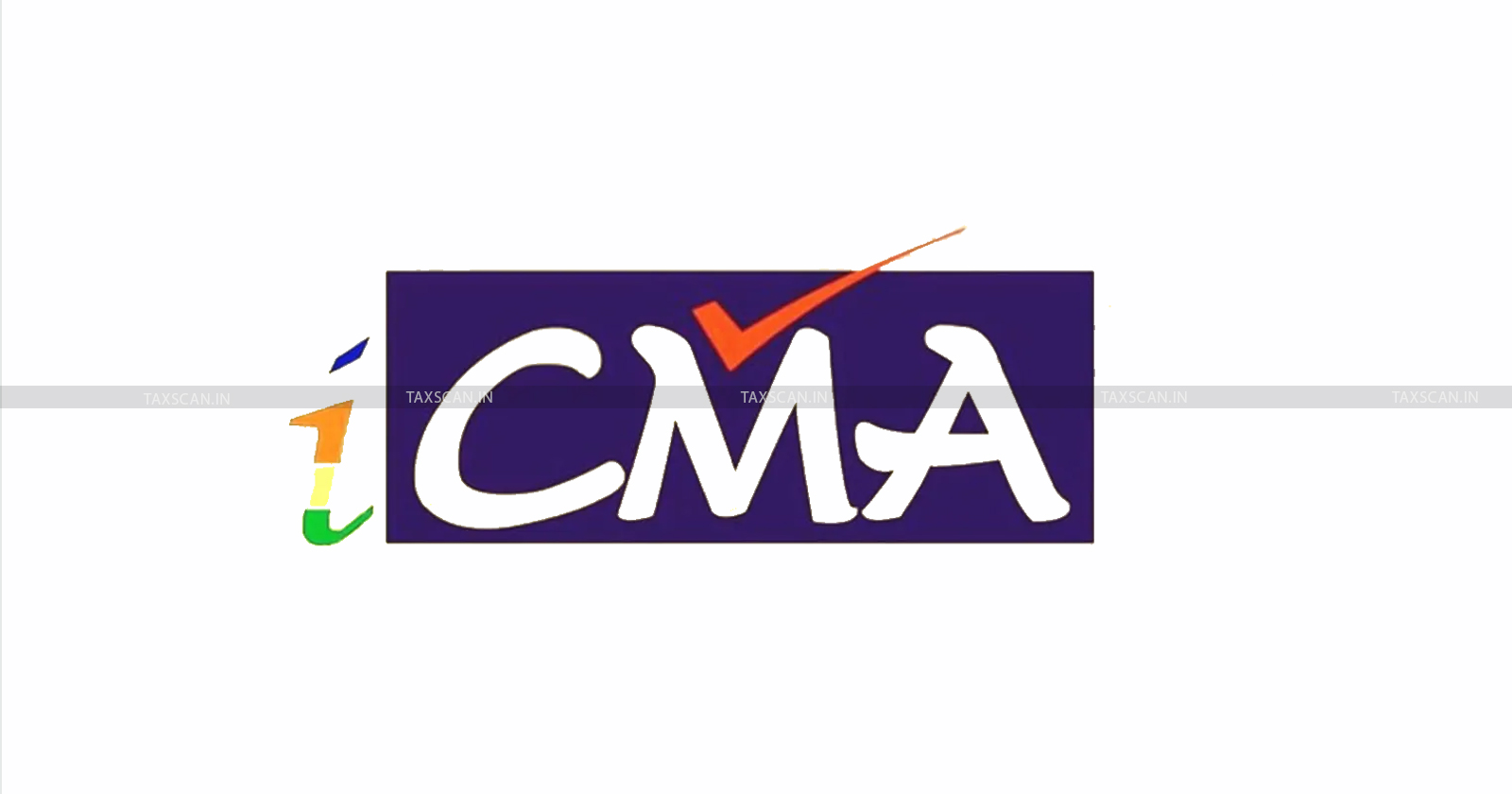 Verification of Credits in the account for the review period vis-à-vis advances received from customers. Shortfall, if any.

Sales Turnover rotated through Bank Account Vis-à-vis Sales as per Sales Register.  Amount of turnover routed through each bank.

Infusion of funds during the period by promoters-Capital, Preference Shares, Quasi Capital, Unsecured Loans etc. Source of Funds. Any round tripping post Balance Sheet date.
Agency for Specialized Monitoring (ASM)
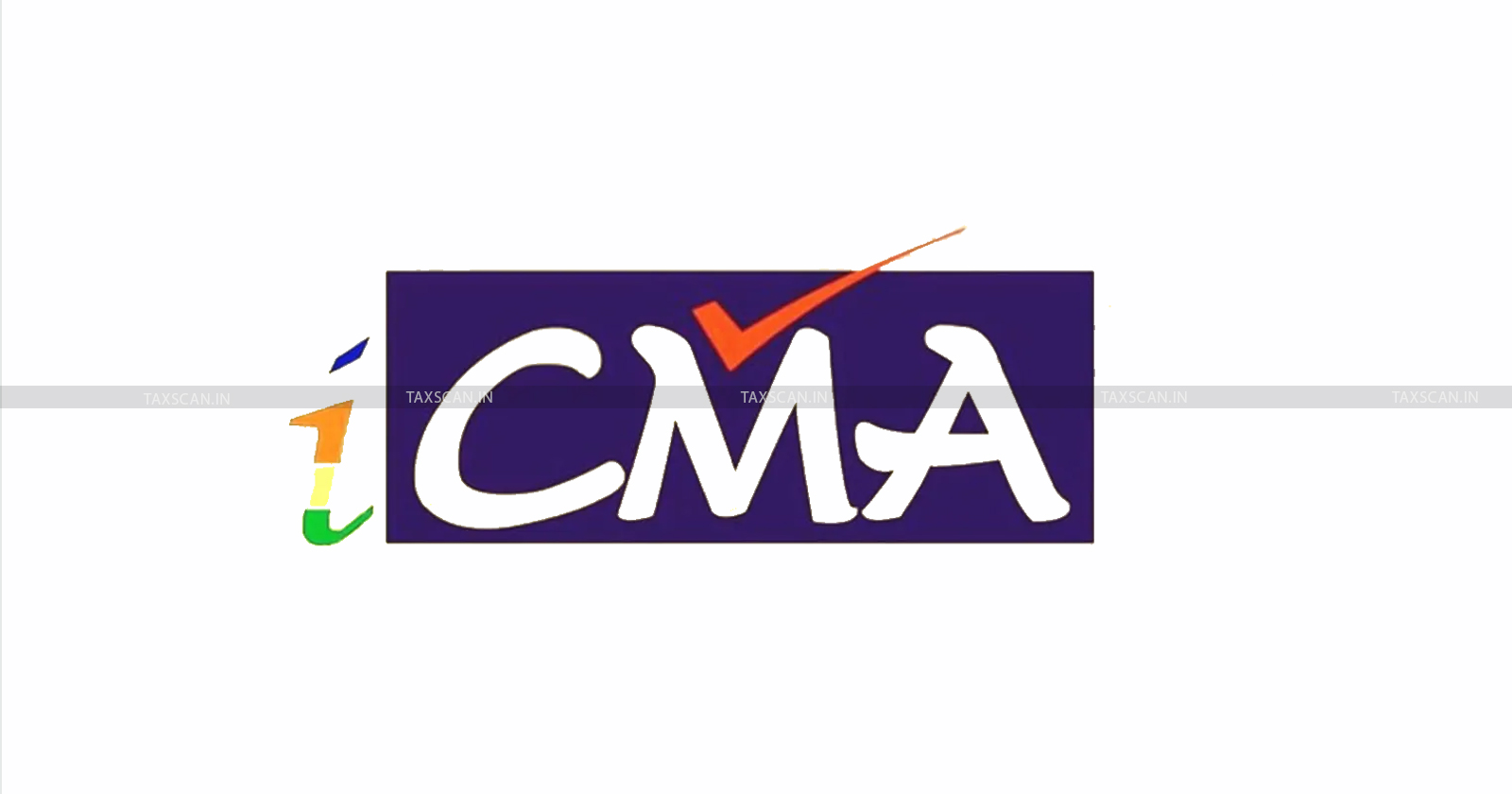 Short term / long term loans raised during the review period with purpose.

Undisputed statutory dues outstanding for more than 6 months.

Verification of fixed assets Register-Additions vis-à-vis sources, deletions v/s utilization etc.

Devolvement of LC / LoU / Buyers Credit.

Invocation of BG during their view period and its impact.
Agency for Specialized Monitoring (ASM)
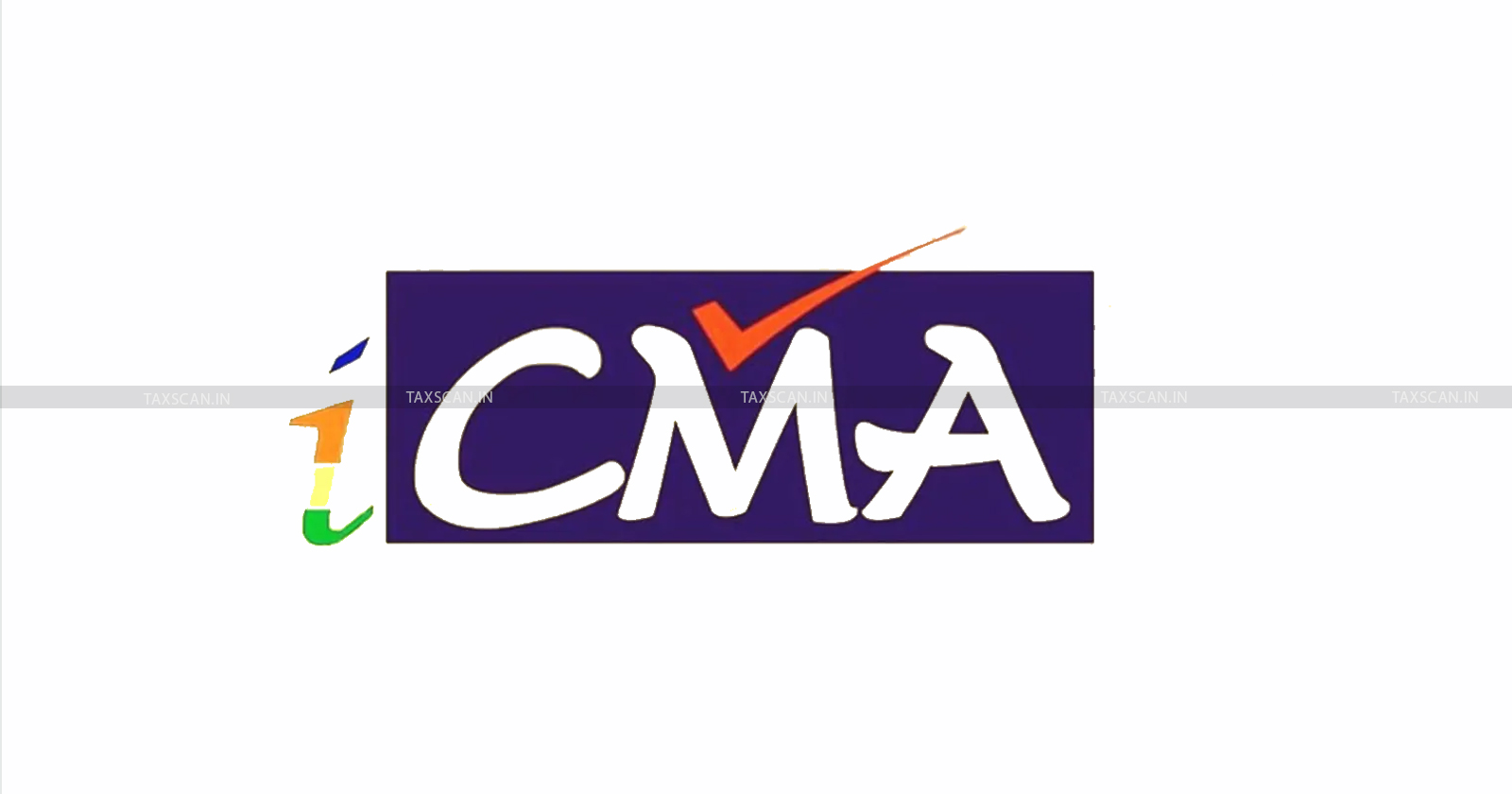 Verification of Export Credit transactions. Discrepancy if any.

Adequacy of ECGC – Pre and Post Shipment / Buyer-wise Policy.

Nature and extent of Hedging-if no hedging is available reasons therefor.

Payment received and paid through third parties.

Related party transactions with group entities, JVs, subsidiaries etc. The agency shall look into floating of new subsidiary / JV.
Agency for Specialized Monitoring (ASM)
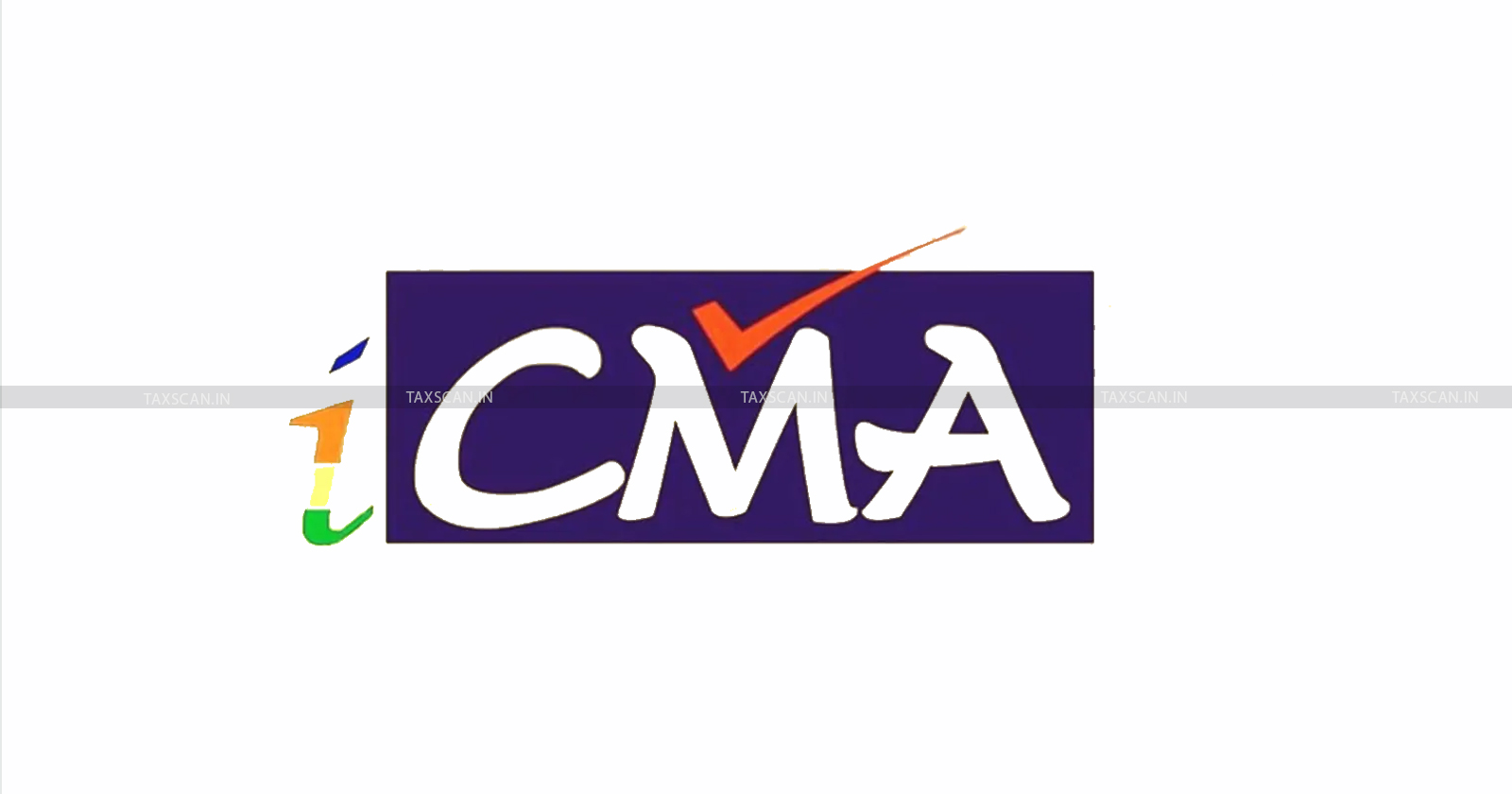 Whether payments made with the approval of Lead Bank.

Diversion / Siphoning of funds.

Transactions unrelated to business.

Cash Flow adequacy vis-à-vis debt obligations.
Agency for Specialized Monitoring (ASM)
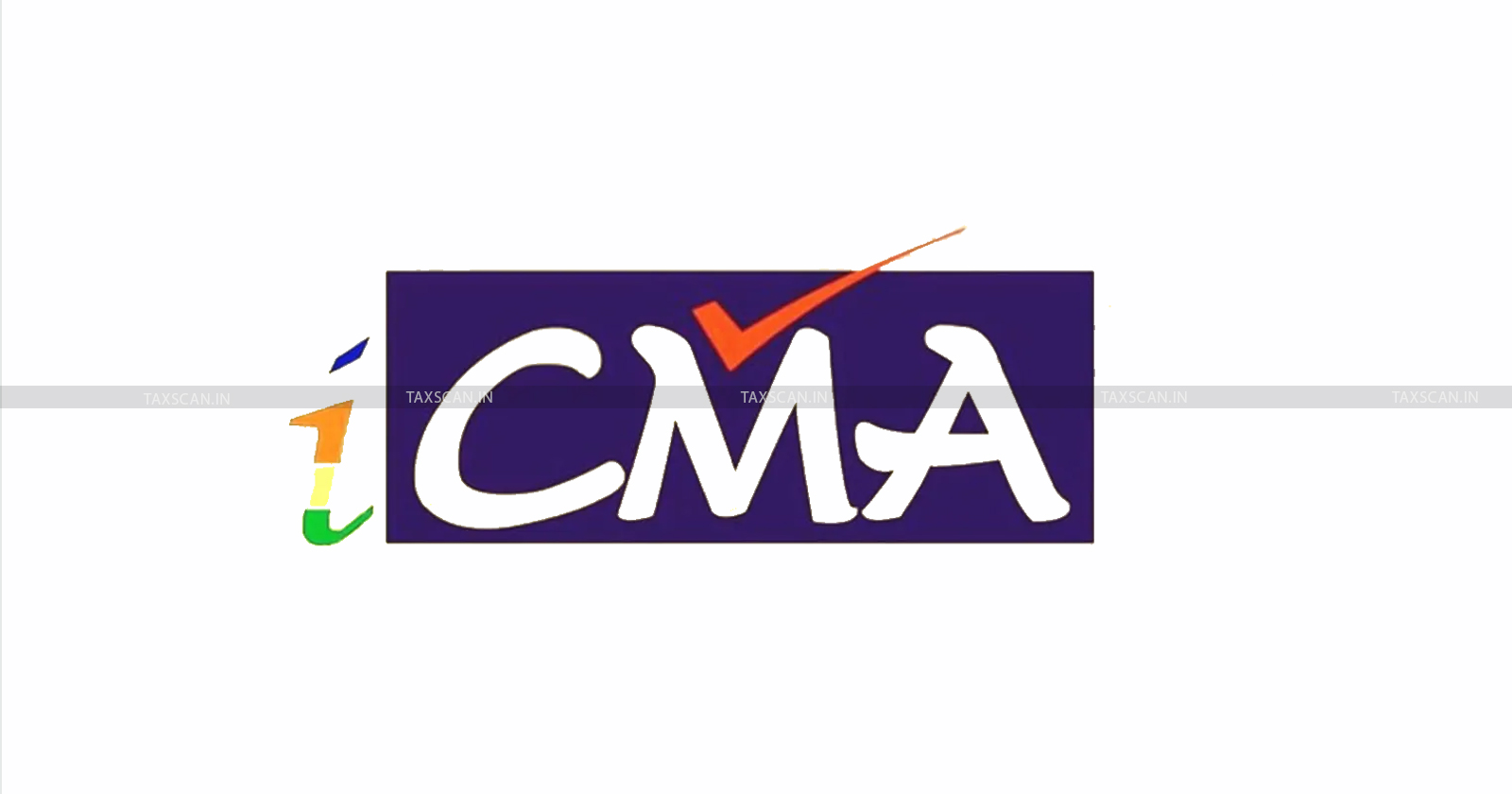 Verification of Contingent liabilities. Any unsatisfactory feature.

Legal Suits-filed by company and filed against the company including cases of related parties pending before various legal forums including NCLT. List with Comments.

Claims against the company (Legal or otherwise).
Agency for Specialized Monitoring (ASM)
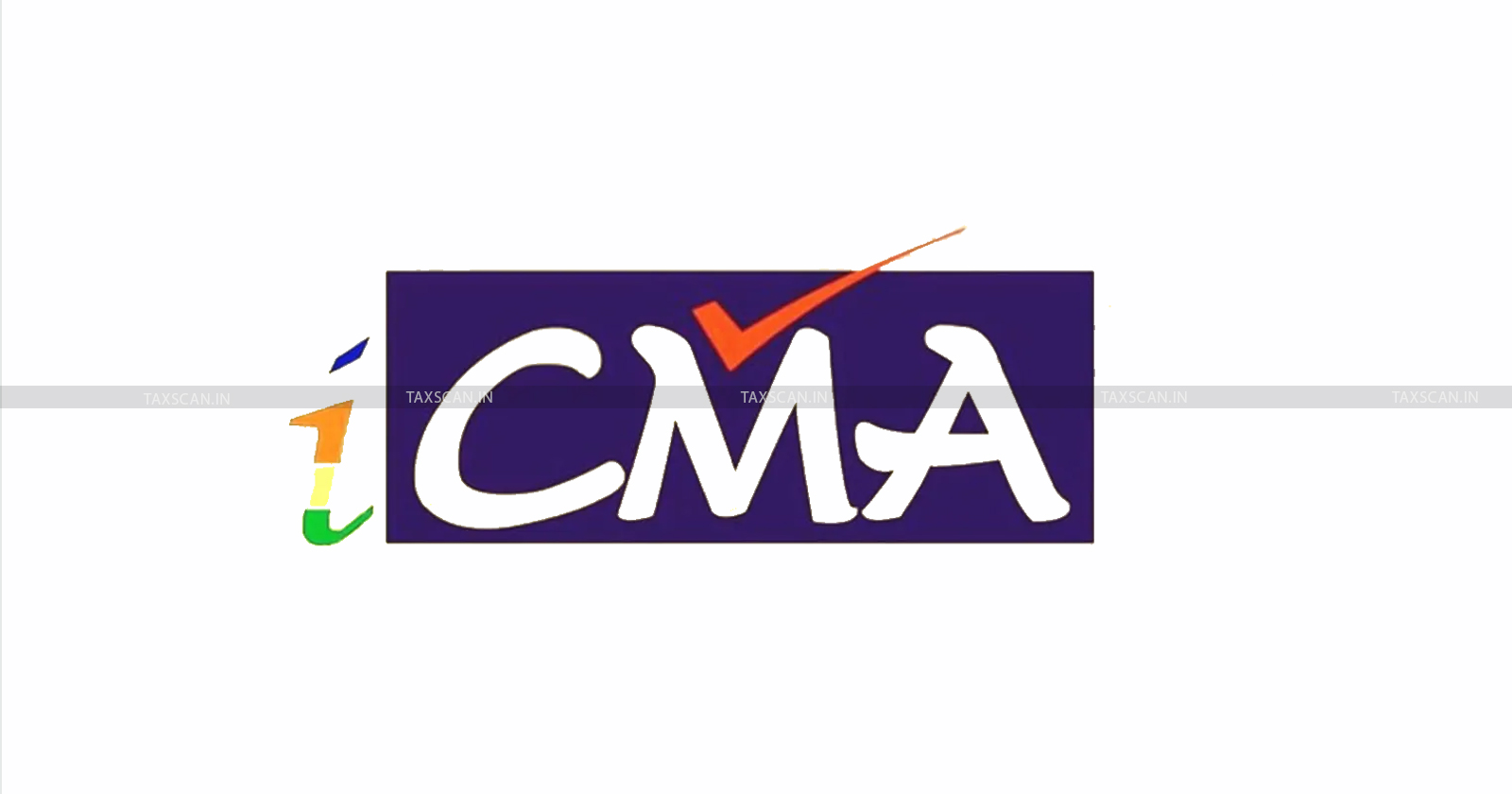 Incidents of Short / Long Term Closure of manufacturing facilities.

Cases of untoward incidents fire, floods and other cases of Force Majeure.

Incidents of labour unrest, strike tax raids etc.

Suspicious activities.

Any fraudulent practices noticed during the visit.
Agency for Specialized Monitoring (ASM)
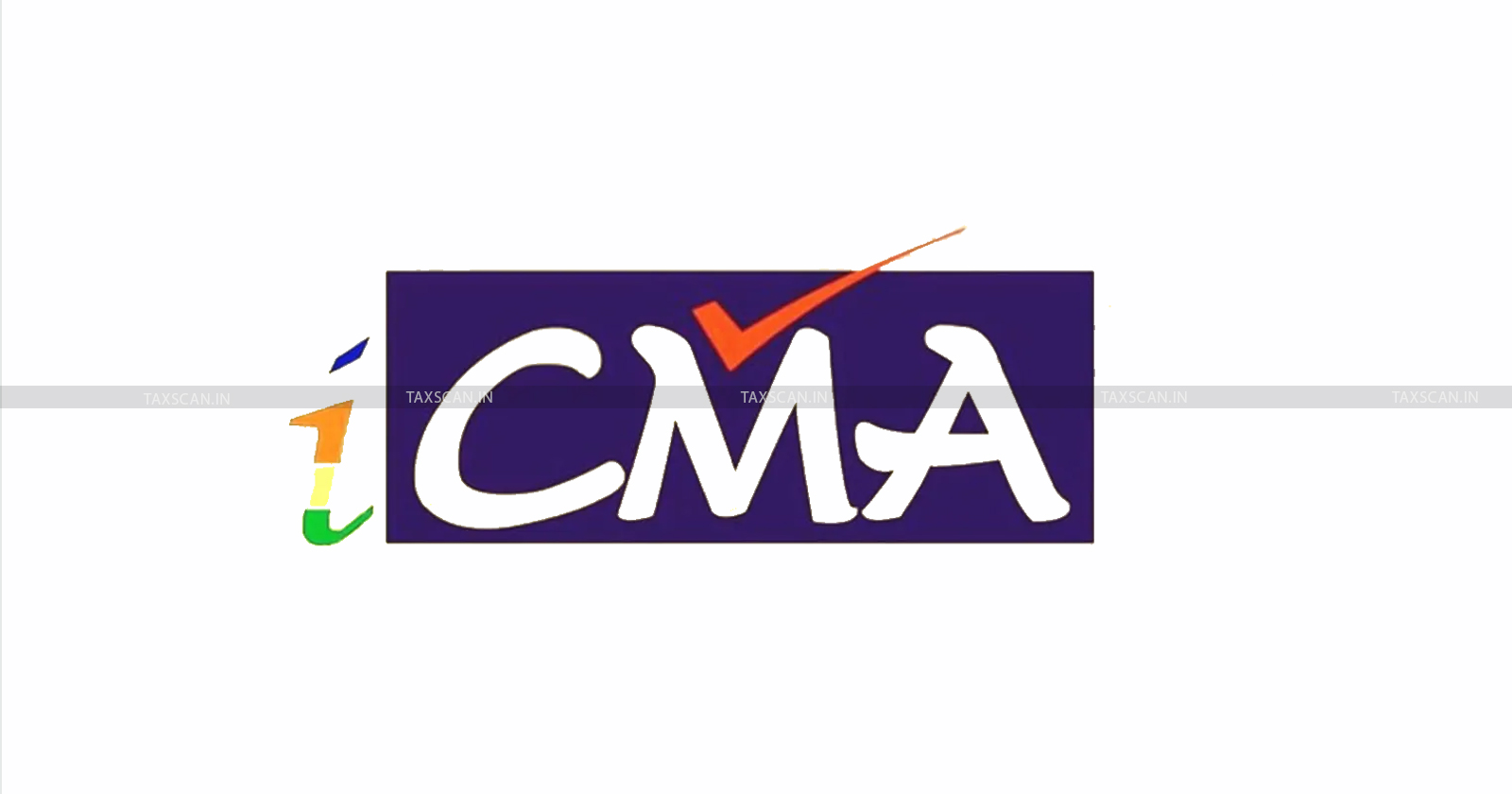 Any cases of misrepresentation of facts, malfeasance, suppression of facts etc.

Changes in Key Management personnel Key Technical Personnel during the period.

Changes in the shareholding pattern and its impact on the business.

Change in pledge of shares by promoters.

Short Term / Long Term impact of policy changes on the business / cash flows.
Agency for Specialized Monitoring (ASM)
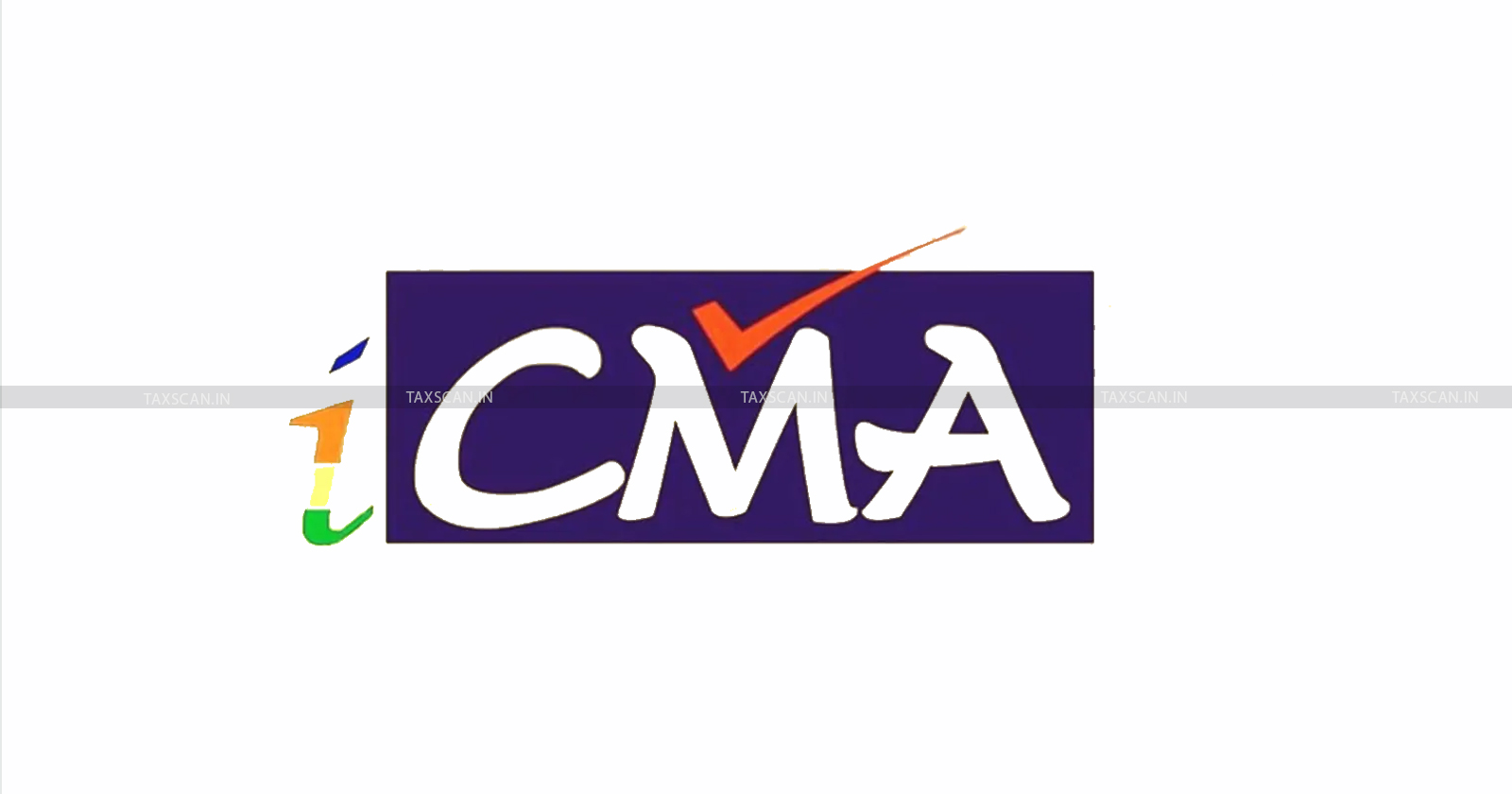 Long Term impact of adverse developments on the industry front.

Performance at NSE / BSE with reasons for volatility during the review period, if any, in case of listed companies.

Identification of key issues and submission of the report along with the suggestions with regard to smooth operations of the entity.

Overall assessment of the health of account and its likely performance over short to medium term.

Comments on Key Financial Indicator as per latest ABS.
Agency for Specialized Monitoring (ASM)
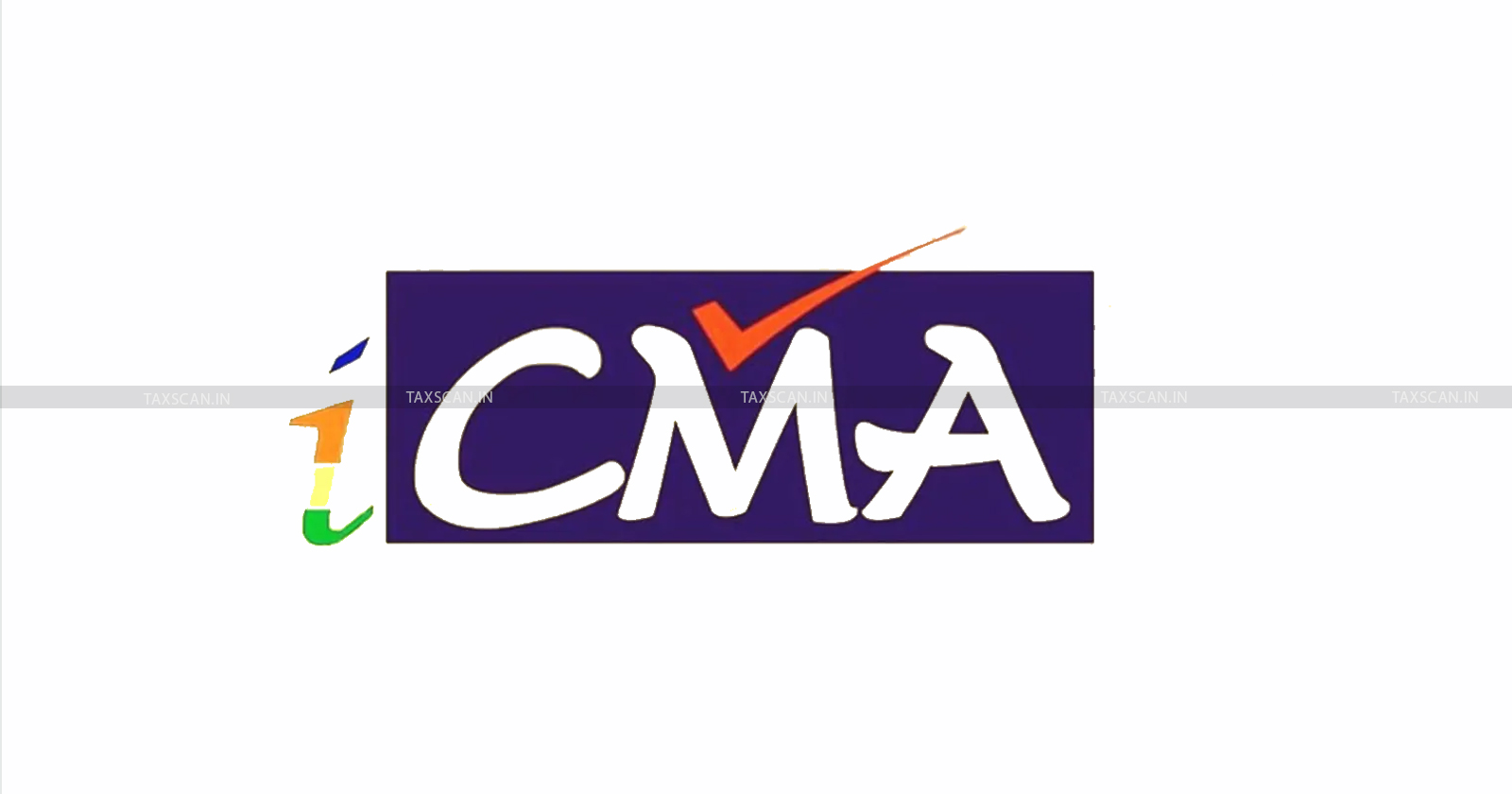 Comments on Quarterly / Half Yearly reports / Results.

Comment on any other matter of relevance.

Default in undisputed payment to the statutory body as declared in Annual Report. Frequent overdraft.

High Value RTGS to unrelated parties.

Claims not acknowledge as Debt High.

Unbilled Revenue (Advance Receipt).

Substantial related party transaction (More than 10% of the turnover).
Agency for Specialized Monitoring (ASM)
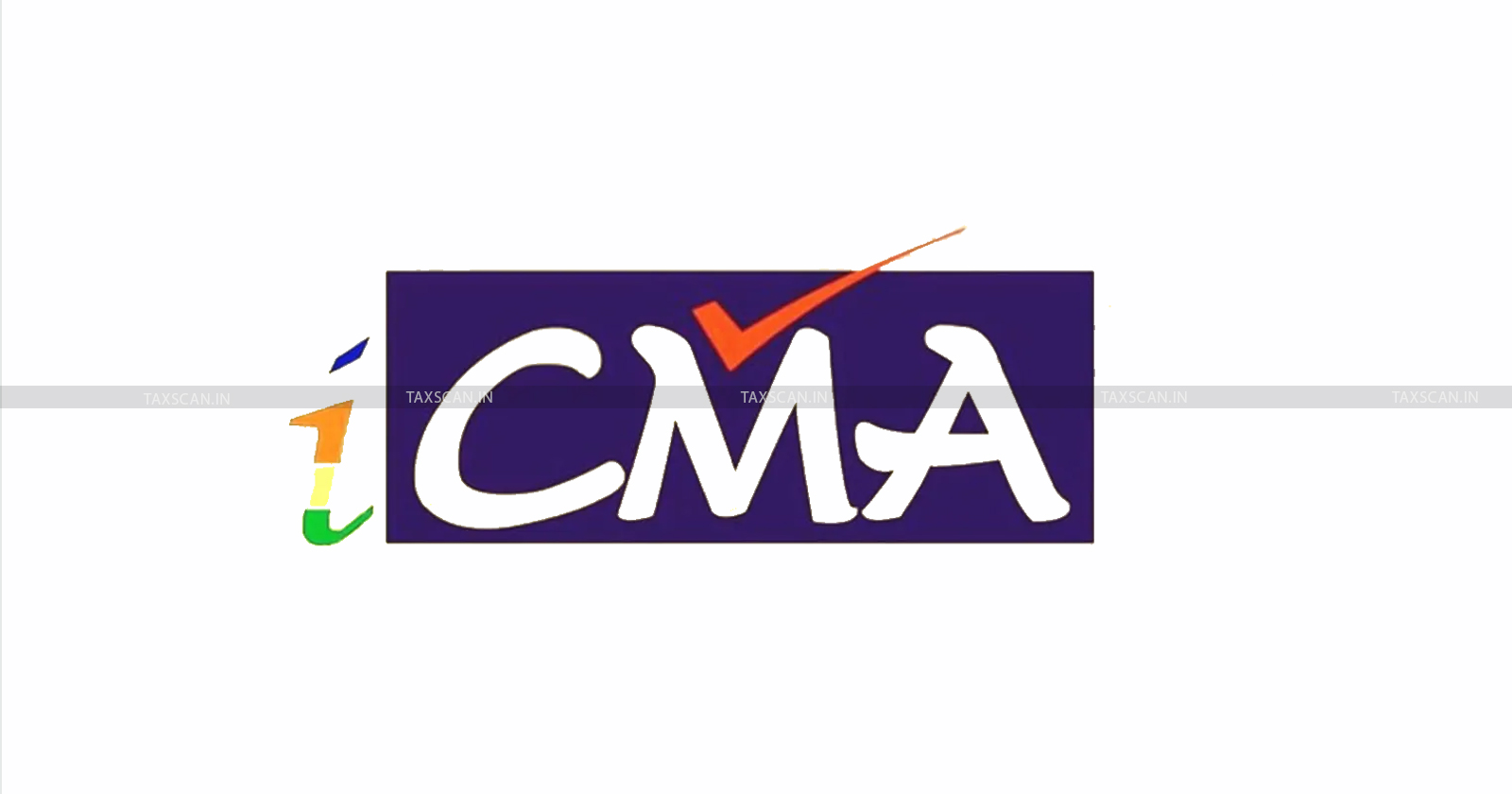 Pro-rata Performance
Agency for Specialized Monitoring (ASM)
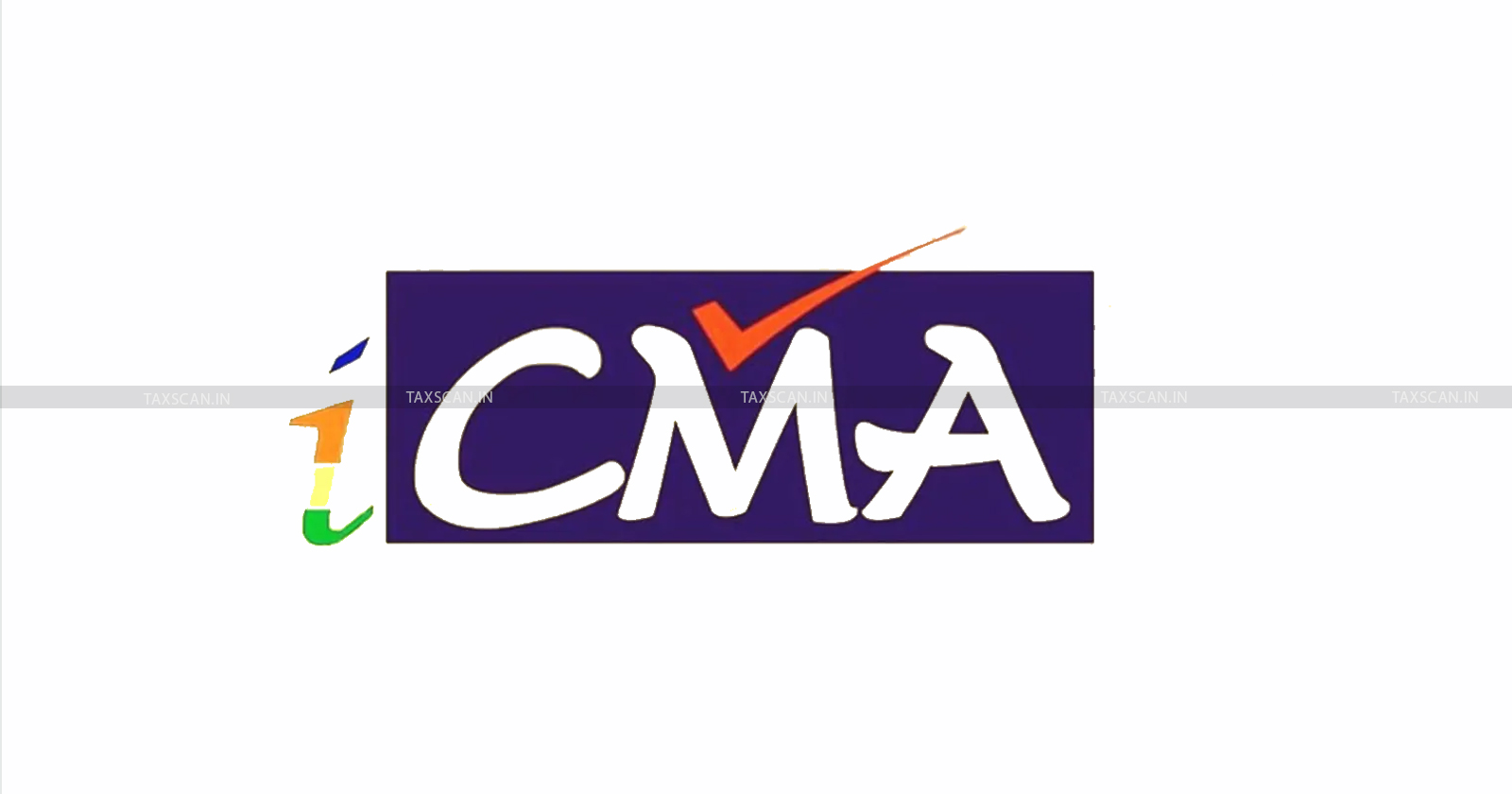 Note:
The above points may be used as indicative list for preparation of report.  The format can be revised based on the specific requirements of each entity.  The details against each item may be elaborated in the main report wherever necessary.

Necessary documents, photo copies, reports, certificates, copies of approvals etc. may be included in the report as enclosures.

The report must provide proper conclusive comments that would enable the lenders to take appropriate decisions.
Agency for Specialized Monitoring (ASM)
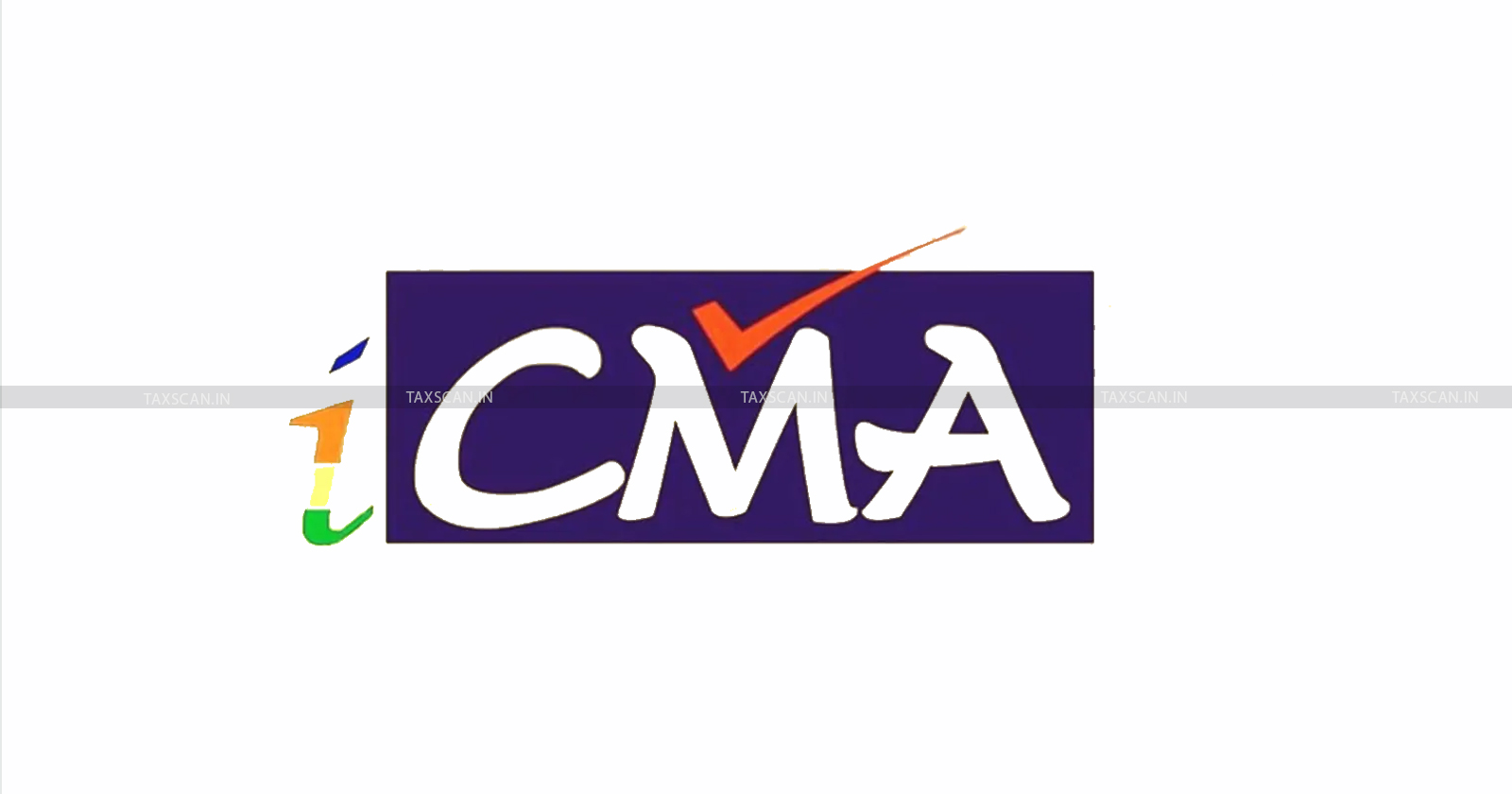 Certificate (Declaration)

I / We hereby certify that we have verified the transactions of Bank/s vis-à-vis movement of current assets for the quarter ended ------ and the transactions are found to be in line with the operations of the company for the said period.
Agency for Specialized Monitoring (ASM)
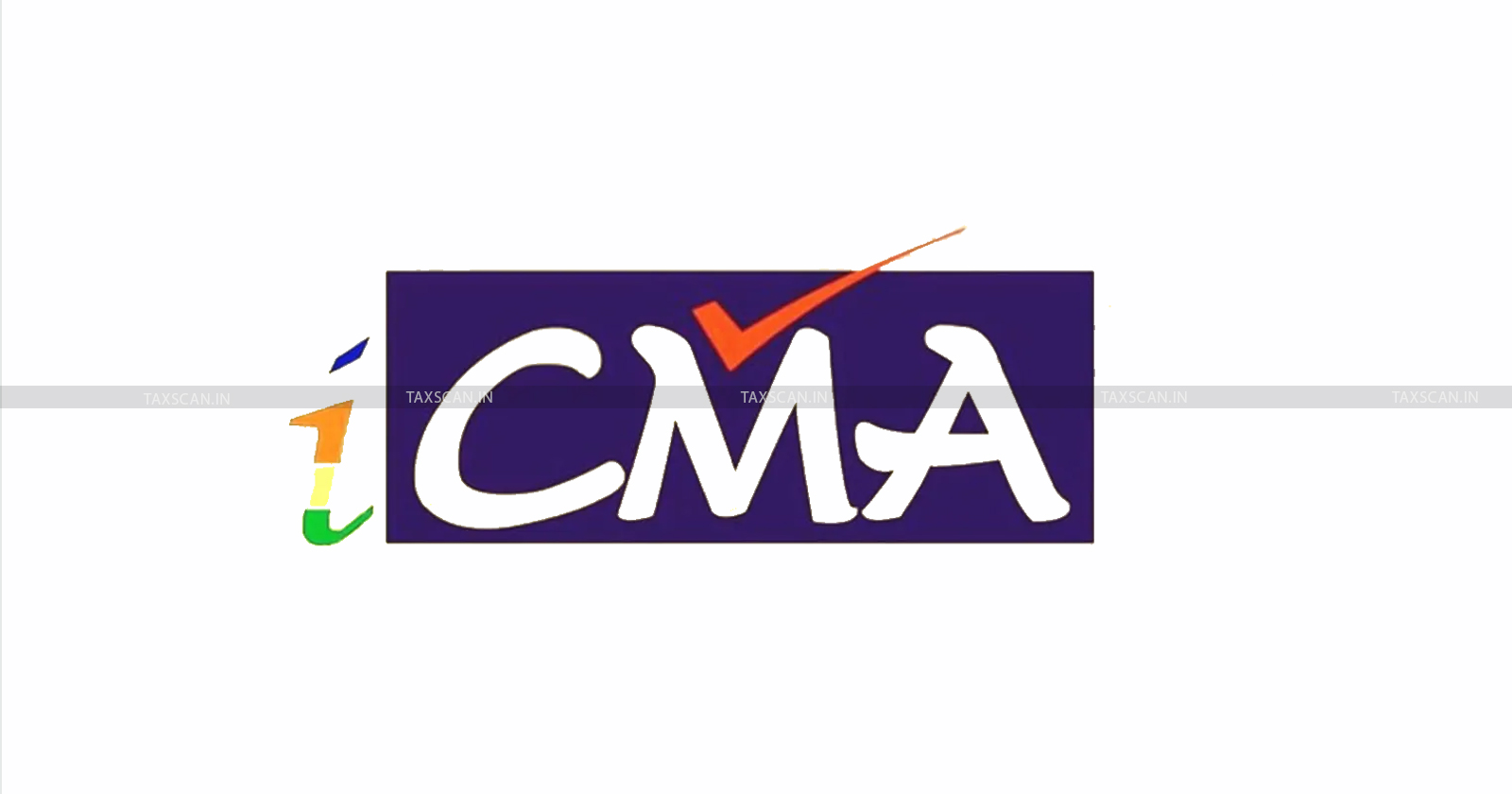 No inventory builds up on account of slow moving / obsolete stocks was observed.  Movement of stocks and book debts are found to be satisfactory and in line with the industry trends.

High value debits in the accounts have been verified vis-à-vis purchases of raw material / stores and found to be order.  Similarly, High Value credits in the account have been verified vis-à-vis advances from customers / income from operations and found to be in order.
Agency for Specialized Monitoring (ASM)
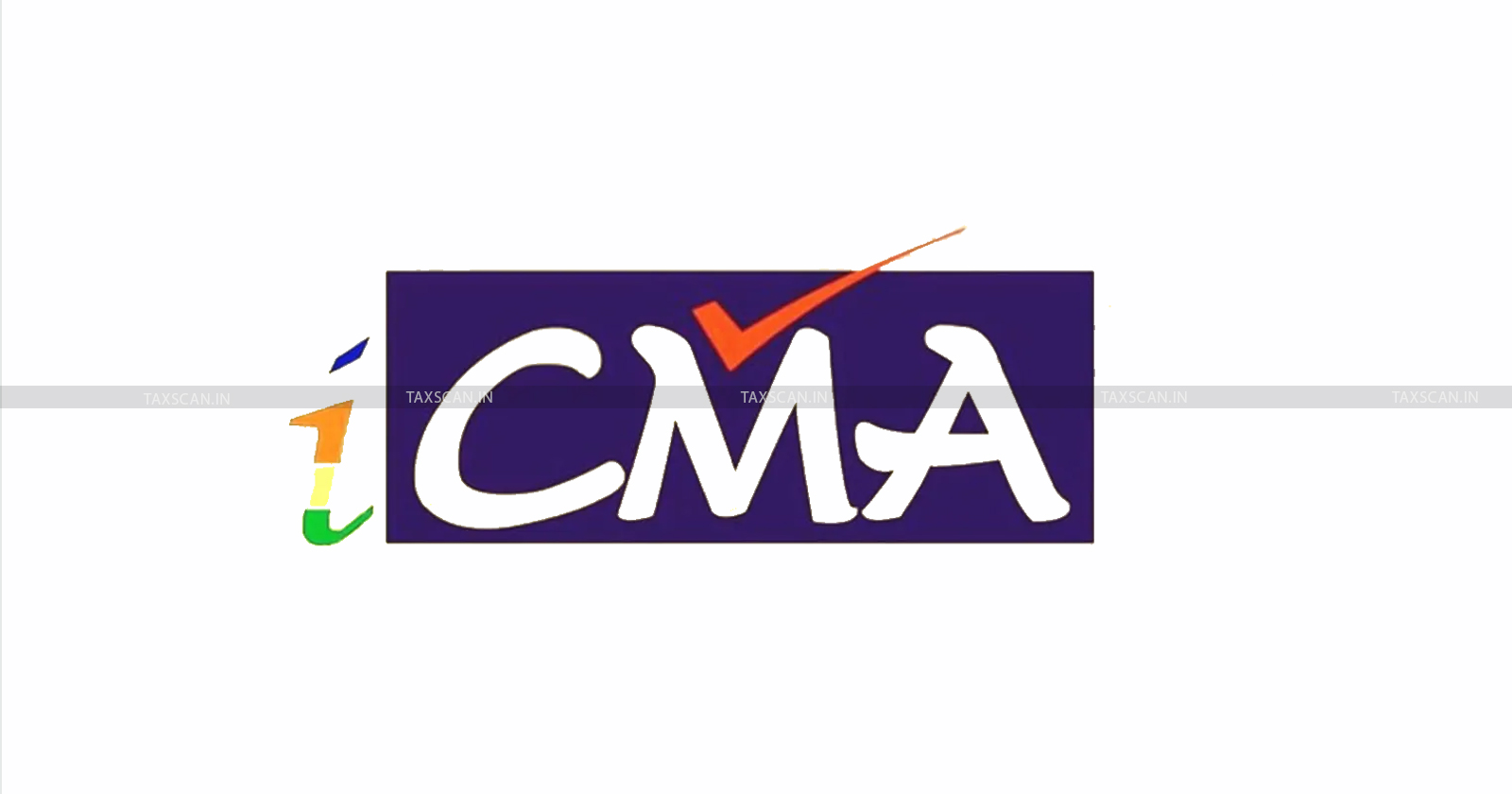 Related party transactions have been verified and observed that these transactions have arisen purely on account of business relations.

The Sales books have been verified vis-à-vis GST / DGFT (for Export / 26 AS Returns and no major discrepancy was observed.
Agency for Specialized Monitoring (ASM)
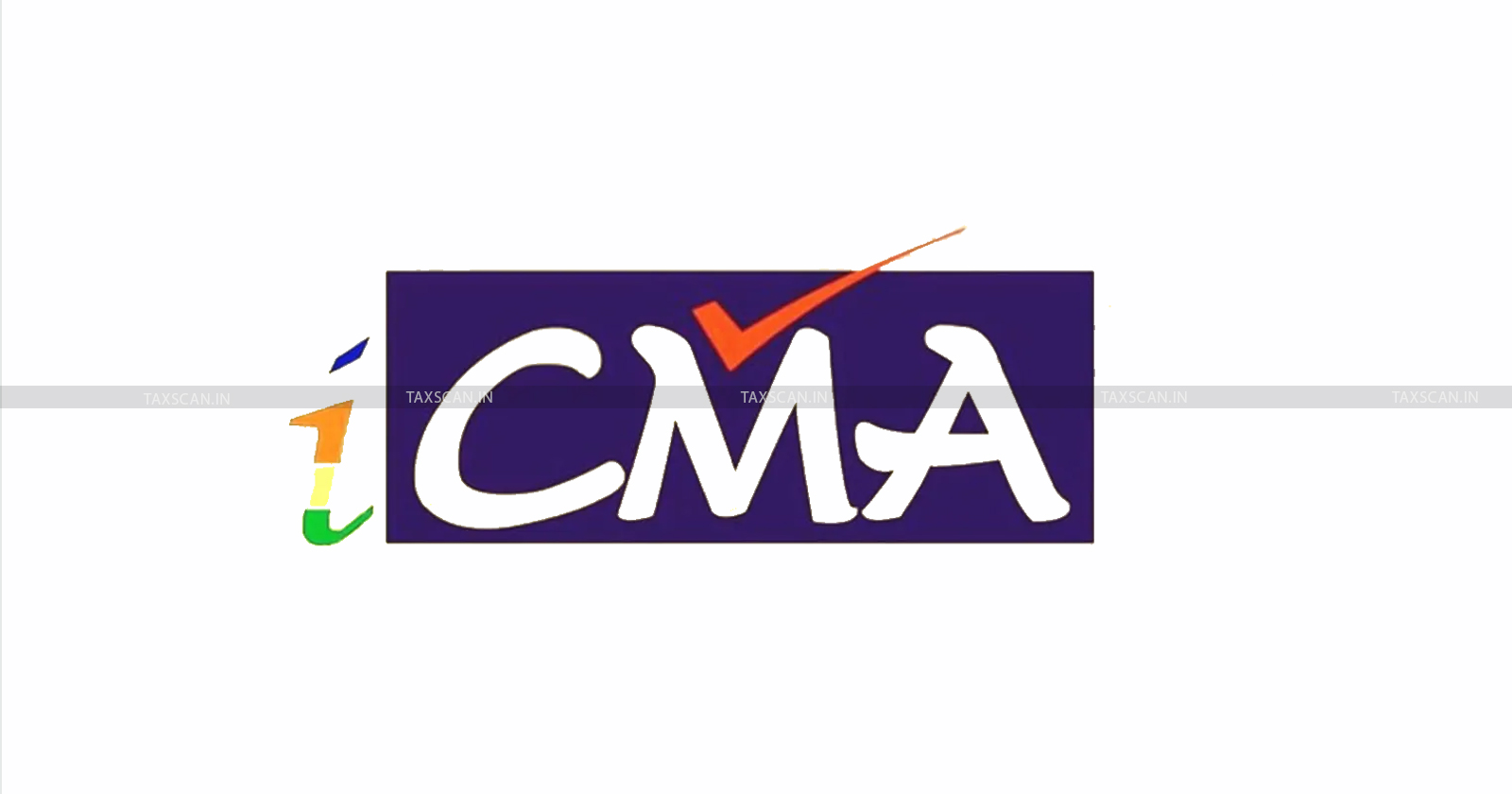 The company is maintaining required level of transparency in terms of submission of data / statements to the lenders as stipulated at the time of sanction.
The cash flows for the review period were normal and there was no diversion of funds whatsoever and we are of the view that the loan funds availed by the company from Banks / FIs have been utilised for the purpose for which it was intended.
Agency for Specialized Monitoring (ASM)
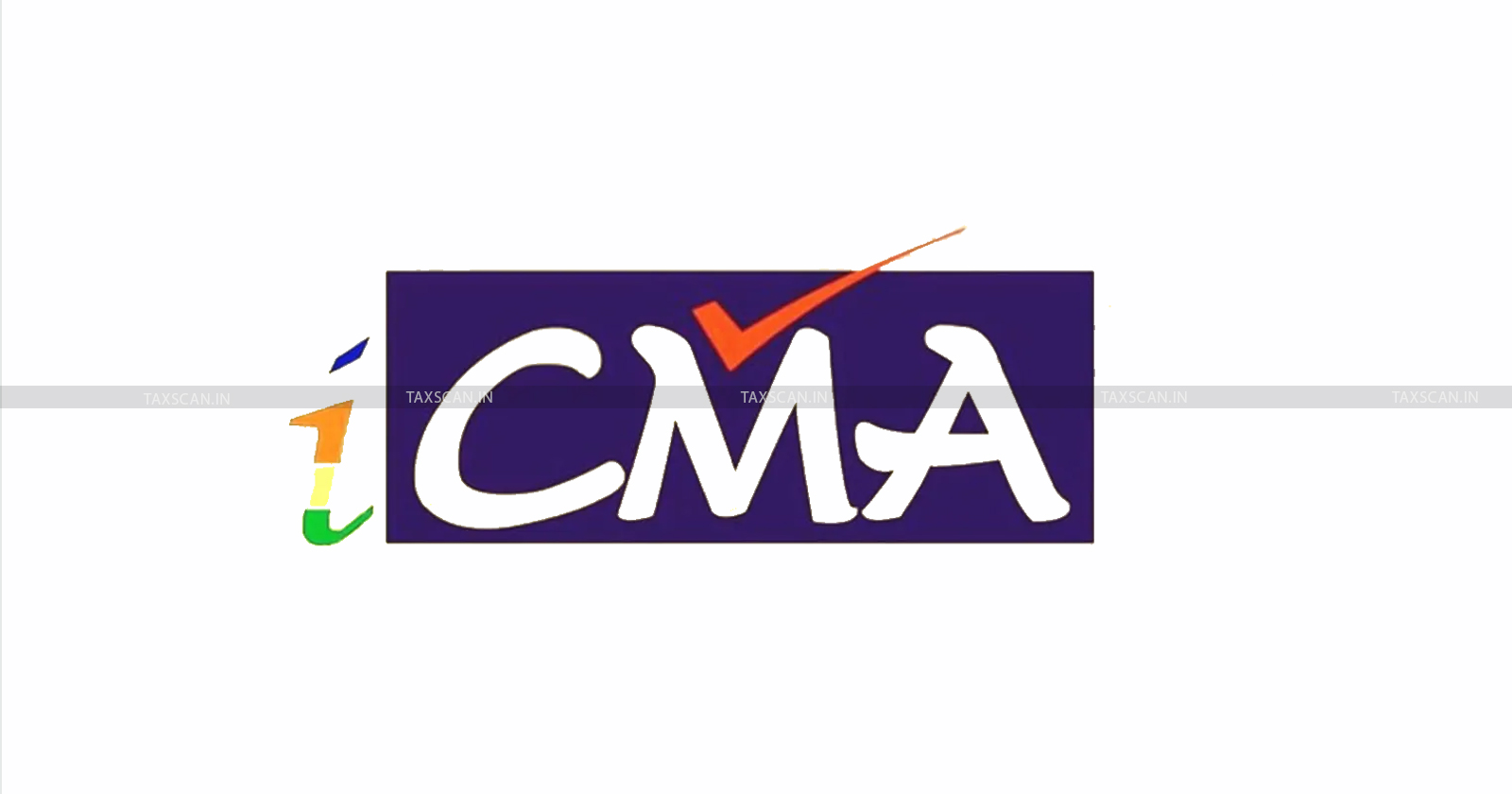 We observe that there are no suspicious activity / transactions, cases of mis-representation / suppression of facts and fraudulent practices.  The business operations of the company are found to be satisfactory and in accordance with law.
Agency for Specialized Monitoring (ASM)
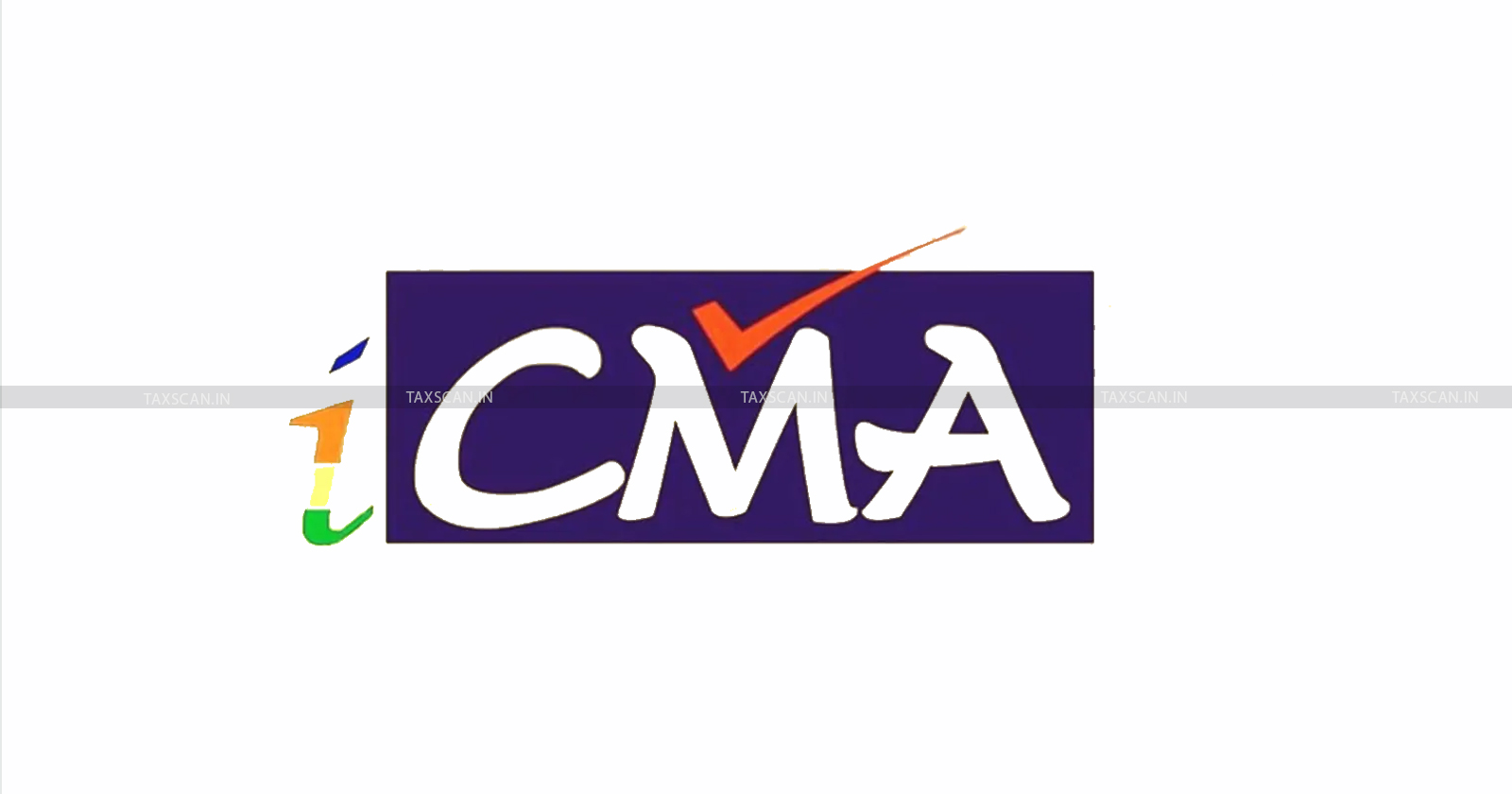 Overall dealing s of the company are found to be satisfactory.

We hereby certify that the facts, figures / data provided in the report are true and correct to the best of our knowledge.
Agency for Specialized Monitoring (ASM)
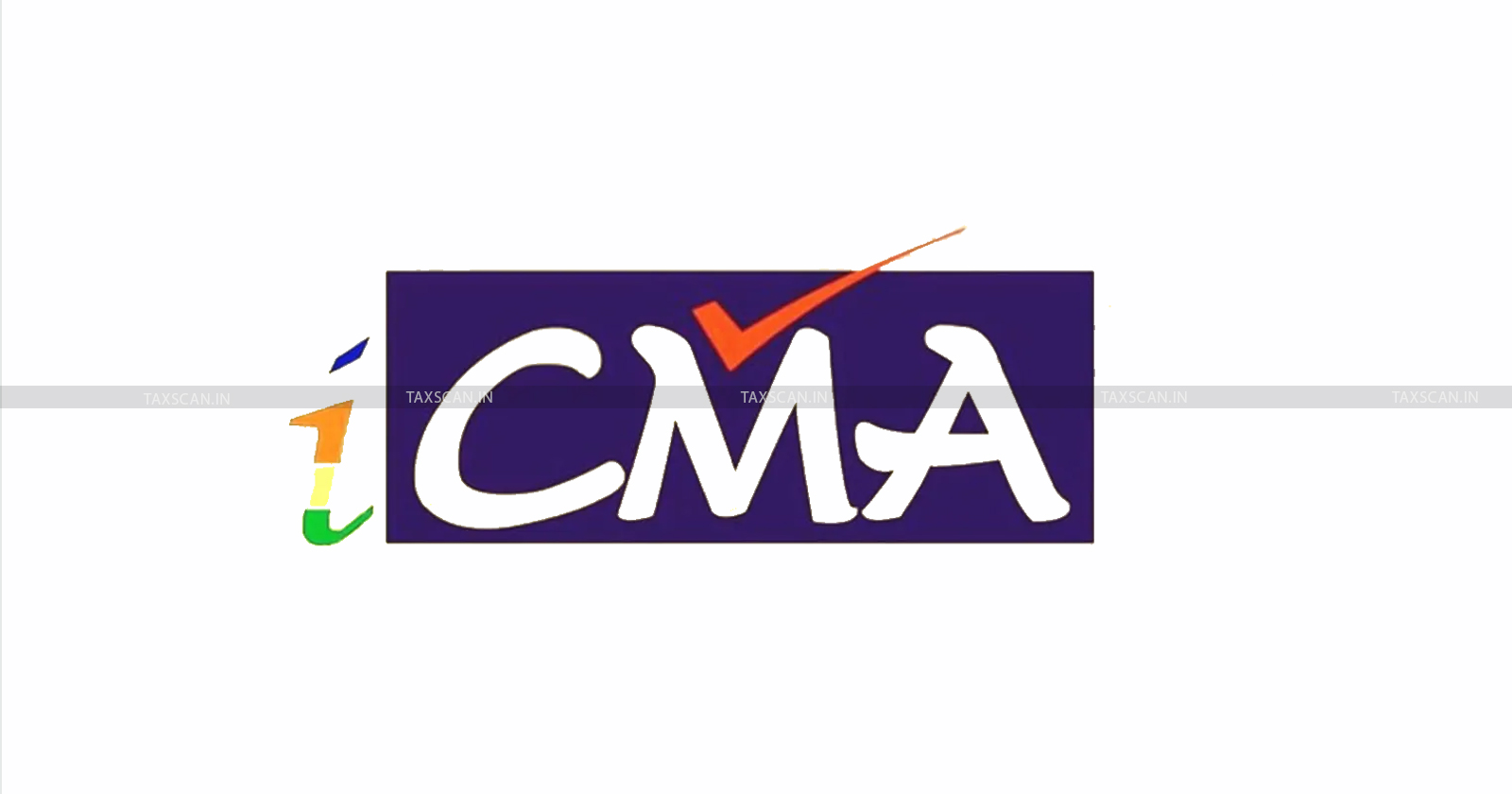 Eligibility Criteria
Agency for Specialized Monitoring (ASM)
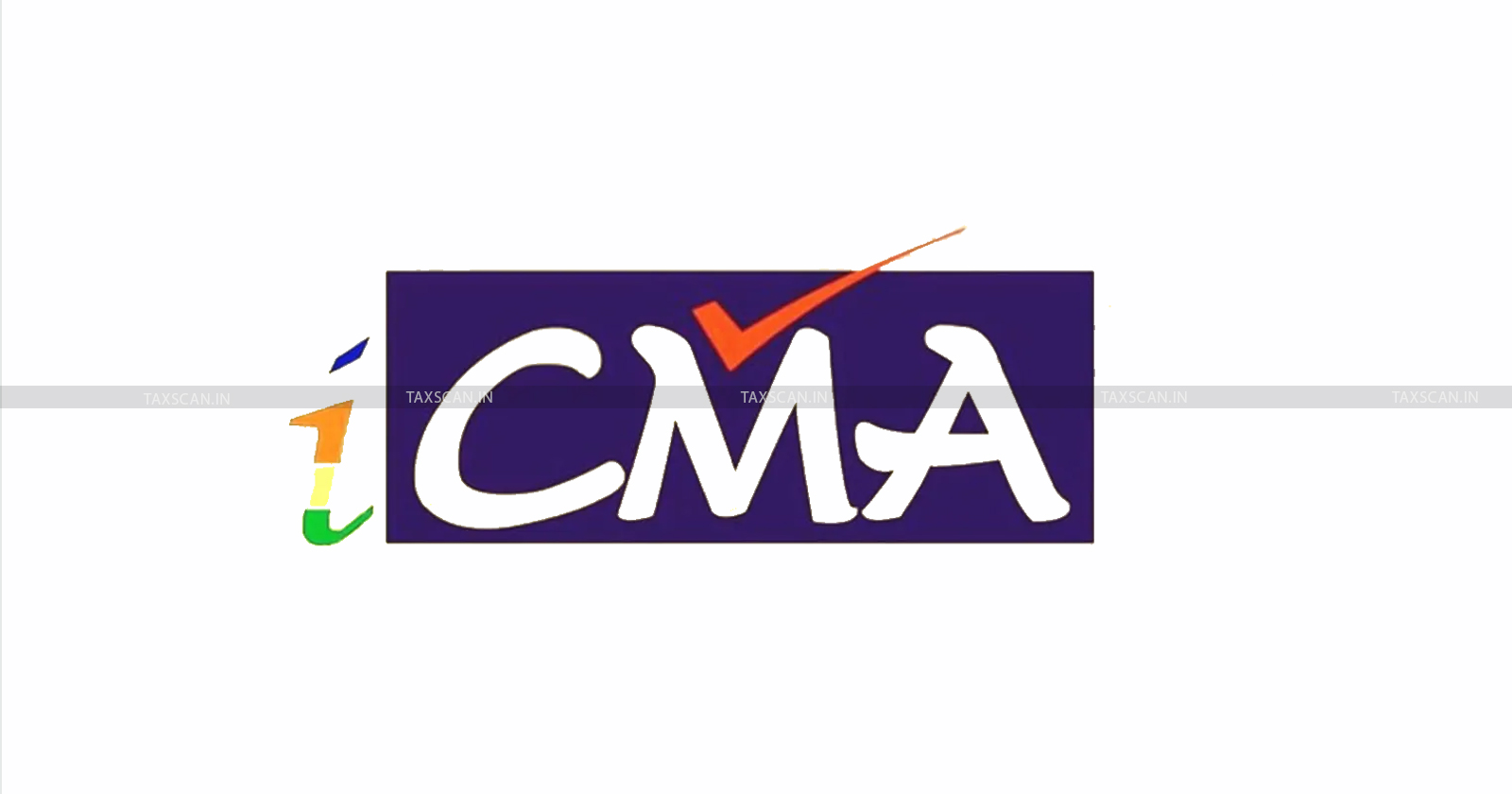 Firms / Companies comprising of qualified Engineers, Advocates, Chartered Accountants / Cost Accountants, sector specific experts with professional qualification and experience, etc. as members / employees not in full time employment with any firm / company and registered with the appropriate authority such as Income Tax Authorities, Bar Council of respective State, Institute of Chartered Accountants of India (ICAI) / The Institute of Cost Accountants of India (ICMAI), etc. (as applicable) as members with Minimum Experience 3 Years in Finance related Assignments. 

Only Cost Accountant Firms / Consultancy Firms and No individual / Proprietorship .
Agency for Specialized Monitoring (ASM)
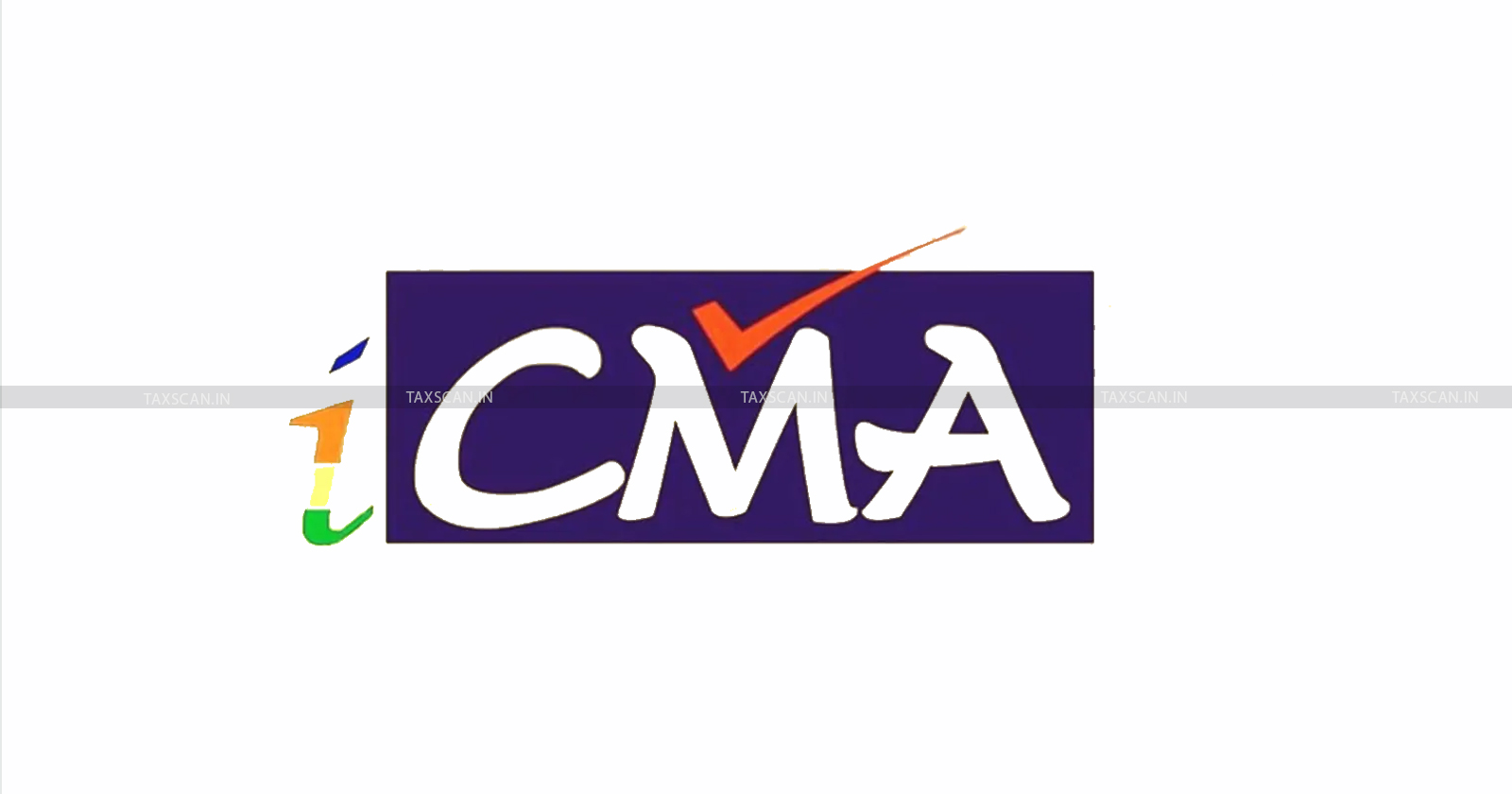 In no case, firms engaged in debt syndication, working as Lenders Independent Engineer, engaged for TEV study of any project, and as Consultant will be considered for empanelment as ASM.


Firms / Corporates who display professional competence in handling such assignments and having satisfactory track record.
Agency for Specialized Monitoring (ASM)
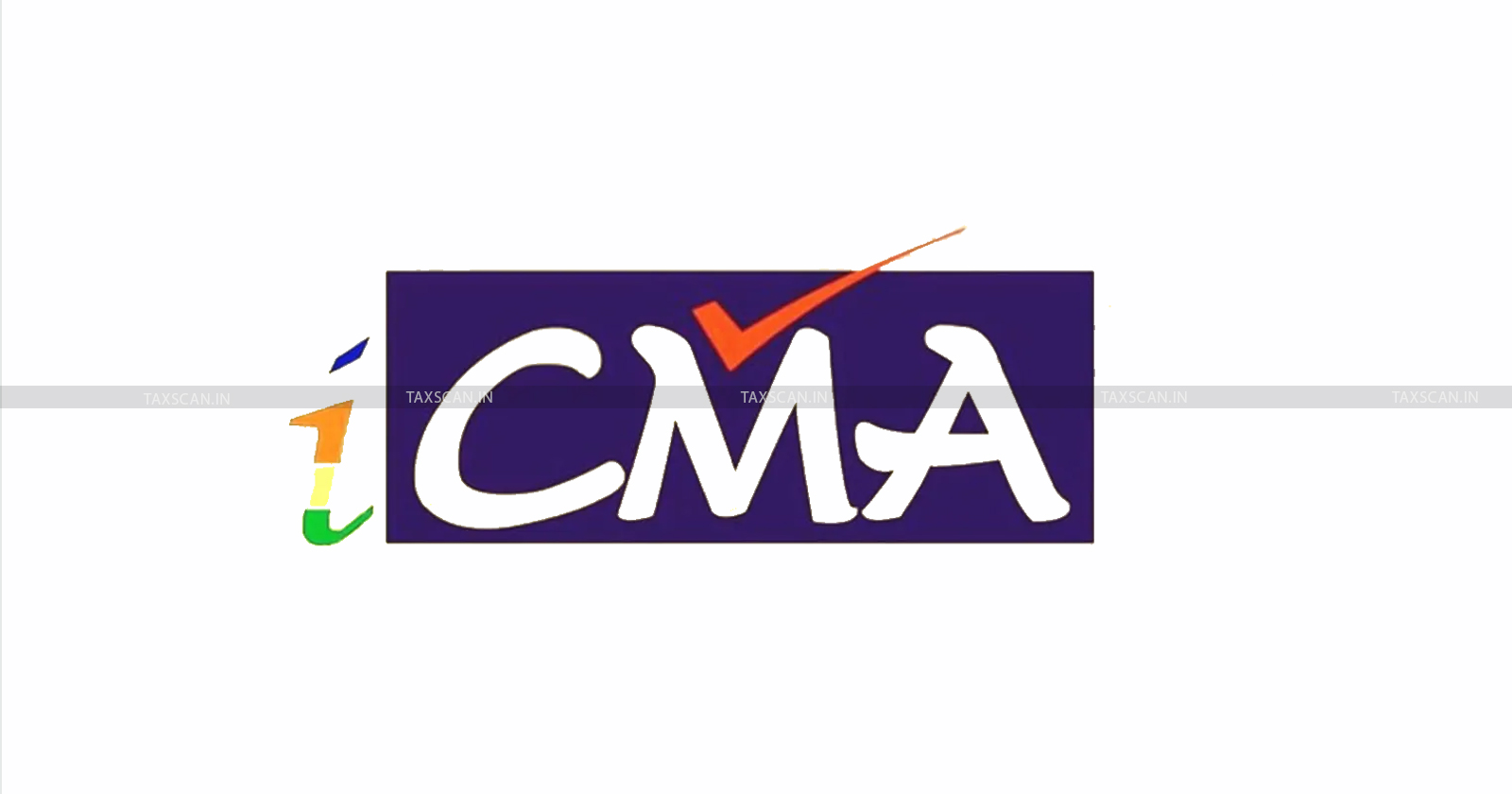 Firms / Companies should not have been blacklisted by any financial institution / other organizations / any government department. 

The Firms / Companies should furnish self-attested affidavit in this regard.

Should have office at any major centres of the country.
Agency for Specialized Monitoring (ASM)
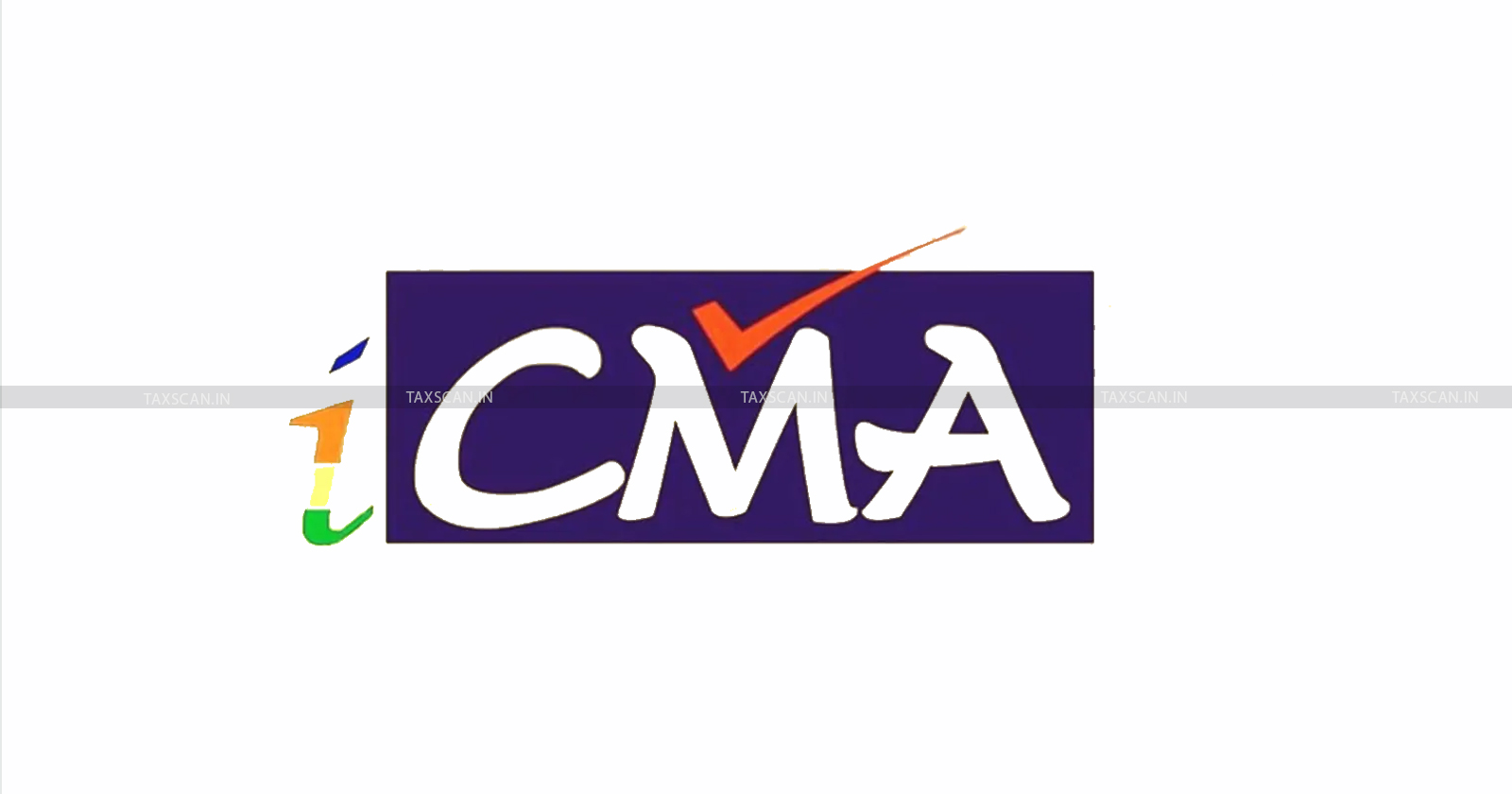 The name of the Firm / Company or its promoter / partner, etc. should not be in the defaulters / barred / caution list published / displayed at websites of public bodies such as by RBI / IBA / ECGC /SEBI / CICs, etc. The Firms / Companies should furnish self-attested affidavit in this regard.

Preference shall be given to those firms / companies who are having expertise in the sector in which their service is to be utilized and are up-to-date with current domain developments. 

For example, ASMs having experts in power sector may be utilized for monitoring power sector accounts.
Agency for Specialized Monitoring (ASM)
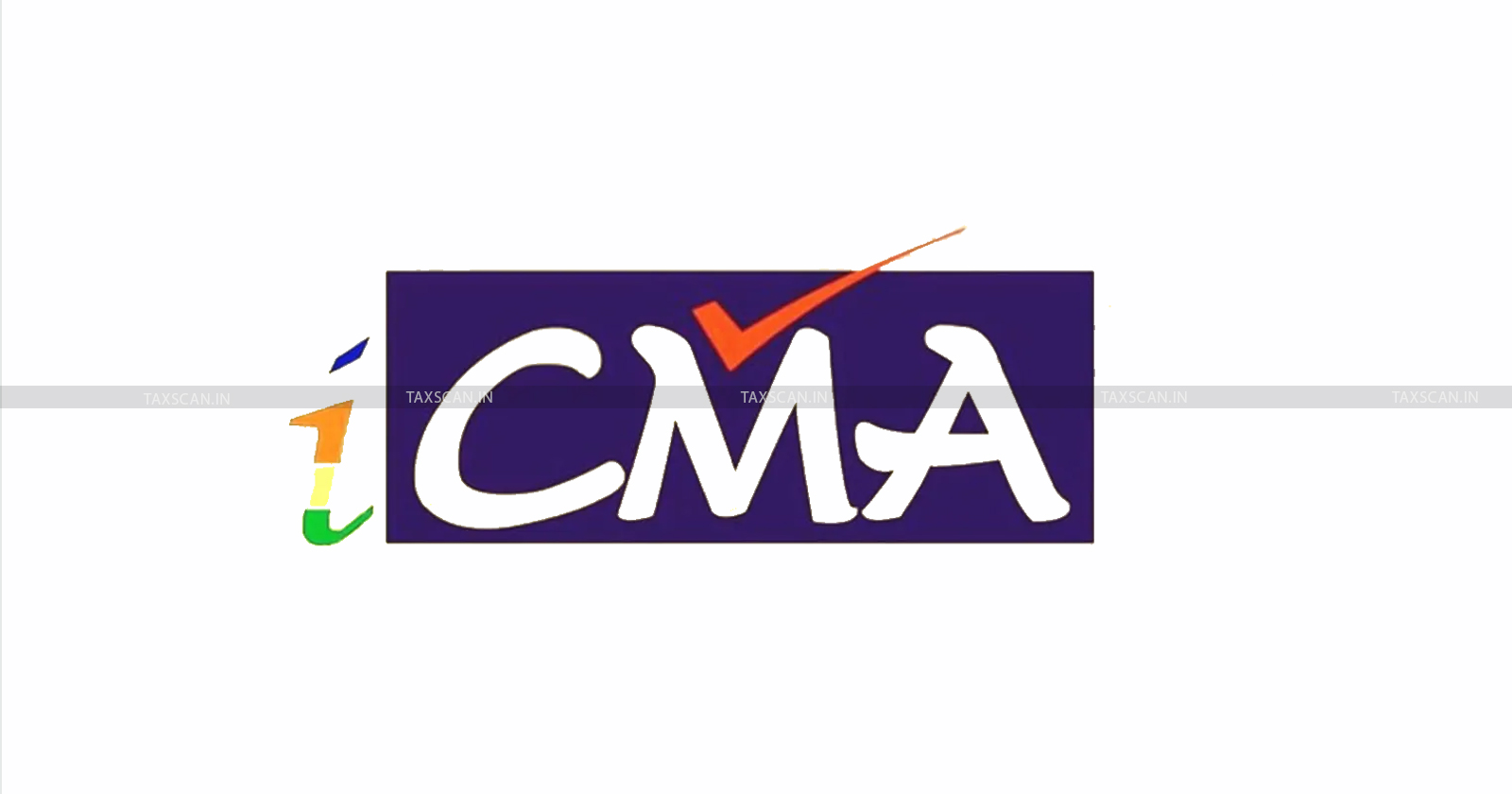 Submission of Documents
Agency for Specialized Monitoring (ASM)
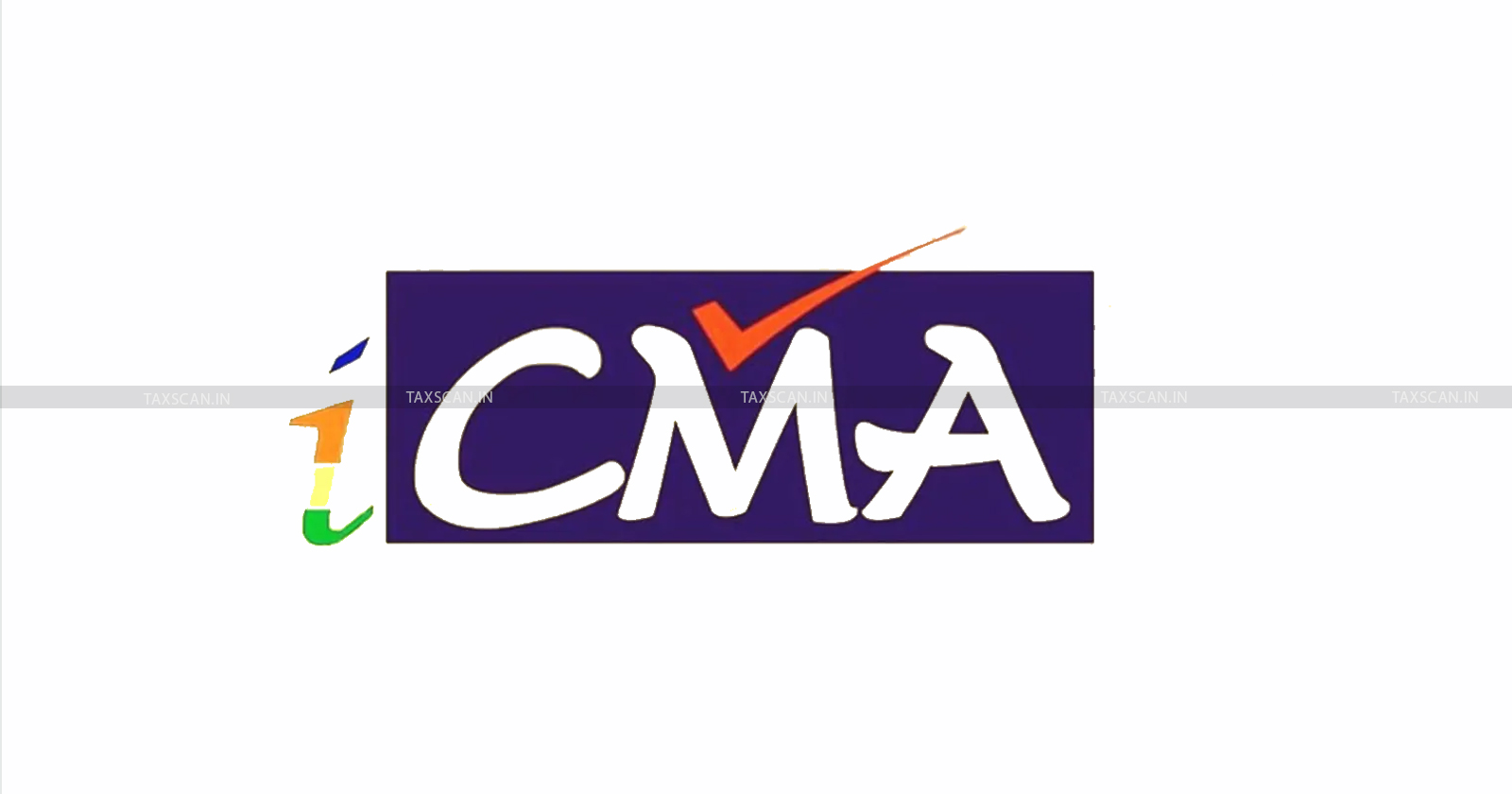 The Firm / Company shall submit their application / details in the prescribed format as per Appendix-I and Appendix-II. The Firm / Company should also submit the following self-attested documents:

Registration with professional bodies / organizations.
Memorandum and Articles of Association along with Certificate of Incorporation for company / registered partnership deed along with the Registrar of Firm certificate in case of partnership firms.
Agency for Specialized Monitoring (ASM)
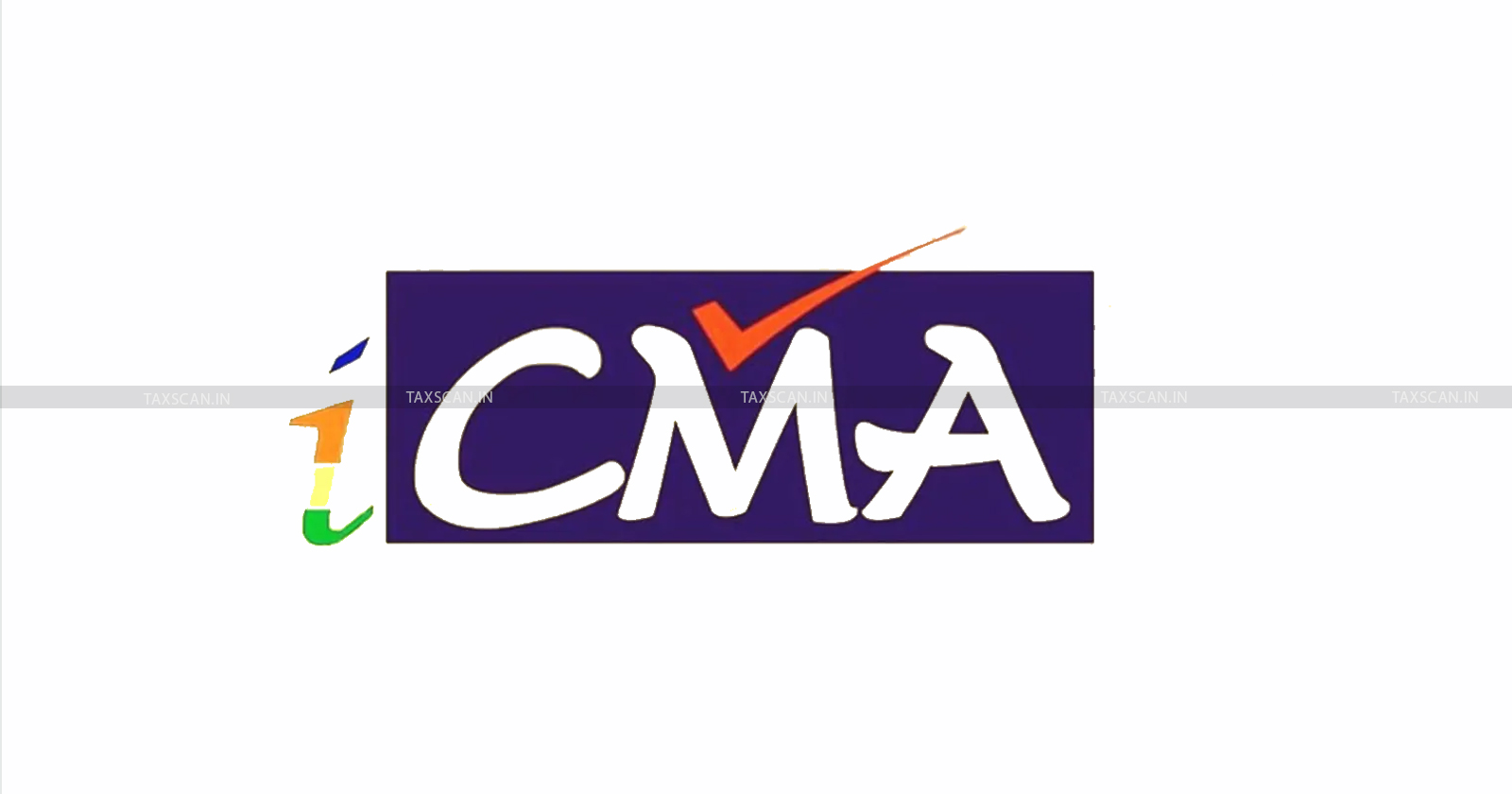 Audited Balance sheets along with all annexure for last 2 years.

Other documents supporting their expertise in any particular field.

Letters of empanelment from other banks / financial institutions, if any.

Particulars of all key personnel, including that of technical / financial experts.

Letters of assignments from other clients / lenders.

GST Registration Certificate.
Agency for Specialized Monitoring (ASM)
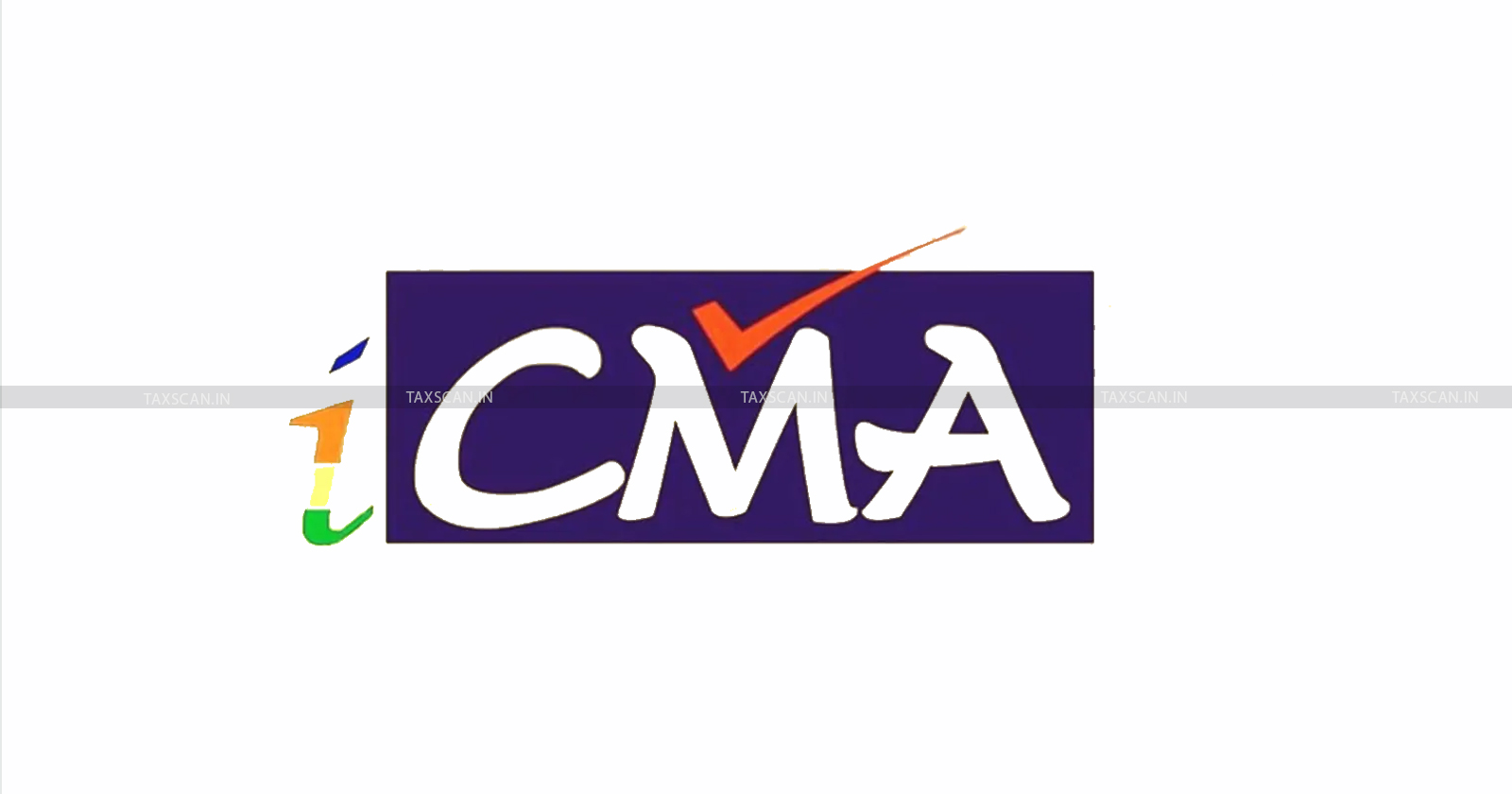 Copy of PAN Card – self attested
Self attested affidavit regarding non-debarment
Redacted copies of ASM Reports submitted, if any.

The application needs to be complete in all respects, properly indexed with enclosures duly flagged and uploaded successfully, No manual submission of any document /format will be needed. The attachments should not exceed 5 MB in size per document and all documents should be  in PDF format (In respect of media files in JPEG formats only).
Agency for Specialized Monitoring (ASM)
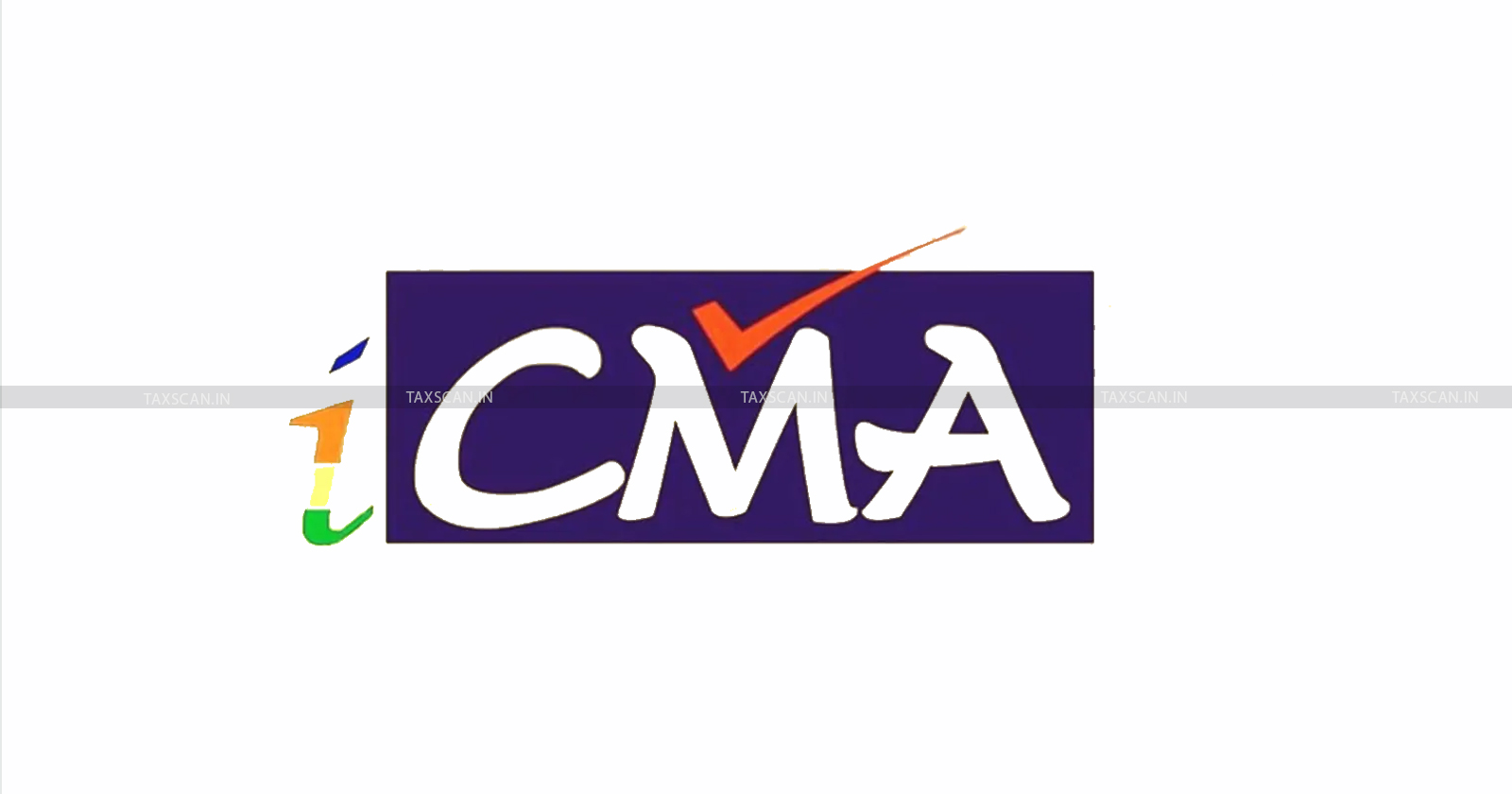 The Working Group, during scrutiny,  may call for submission of any additional submission of documents which need to be uploaded within the prescribed timing.
Agency for Specialized Monitoring (ASM)
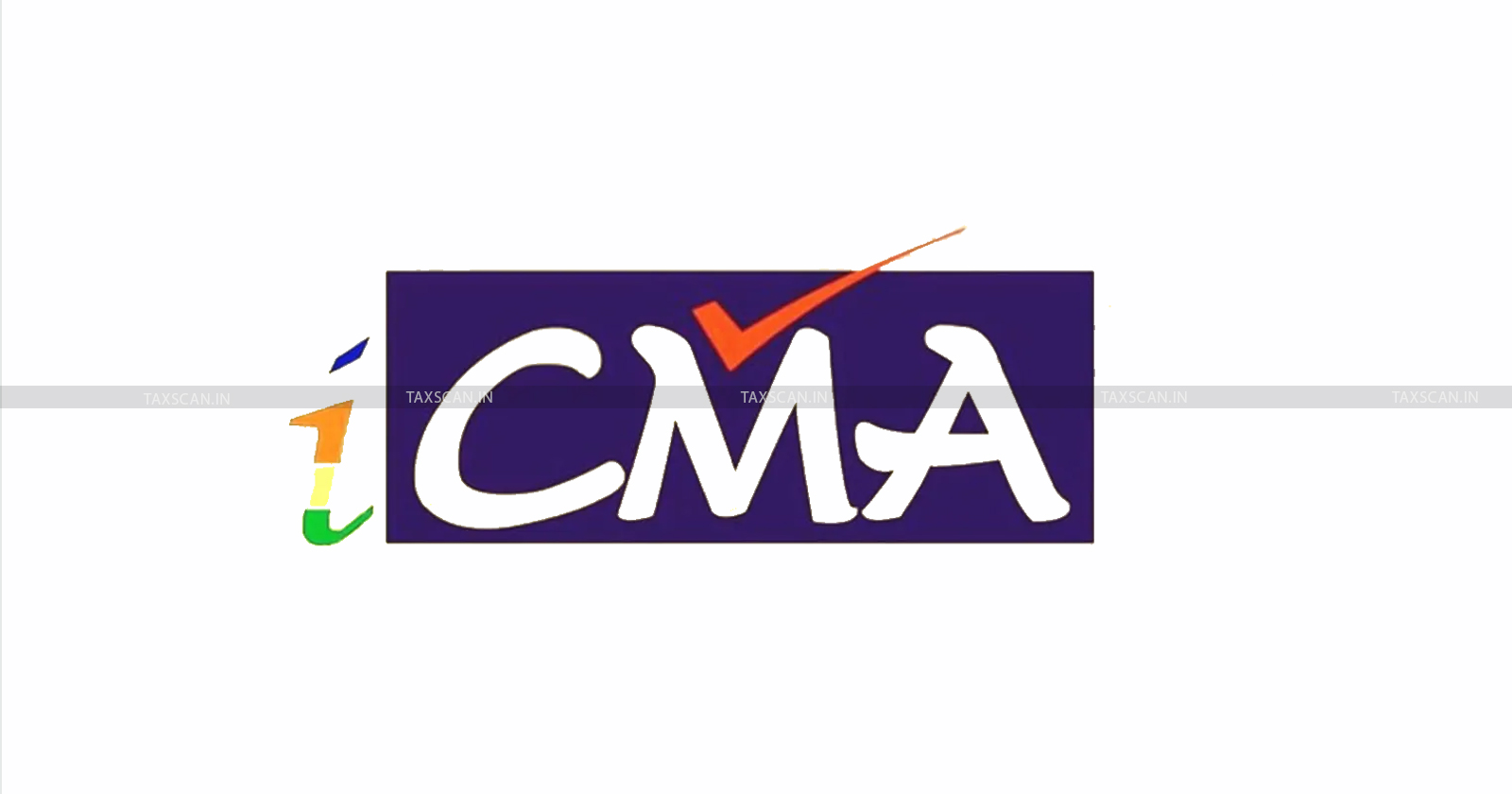 Approval State
Agency for Specialized Monitoring (ASM)
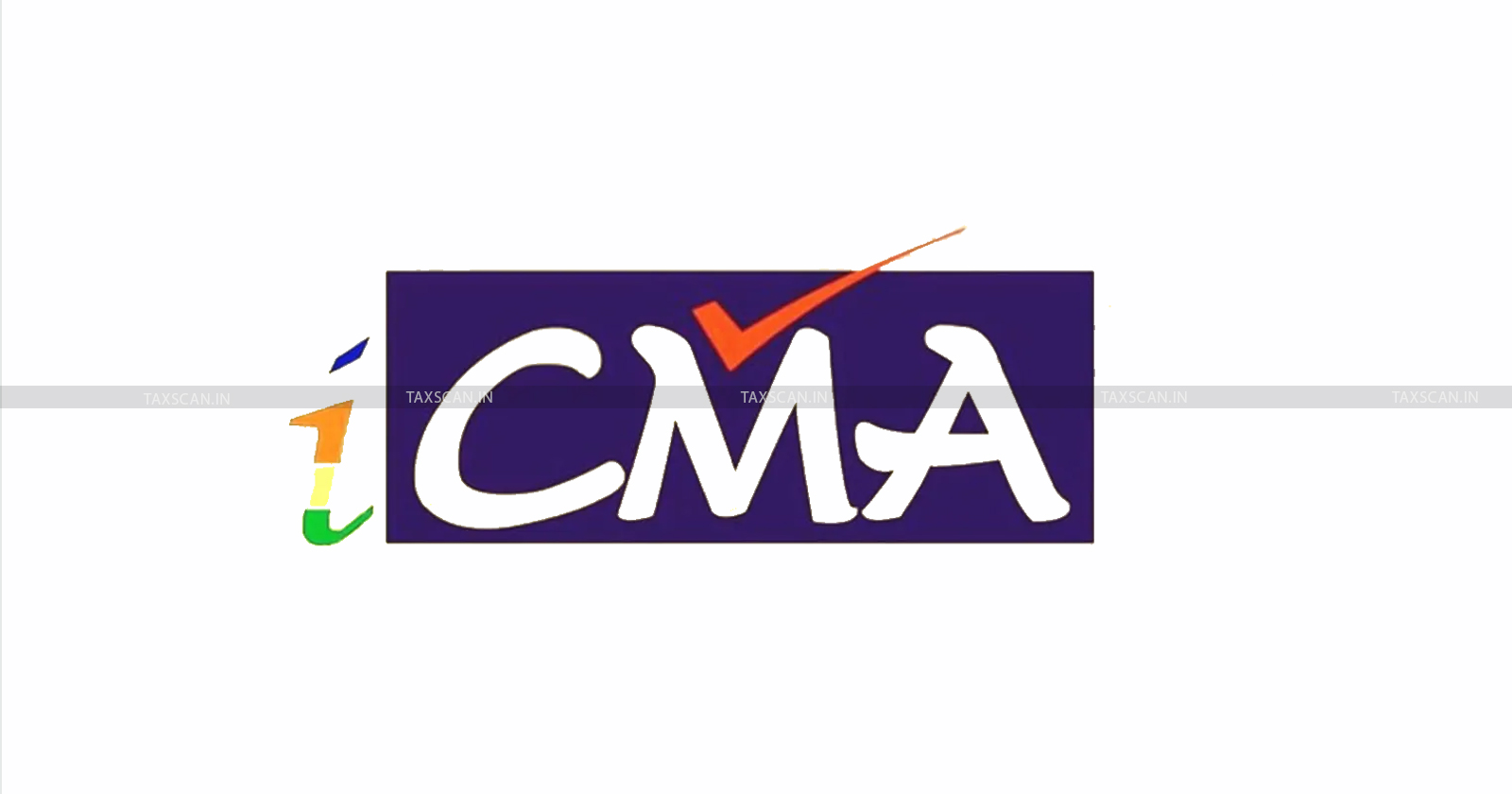 Final selection for empanelment will be done by a Selection Committee. The decision of the Selection Committee shall be considered final.

Empanelment of firms shall hold good from the date of approval and utility / efficacy of their services will be reviewed based on feedback from member banks.
Agency for Specialized Monitoring (ASM)
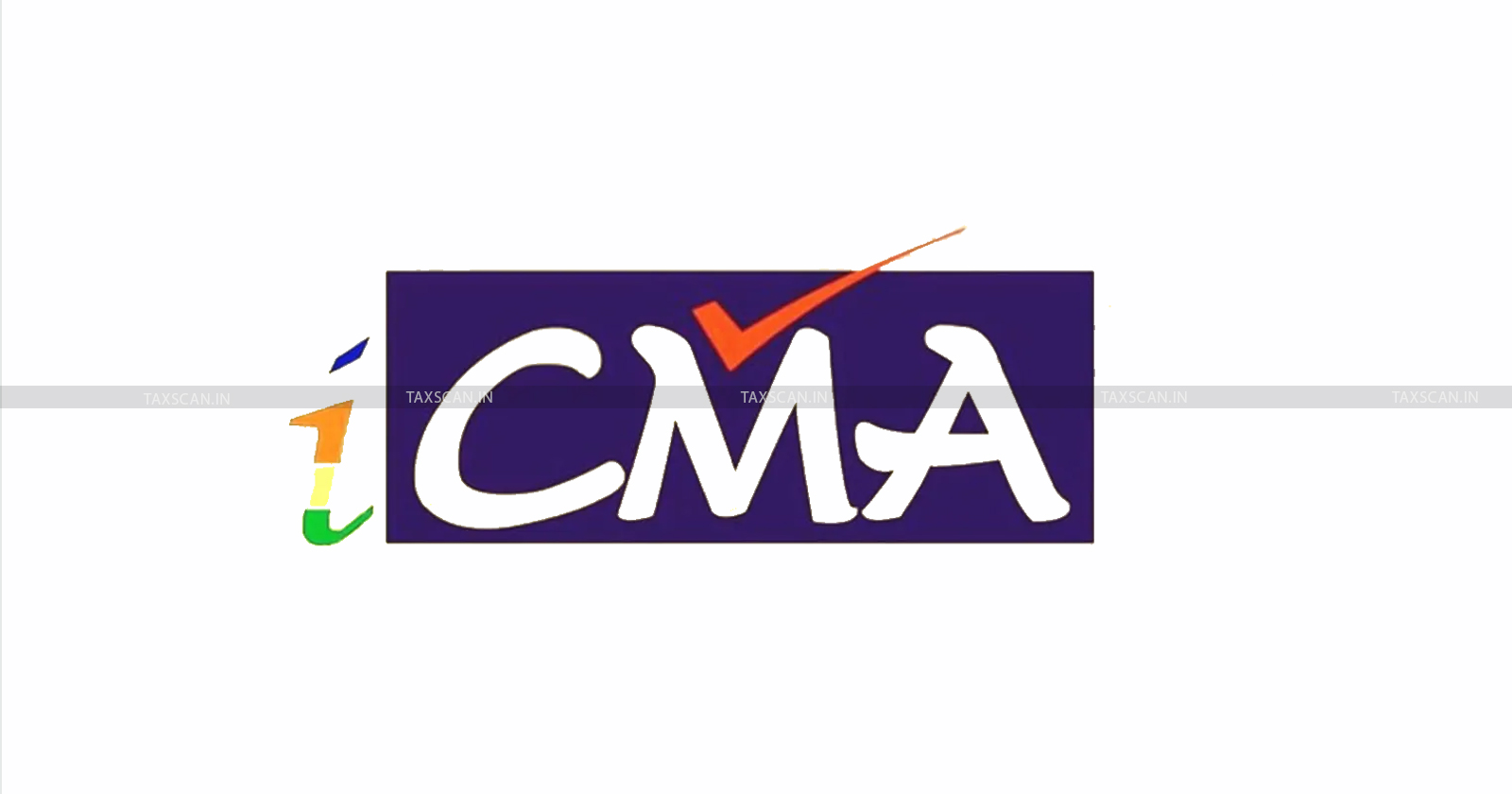 Post Approval State
Agency for Specialized Monitoring (ASM)
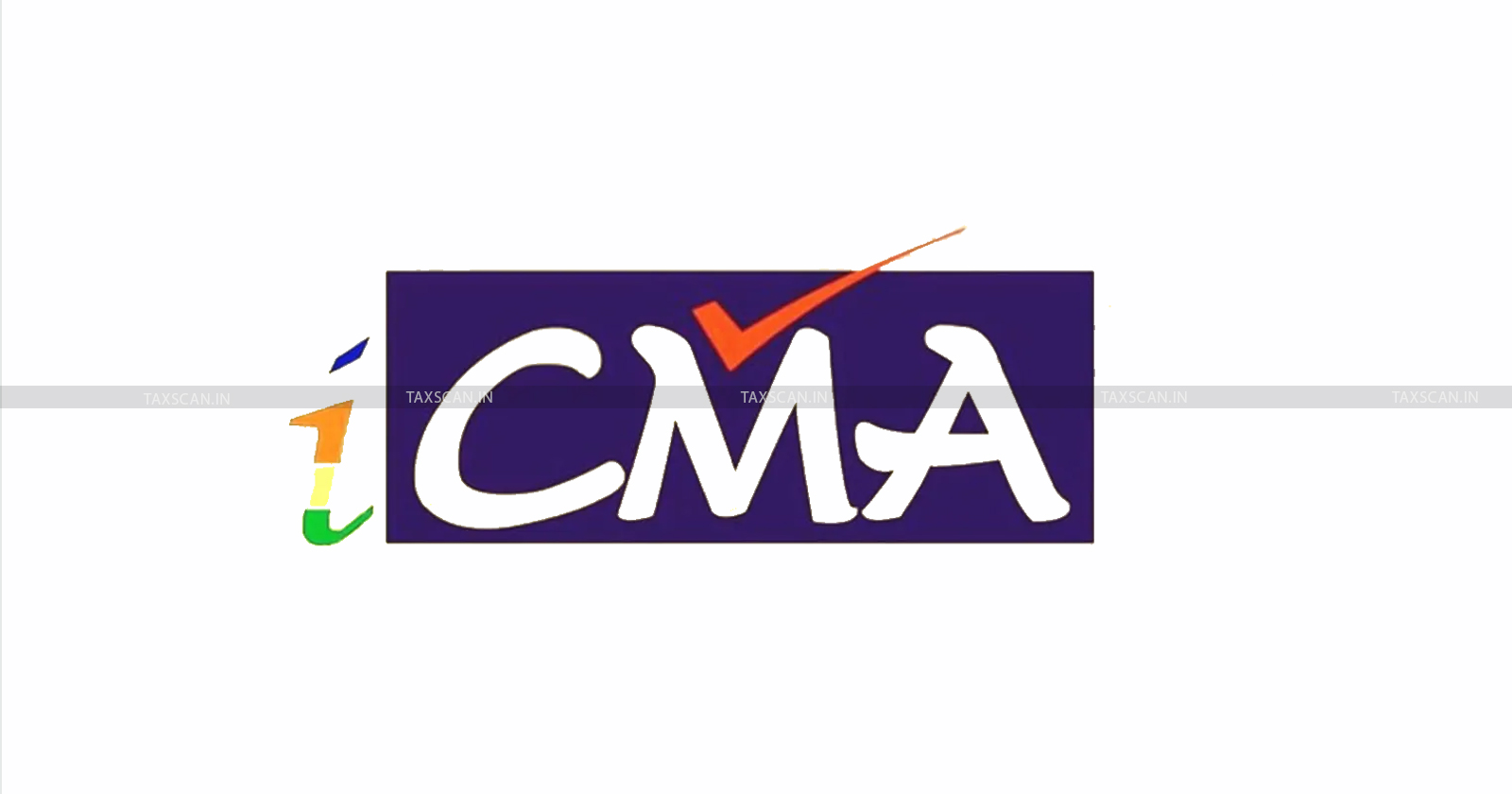 The Agency selected for the assignment, will have to enter into a contract agreement directly with Member Bank utilizing their services. 

The contract period for providing Specialized Monitoring Services will be as per their requirement. 

However, in case the Member Bank is not satisfied with the services of ASM during the tenure of the contract, the Member Bank will have the right to terminate the contract and assign the service to any other ASM. 

Suitable clause to this effect will be incorporated in the contract.
Agency for Specialized Monitoring (ASM)
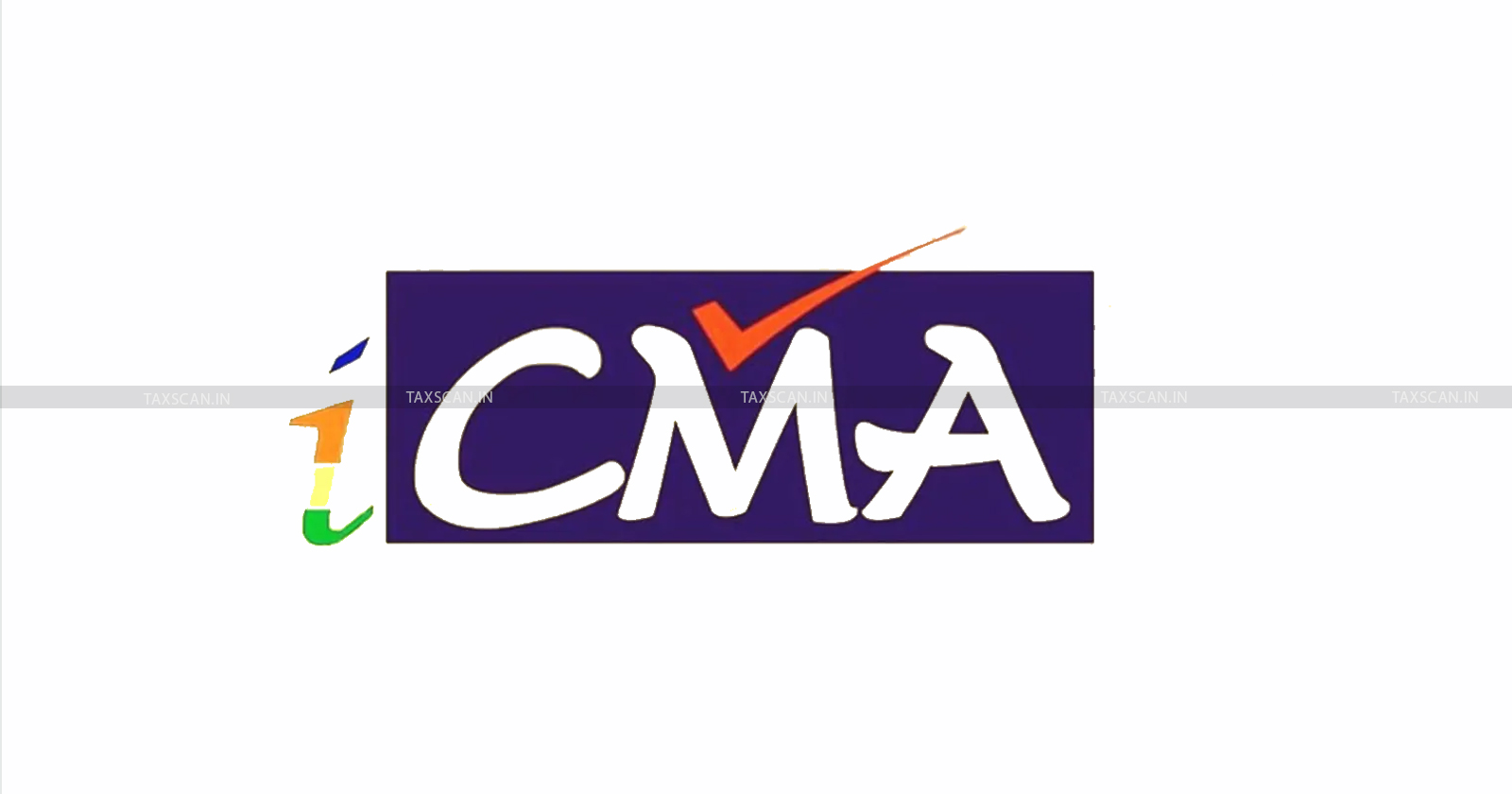 The contract agreement will contain various terms and conditions relating to service to be provided and the fees to be charged.
Agency for Specialized Monitoring (ASM)
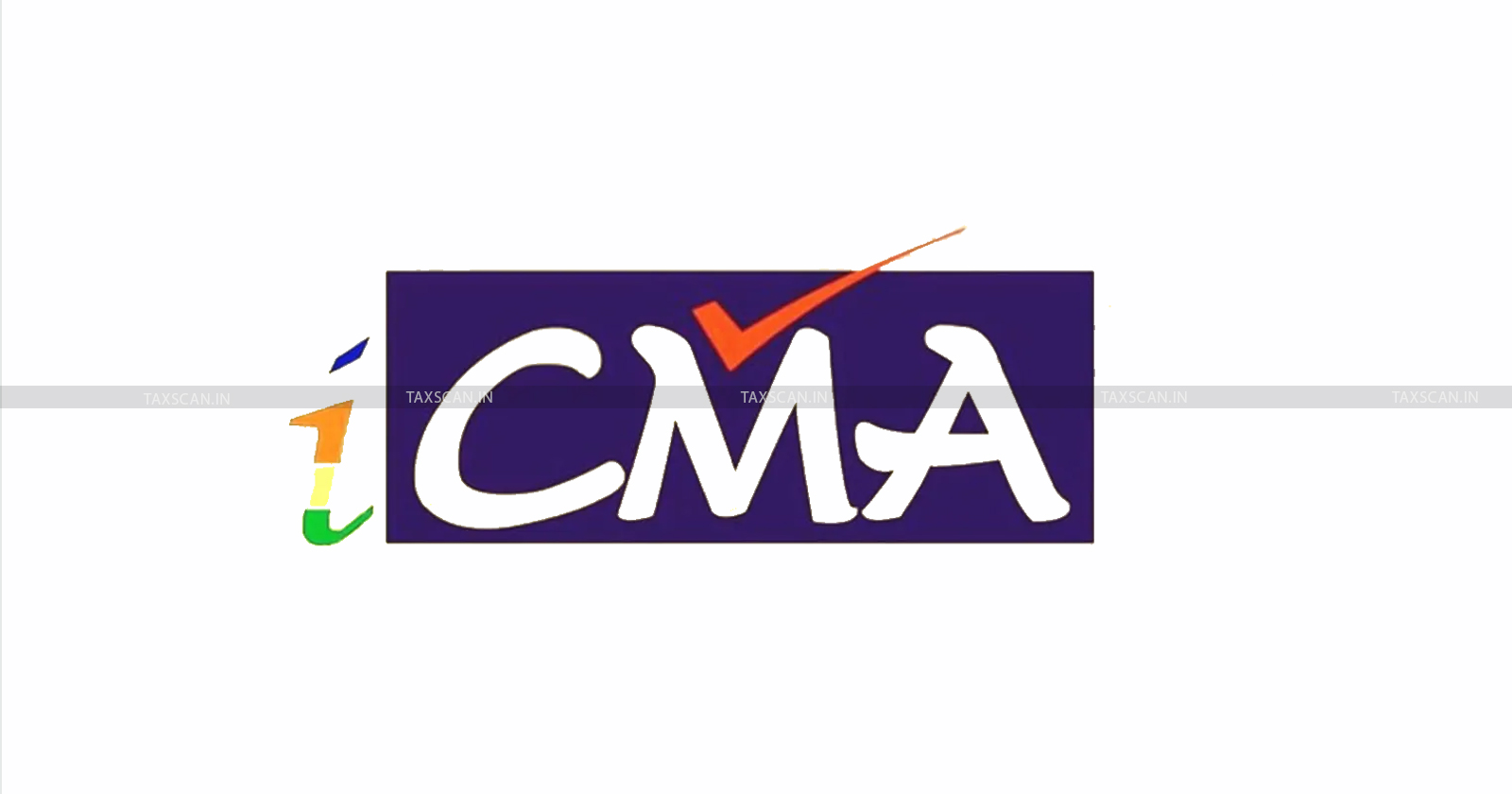 Termination
Agency for Specialized Monitoring (ASM)
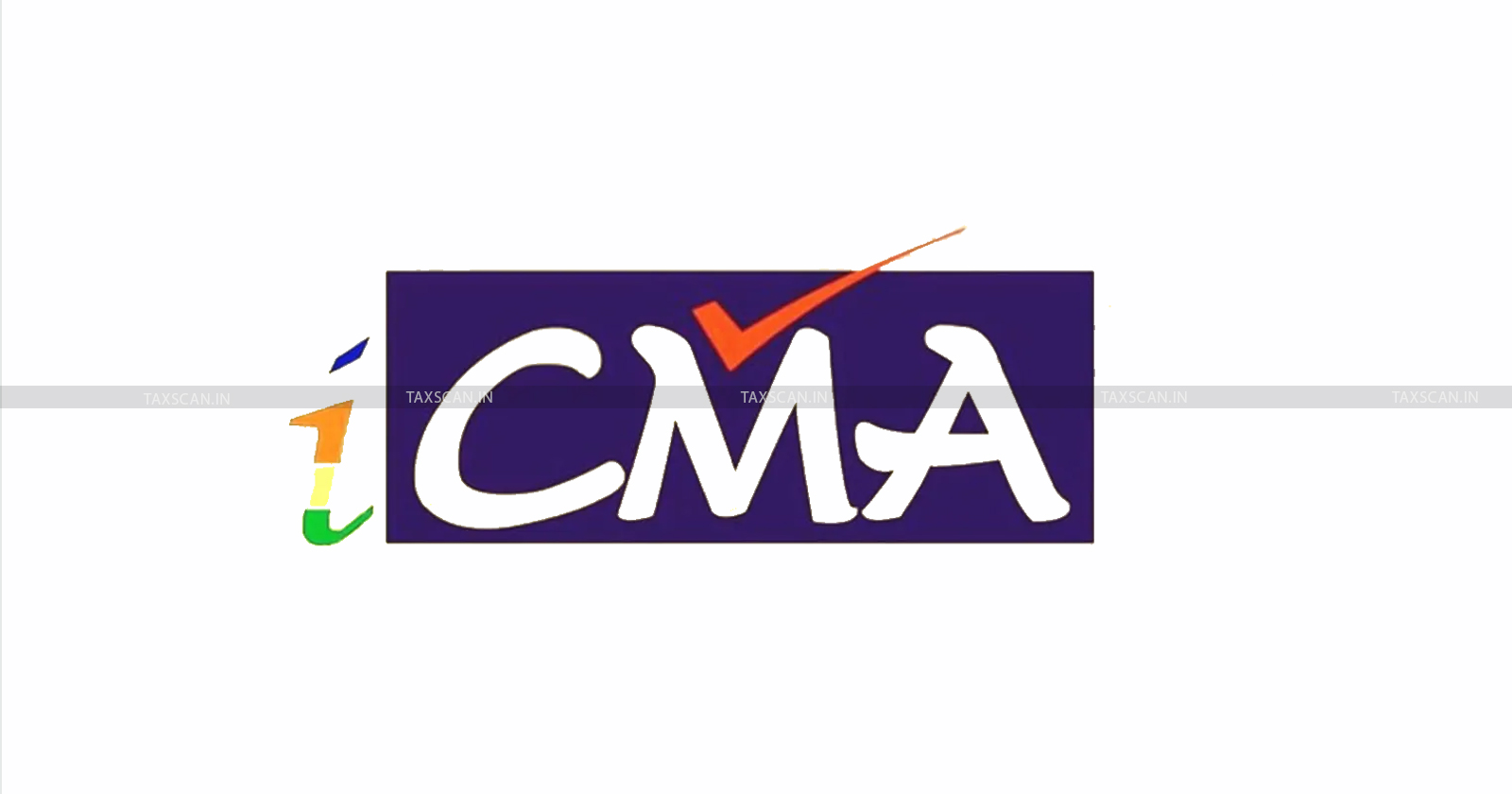 At any point of time, Member Bank feels that the ASM is not properly monitoring the account and the purpose of appointment will not be served, it can terminate the services of ASM without giving any reason. 

One month notice will be given to the agency in this regard. 

Fee will be paid proportionately for the period of assignment and actual period of work.
Agency for Specialized Monitoring (ASM)
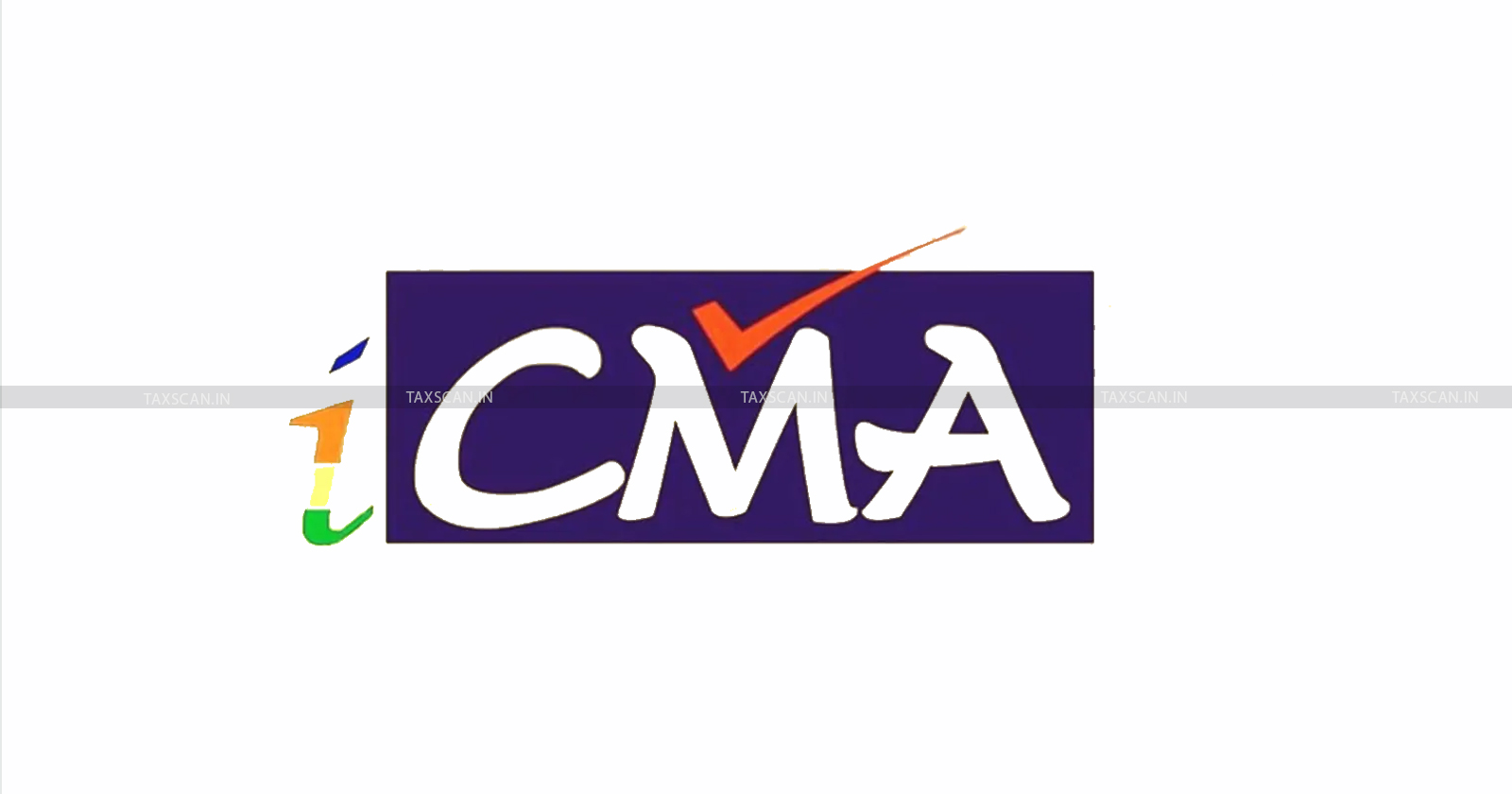 Confidentiality and Non-Disclosure Agreement
Agency for Specialized Monitoring (ASM)
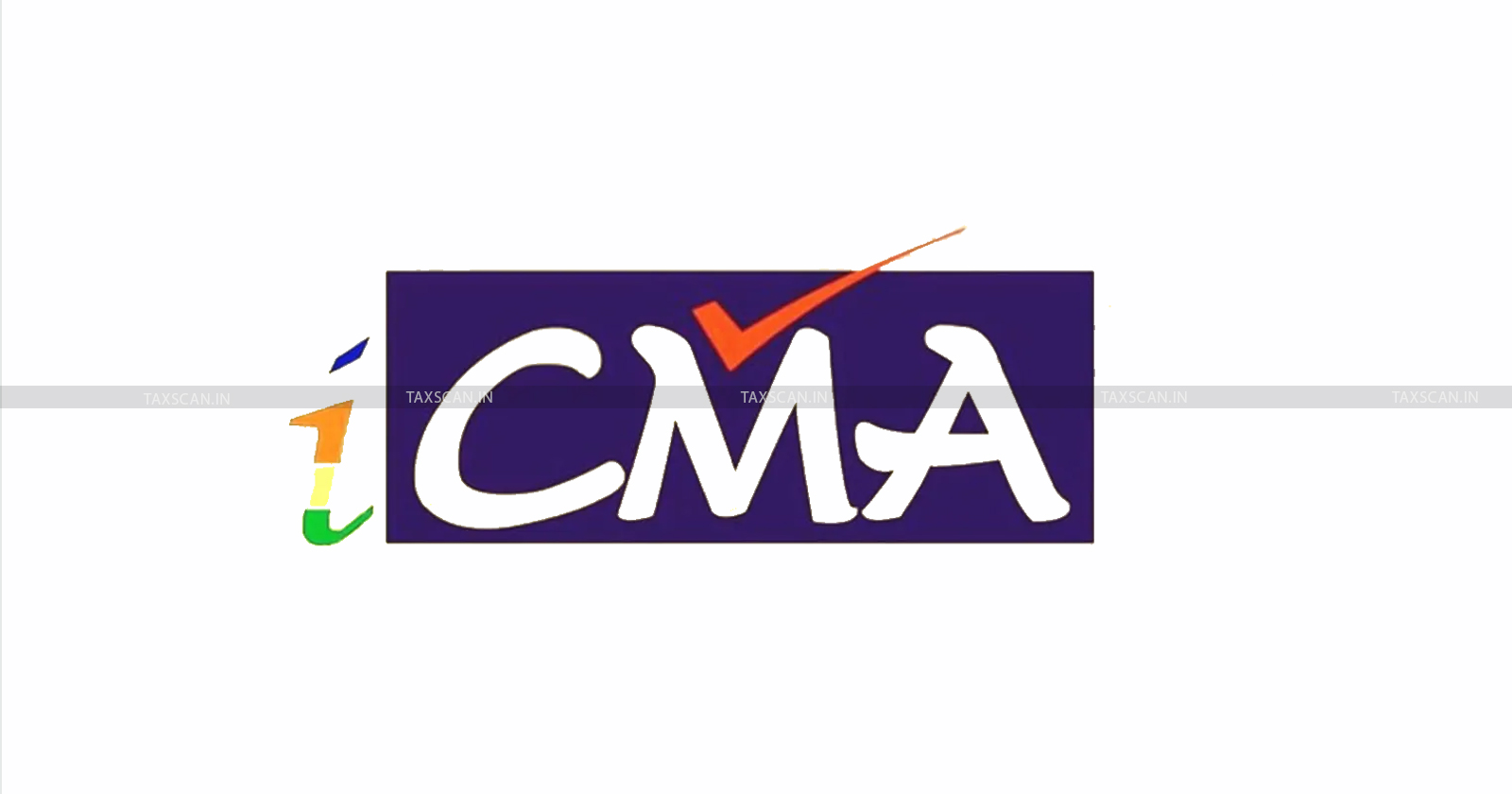 One of the prerequisite for appointment as ASM is signing of Confidentiality and Non-Disclosure Agreement by ASM which would be mandatory for undertaking any assignment.
Agency for Specialized Monitoring (ASM)
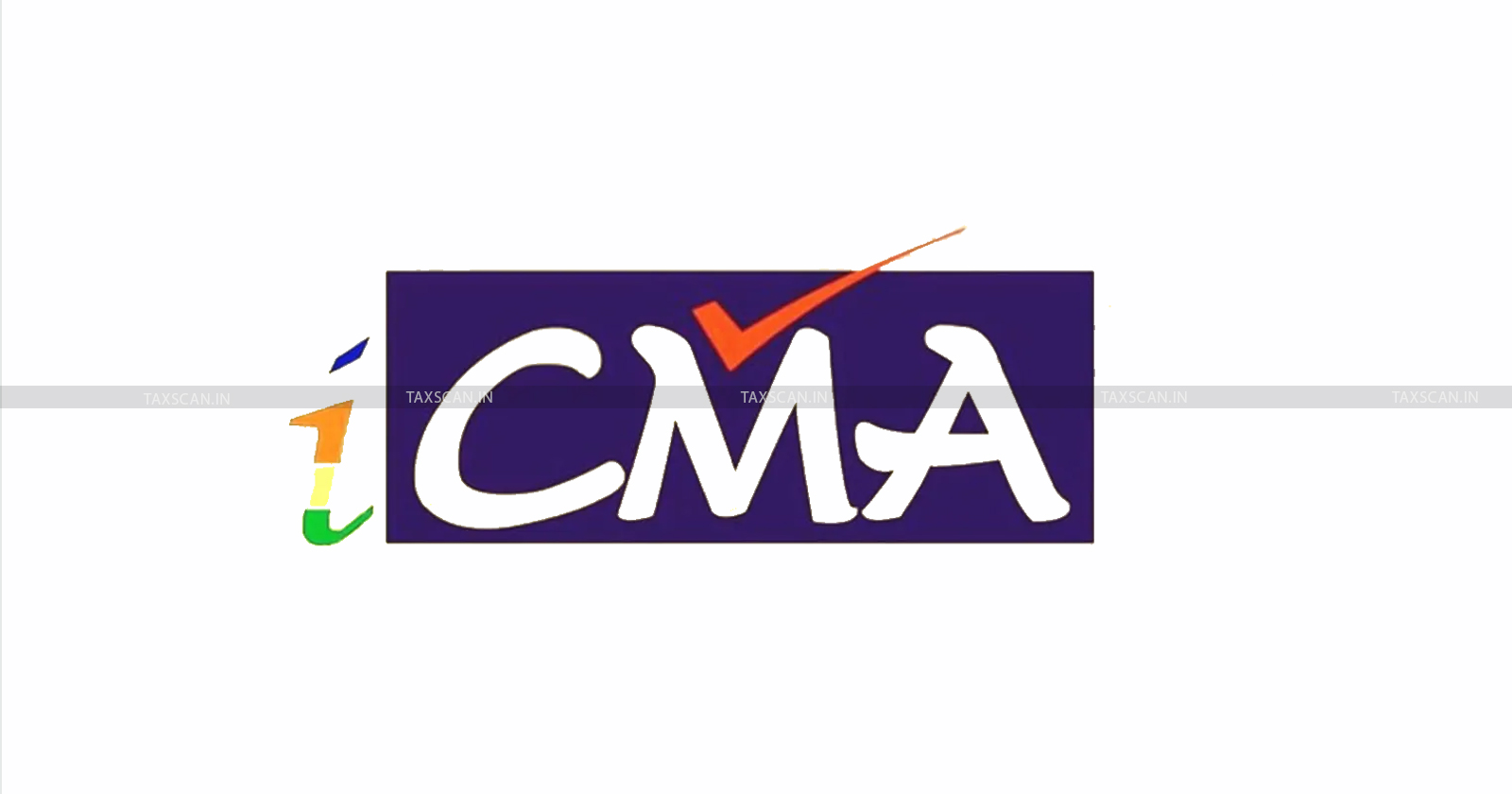 Fee
Agency for Specialized Monitoring (ASM)
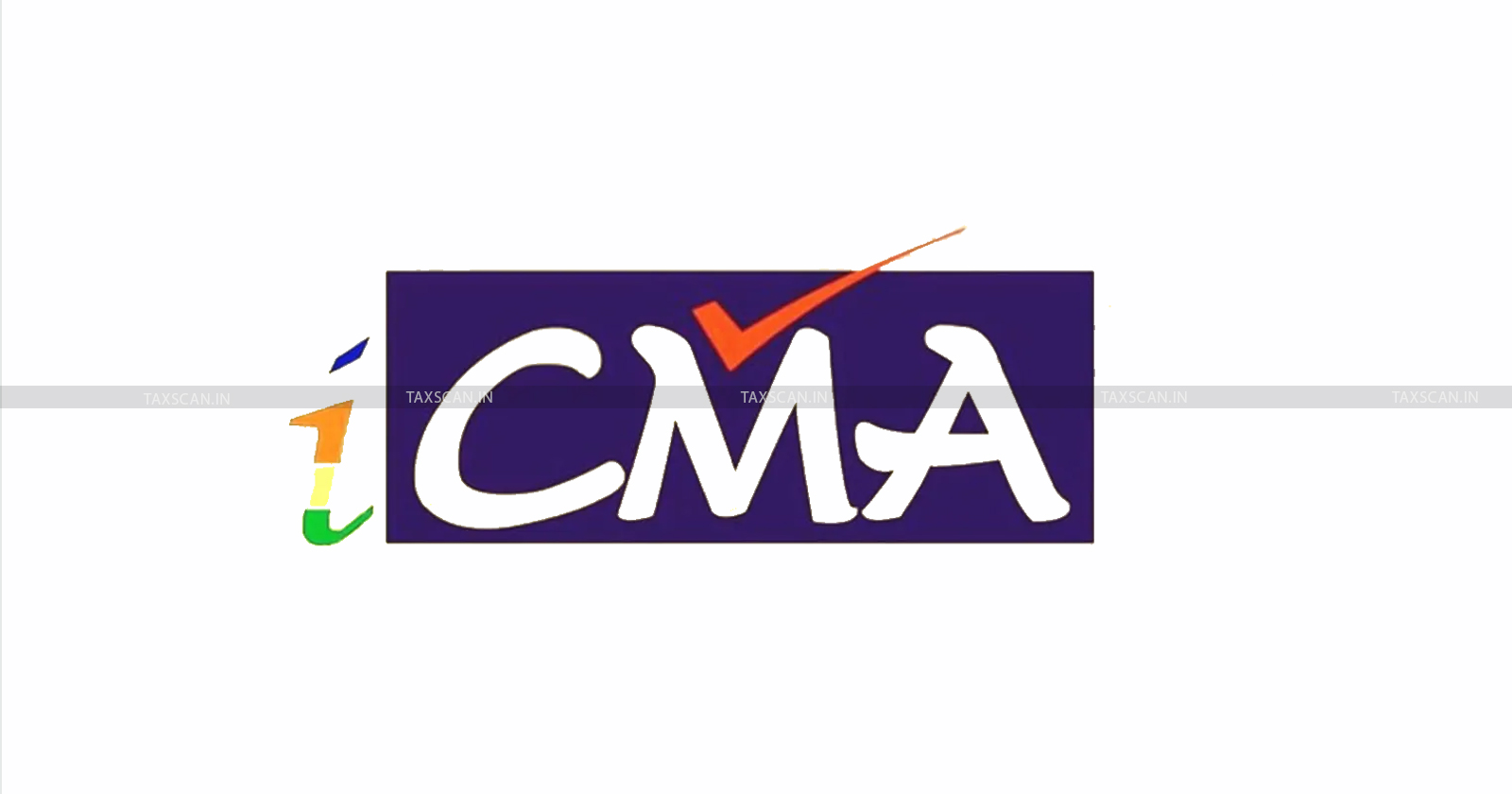 The following Fee structure is applicable for the  Renewal and Fresh empanelment.
(In ₹)






The application fees paid are not refundable under any circumstance.
*The proposed fees are exclusive of GST as applicable.
Agency for Specialized Monitoring (ASM)
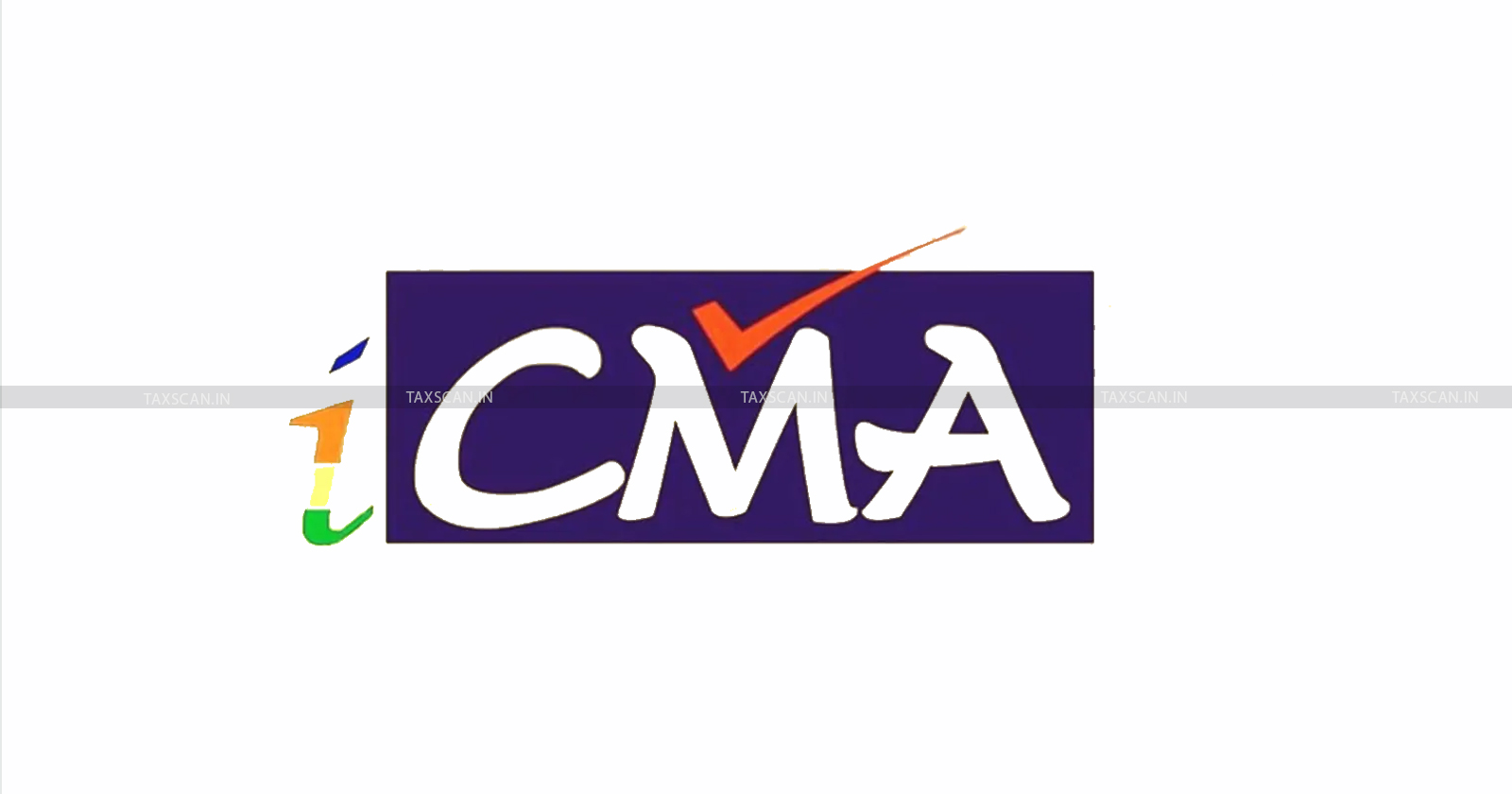 Other Terms and Conditions
Agency for Specialized Monitoring (ASM)
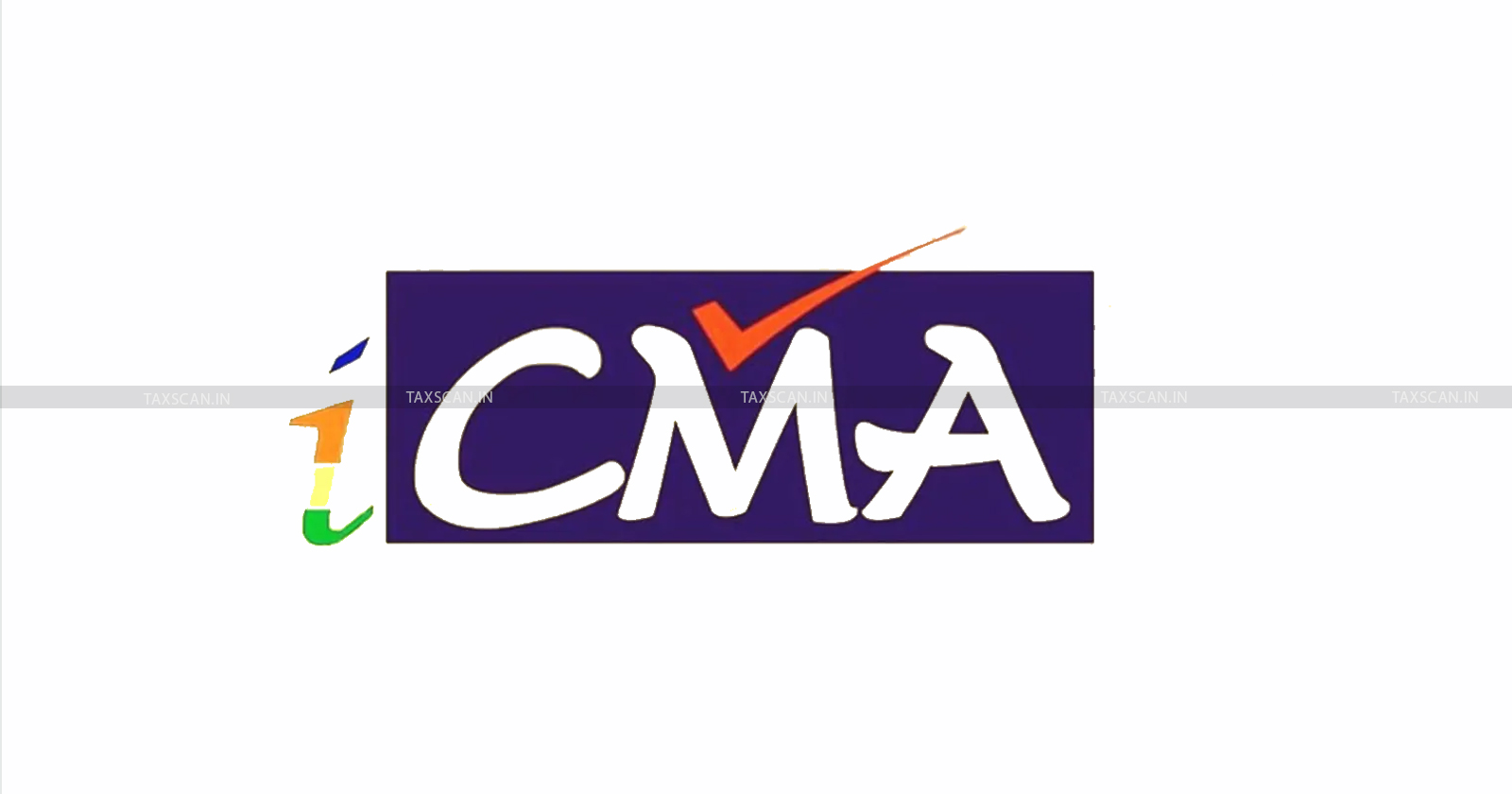 Empanelment of firms shall be done only after detailed scrutiny of the credentials of the firm and their competency to execute the job.

Empaneled firms shall give an undertaking to follow all ethics of faith and the information provided by the Member Bank would be kept ‘Strictly Confidential’.

In case of any dispute, the decision of the Member Bank utilizing the services of ASM shall be final and binding.
Agency for Specialized Monitoring (ASM)
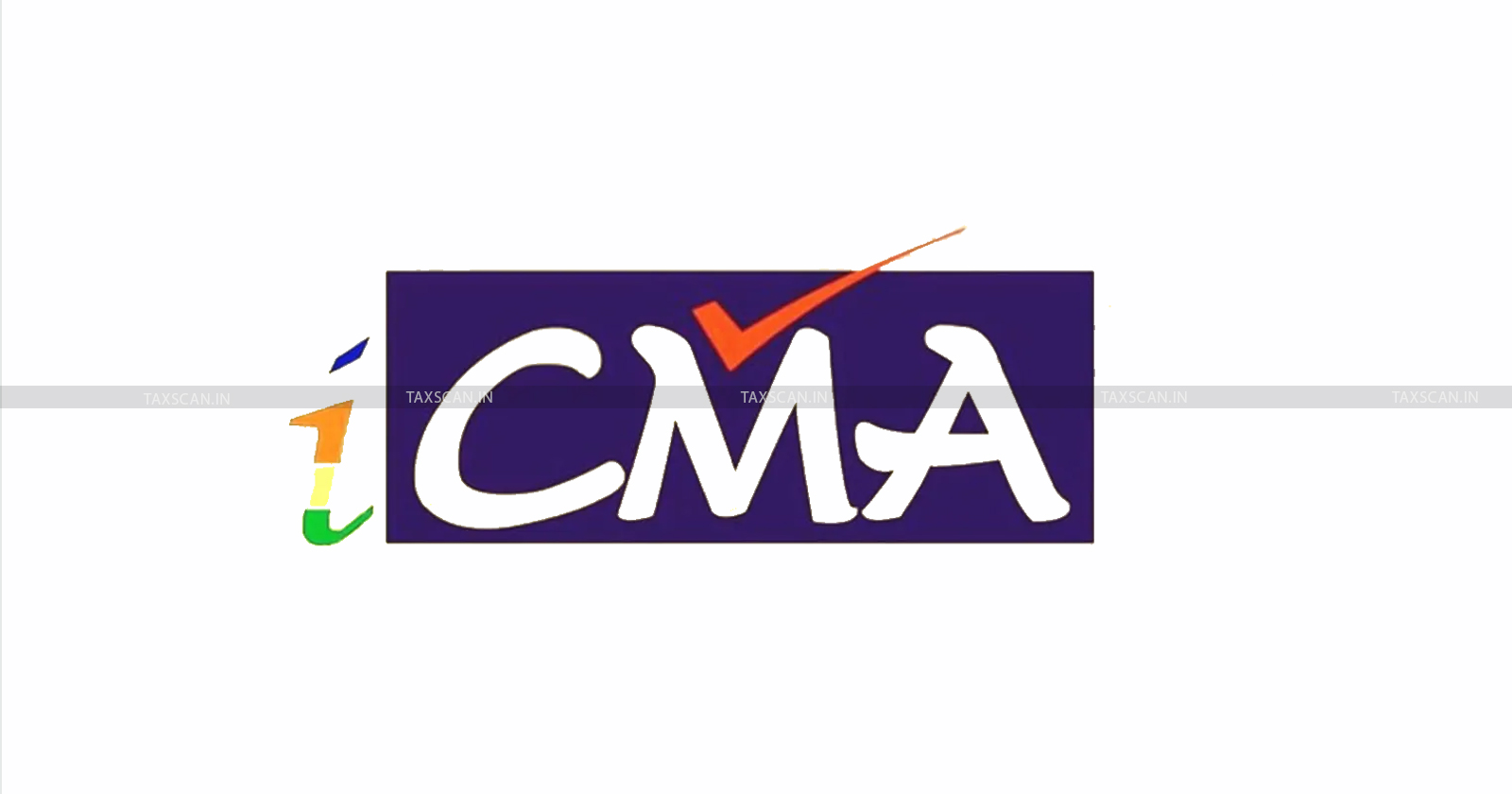 All assignments shall be carried out with due diligence maintaining quality of work done and in least possible time.

All reporting including MIS shall be done by the empaneled firms on regular basis as required by the Member Bank / consortium members from time to time.

The empanelment would not amount to any commitment on the part of Member Bank / IBA to provide any professional assignment.

IBA reserves the right to cancel the empanelment at any time without assigning any reason for the same.
Agency for Specialized Monitoring (ASM)
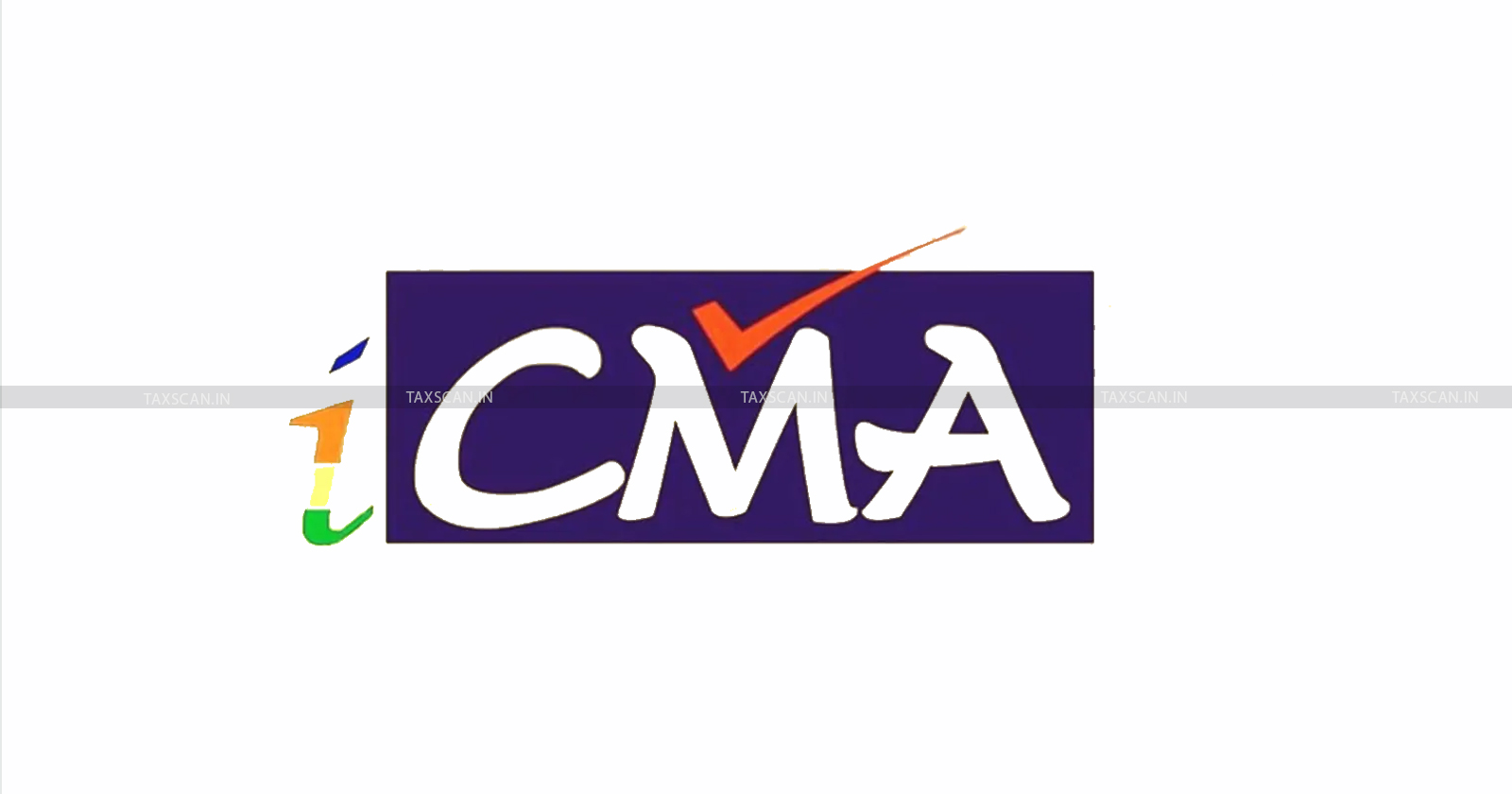 The firm / company shall also undertake that they will maintain an arm’s length relationship with the company / group in respect of whose project (s), services may be availed by the Member Bank.

In case dealings with any agency have been found unsatisfactory, proper intimation of the same should be sent by member banks to IBA / other appropriate authority for caution. 

Member Banks would advise IBA about the same after confirming that due process for de-empanelment has been followed including intimation to concerned ASM.
Agency for Specialized Monitoring (ASM)
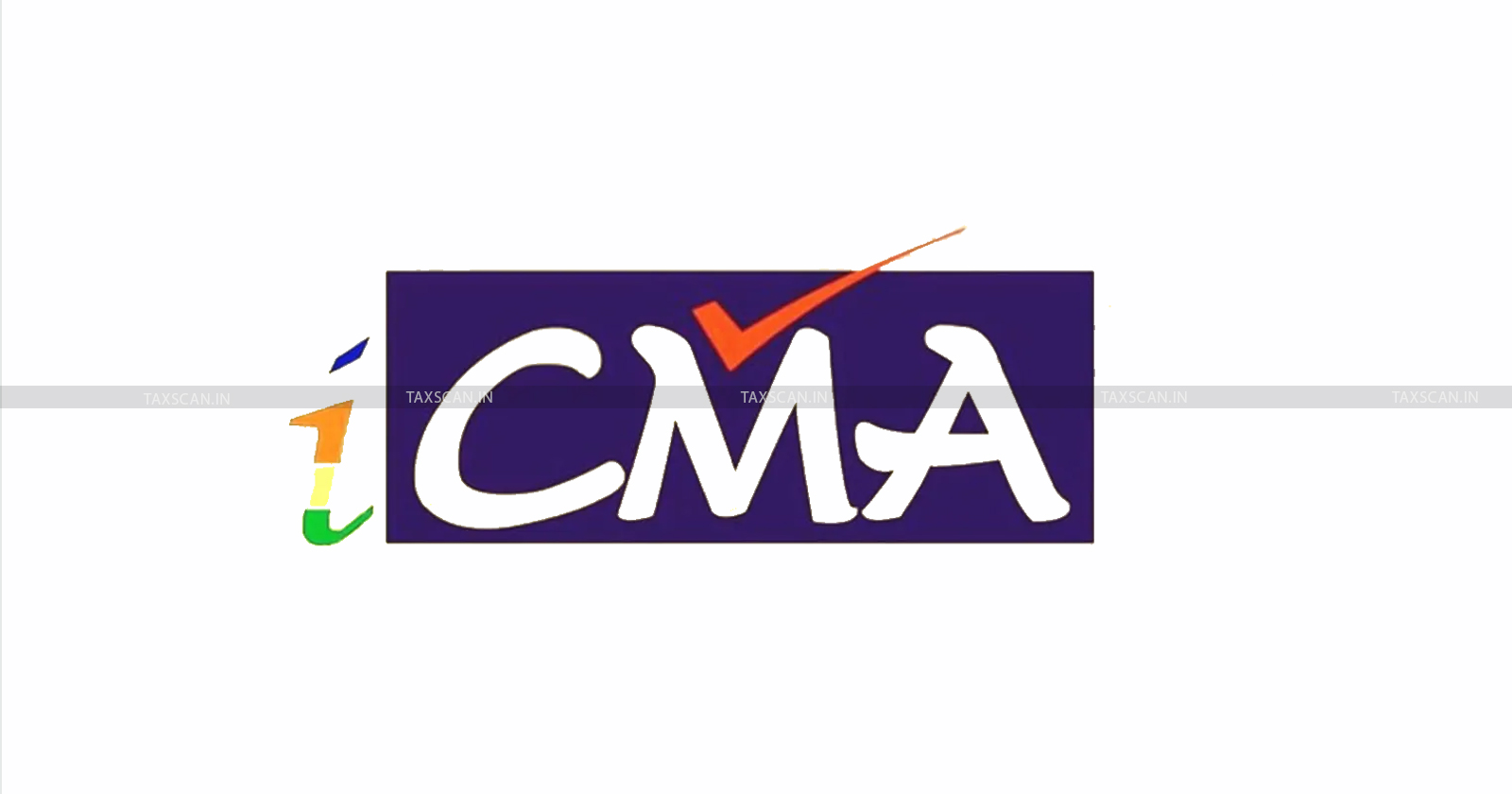 Miscellaneous
Agency for Specialized Monitoring (ASM)
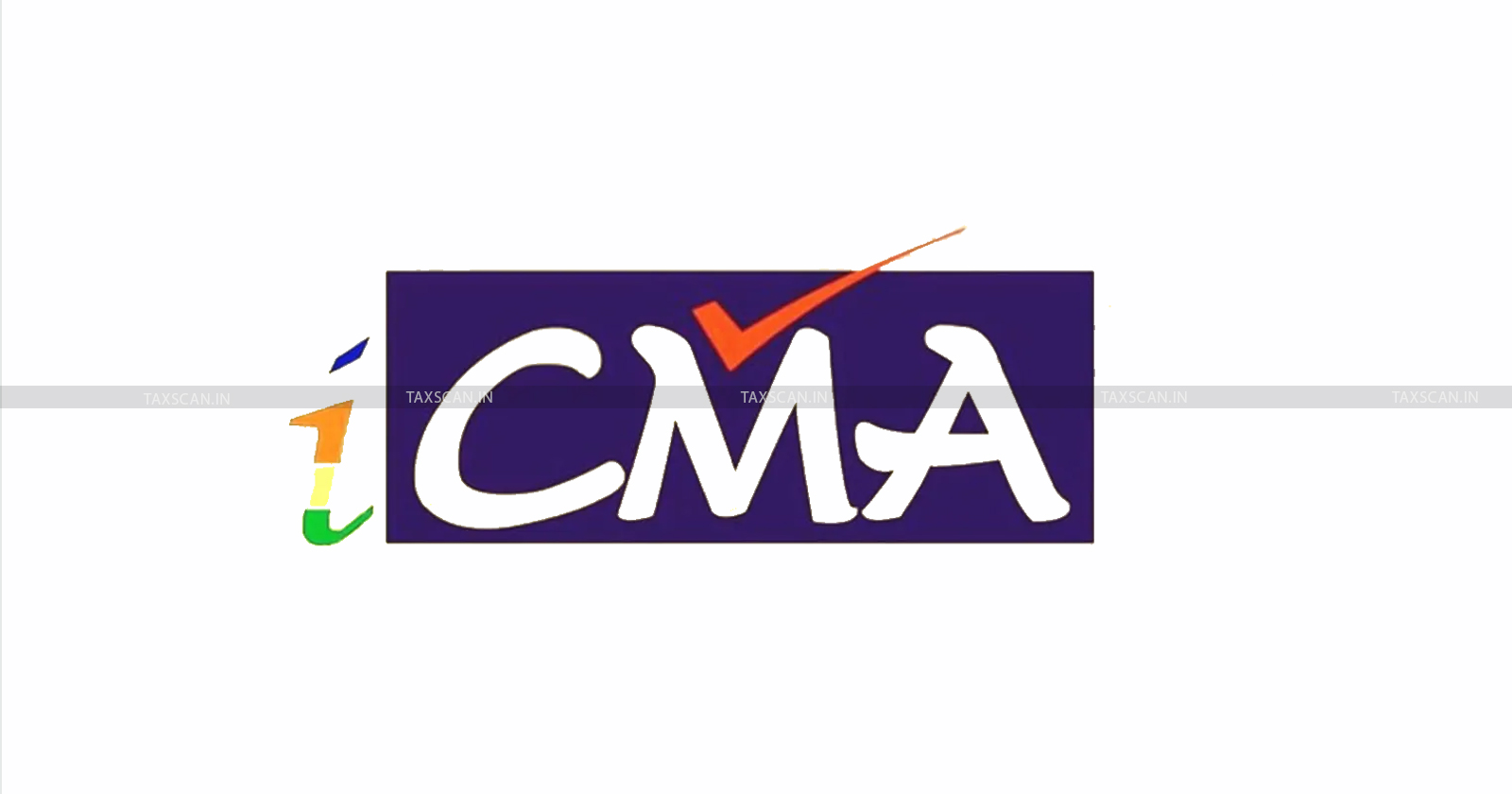 In case of exposure in specialized sectors, services of ASMs may also be utilized from post sanction stage till the completion of project / repayment of loan as per the requirement of the Member Bank.

Services of ASMs for specialized monitoring may be utilized on case-to-case basis in sole / multiple / consortium banking etc.

The fee for the assignment will be decided mutually between respective bank and the agency. IBA will not be involved in the commercials.
Agency for Specialized Monitoring (ASM)
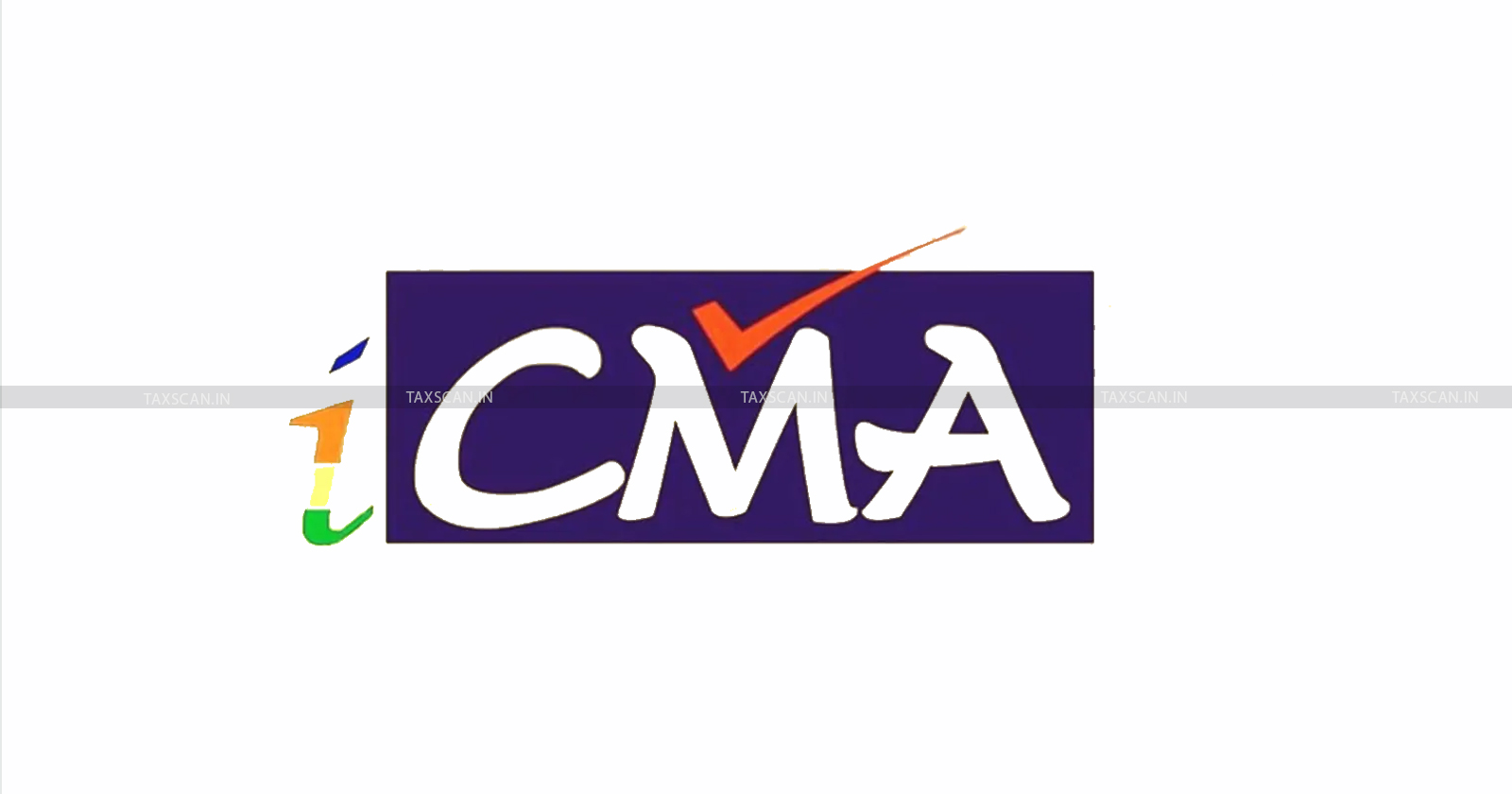 If  for any  reason a member bank is not satisfied with the quality of service rendered/any omission/commission committed by the agency and for any other reason, the member bank may caution list the agency after giving due notice and calling for explanation,  quoting specific deficiency and when it occurred. 

In case of any reconstitution of the firm/change in partnership/KMP/Professionals employed on contractual basis etc., details thereof should be advised with supporting documents immediately to IBA.
Agency for Specialized Monitoring (ASM)
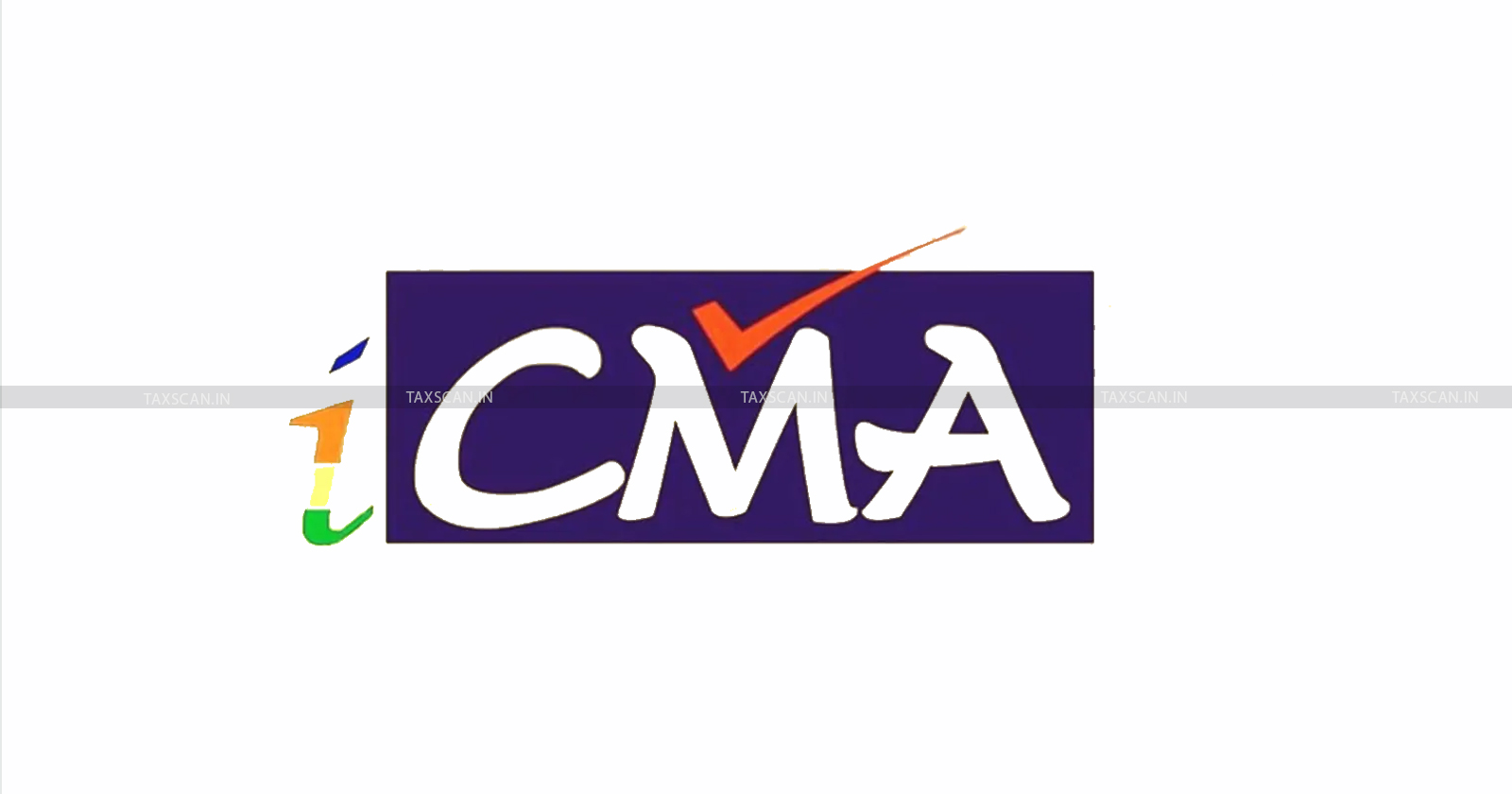 Contact Details
Agency for Specialized Monitoring (ASM)
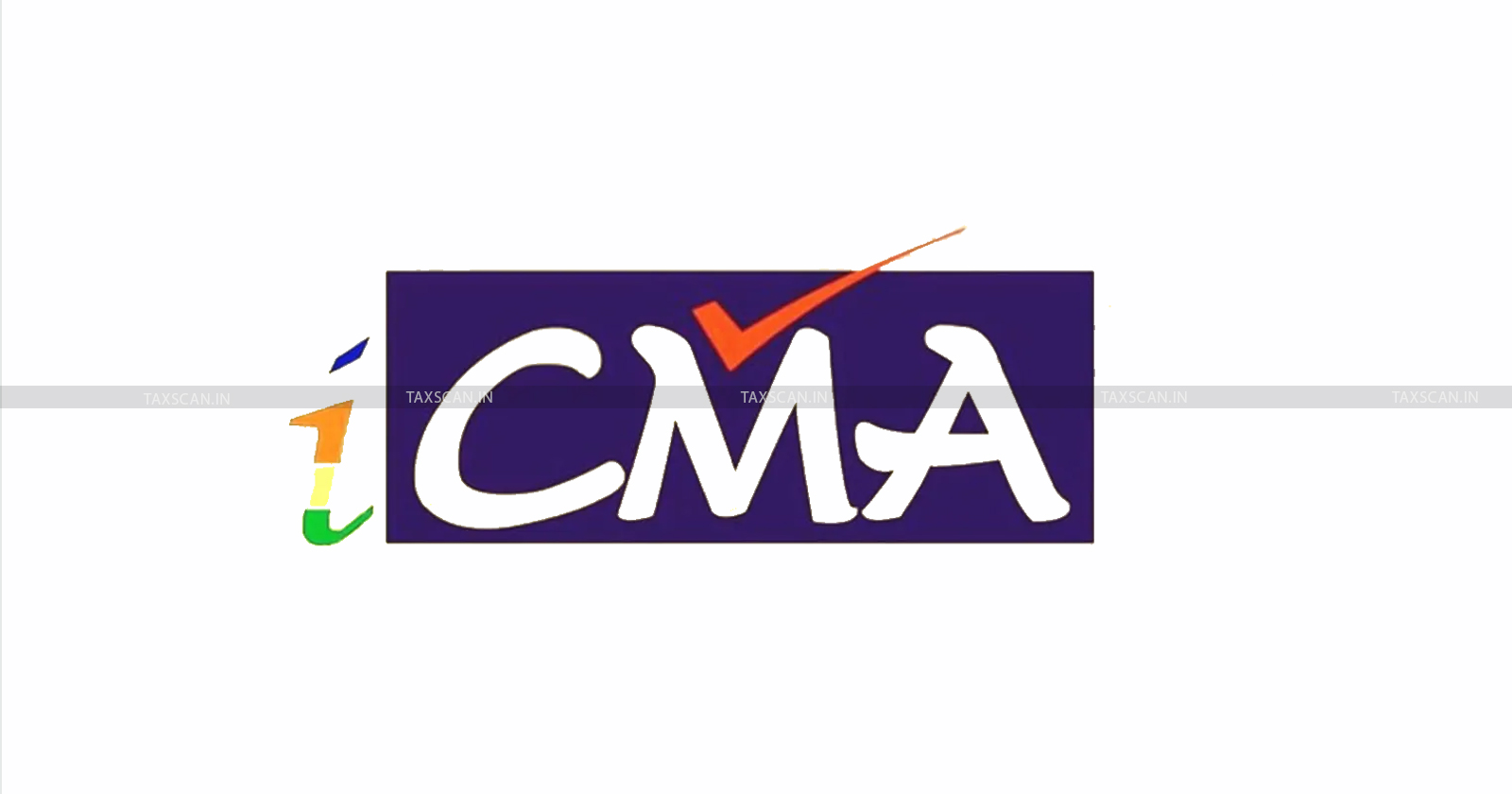 E Mail ID :   asm@iba.org.in

Mobile Nos:  022-69234068 -Ms Mukti Pansare, Manager
                             022-69234046 –Mr Subodh Singh, Vice President

Phone numbers will be available between 10.00 am and 5.30 pm on all working days.
Agency for Specialized Monitoring (ASM)
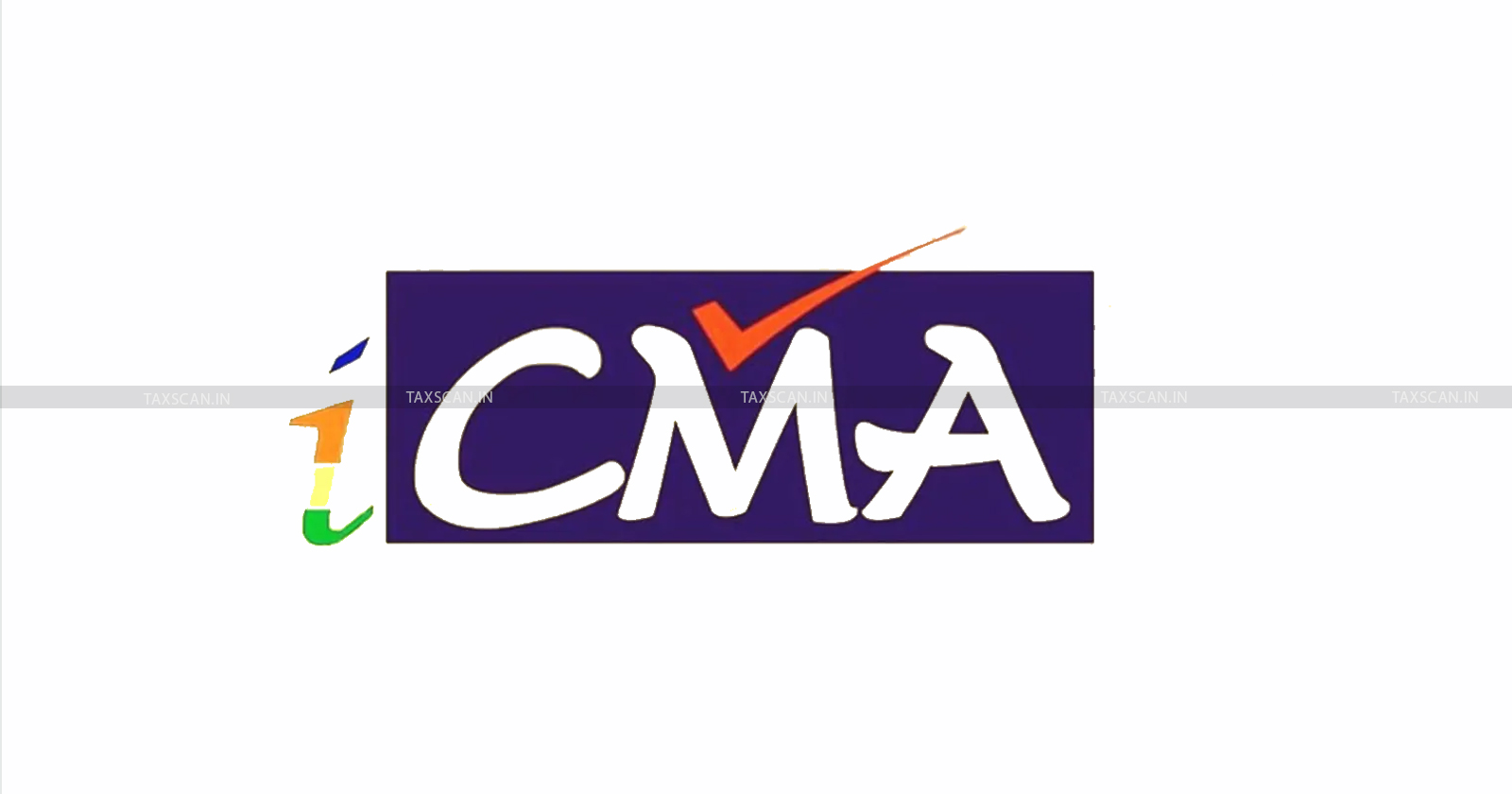 Please note that the request for extension of time for applying will not be entertained after the last date for submission of application. 

In respect of applicants who have registered themselves well before/on the last date for submission and have begun the process of submission before the last date to complete the same due to technical difficulties, they will be assisted in completion of the submission. 

No other request will be entertained.
Agency for Specialized Monitoring (ASM)
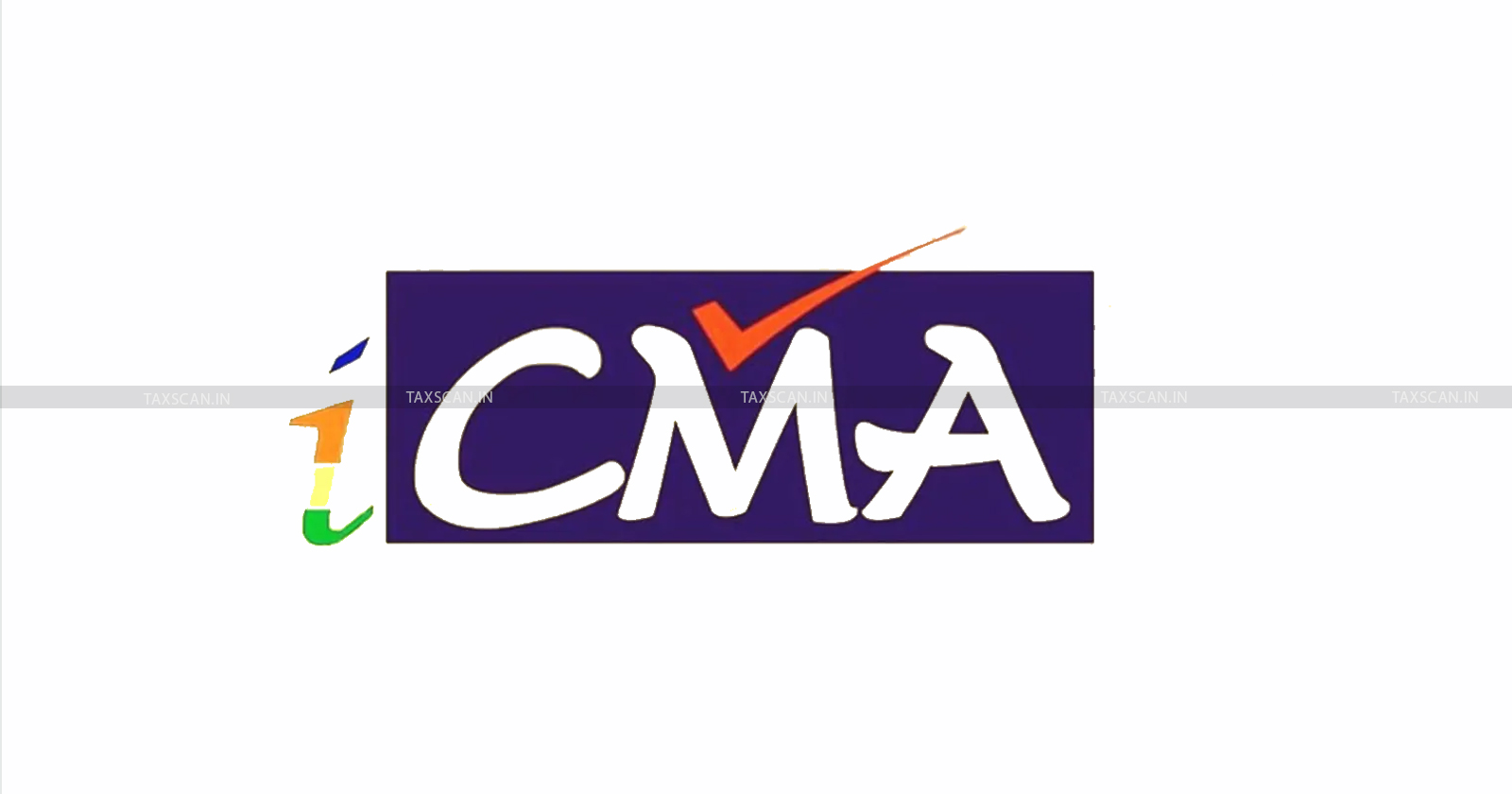 Application for Empanelment as Agencies for Specialized Monitoring (ASM)
Agency for Specialized Monitoring (ASM)
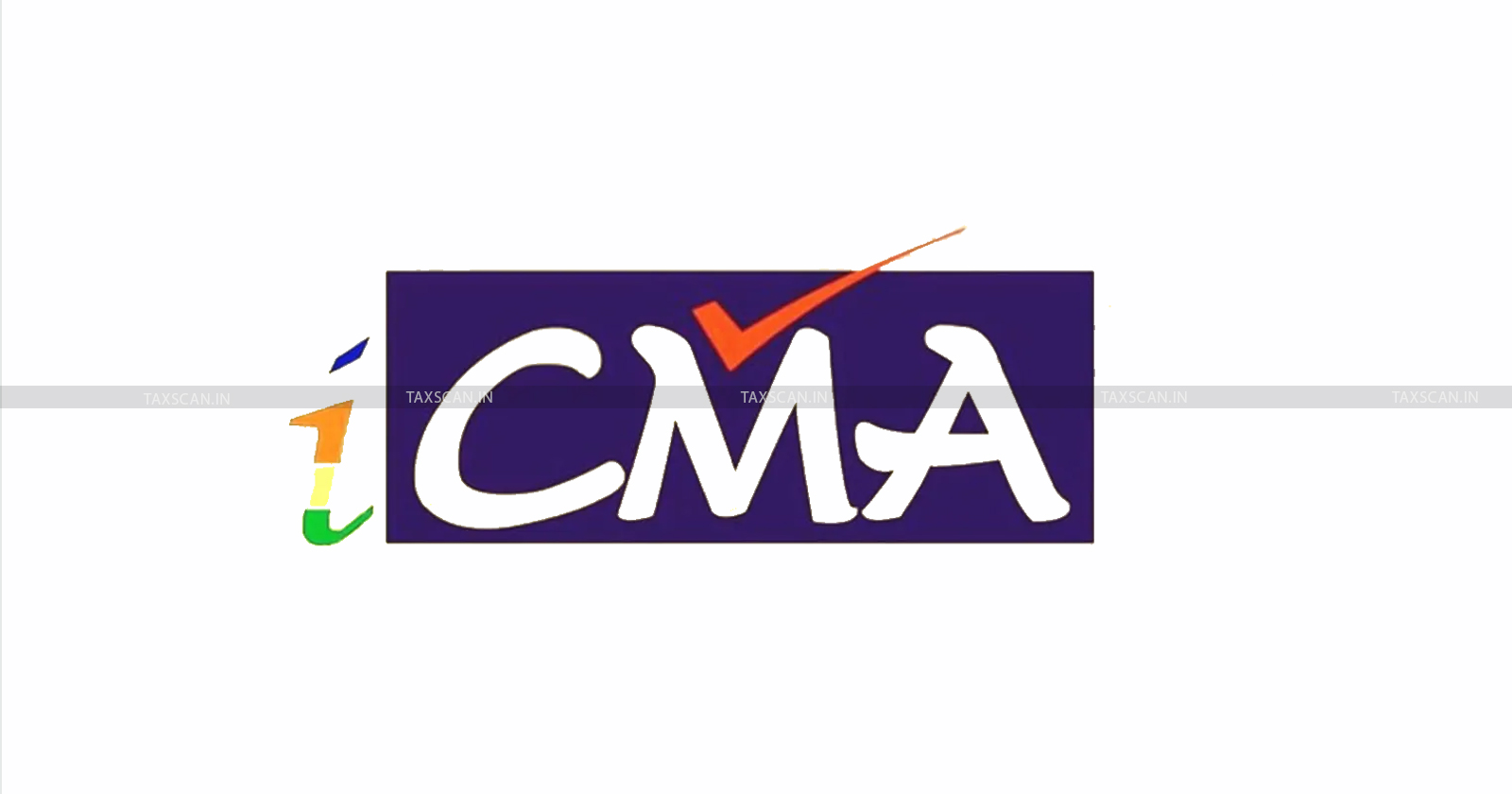 Appendix-1
Agency for Specialized Monitoring (ASM)
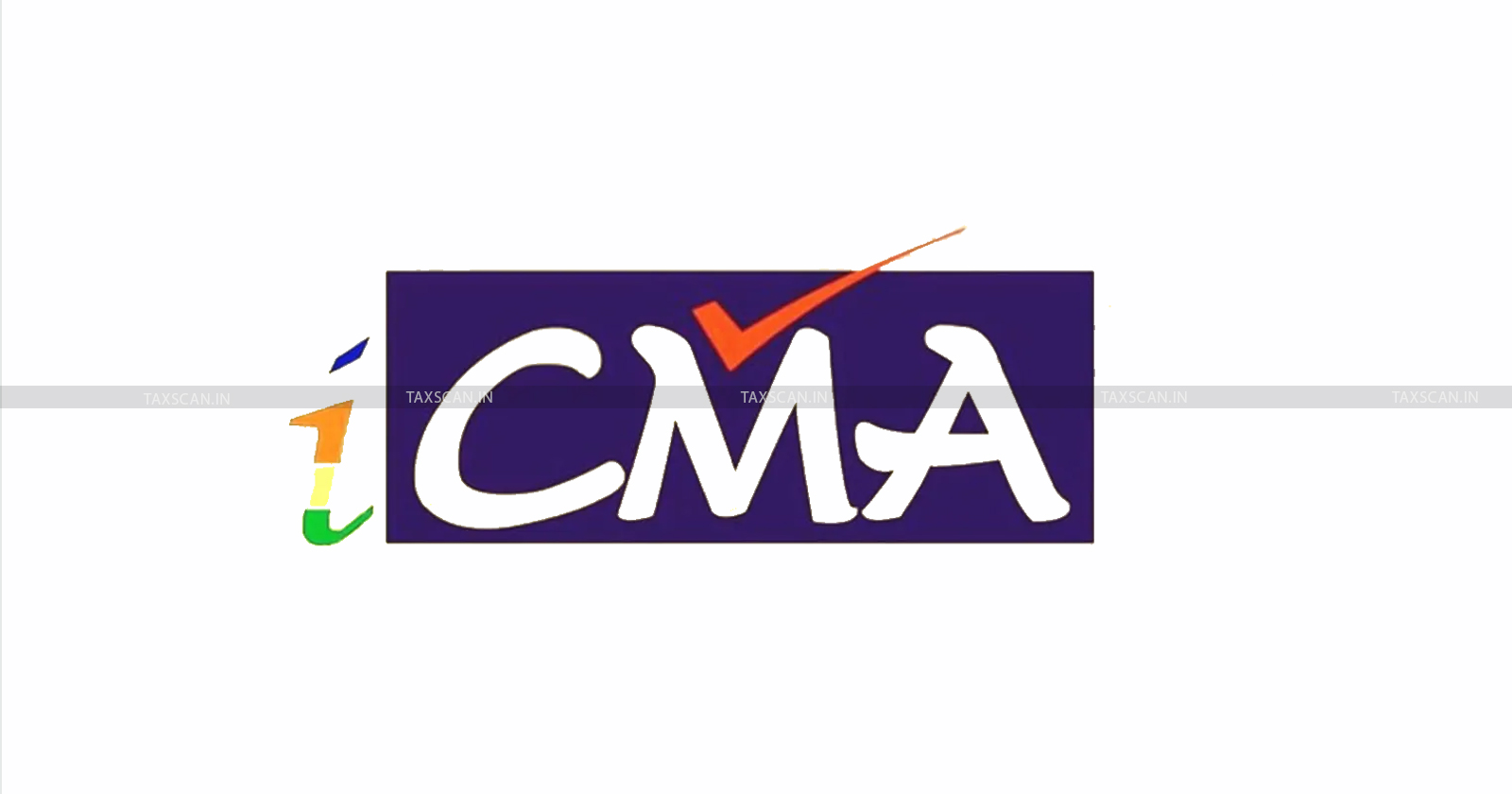 A. Details of Applicant
Agency for Specialized Monitoring (ASM)
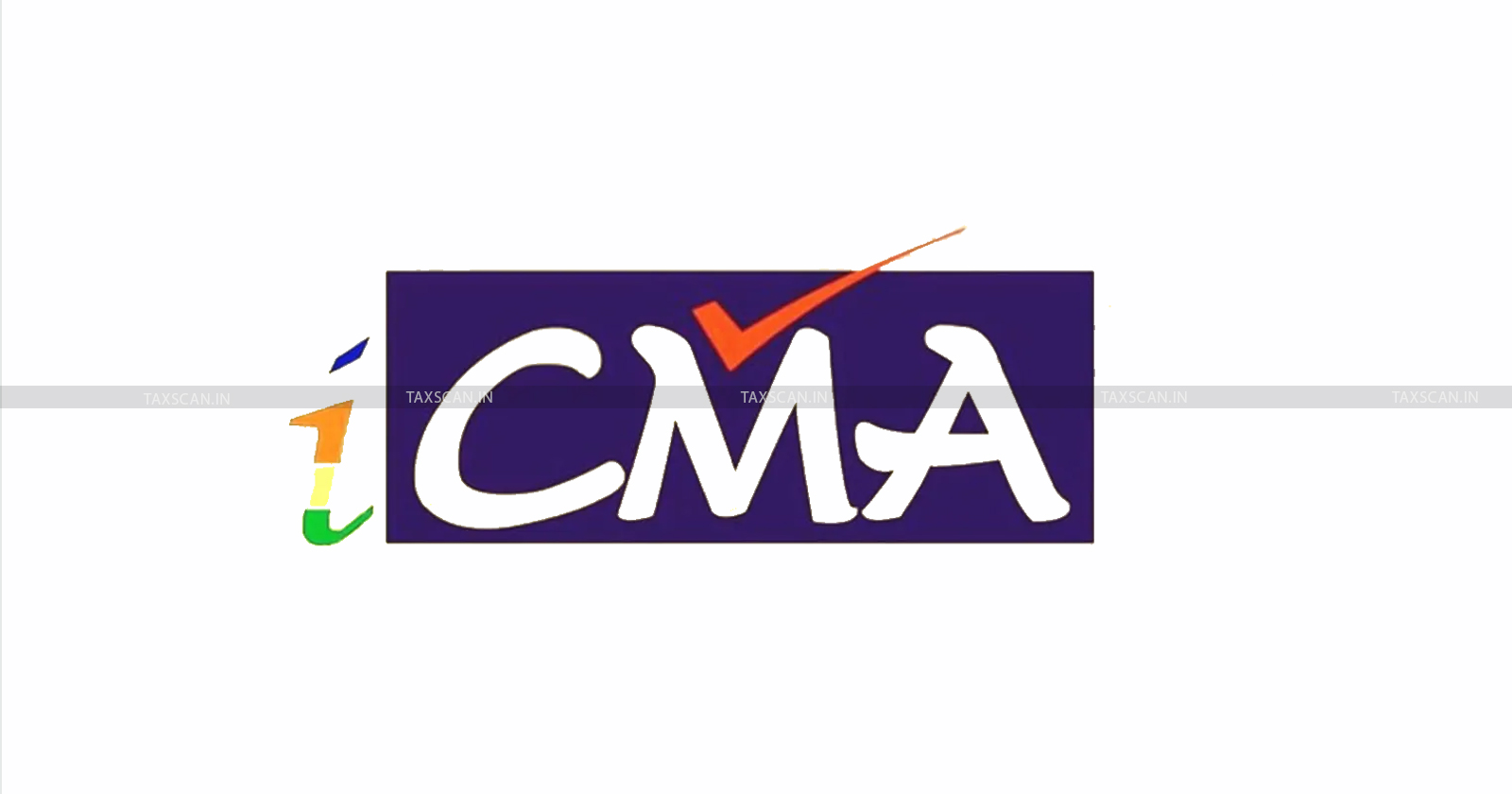 Name:
Country of Incorporation:
Address of the registered office / address for correspondence:
Addresses of other offices, including branch offices:
Date of Incorporation / Year of Establishment (A true copy of the Incorporation Certificate is to be provided by the Applicant along with its Application):
Brief description of the Company including details of its main lines of business, service profile / client profile, domestic and international presence, alliance and joint ventures:
Agency for Specialized Monitoring (ASM)
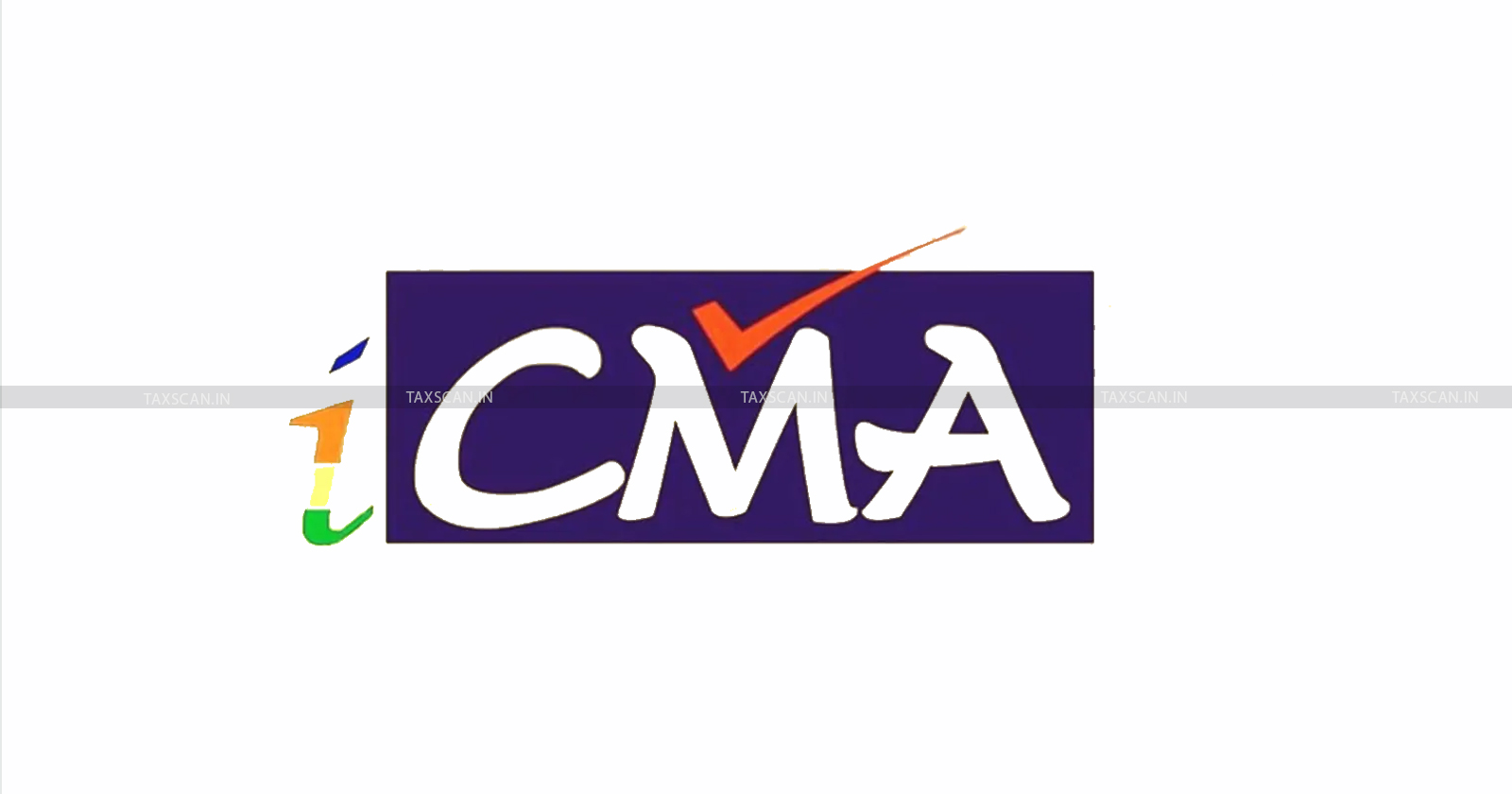 Details of individual(s) who will serve as the point of contact / communication for the Bank:

Name:
Designation:
Company:
Address:
Telephone Number:
Email Address:
Agency for Specialized Monitoring (ASM)
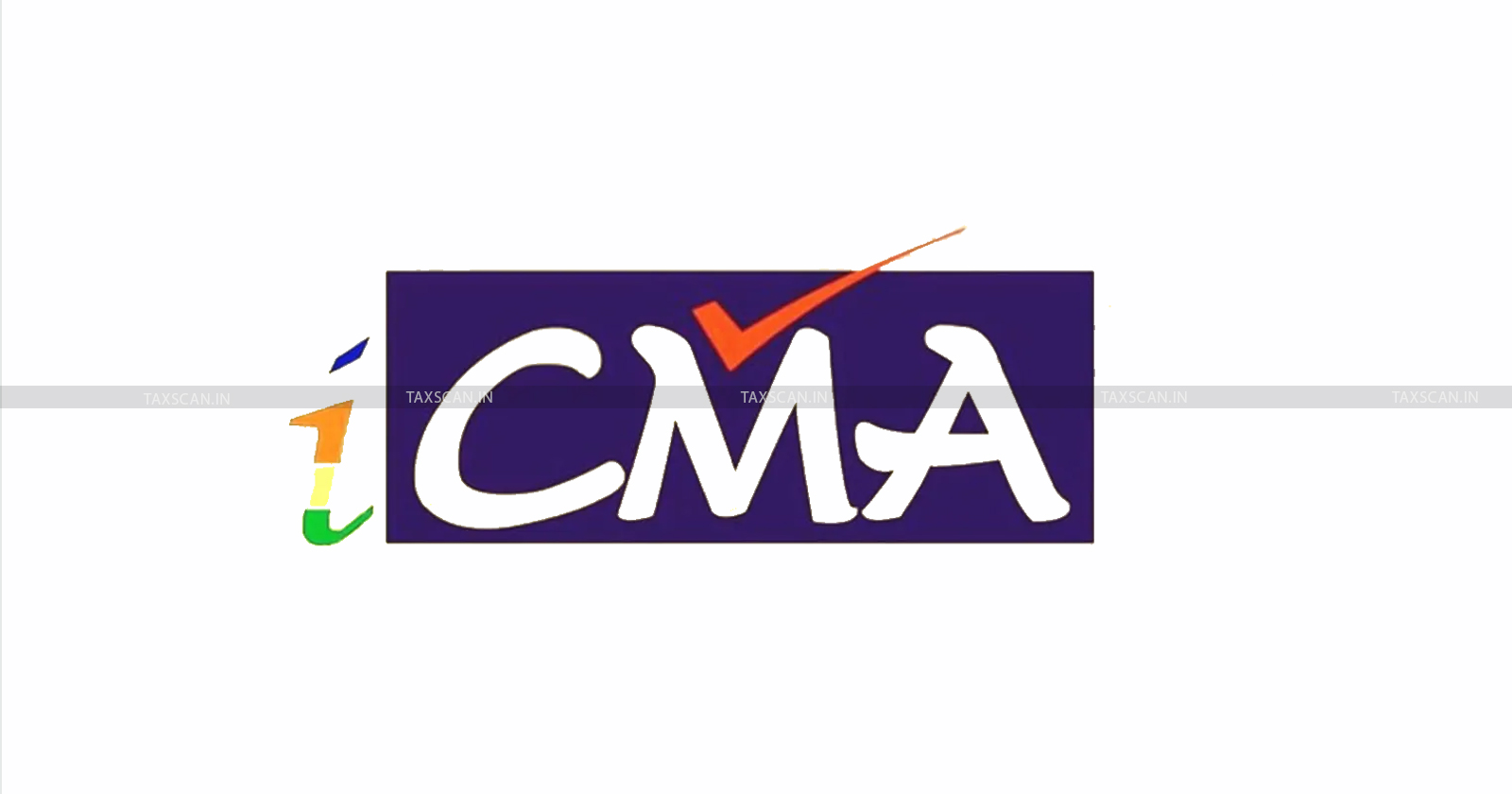 Particulars of the Authorized Signatory of the applicant:

Name:
Designation:
Address:
Phone Number:
Email Address:
Agency for Specialized Monitoring (ASM)
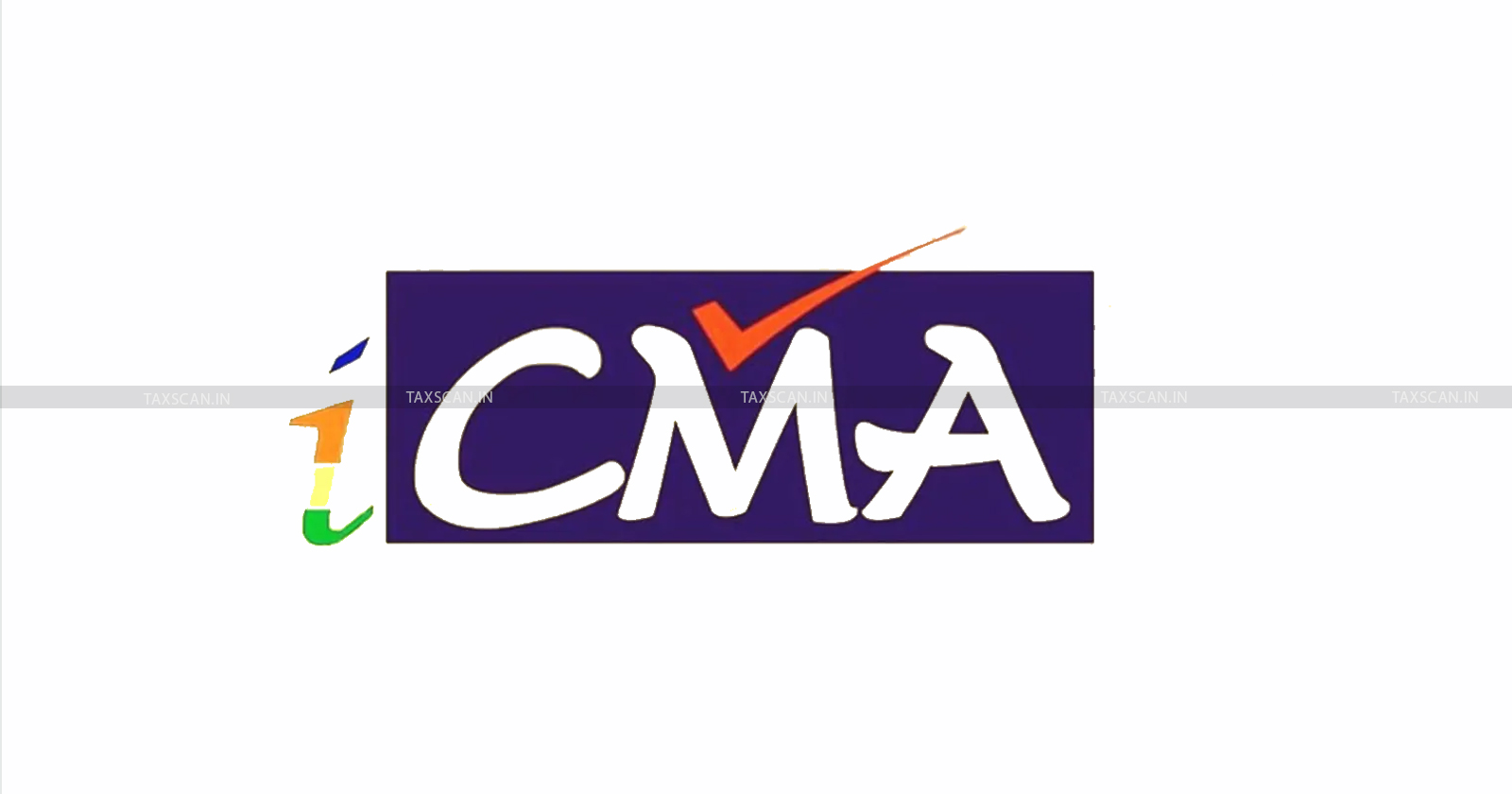 Details of fee deposited by the firm / company:
Application Fee:
Name of the bank:
Payment Particulars:
Amount ₹:

Enrolment Fee:
Name of the bank:
Payment Particulars:
Amount ₹ :
Agency for Specialized Monitoring (ASM)
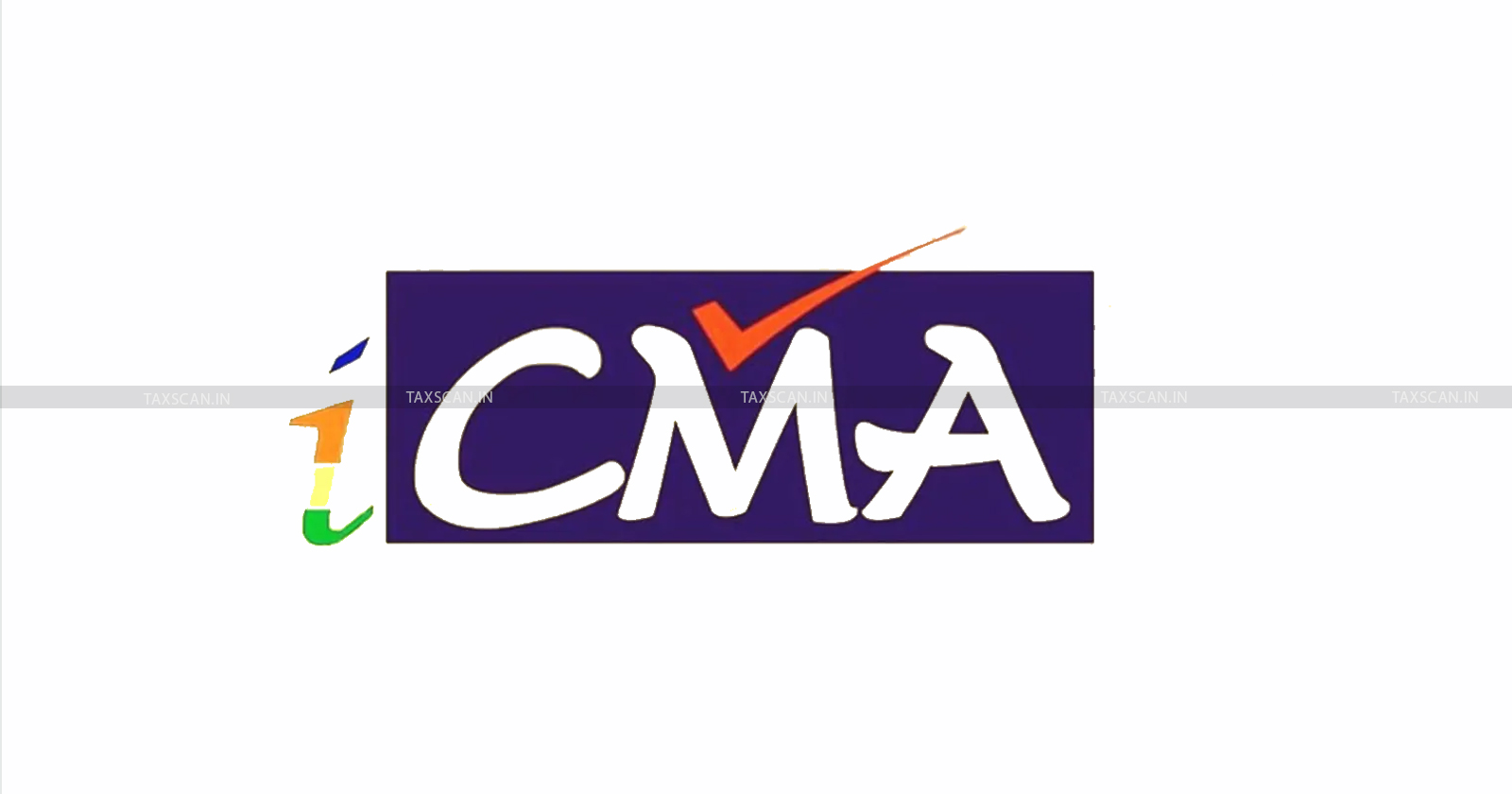 B. Declaration as given below:
Agency for Specialized Monitoring (ASM)
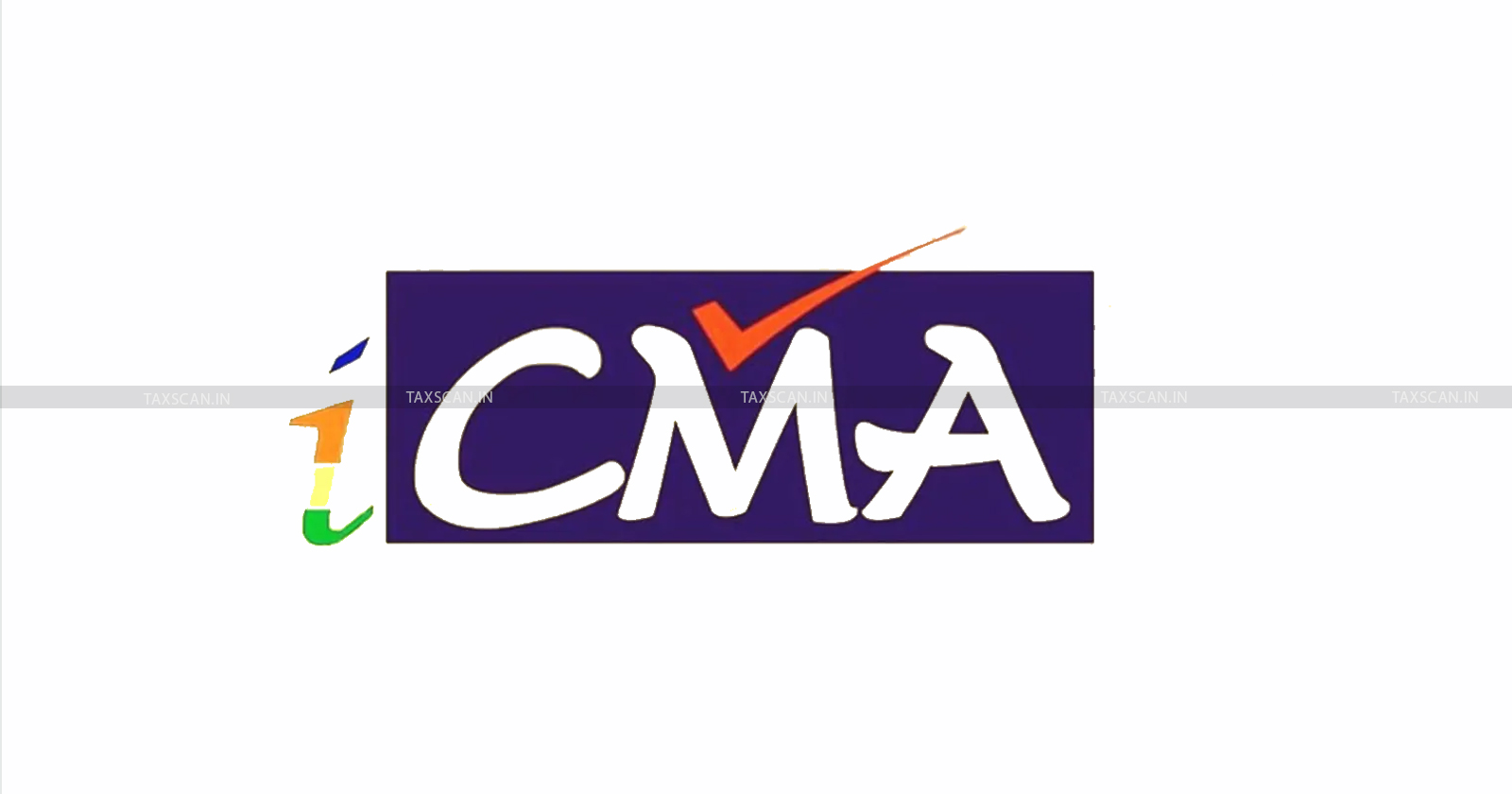 C. Experience of Applicant

The Applicant shall summarize the details of similar assignments undertaken in the following format:
Agency for Specialized Monitoring (ASM)
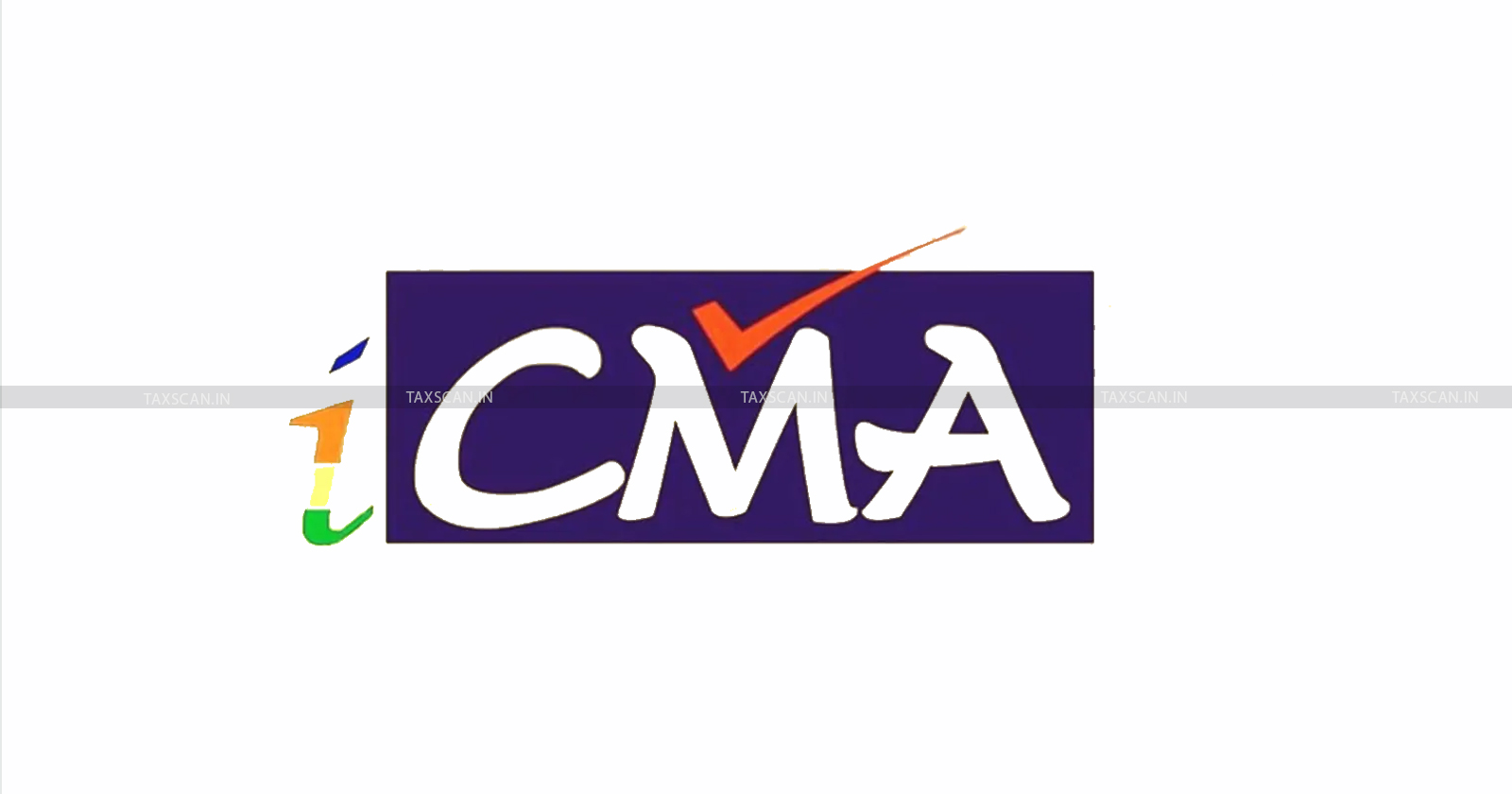 Summary of information on the Partners / Directors of the applicant Firm / Company :
Agency for Specialized Monitoring (ASM)
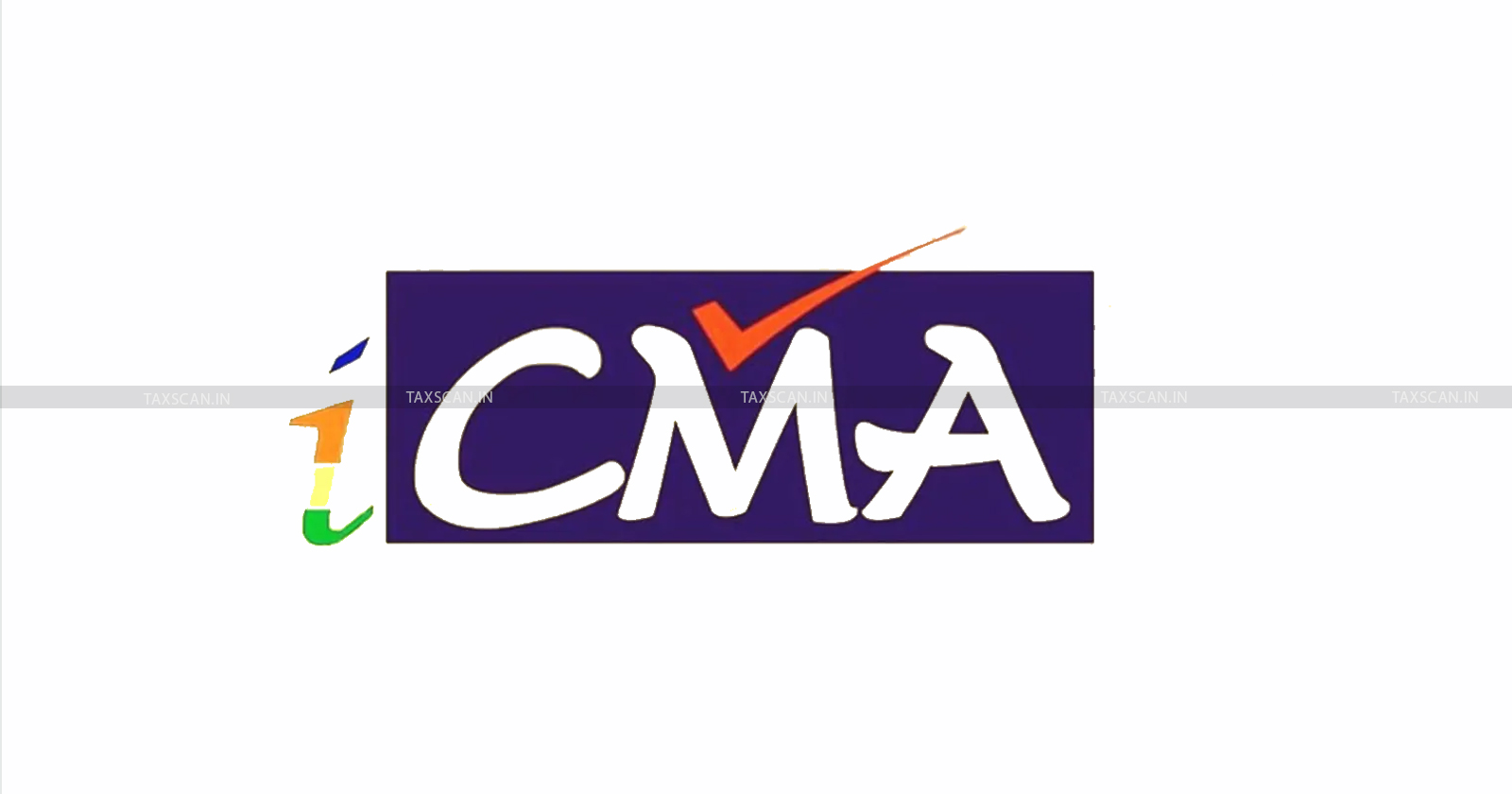 Details of the applicant’s proposed methodology / approach for providing services to the Bank with specific reference to the scope of work:

Details of sector specific specialization, if any:
Agency for Specialized Monitoring (ASM)
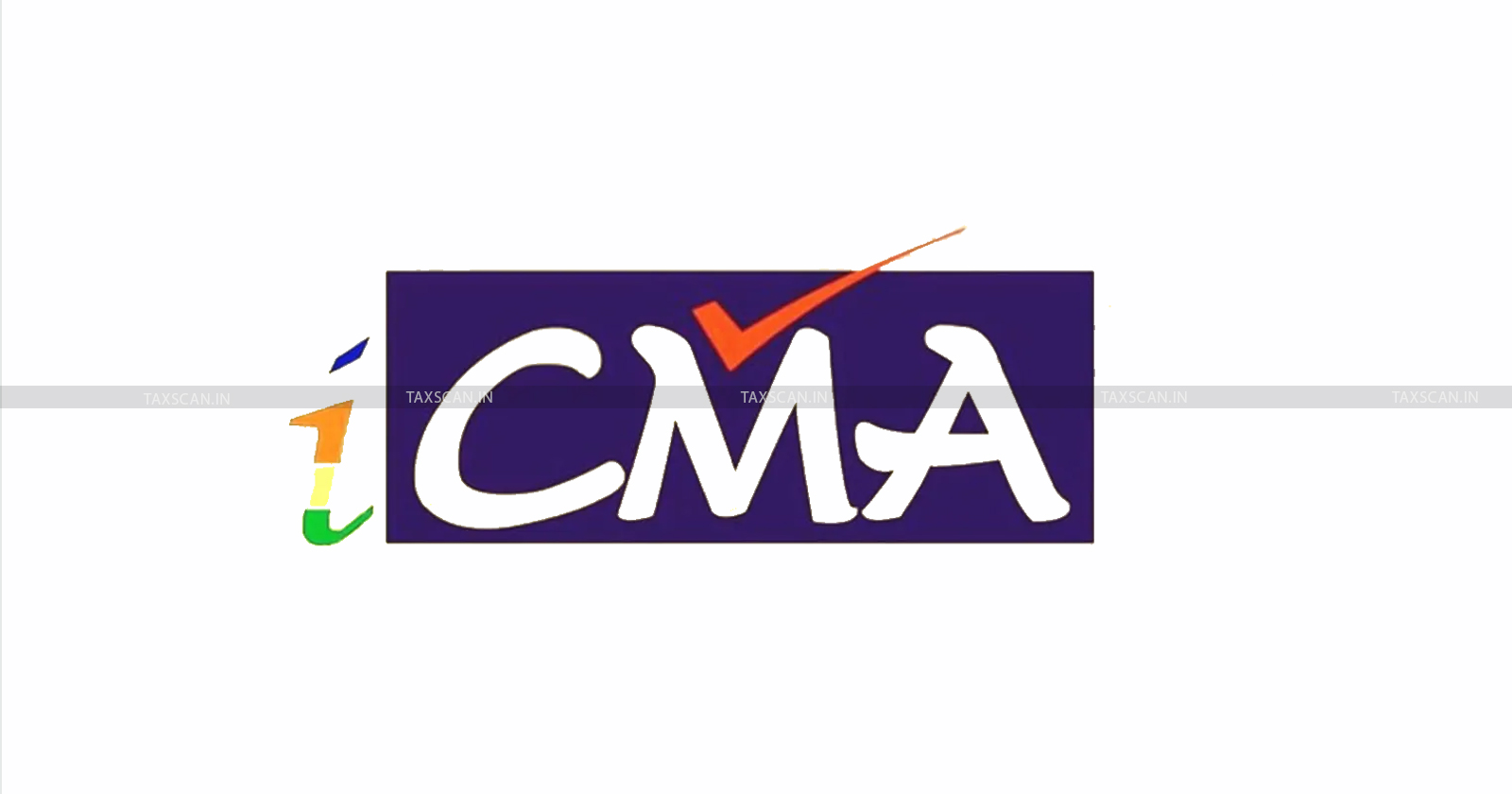 D. Others:
I / We pledge to follow all professional ethics and maintain complete confidentiality in dealing with the information provided to me / us by the Bank during our discharge of duties as ASM. I / We pledge to abide by the rules set forth by the Bank/IBA regarding empanelment / appointment of ASMs, failing which the Bank / IBA reserves an absolute right to terminate my/our empanelment.
I / We hereby undertake that all the pre-requisites prescribed by the Bank / IBA for empanelment as ASM are satisfied by me/us and that all the information submitted by me / us is correct. I / we, further confirm that all the necessary supporting documents are enclosed with the application.
Agency for Specialized Monitoring (ASM)
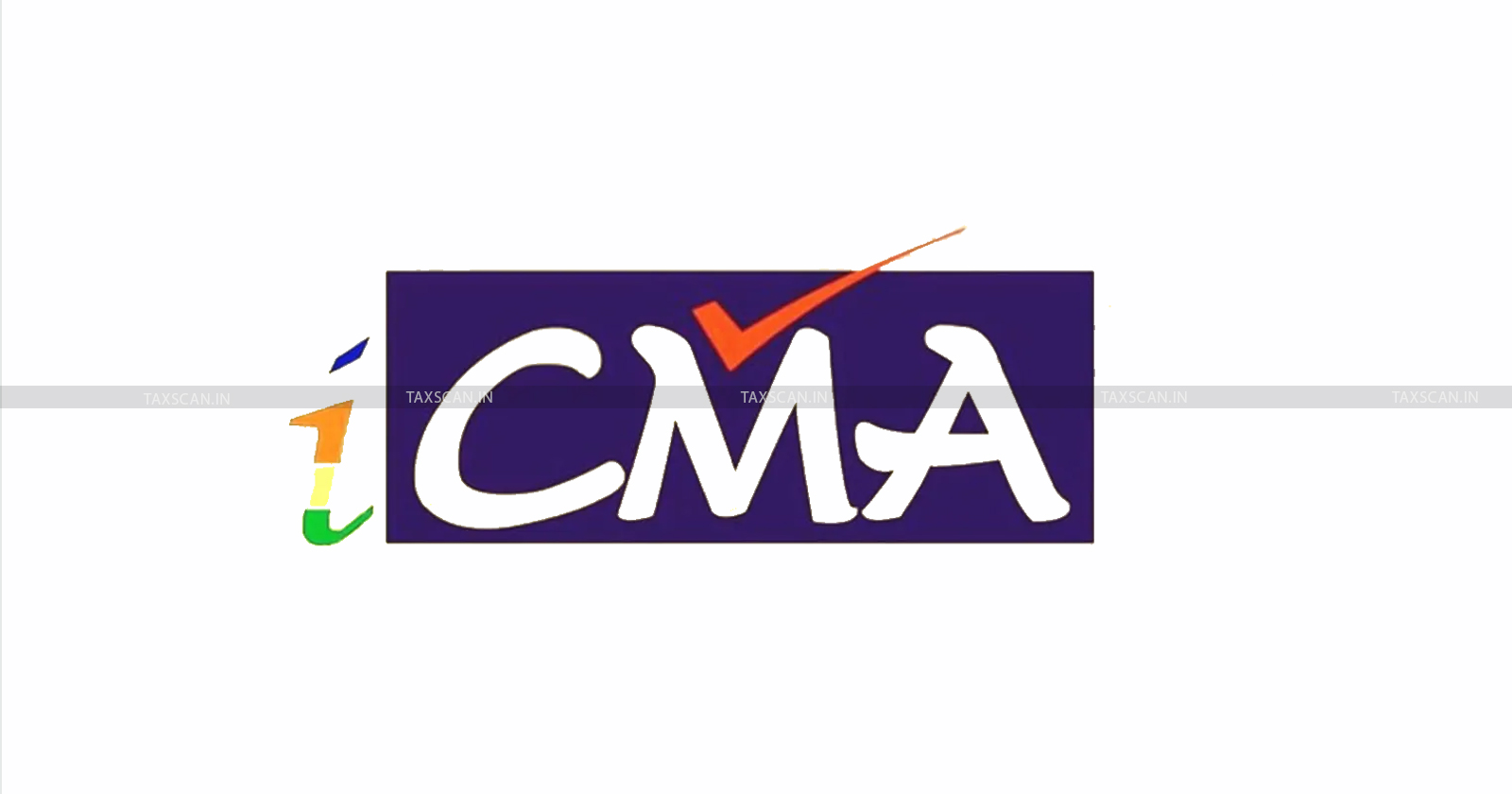 In case of there being any conflict of interest regarding manpower, infrastructure or competence in the assignment being offered to me / us, I / we undertake to declare such conflict of interest beforehand.

I declare that there are no criminal cases pending against me / us and I / we are not convicted in any criminal case.

I declare that I / we have not been de-empanelled by any bank / financial institution.
Agency for Specialized Monitoring (ASM)
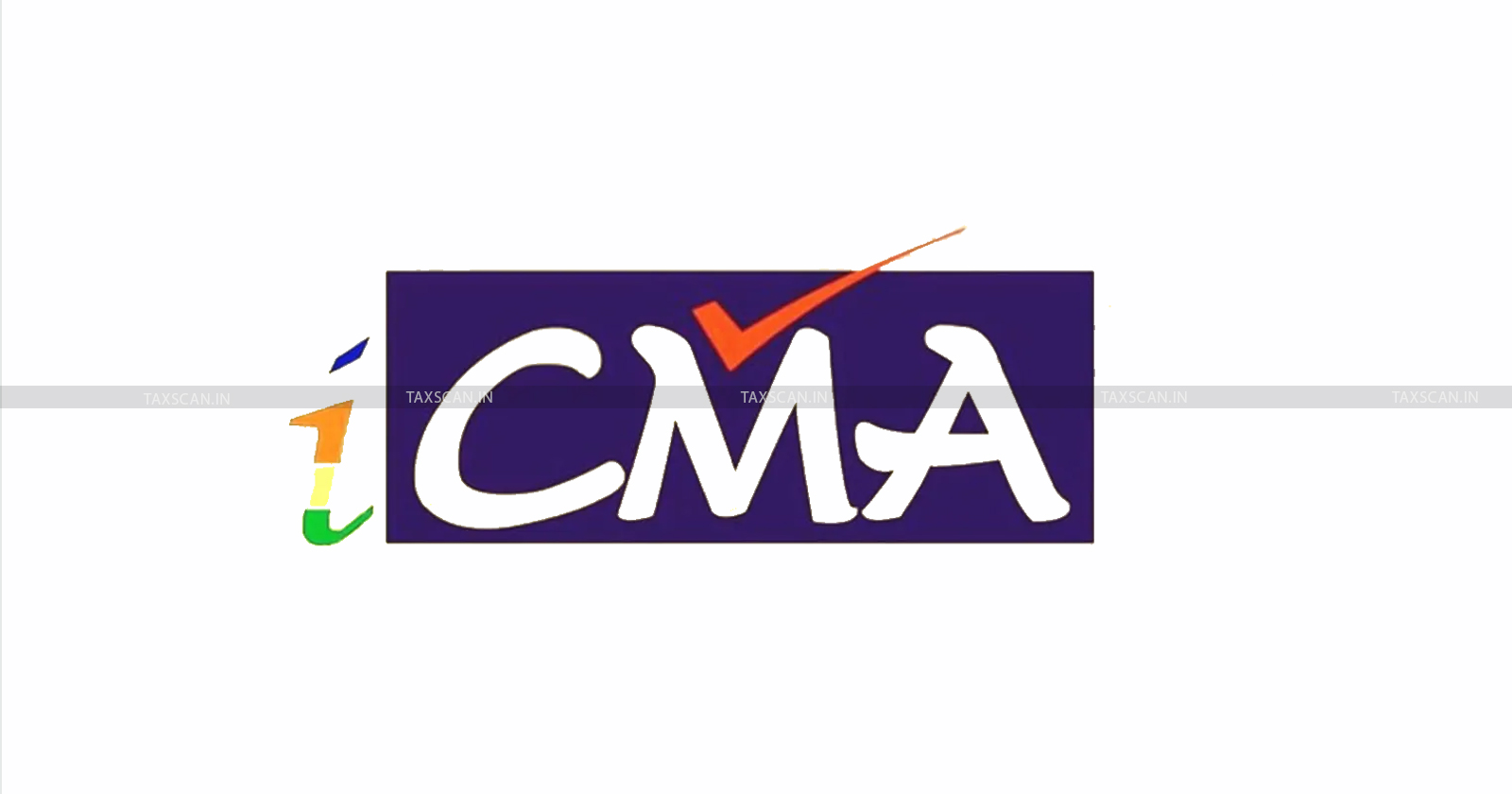 I / We also pledge to ensure submission of the report in accordance with the requirement of the Bank and hereby give an undertaking that all the contents of the report so submitted shall be authentic.

I accept that the Bank shall be within its right to initiate suitable action against me / us in the event of any professional misconduct / negligence etc. as envisaged in the Professional Code of Ethics, while handling the matter entrusted to me / us, including filing of a complaint with Institute of Chartered Accountants / Cost Accountants / Institute of Engineers etc. The decision of the Bank / IBA shall be final and binding to me / us.
Agency for Specialized Monitoring (ASM)
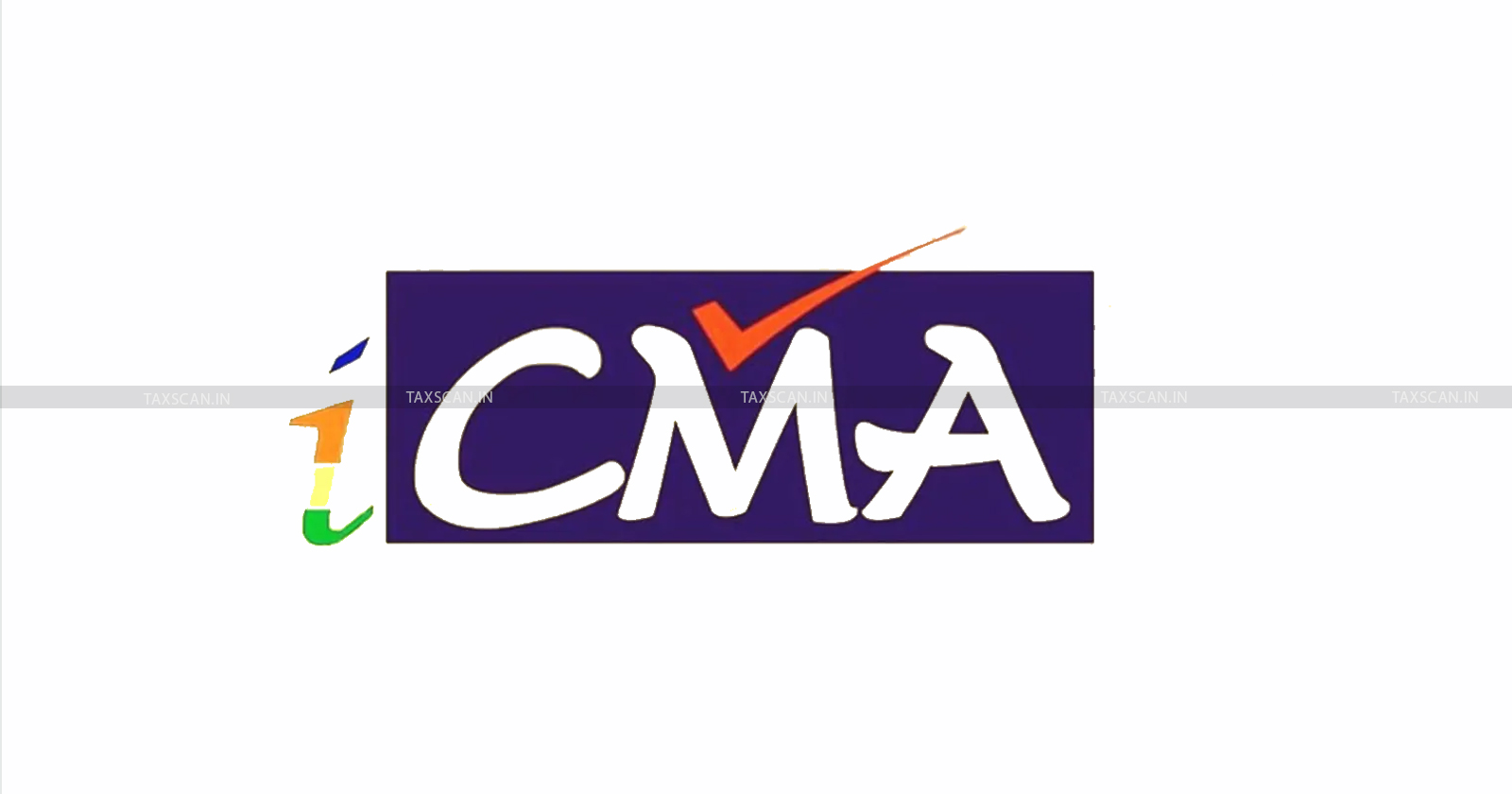 I / We shall before accept any ASM assignment undertake to give specific declaration that I / We have not been associated with the firm / company in the past for loan syndication / LIE / TEV / Statutory Audit / Consultancy in the last five years. I / We also undertake not to engage with the firm / company in any capacity during the course of ASM assignment
Agency for Specialized Monitoring (ASM)
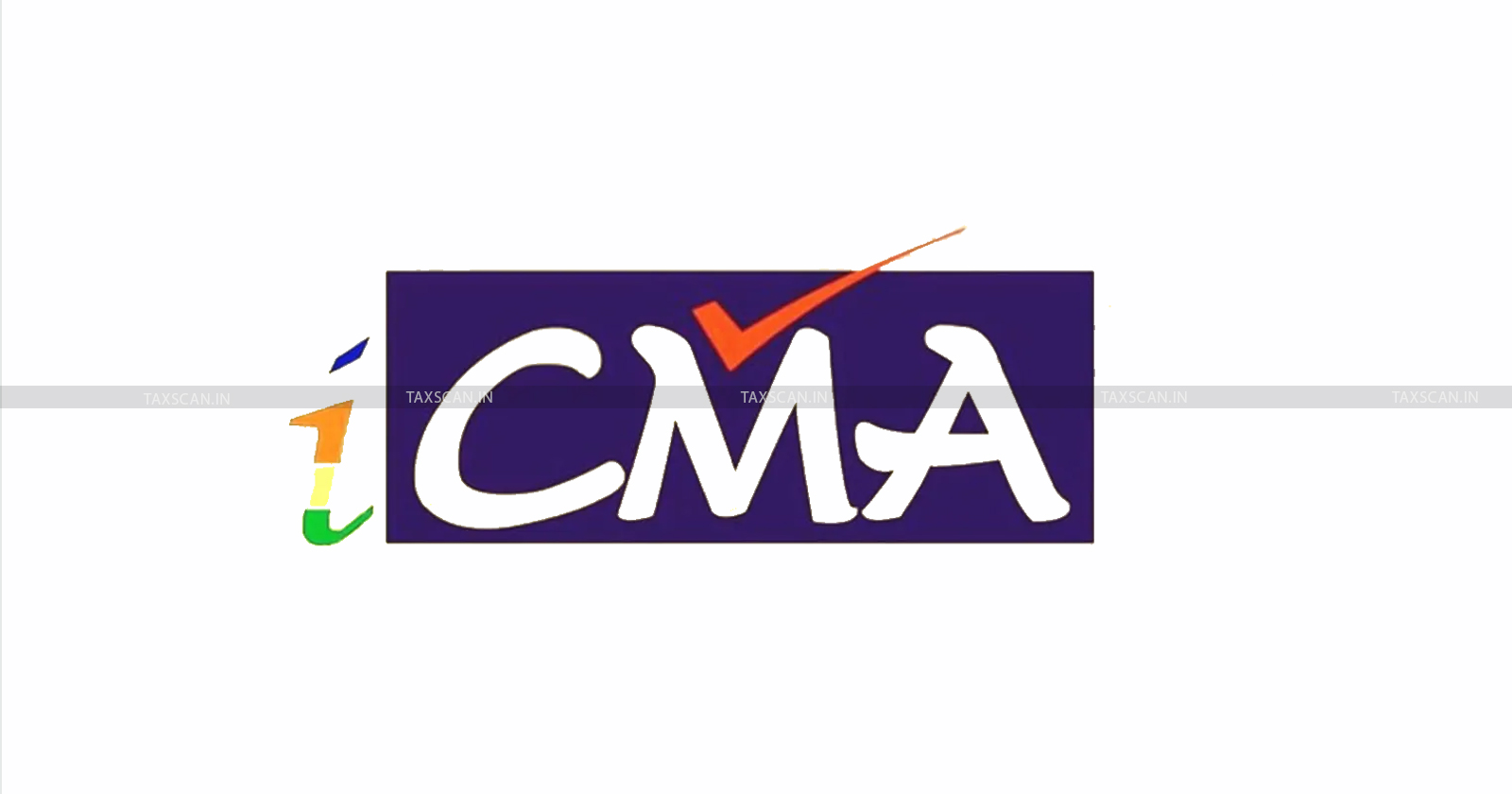 Appendix-2
Agency for Specialized Monitoring (ASM)
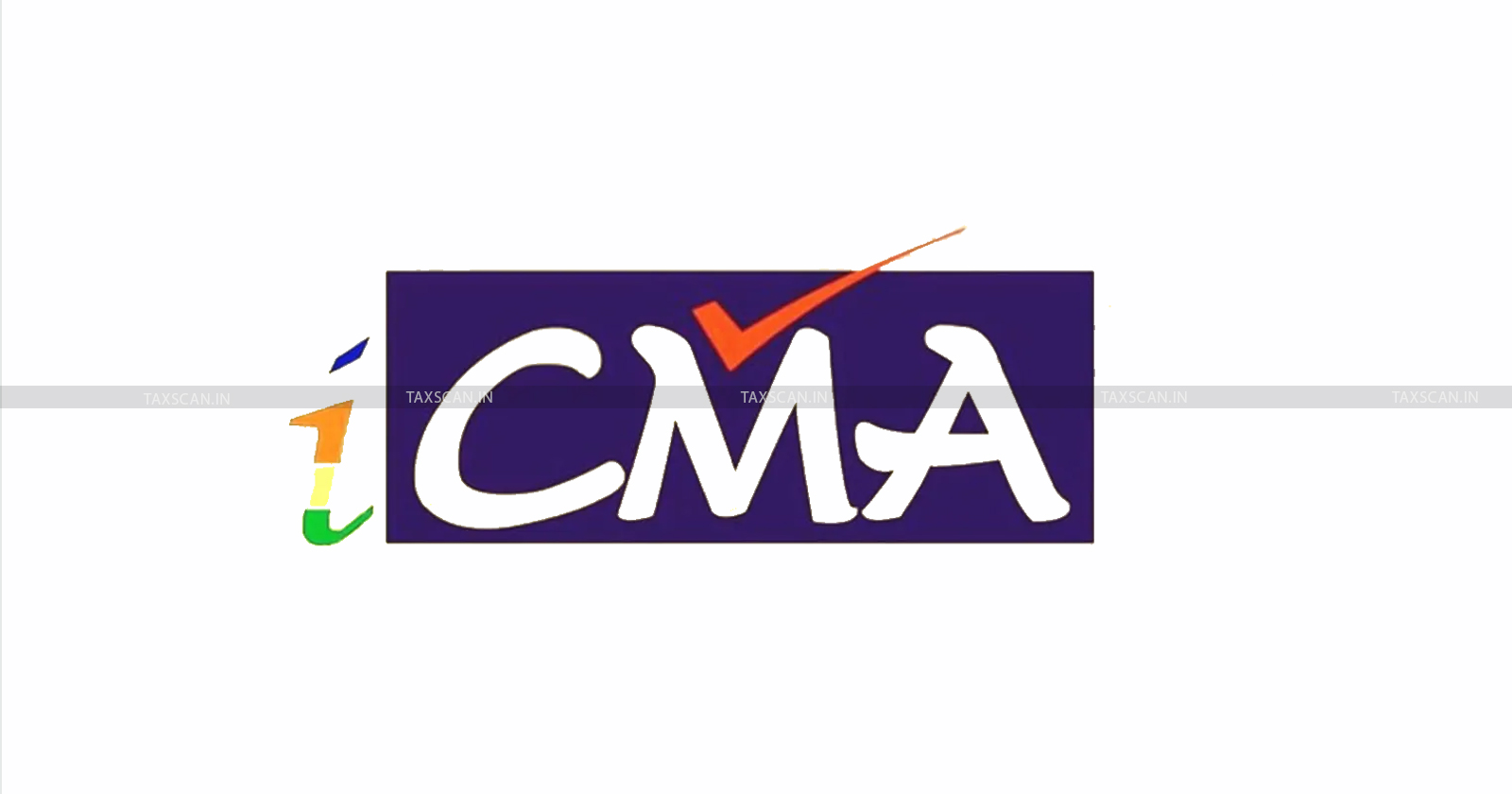 Detailed Curriculum Vitae of each of the key professional / expert to be provided as per format
Agency for Specialized Monitoring (ASM)
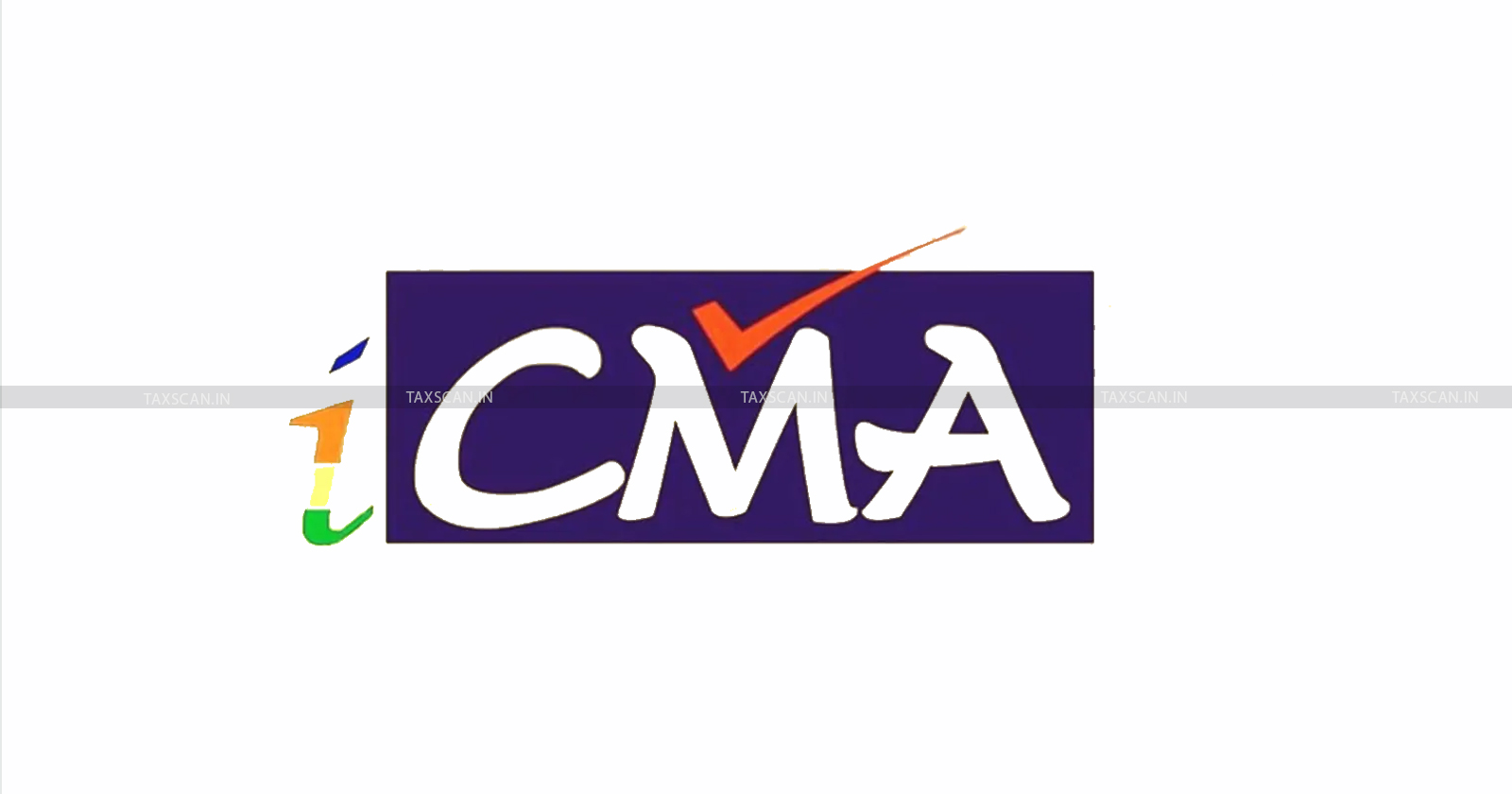 Curriculum Vitae
Agency for Specialized Monitoring (ASM)
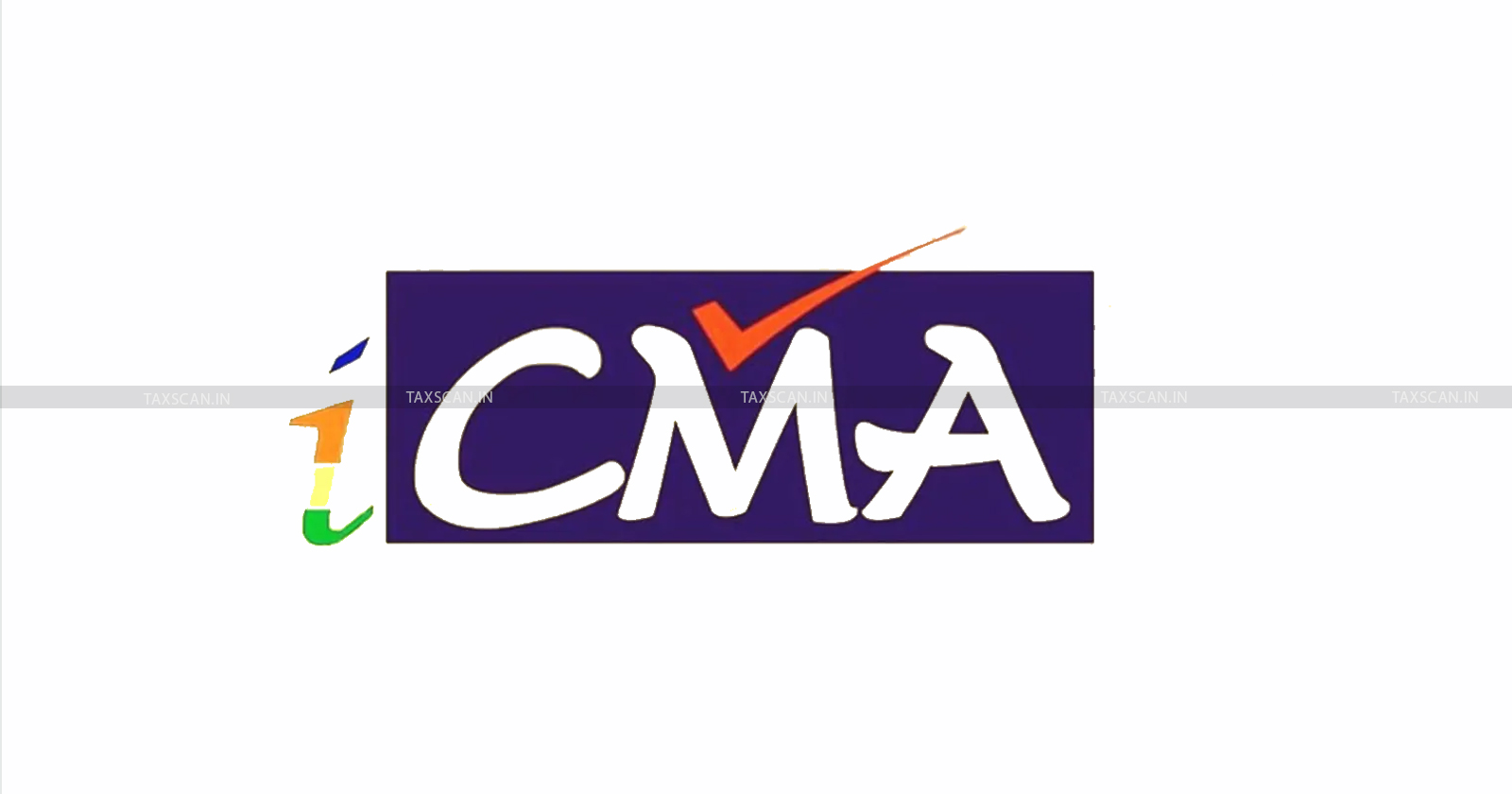 Name of the expert: [Full name]:
Name of Firm: [Name of firm proposing the staff]
Date of Birth:
Nationality:
Education: [Indicate college / university and other specialized education of staff member, giving names of institutions, degrees obtained, and dates of obtainment]:
Membership of Professional Associations:
Agency for Specialized Monitoring (ASM)
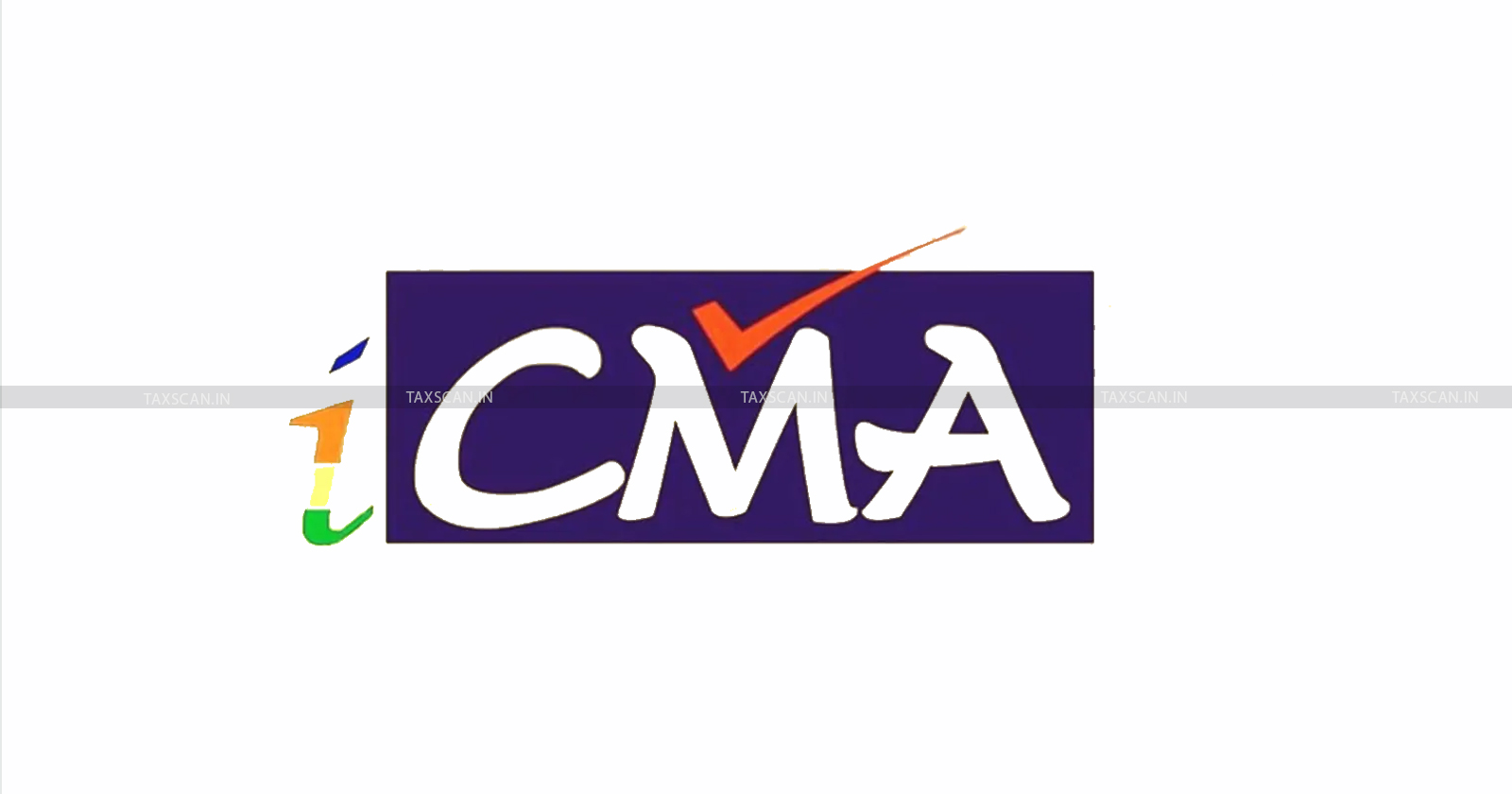 Other Training:
Languages [For each language indicate proficiency: good, fair, or poor in speaking, reading, and writing]:
Employment Record: [Starting with present position, list in reverse order every employment held by staff member since graduation, giving for each employment (see format here below)
Dates of employment,
Name of employing organization,
Positions held: From [Year]: To [Year]:
Agency for Specialized Monitoring (ASM)
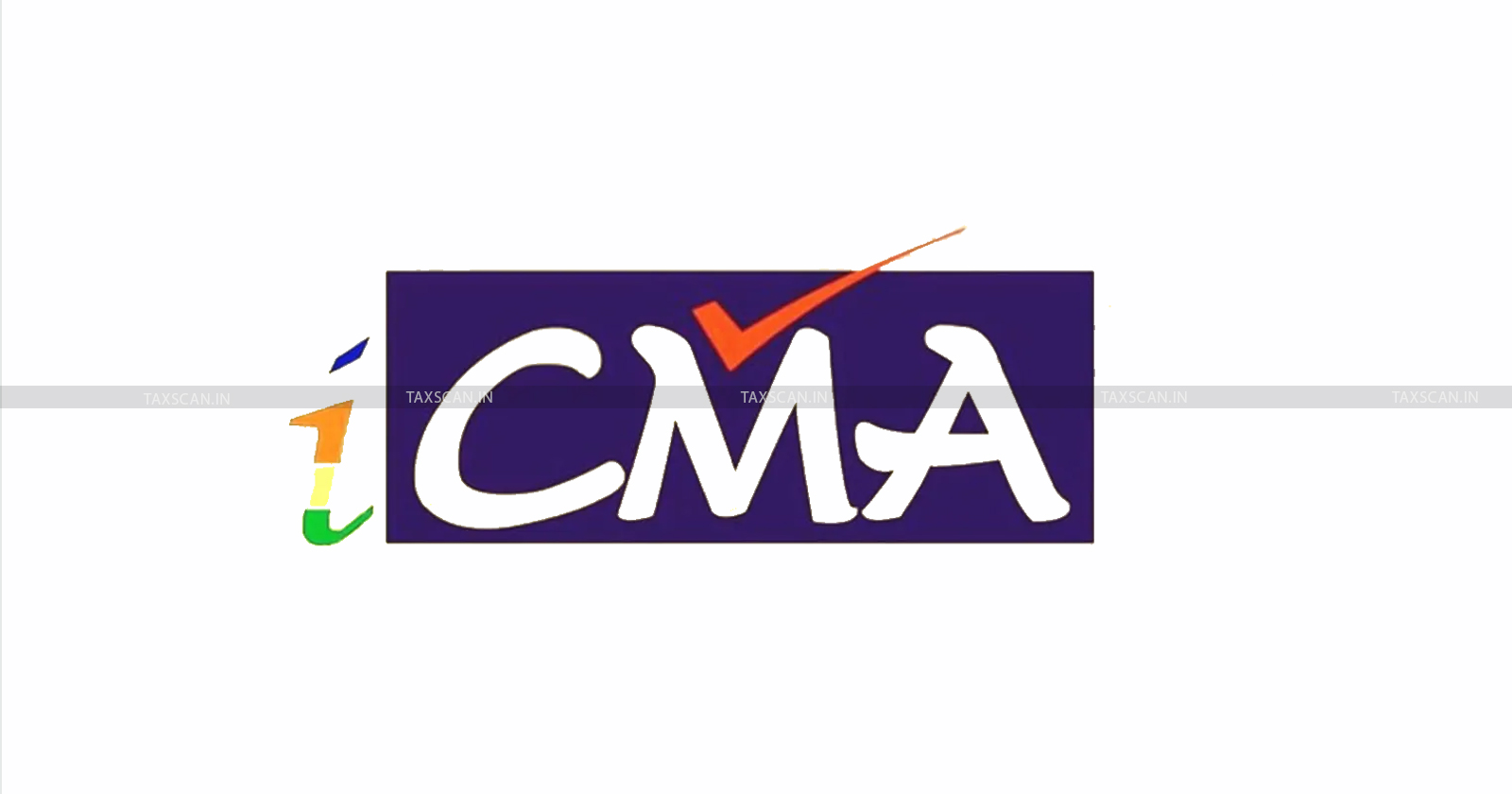 Work Undertaken to Illustrate Capability
[Detail the assignment handled as per format below]
Name of Assignment / job or project:
Year:
Location:
Organization:
Main project features:
Positions held:
Activities performed:
Agency for Specialized Monitoring (ASM)
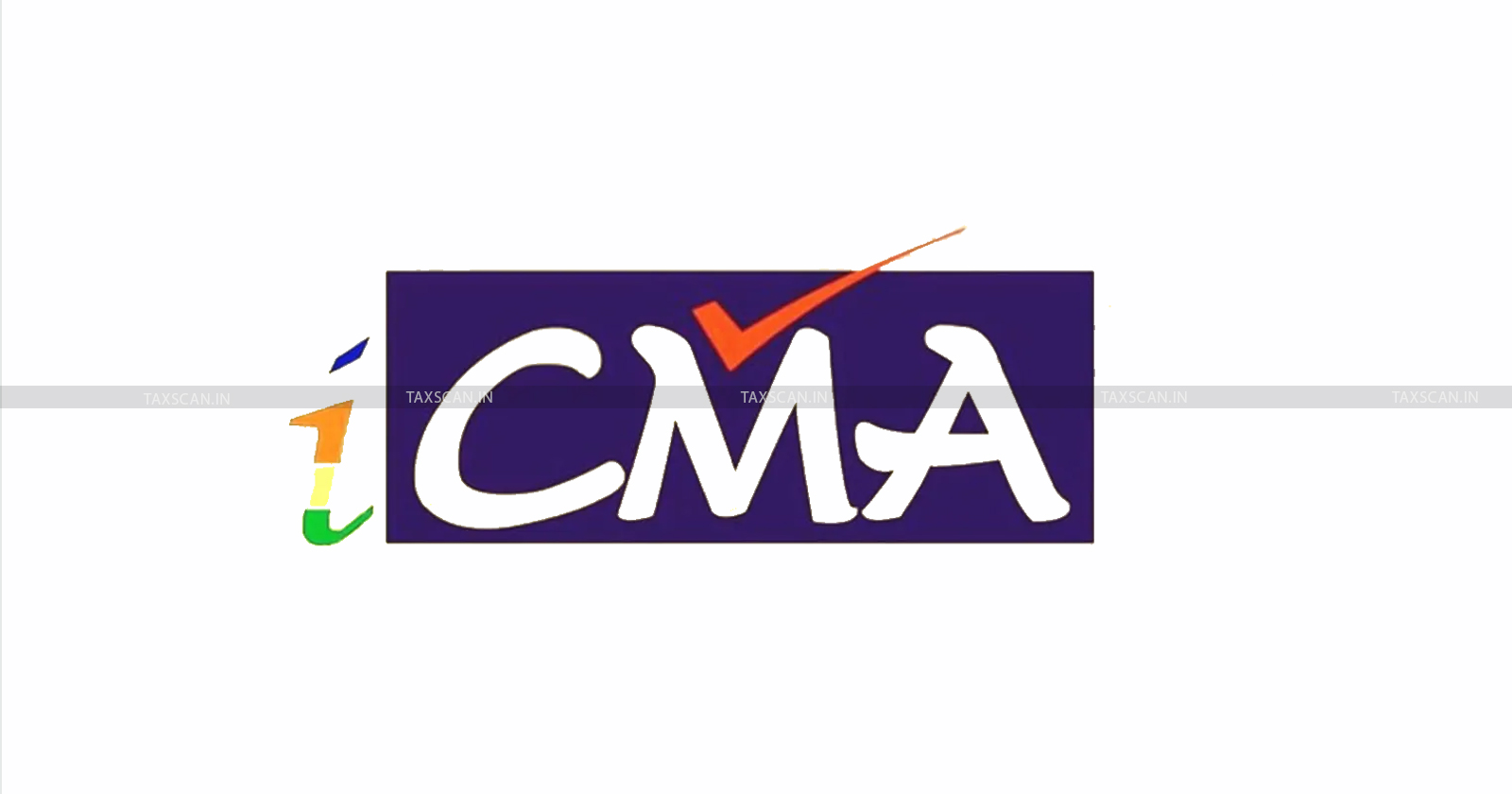 Sector specific specialization, if any

Certification: I, the undersigned, certify that to the best of my knowledge and belief, this CV correctly describes me, my qualifications, and my experience. I understand that any willful mis-statement described herein may lead to my disqualification or dismissal, if engaged.
Agency for Specialized Monitoring (ASM)
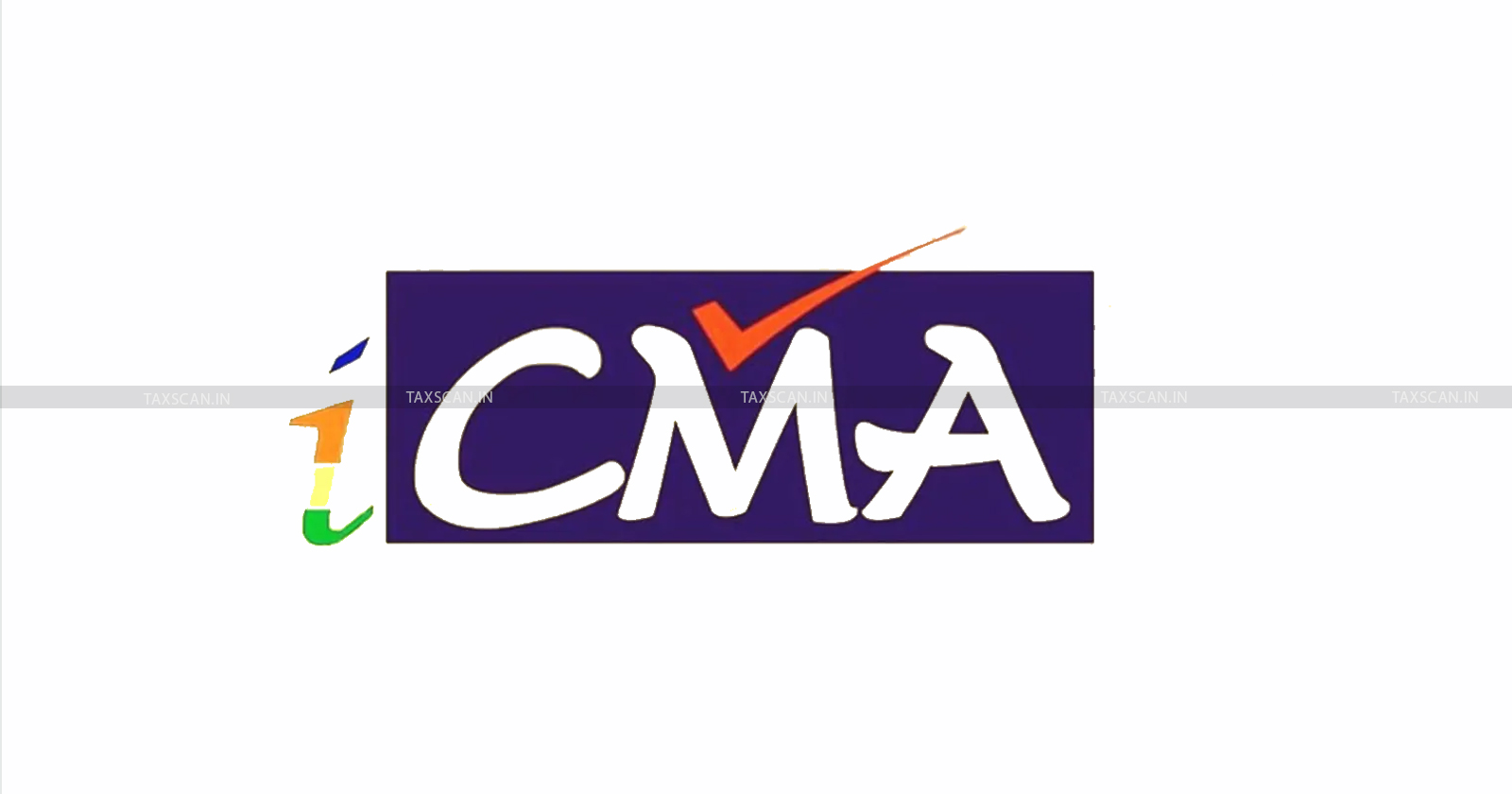 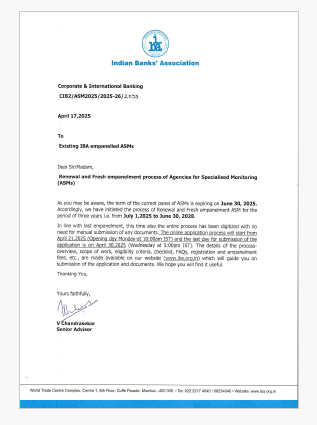 IBA Letter
Agency for Specialized Monitoring (ASM)
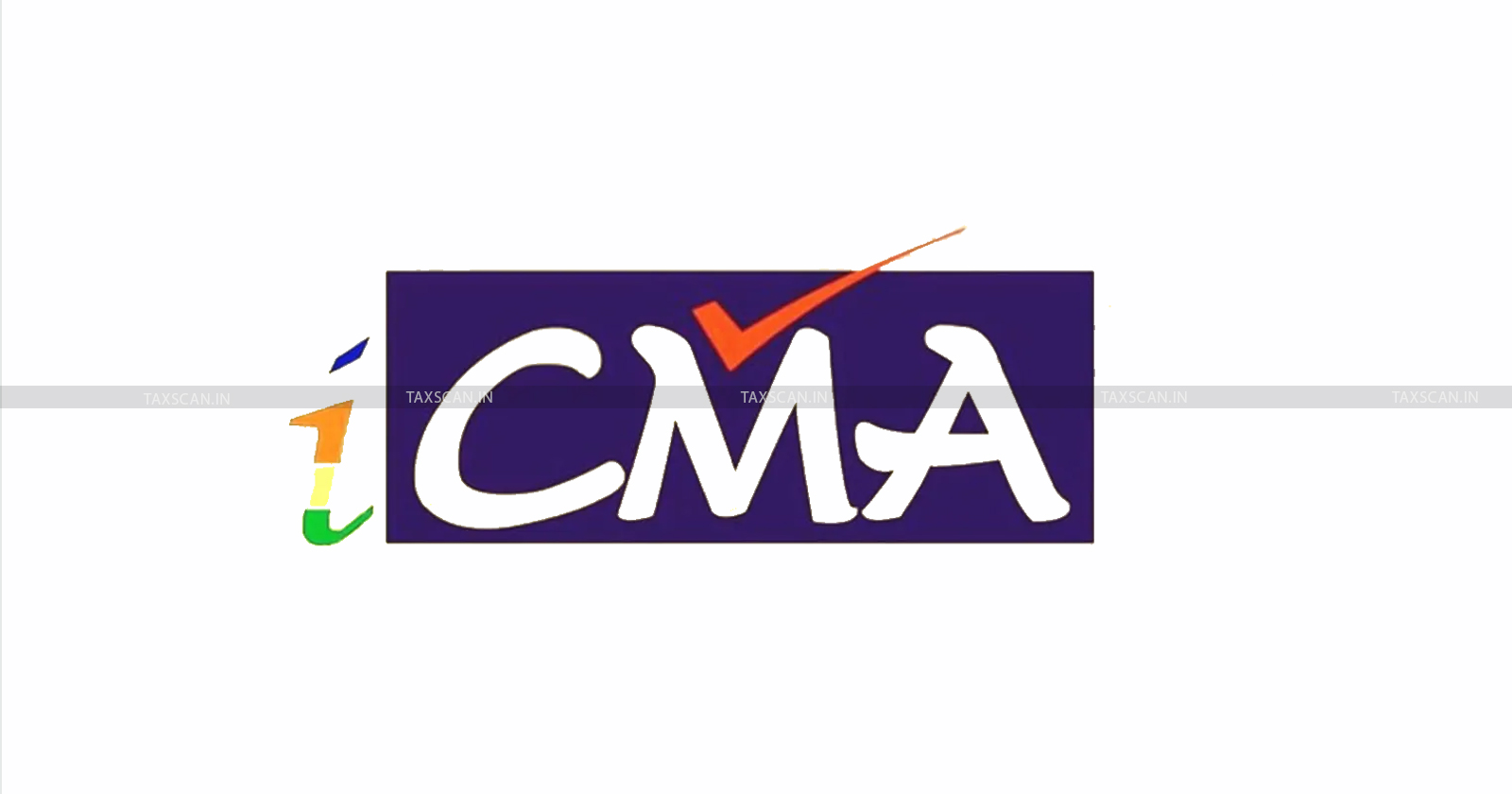 Empanelment of Agencies for Specialized Monitoring (ASMs)-Process Flow

The empanelment of Agencies for Special Monitoring (ASMs) for close monitoring of large credit exposures was initiated by IBA in June 2019.  

The term of the current empaneled list of ASM auditors is expiring on June 30,  2025  and the process of Renewal and Fresh empanelment of ASMs for a further period of 3 years is being undertaken now.  The process of empanelment will be carried out through a dedicated web-based application,  details of which are as follows.
Agency for Specialized Monitoring (ASM)
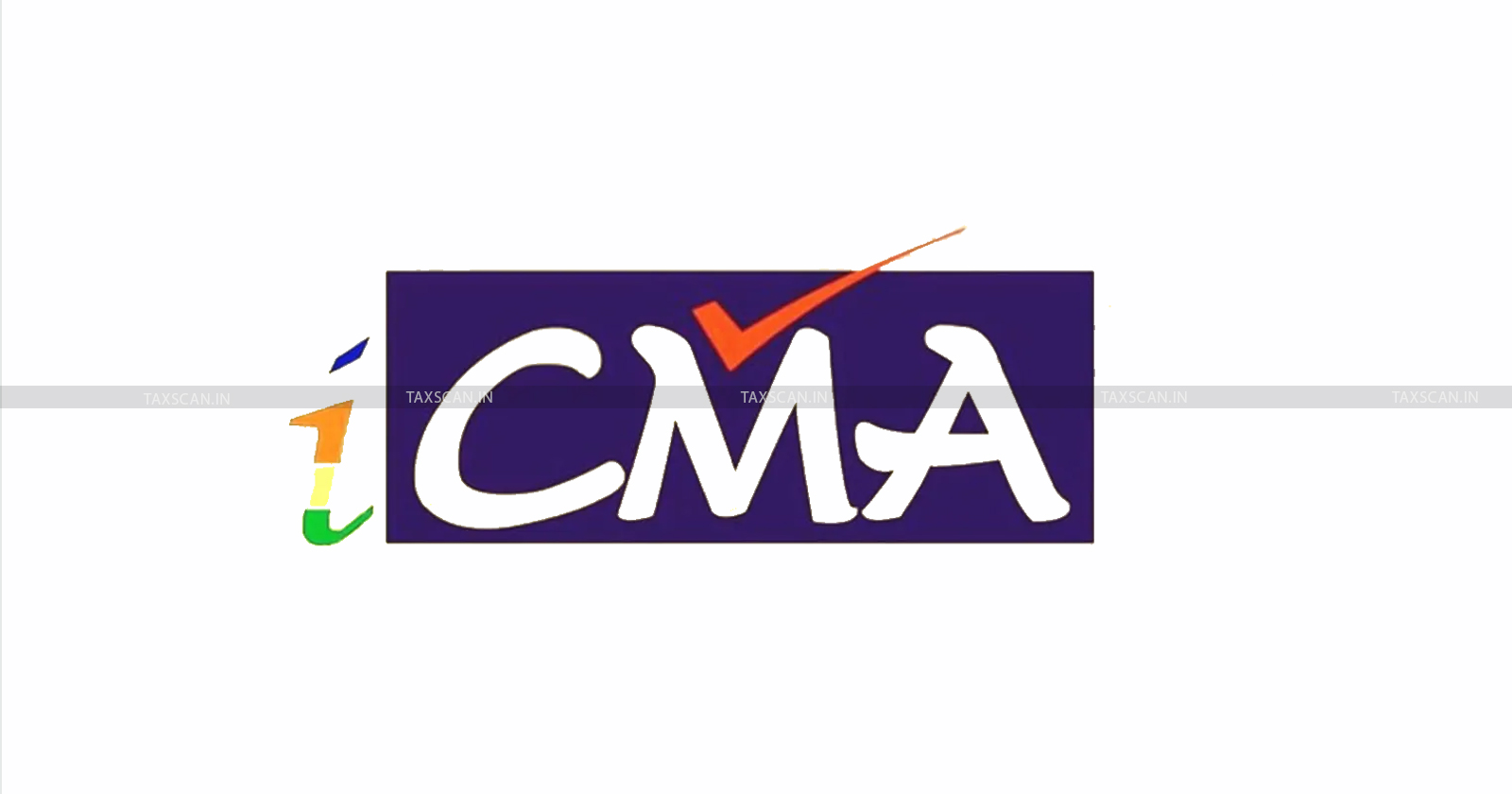 The process for selection involves the following steps:

Invitation for application by IBA.

Submission of application with supporting documents by ASMs.

Successful Payment of stipulated application fees by the ASMs.

Scrutiny of the application and eligibility by the Working Group constituted by IBA.

Raising of queries by the Working Group members and response by applicants.
Agency for Specialized Monitoring (ASM)
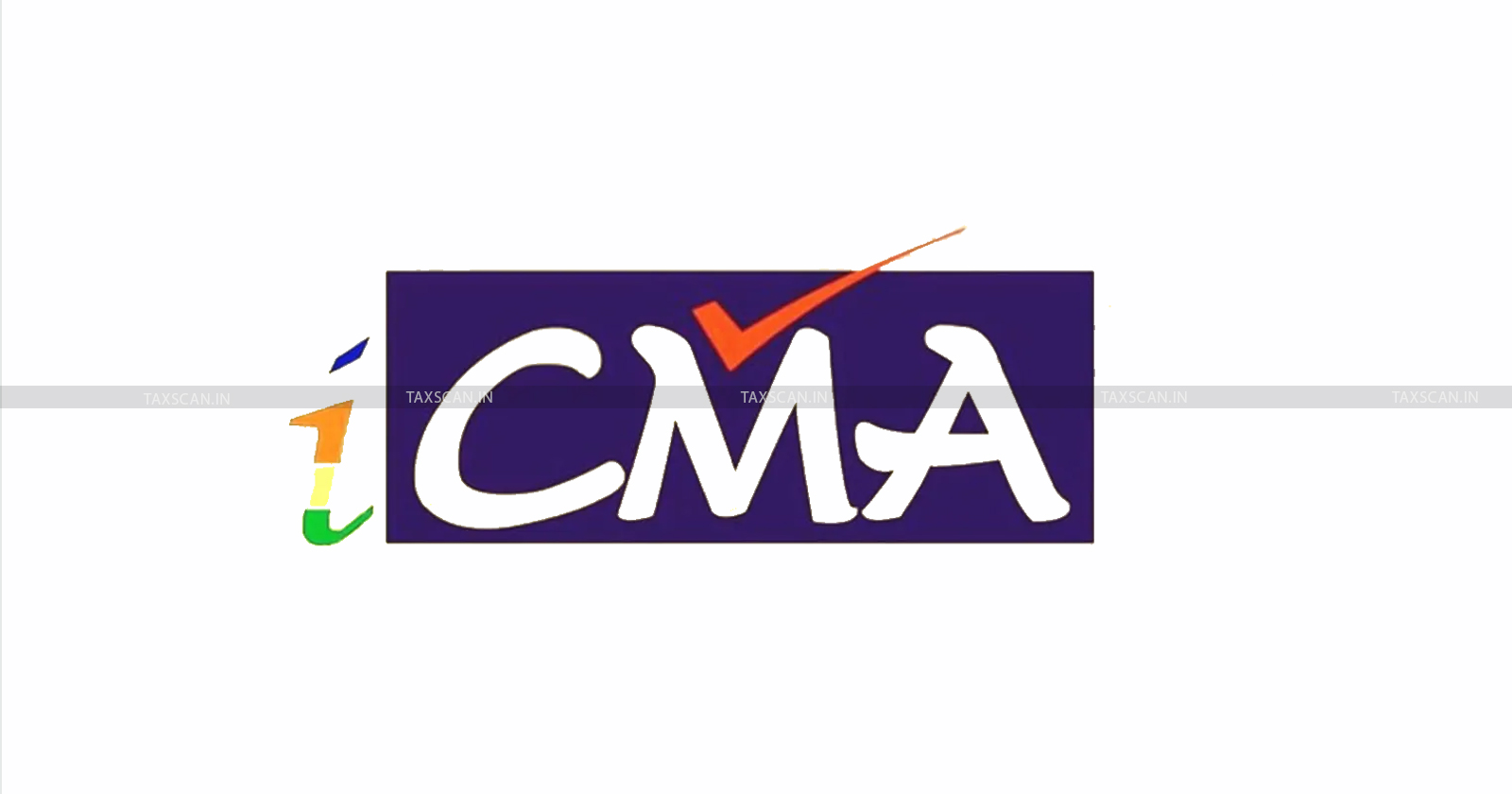 The process for selection involves the following steps:

Finalization of eligible agencies for empanelment.

Payment of stipulated Empanelment fees by the ASMs.

Approval of the panel by the Managing Committee of IBA.

Publication of the approved list of empaneled ASMs.

Sharing of the approved panel with member banks.
Agency for Specialized Monitoring (ASM)
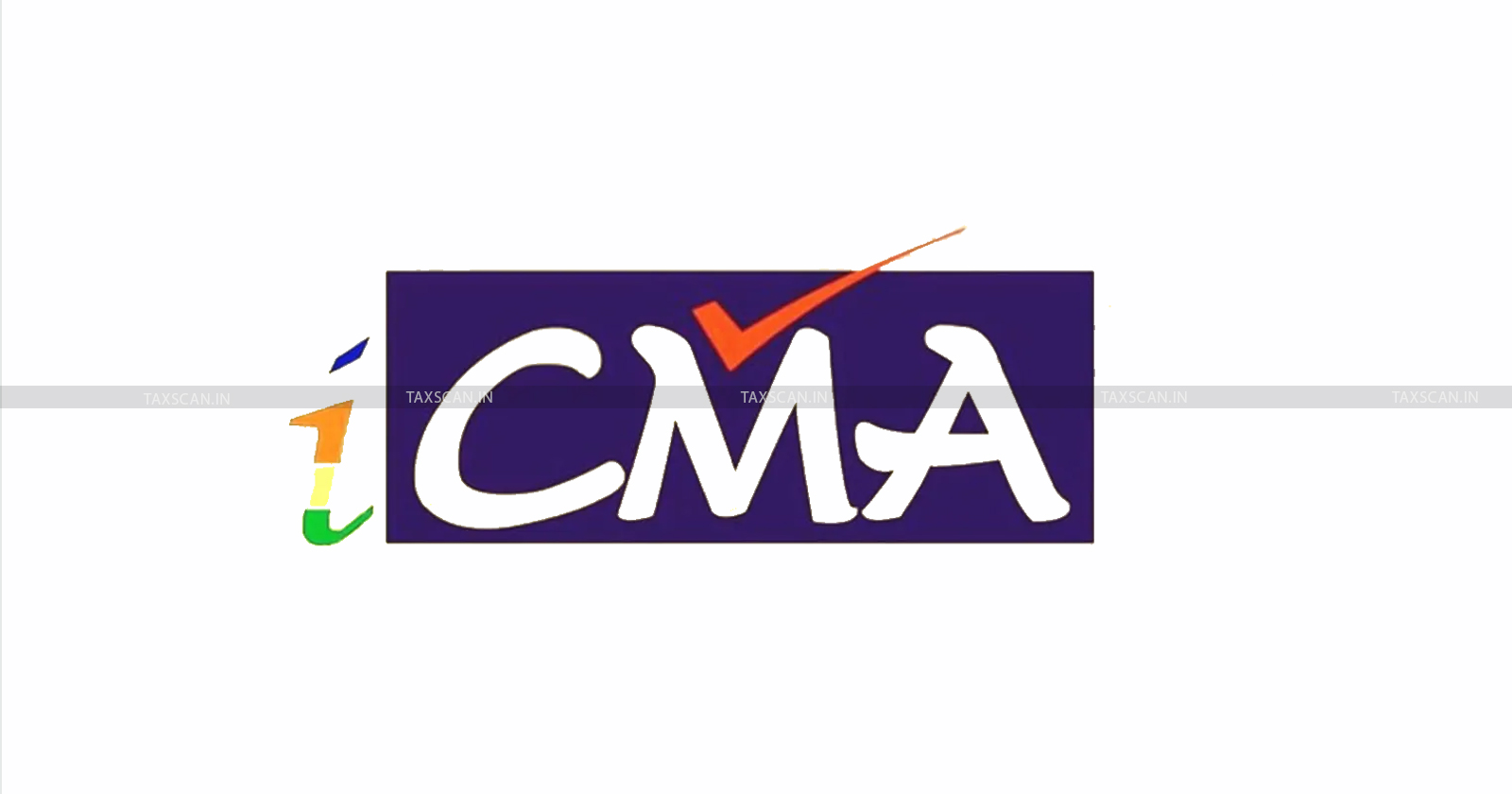 IBA invites applications for empanelment of agencies for monitoring of loan accounts. Final selection for empanelment will be done by a Working Group of member banks based on  the eligibility criteria and documents submitted. 

The decision of the Working Group shall be final. 

Empanelment of firms shall hold good for 3 years i.e. up till  30.06.2028 from the date of approval and utility/efficacy of their services will be reviewed based on feedback from member banks.
Thank You

CMA (Dr.) P. Siva Rama Prasad
Asst. General Manager (Retd.)
State Bank of India
Hyderabad
M.Com., MBA (Finance)., FCMA., FCS., FIIBF., FIII (Life & General)., MAIMA.,
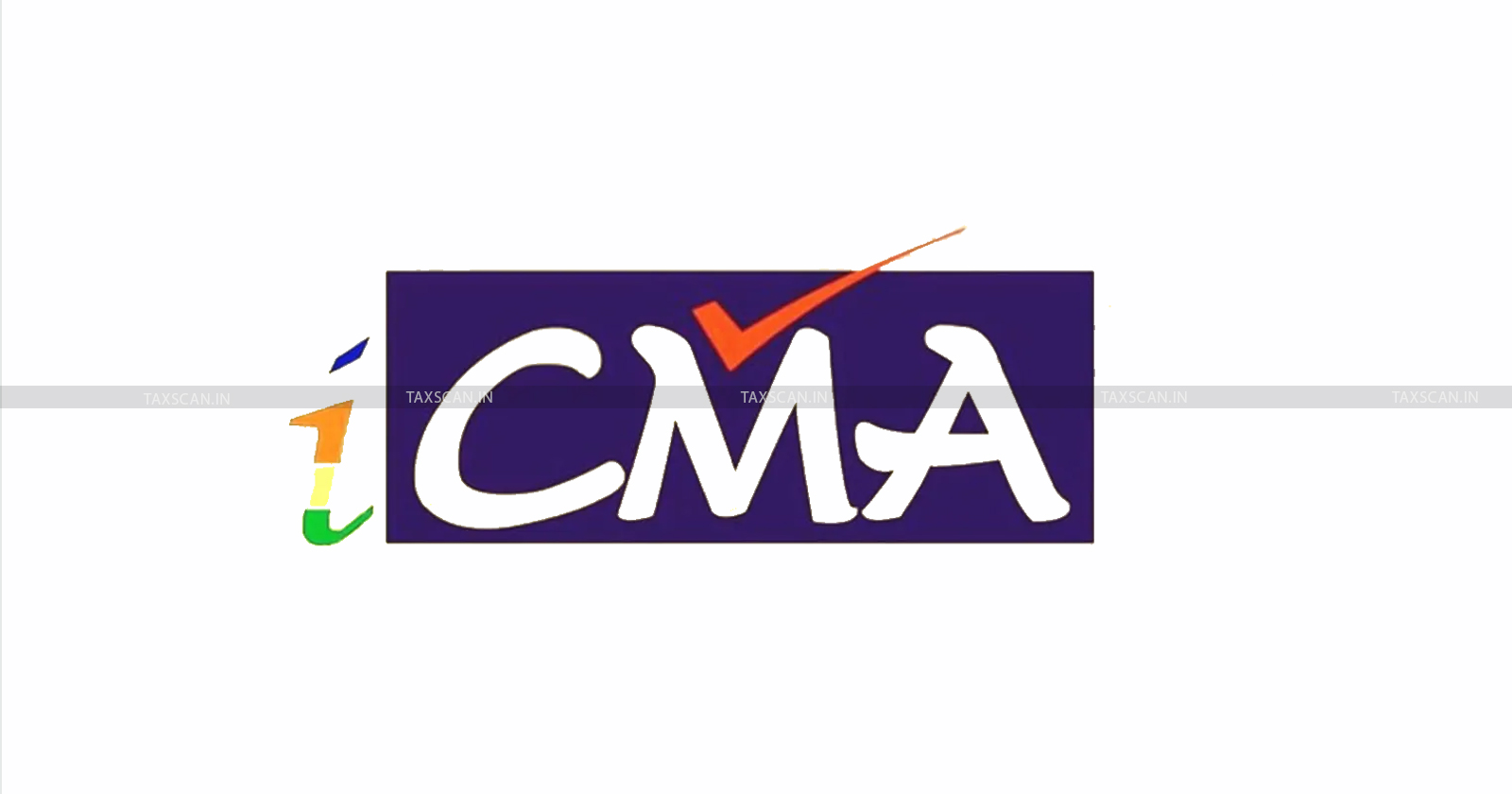 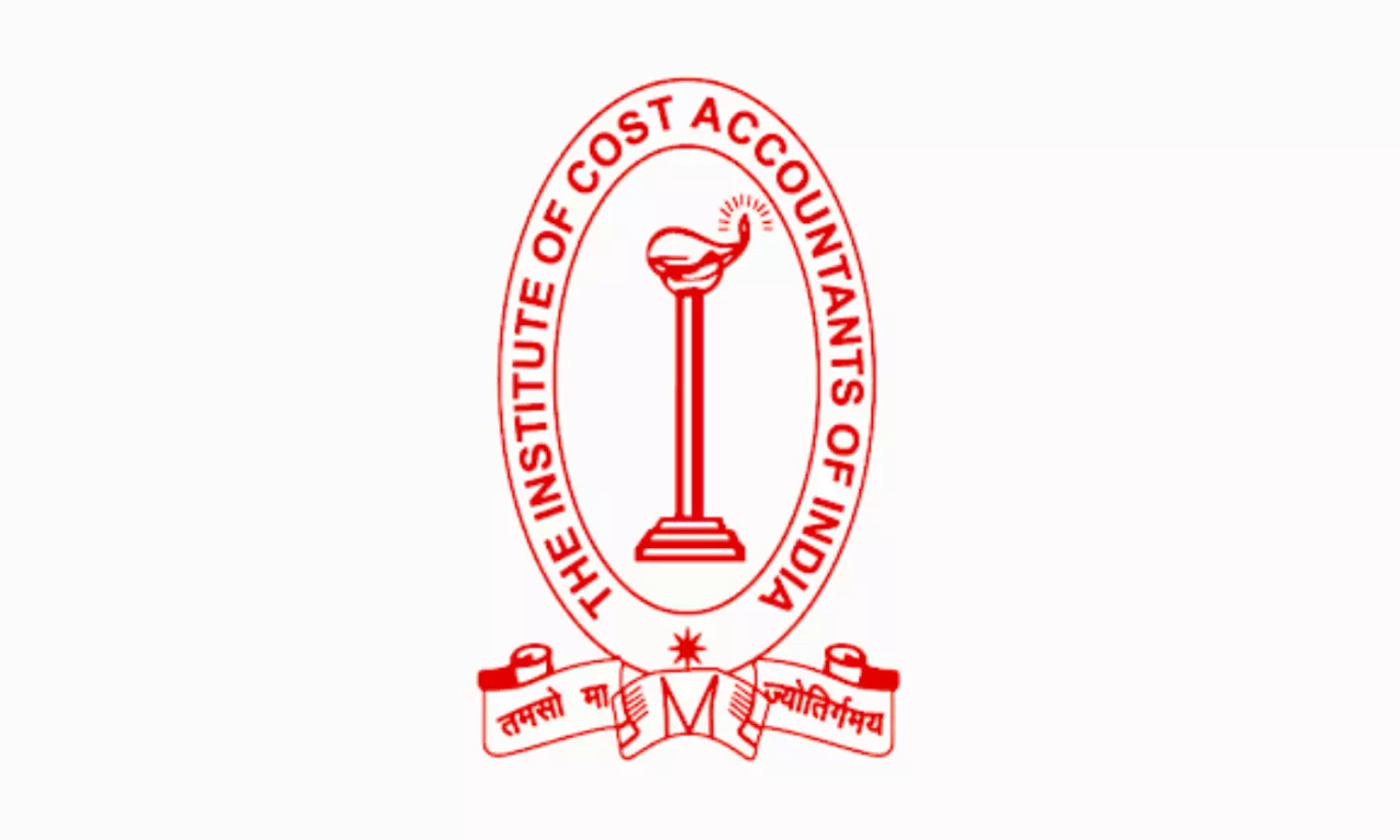